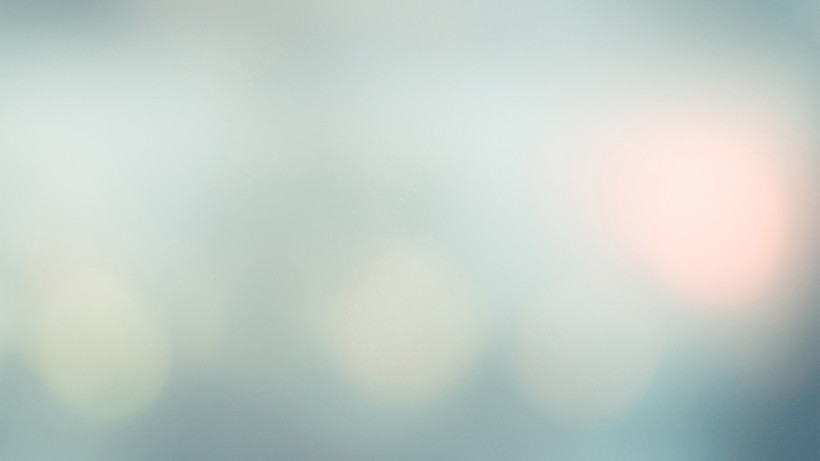 Виховна робота
Над реалізацією мети  і завдань виховної роботи в ліцеї  працює:
Заступник директора з виховної роботи – 
	Ліпська Анжела Ігорівна;
 12 класних керівників 1-4 класів; 
19  класних керівників 5-11 класів;  
2 педагога-організатора – Секелик Ірина Ігорівна, Дмитришин Оксана Василівна
1 практичний психолог – 
	Космина Наталя Василівна;
1 соціальний педагог – Тимчук Любов Романівна;
 1 завідувач бібліотекою – Гаврон Марія Євгенівна.
Працюють гуртки:
Художньо – естетичного профілю
Ансамбль малих форм скрипалів (керівник Башуцька Л.С.);
Ансамбль флейтистів (керівник Гайда С.А.);
Ансамбль малих форм віолончелістів (керівник Замкова Г.В.);
Ансамбль скрипалів «Домінанта» (керівник Мацишин Н.М.);
Духовий оркестр (керівник Віятик М.Ф.);
Зведених хор (керівник Купецька О.А);
Театральна студія (керівник Кльоб О.М.);
Ансамбль бандуристів (керівник Пронь С.О.);
Ансамбль класичного танцю «Перлина» (керівник Рудак С.В.);
Ансамбль народного танцю «Смайлик» (керівник Солонинко Л.В.);
Вокальний ансамбль «Візерунки», хор молодших класів (керівник Ткачик Х.Б.);
«Чарівна намистина» керівник (Яворська О.М.);
«Художня вишивка» (керівник Гулько О.Б.);
«Майстер»  (керівник Романишин І.С.)
Військово – патріотичного профілю:
«Юні патріоти» (керівник Яремчук Н.О.);
«Козацький гарт» (керівник Ліпська А.І.).
Фізкультурно-оздоровчий профіль:
«Баскетбол» (керівник Давлюд О.П.);
«Футбол» (керівник Герасимчук І.В.);
«Чарівник шкіряної кулі» (керівник Олексюк І.Б.).
Спортивно – туристський напрям 
«Пішохідний туризм» (керівник  Плахотнік Р. А.)
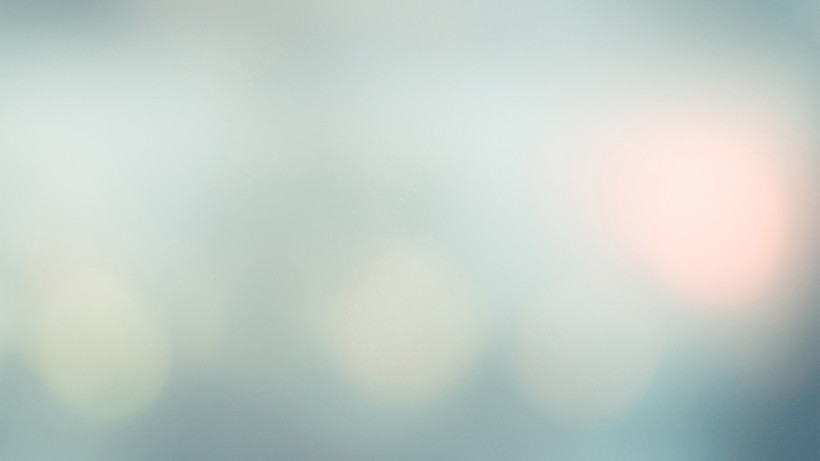 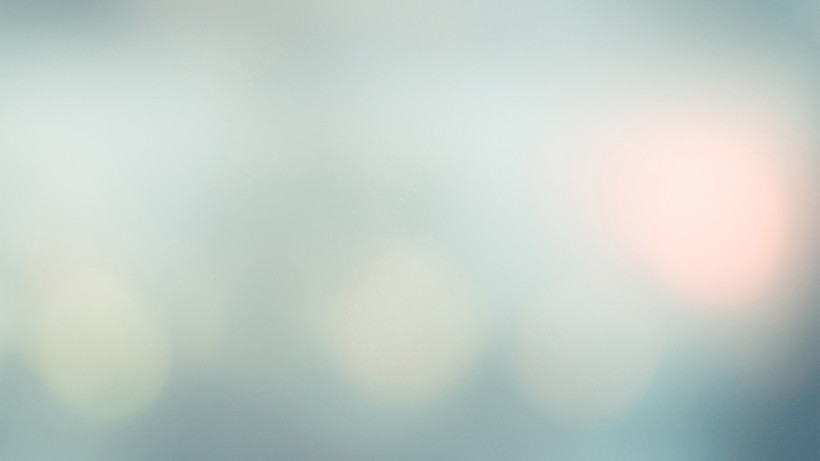 Відкриті класні заходи
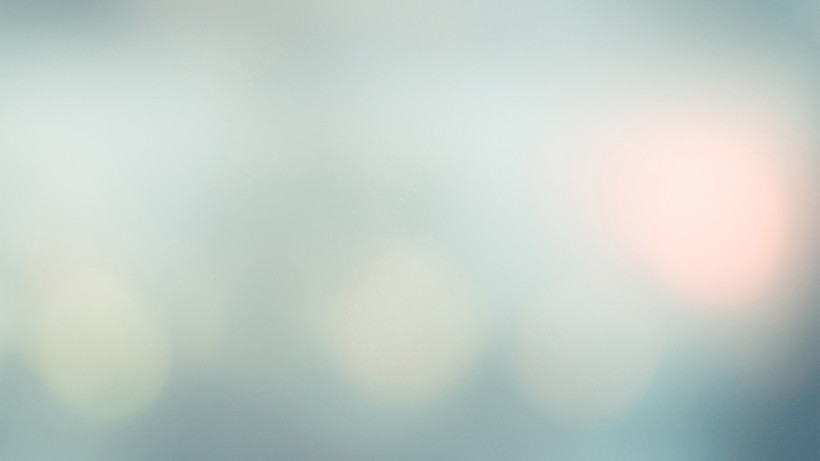 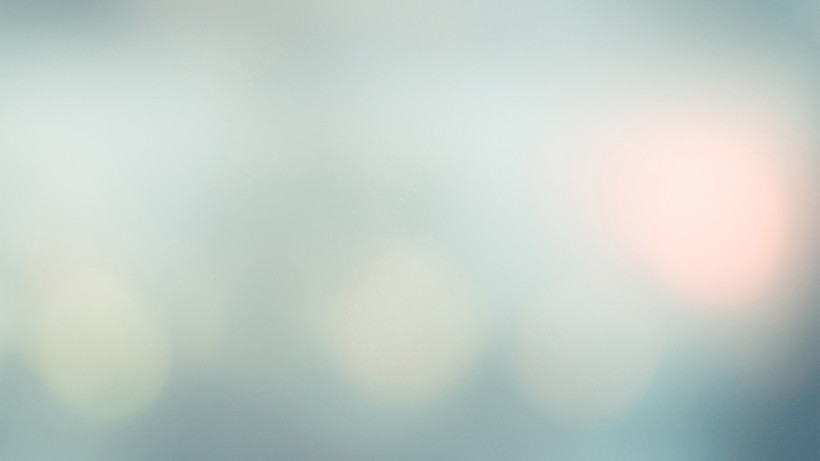 Вистава «Лісова казка» за участю учнів 2 Б класу. Над постановкою працювали: Рябова Софія Іванівна та Кузнєцова Надія Василівна. 7 лютого.
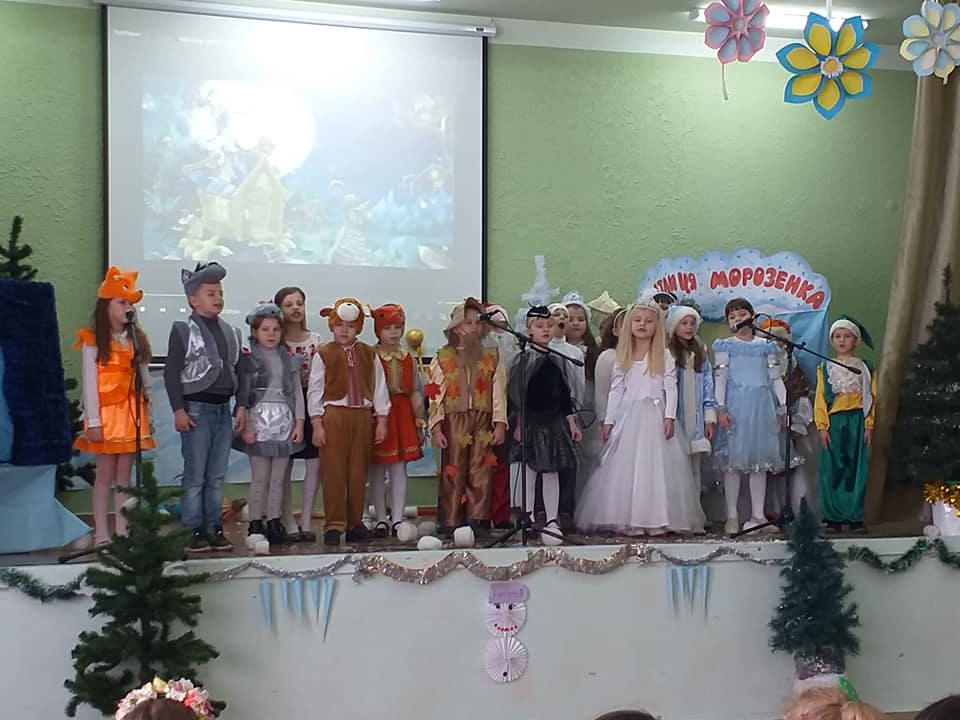 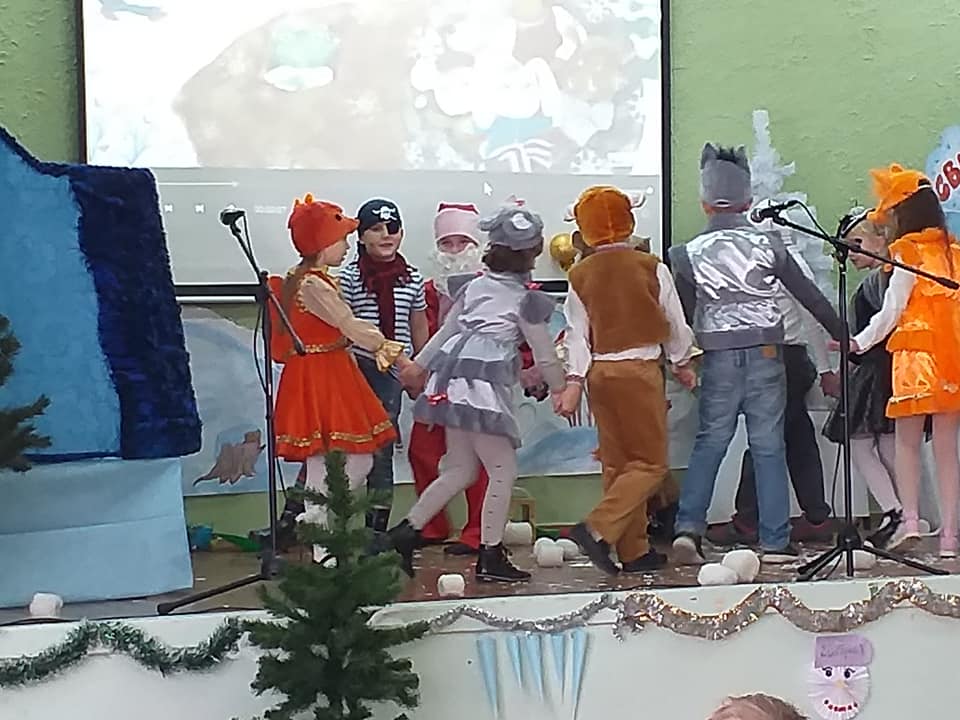 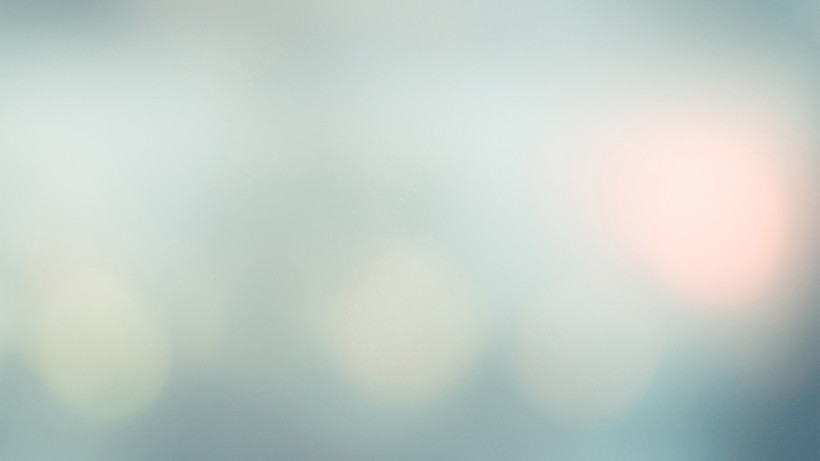 Майстер – клас “Оздоблення та виготовлення пасхальних яєць та кроликів”  Мороз  Т.Р.    3-В клас
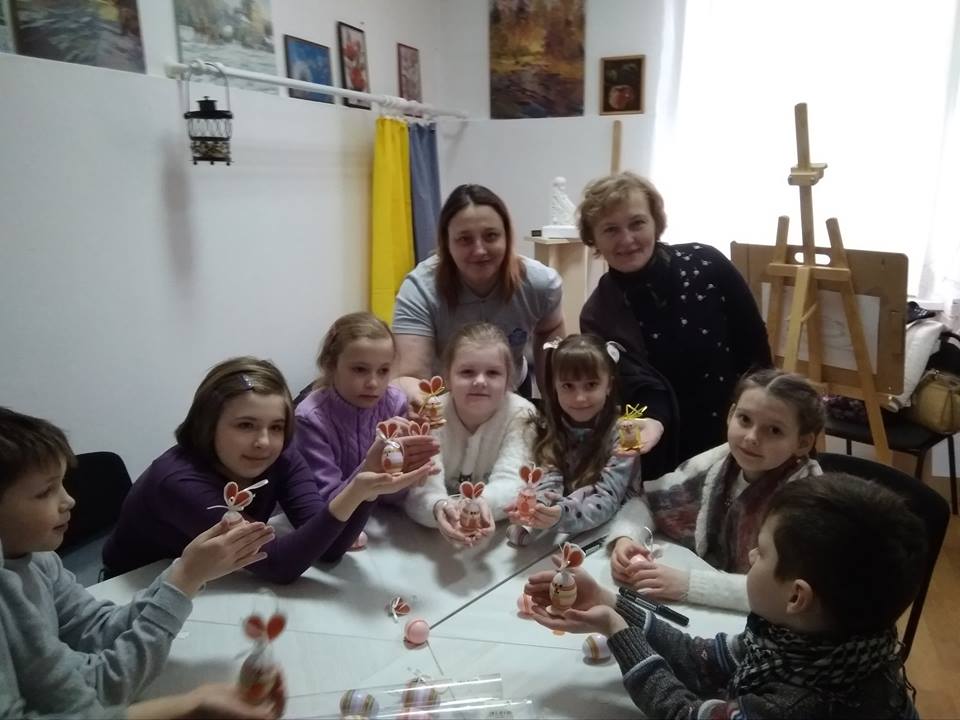 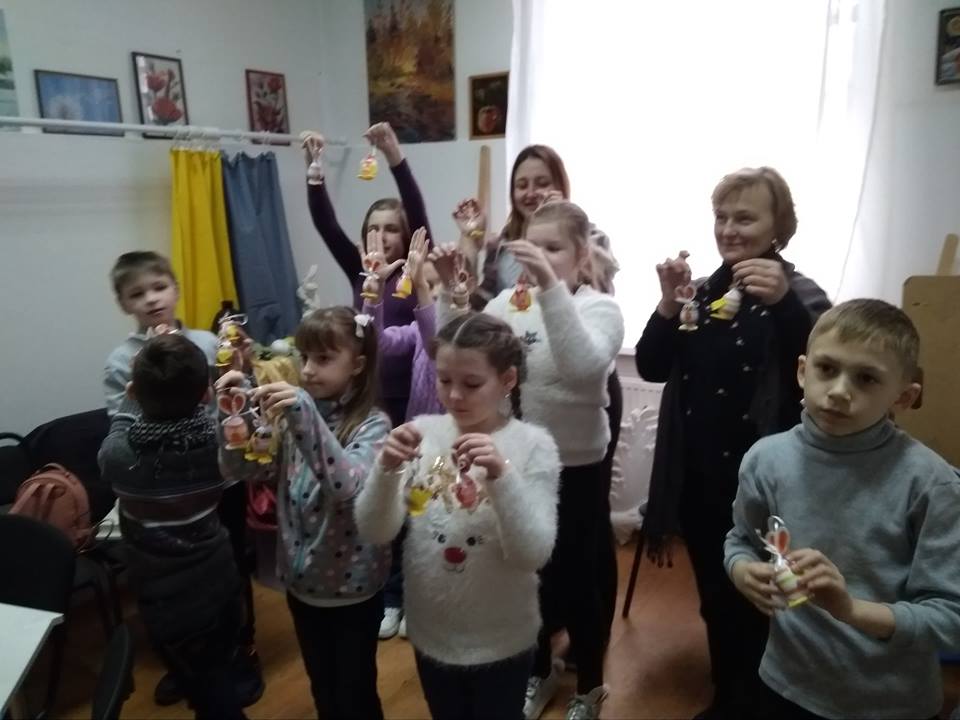 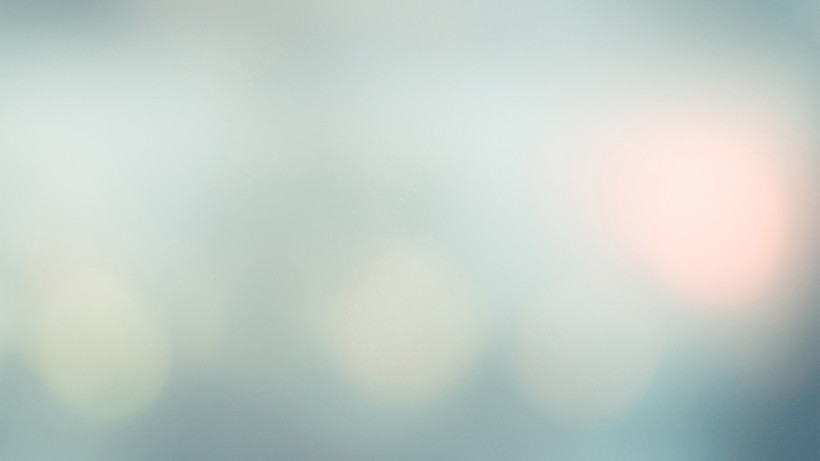 Загальношкільні :
Свято першого дзвоника
 Концерт до Дня працівників освіти, підготували учні 11-х класів
 Заходи присвячені Дню Незалежності України (проводила педагог-організатор Секелик І.І., Дмитришин О.В. та учнівський парламент):
-  учні 5-х , 6-х класів брали участь у квесті. 
- у конкурсі малюнків на асфальті:  І місце 5-А, 6-А, 6-В, ІІ місце 5-Б, 5-В, 6-Б, 7-В    ІІІ місце 7-А, 7-Б.
 Заходи присвячені 80 річчю з дня народження І. Герети:
- у стінах ліцею відбувся урочистий концерт 
Учні 11-А і 11-Б класів взяли участь у фінансовій грі, яку проводив клуб «Партнер».
 Заходи до Дня Гідності і Свободи 
 Команди 8-А, 8-Б класів були учасниками інтелектуальній вікторині «Що?», «Де?», «Коли?»
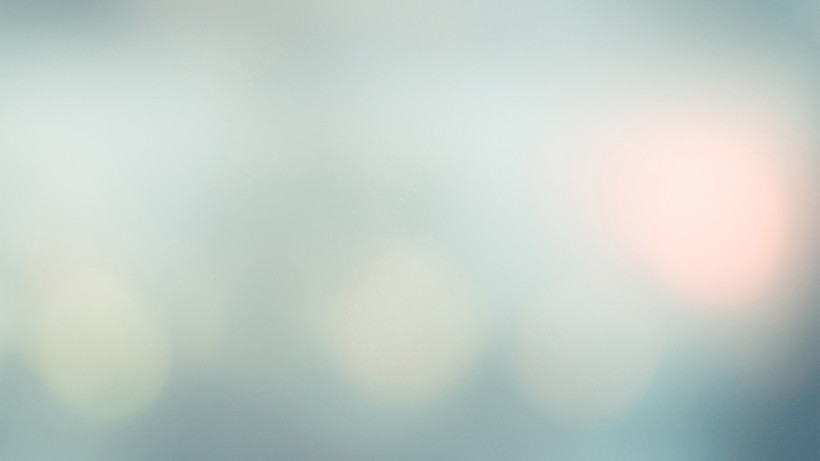 Учні активно брали участь у перших етапах  конкурсів на виконання міського управління освіти і науки , а саме:
-  фестивалі – конкурсі патріотичної пісні, прози і поезії, творів образотворчого мистецтва «Свята Покрова» під гаслом «Сила нескорених»;
- у рамках міського фестивалю-конкурсу Від Катерини до Водохреща учні 7-х класів брали участь у конкурсі Вертепів і колектив 7-А і 7-В класу (керівники Яшкін Р.М., Гулько О.Б.) зайняв перше місце,  а театральний колектив «Корифеї нового часу», під керівництвом Секелик І.І. показали для учнів перших класів новорічну виставу «Зимова казка».  
	Творчі колективи представляли ліцей на міському конкурсі.
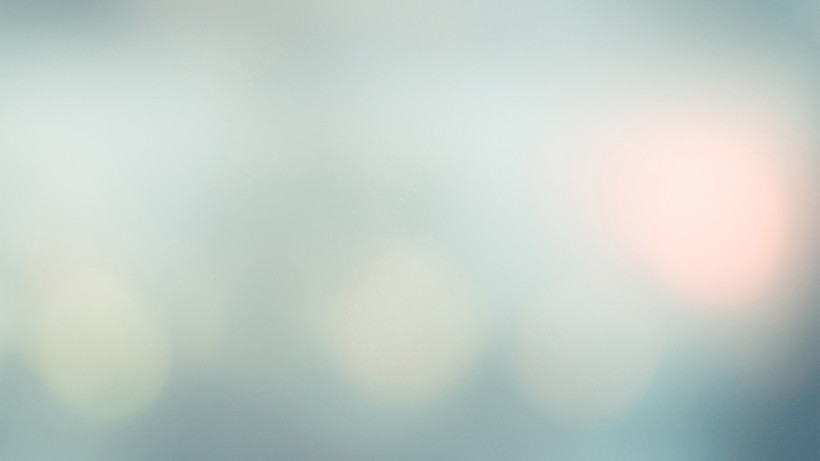 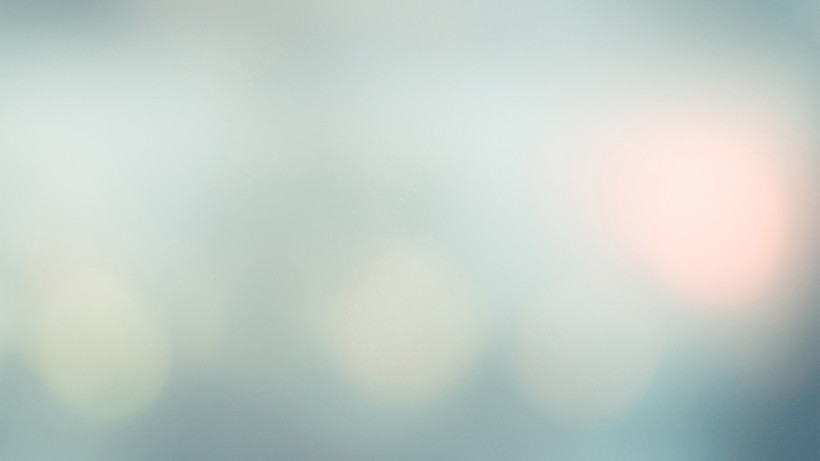 До Дня народження В.О. Сухомлинського. Інсценізації творів.
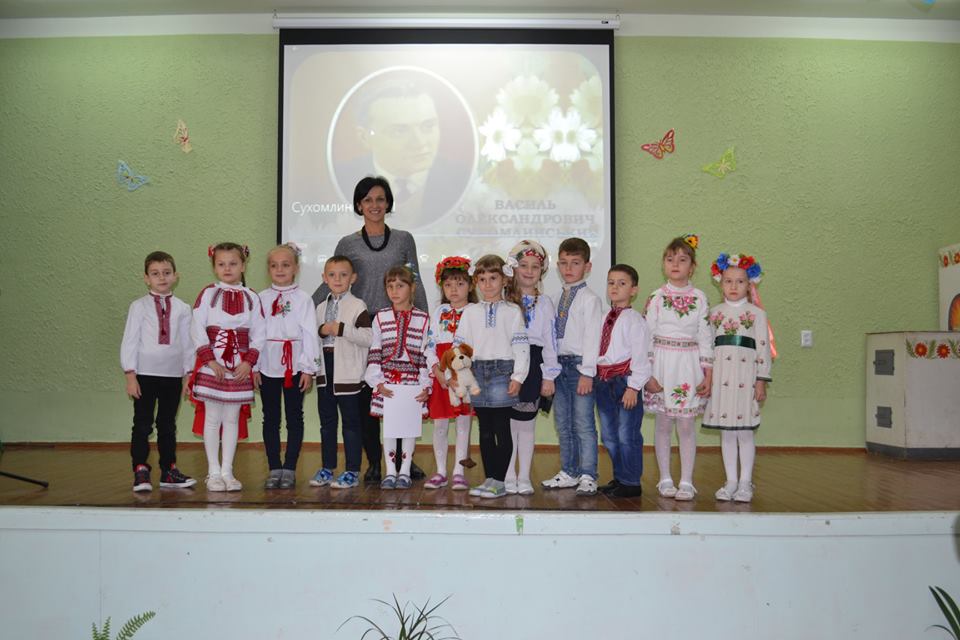 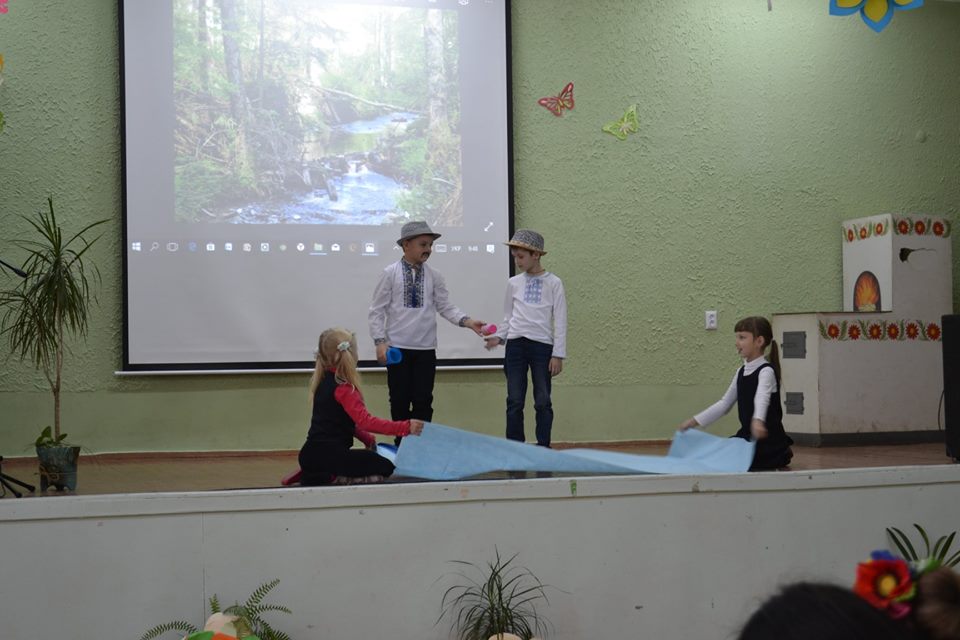 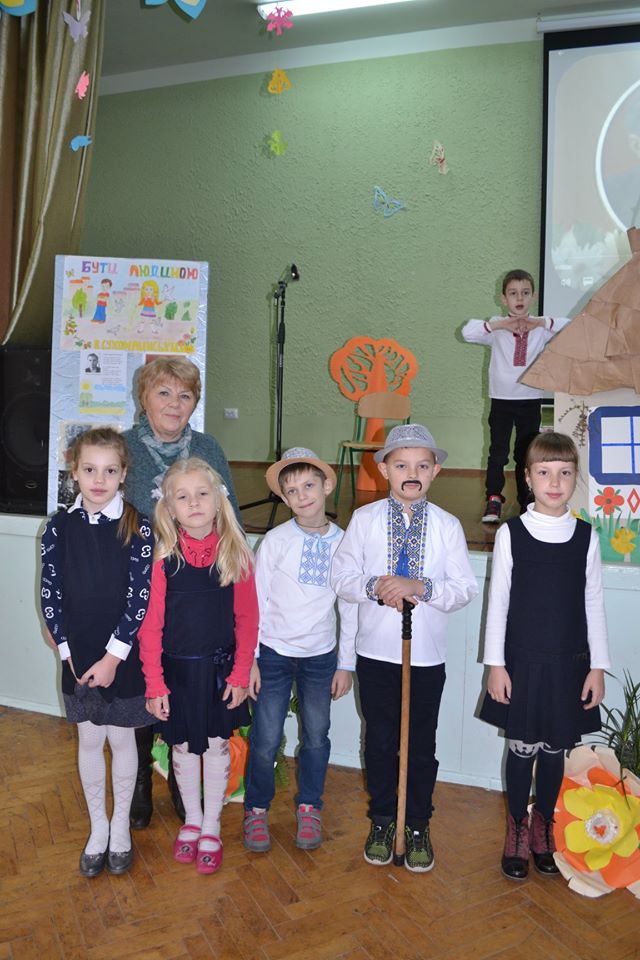 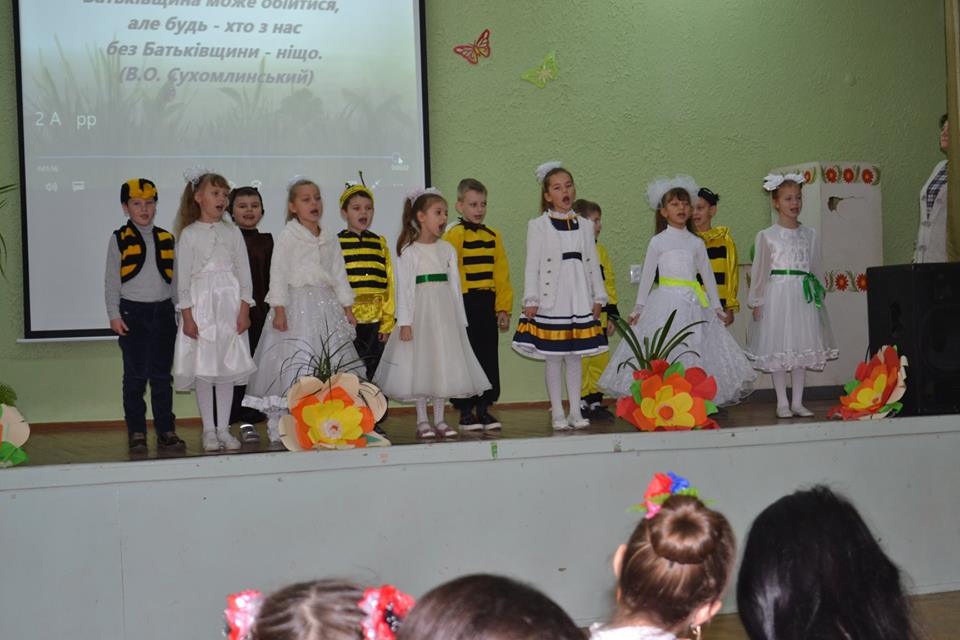 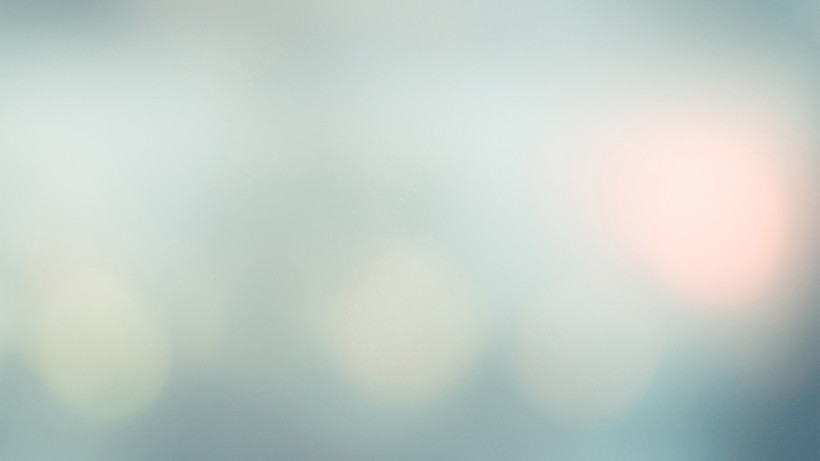 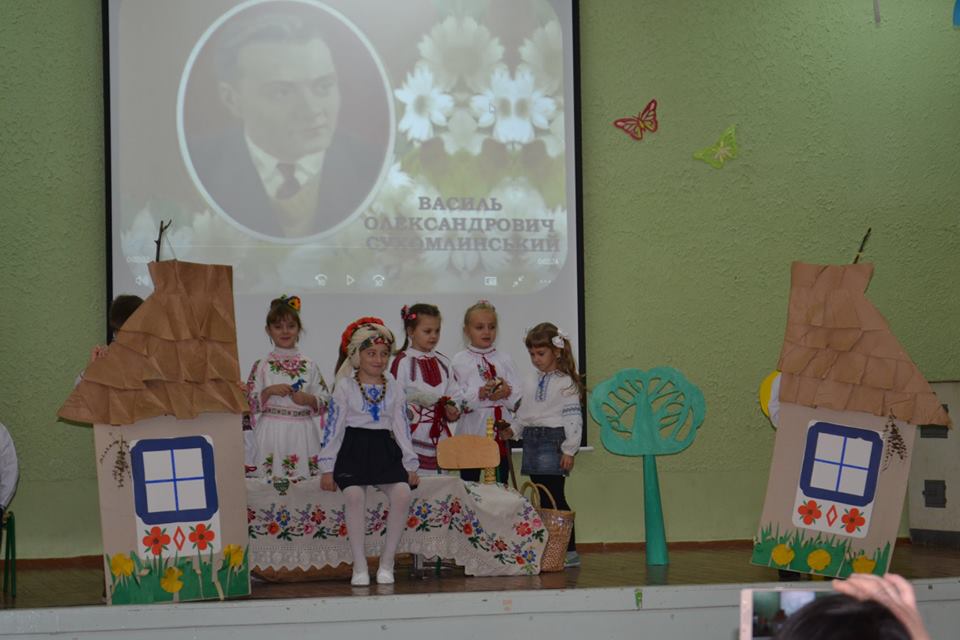 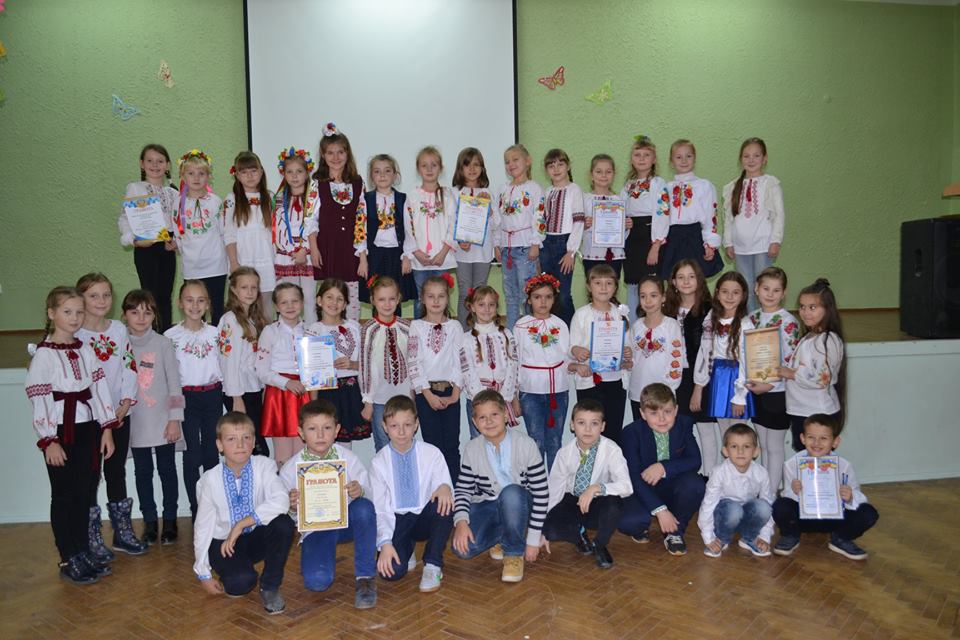 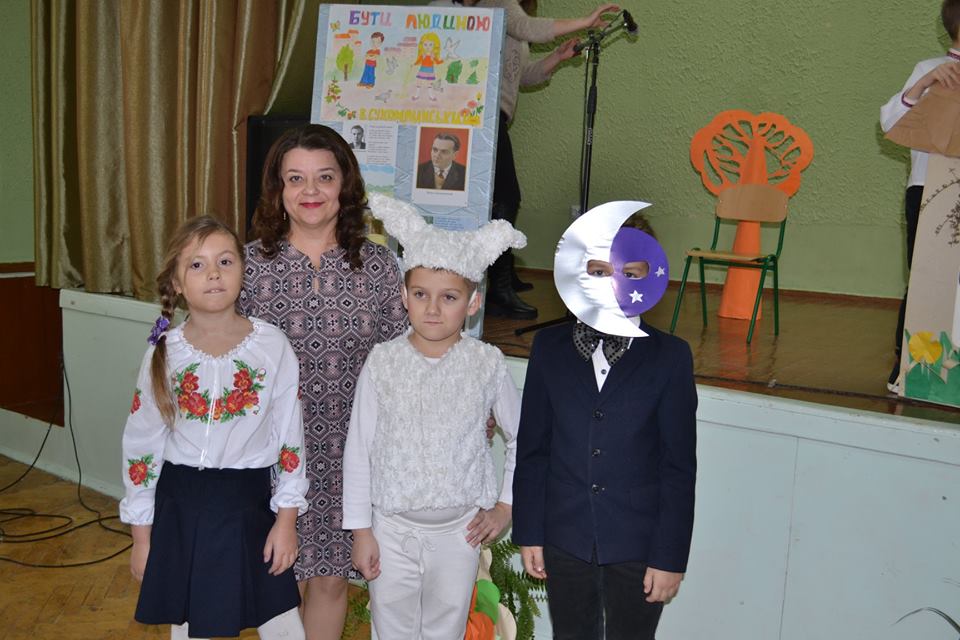 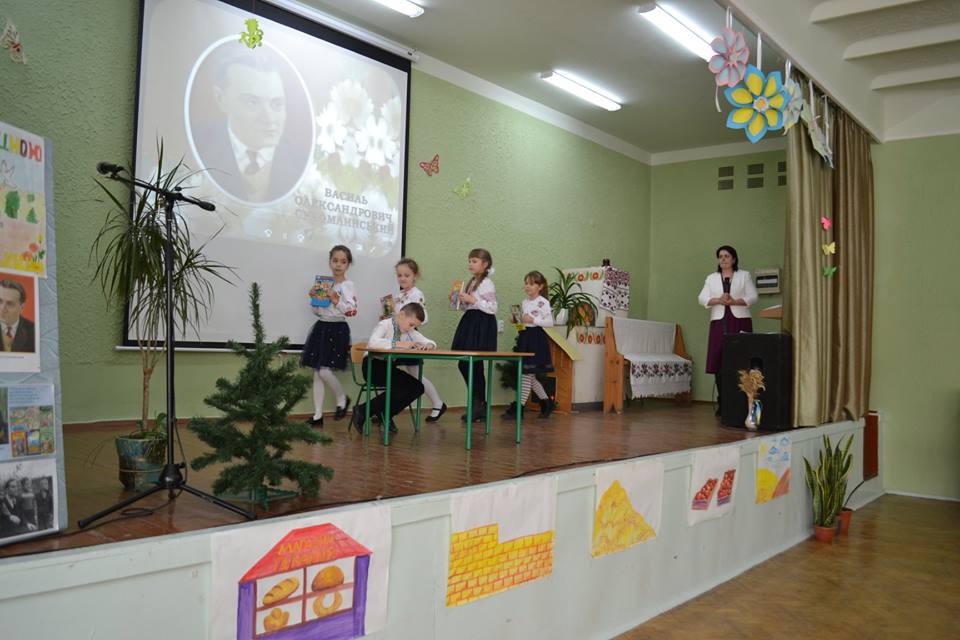 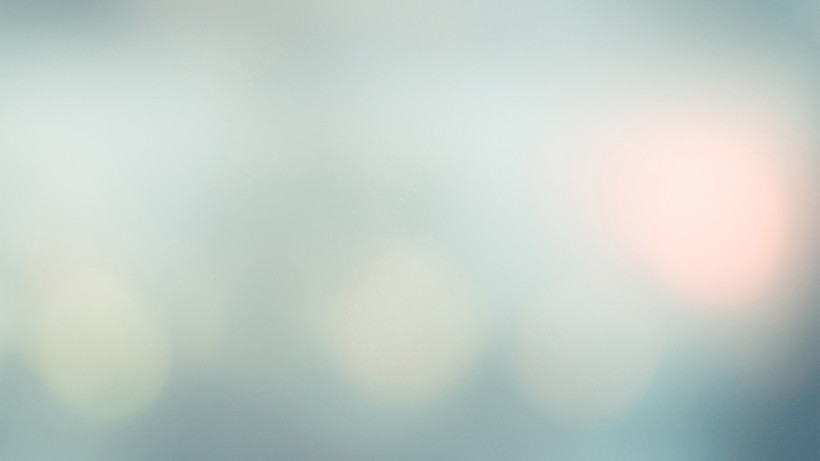 Святкова лінійка “Йорданське водохреща”
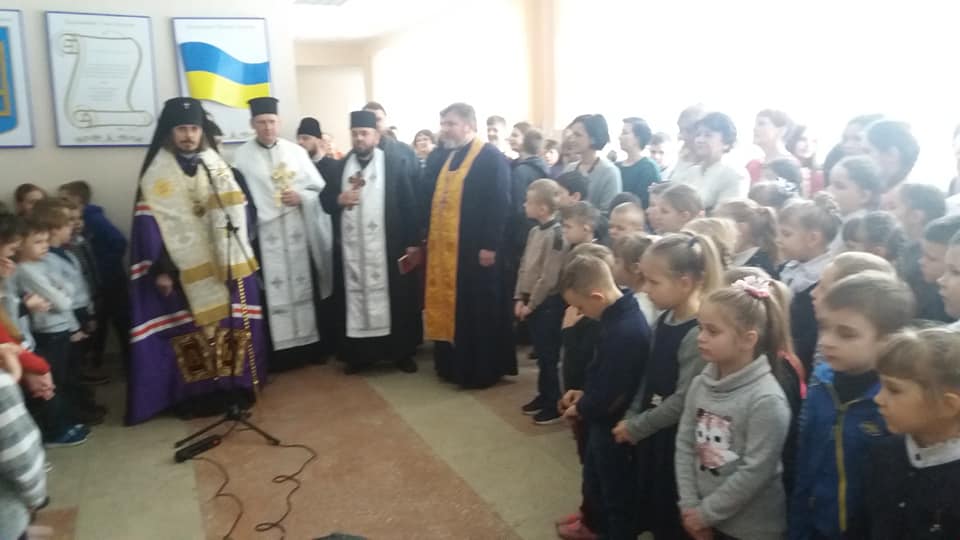 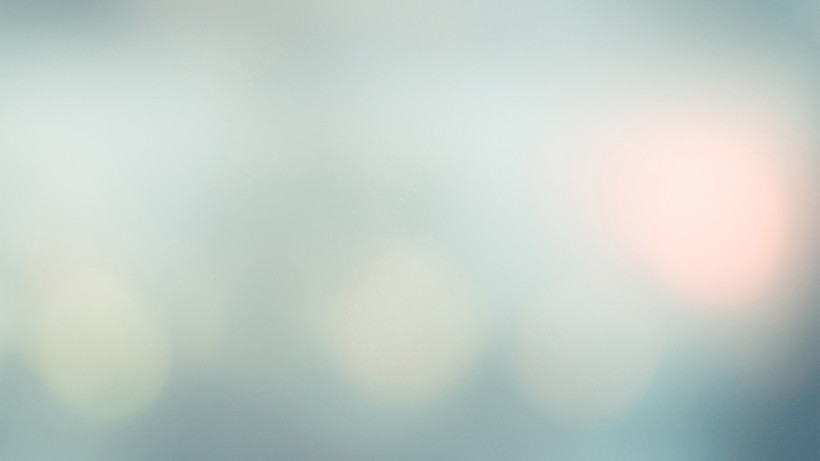 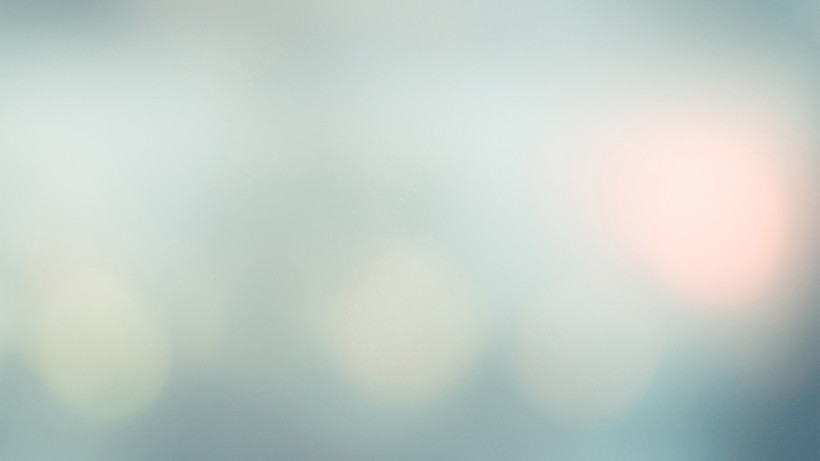 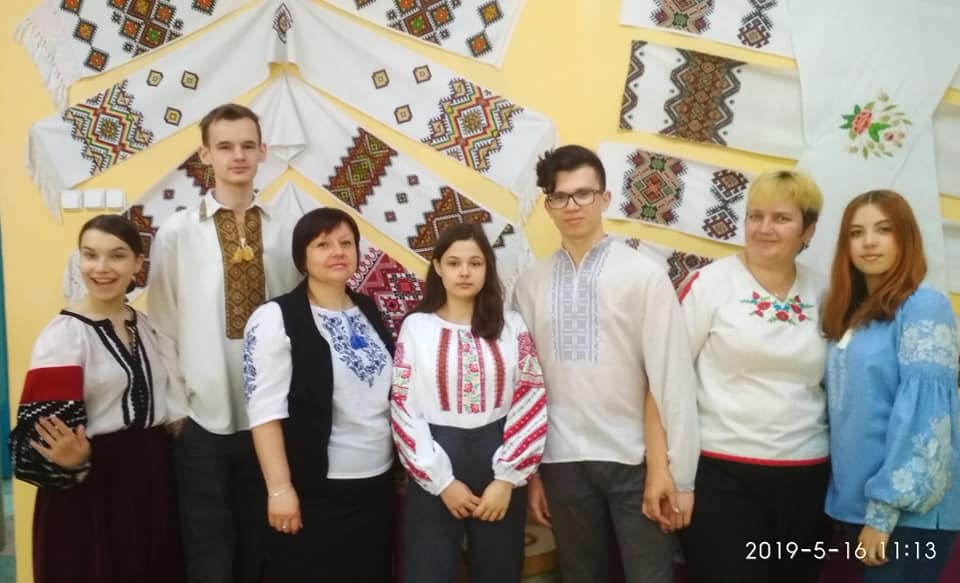 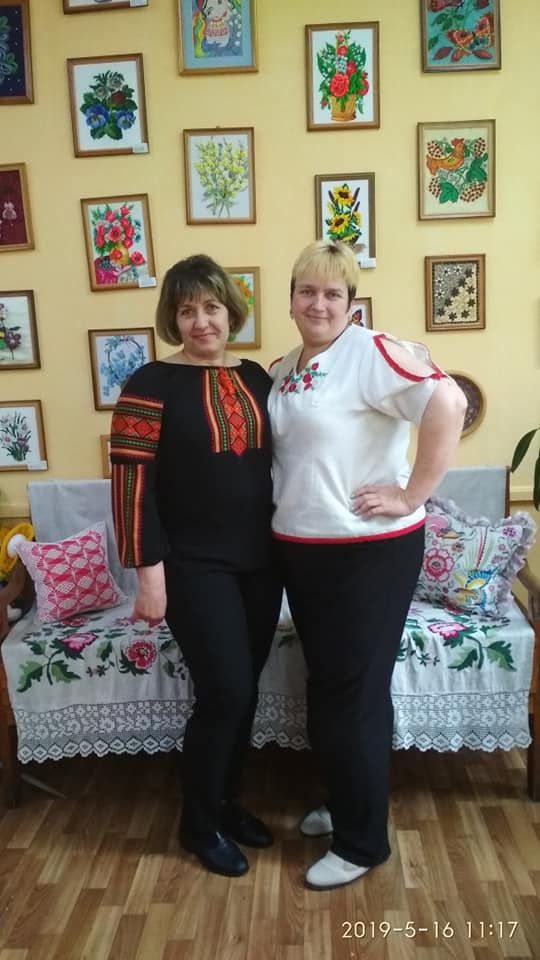 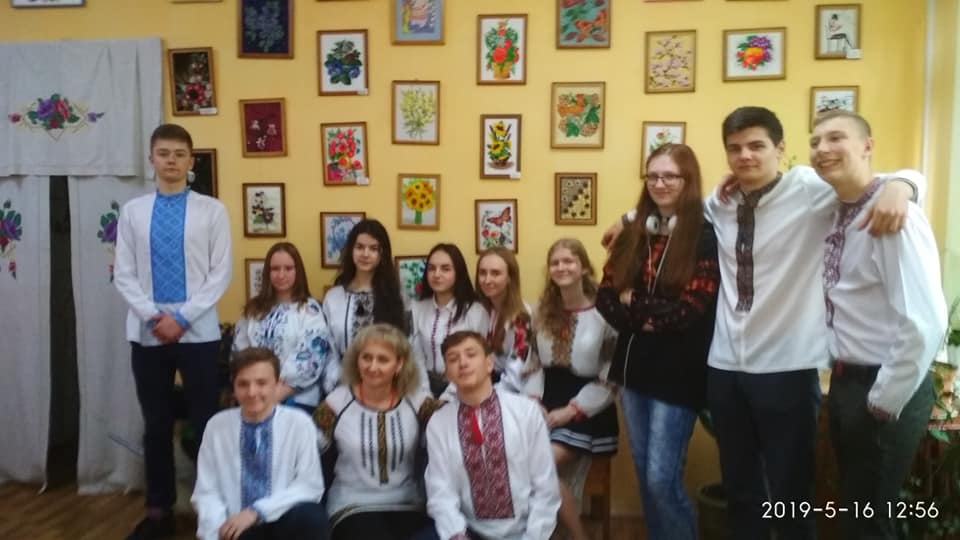 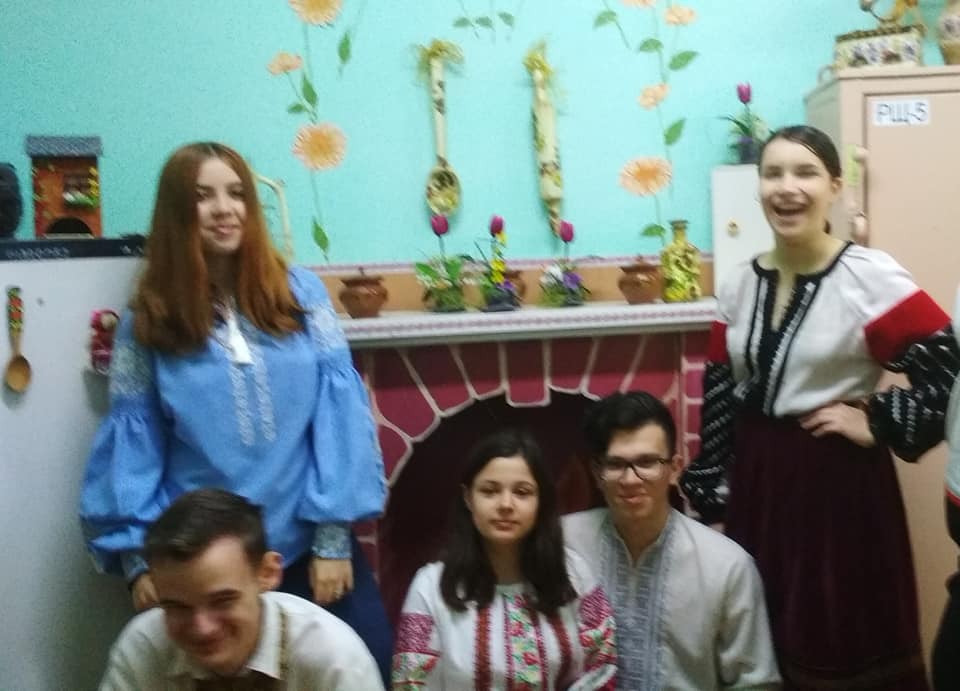 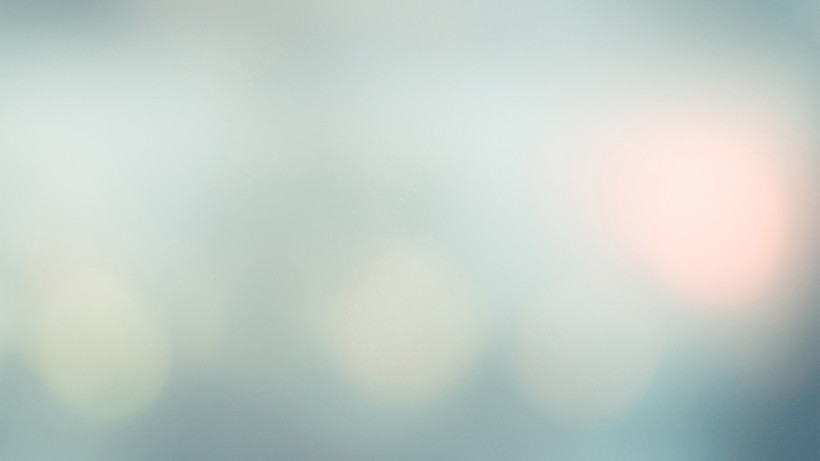 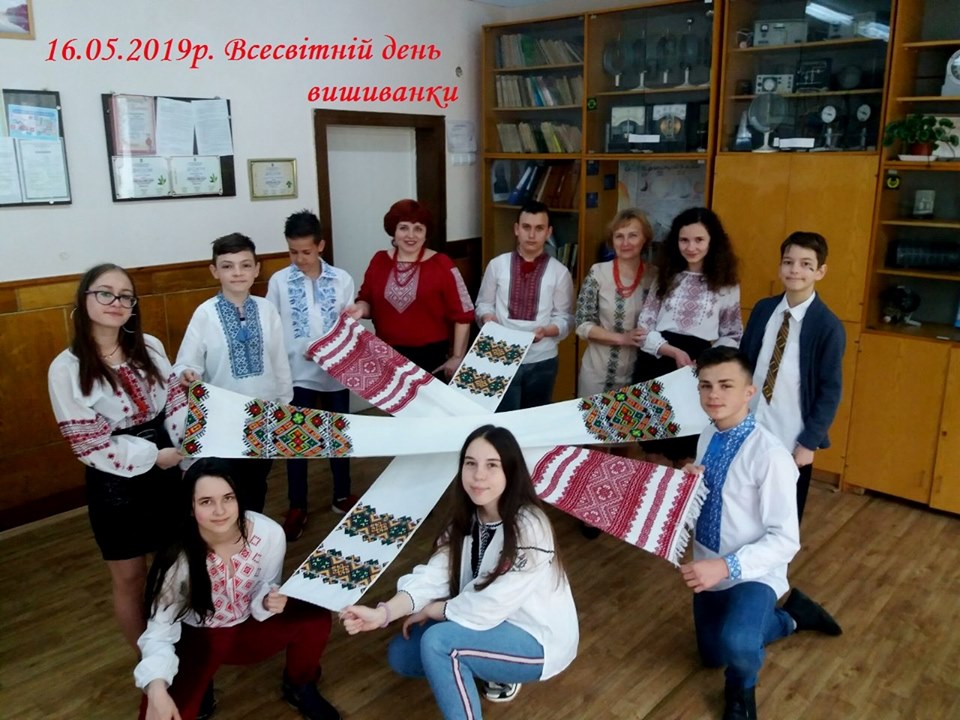 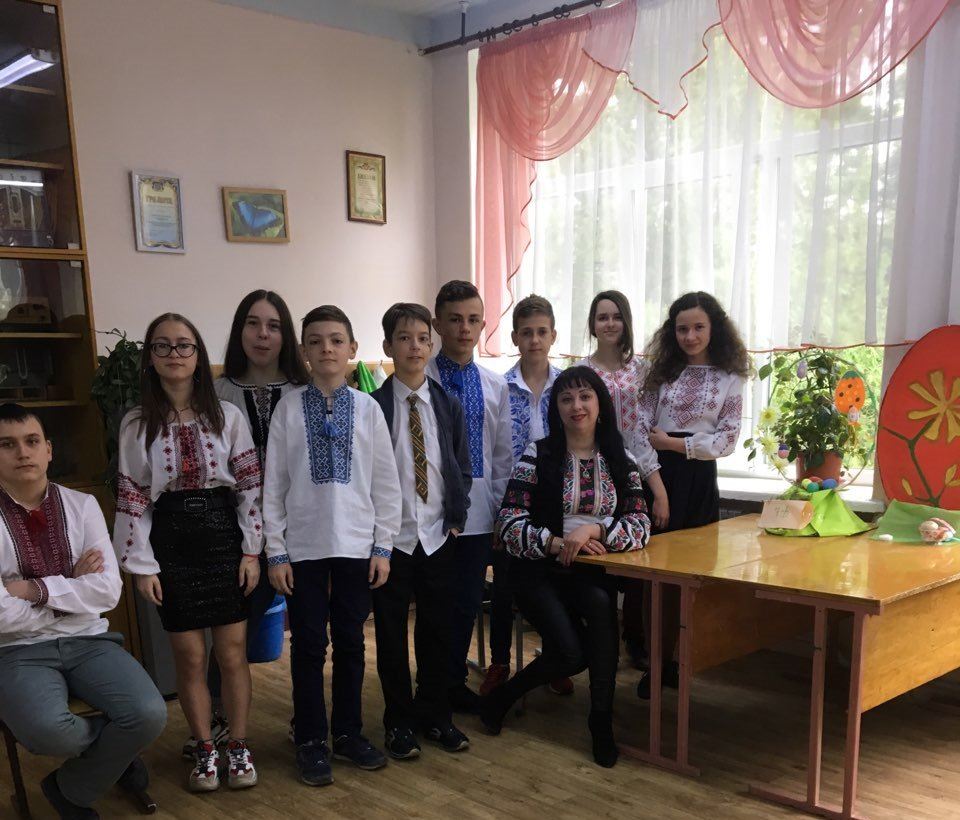 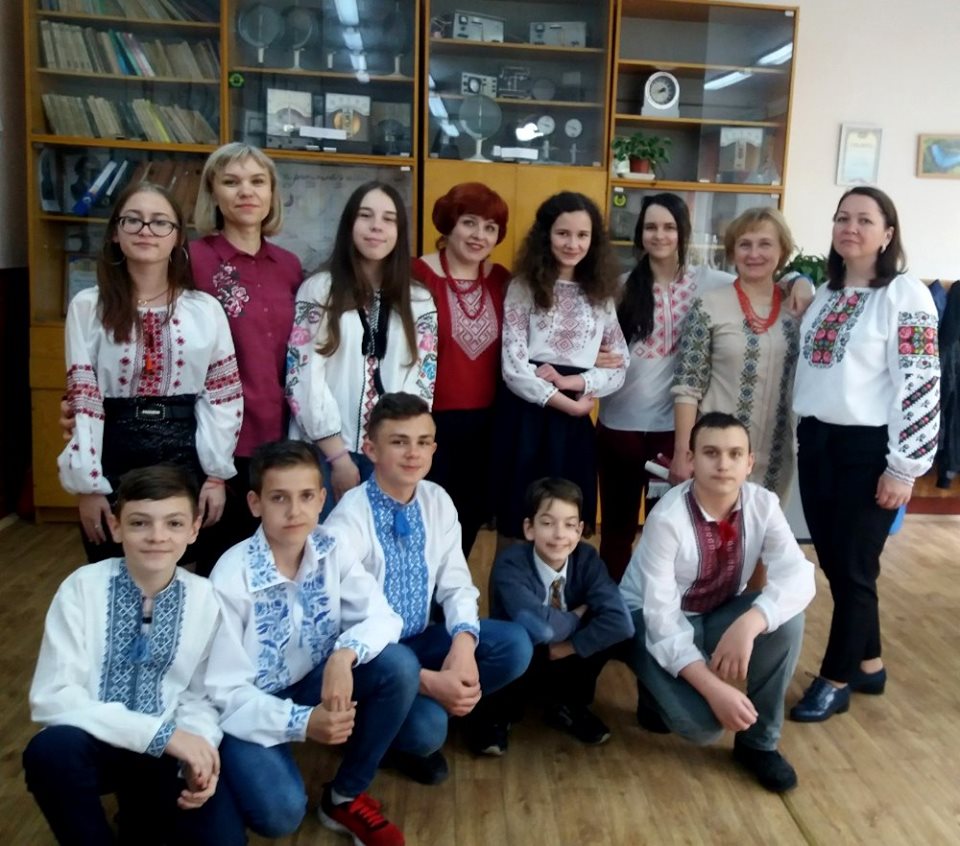 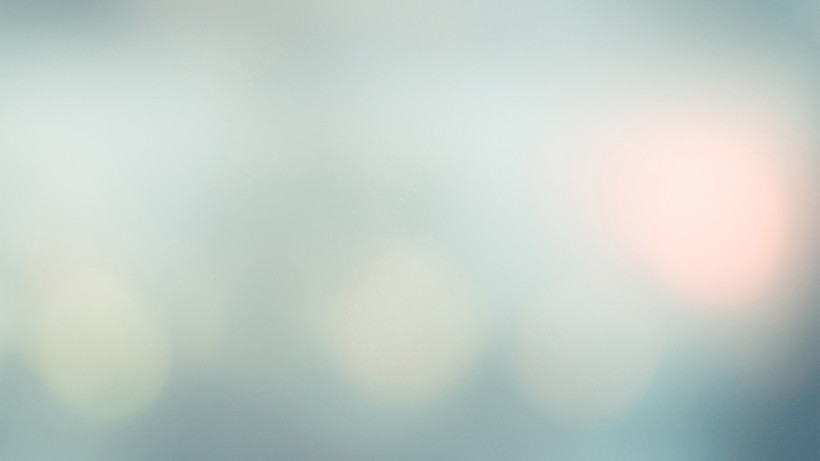 Шкільна виставка “Замість ялинки – зимовий букет”
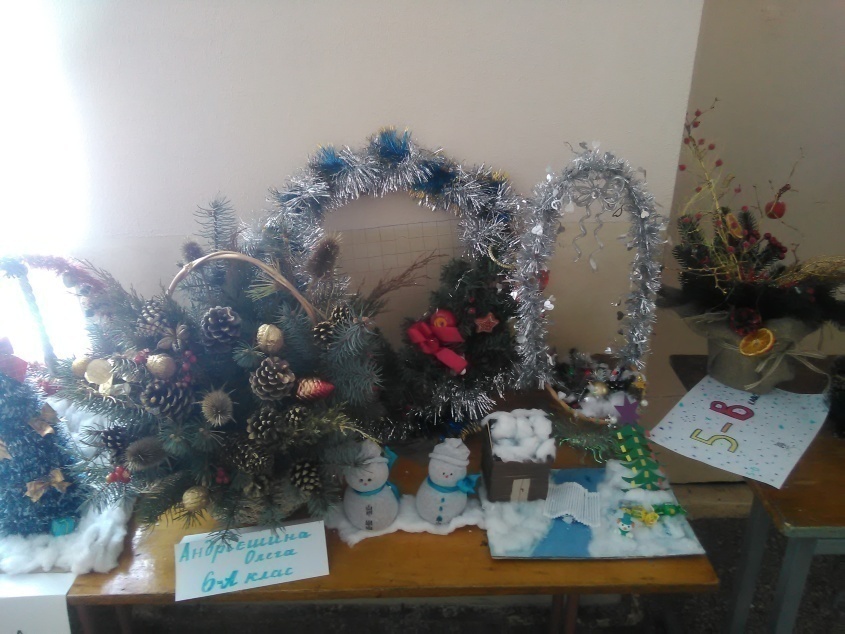 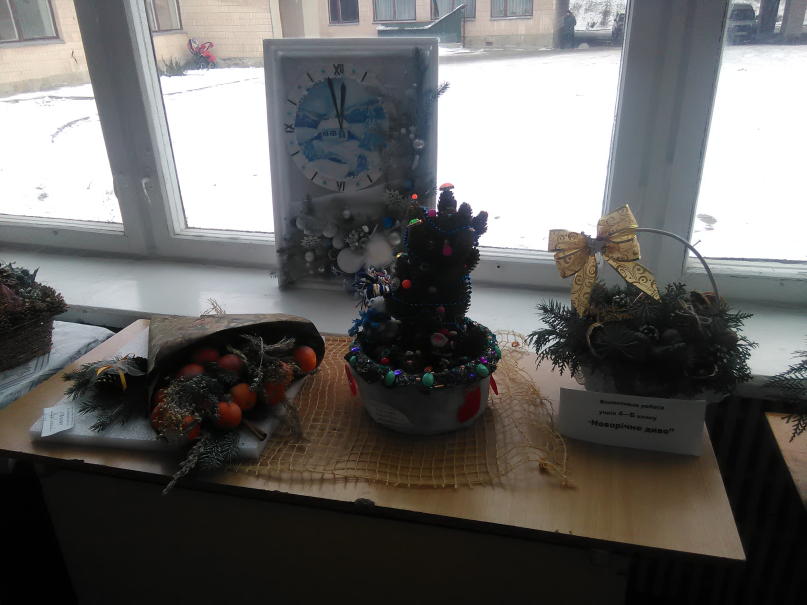 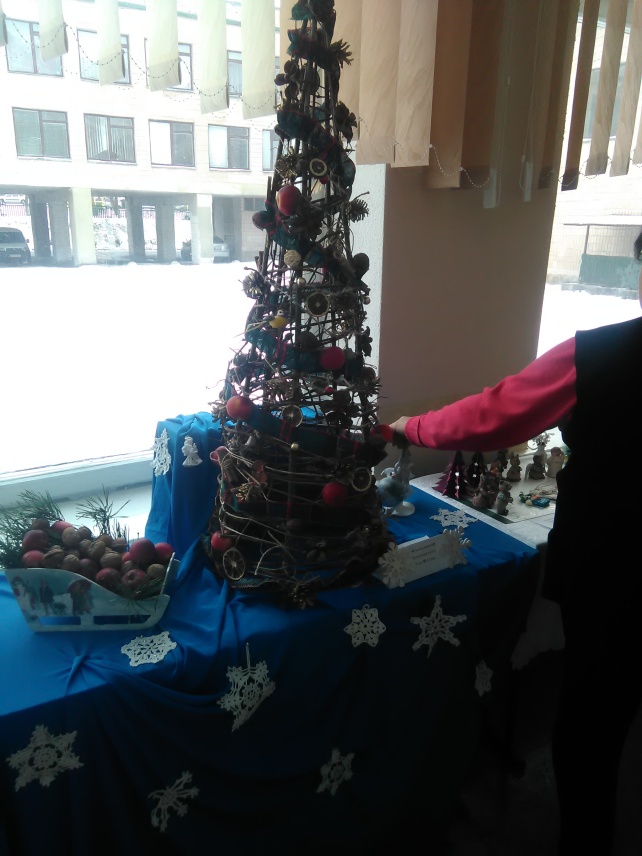 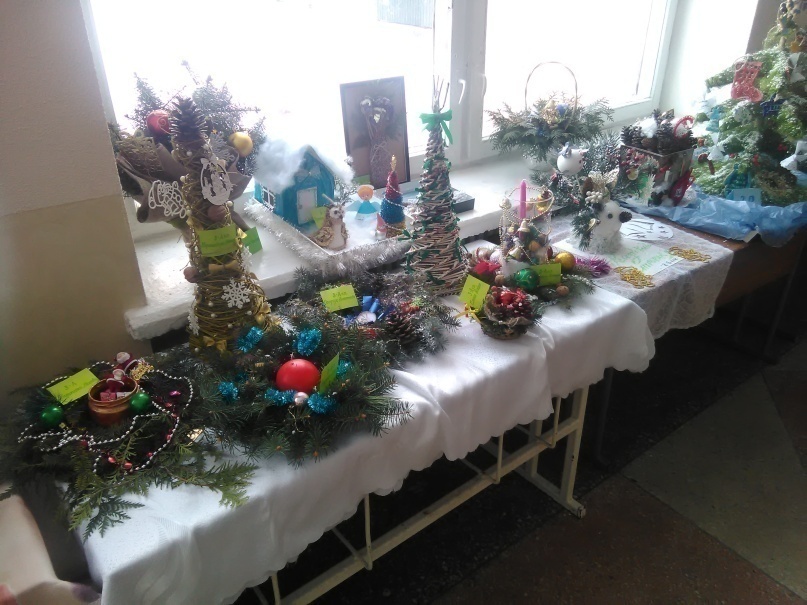 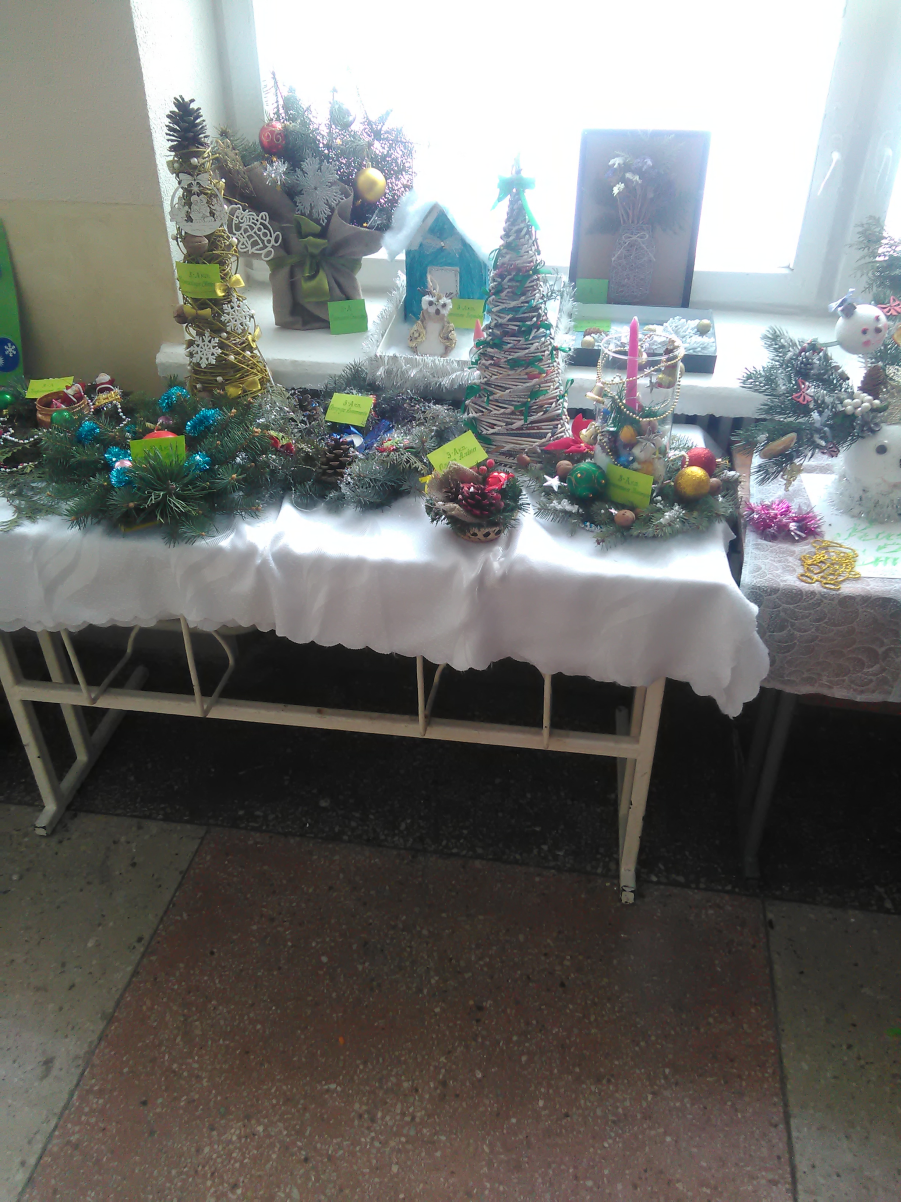 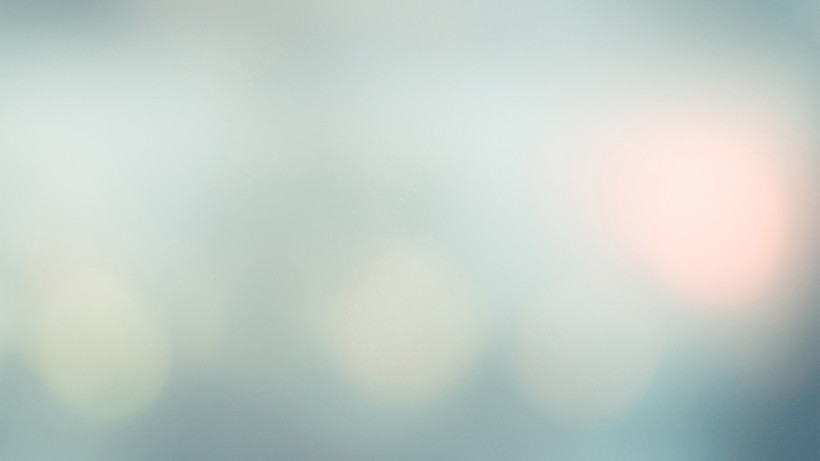 Заходи до  Дня Чорнобильської трагедії. (Класні керівники. 1-11 класи )
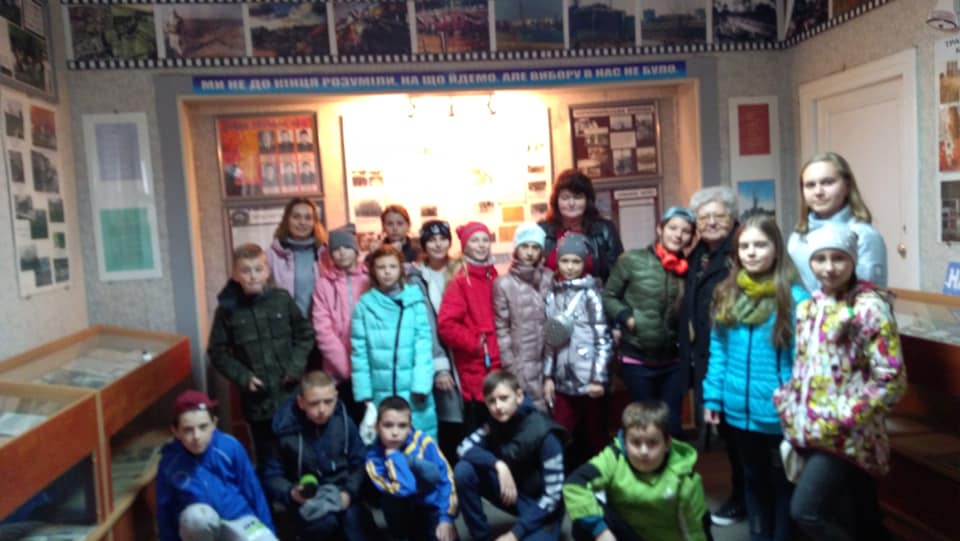 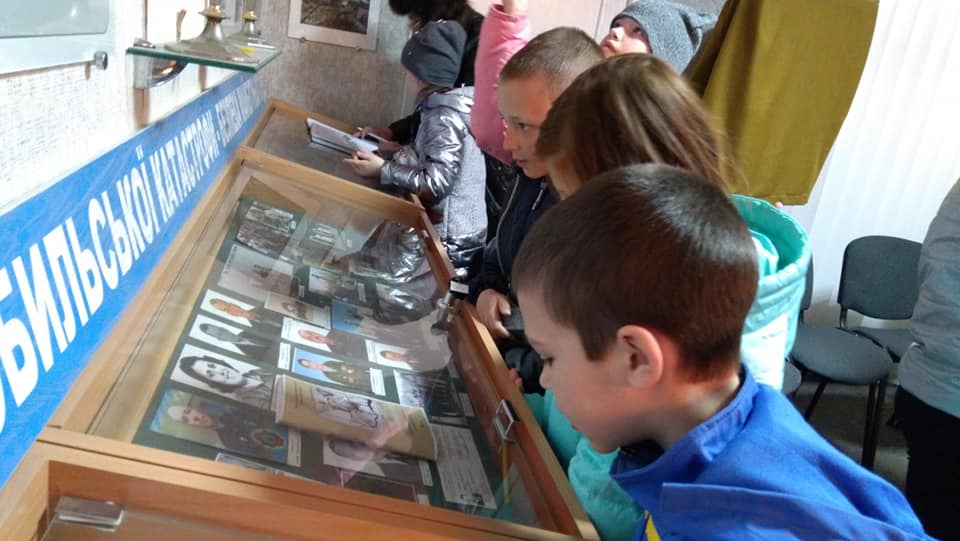 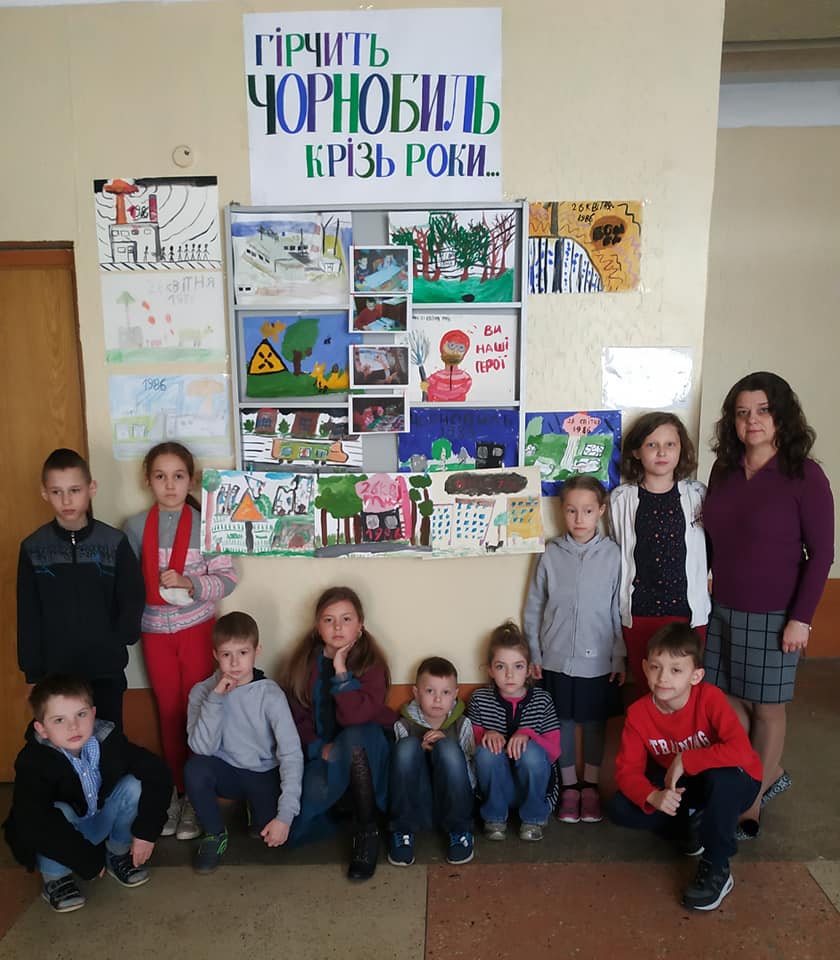 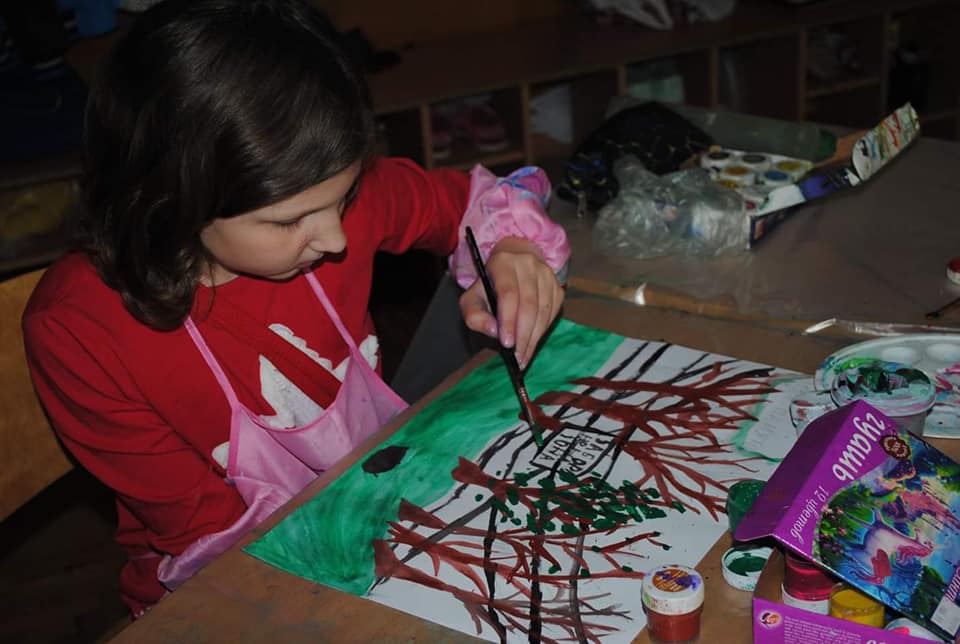 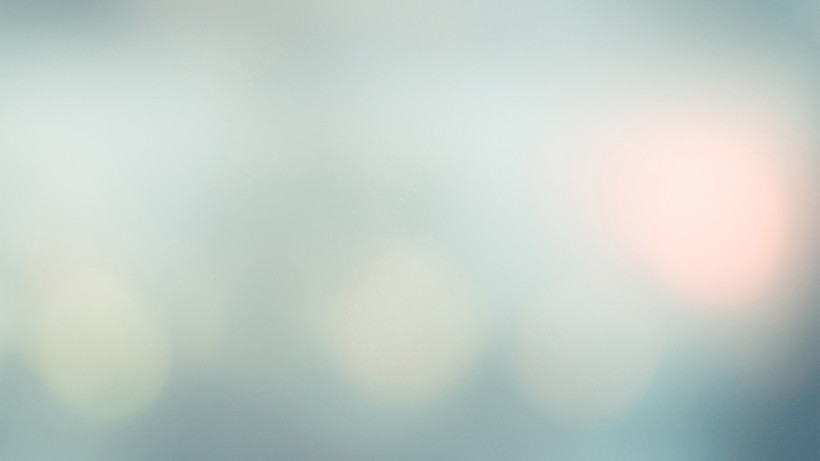 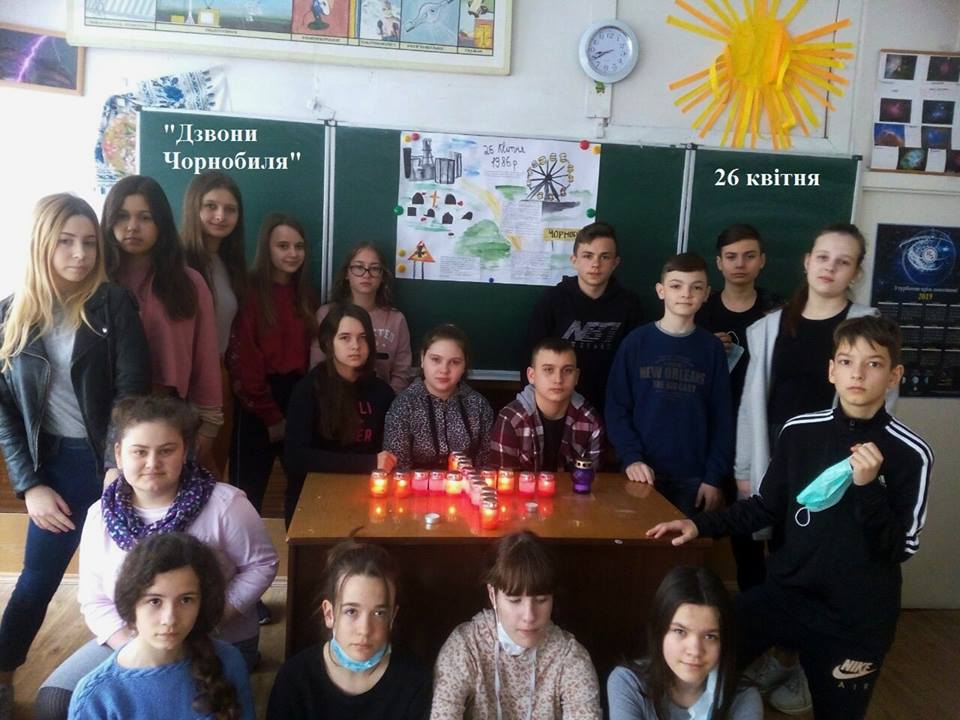 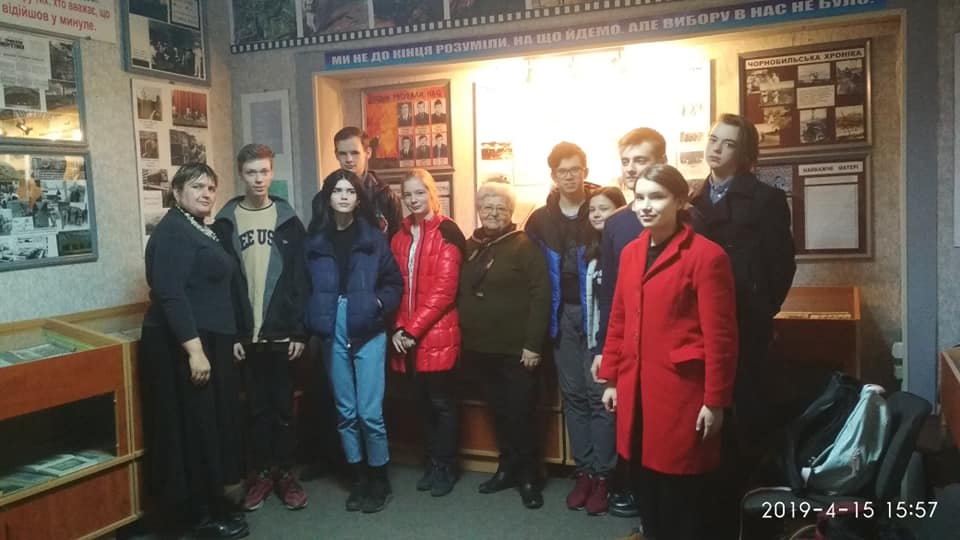 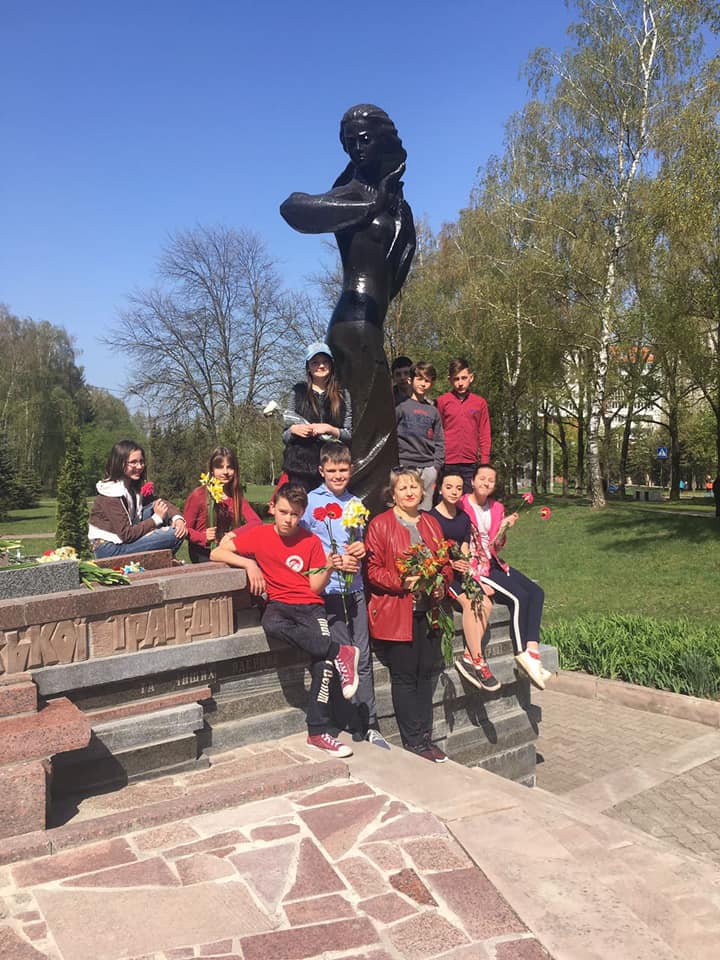 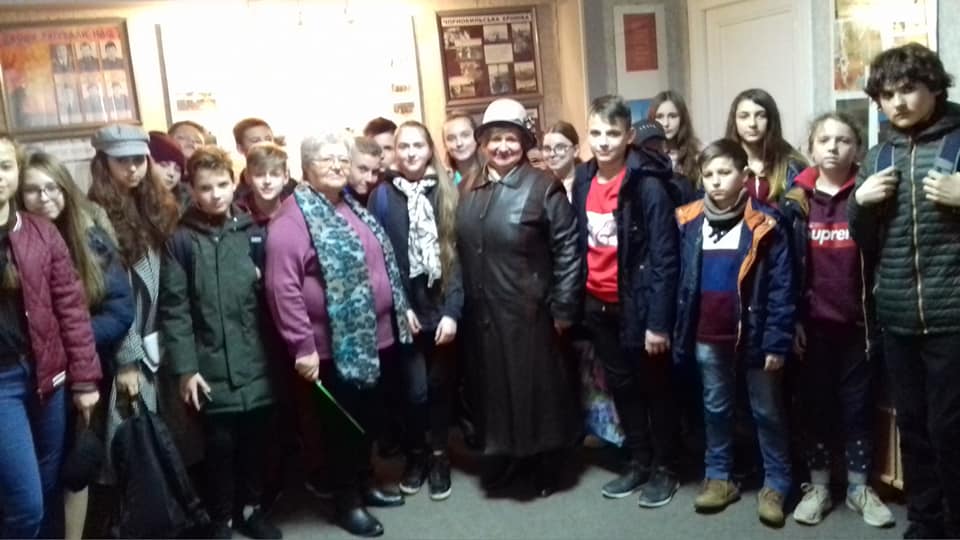 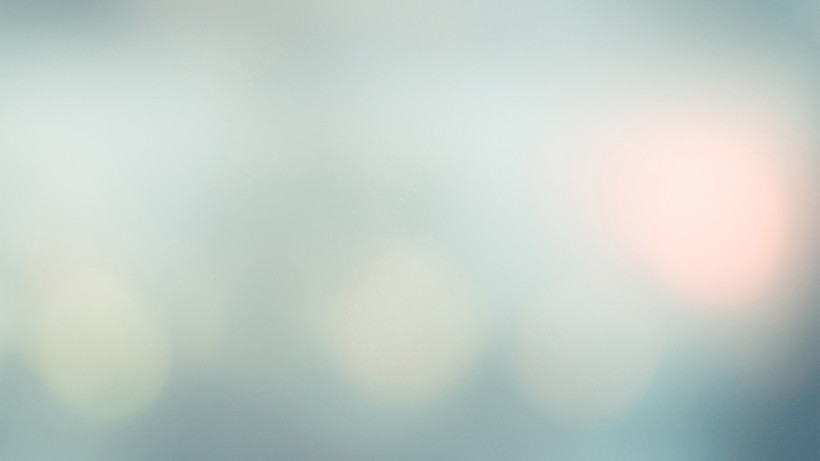 Творчі зустрічі з поетами міста, України.
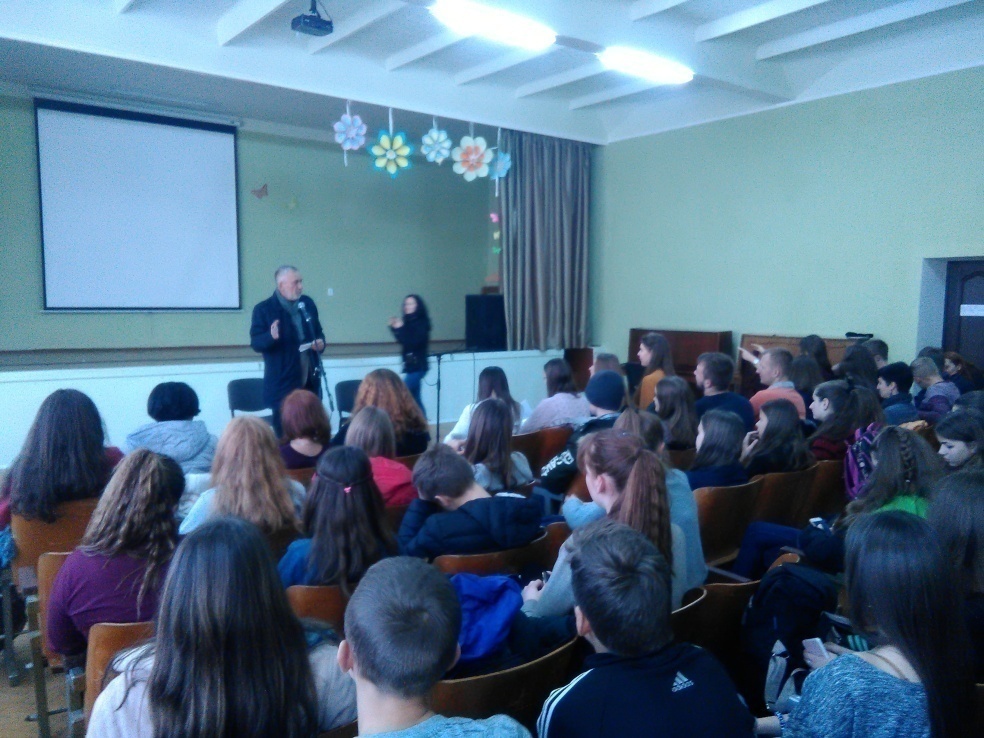 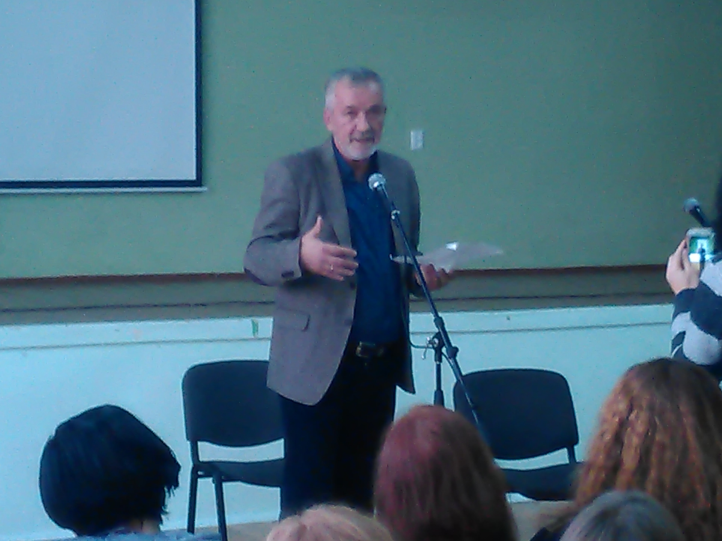 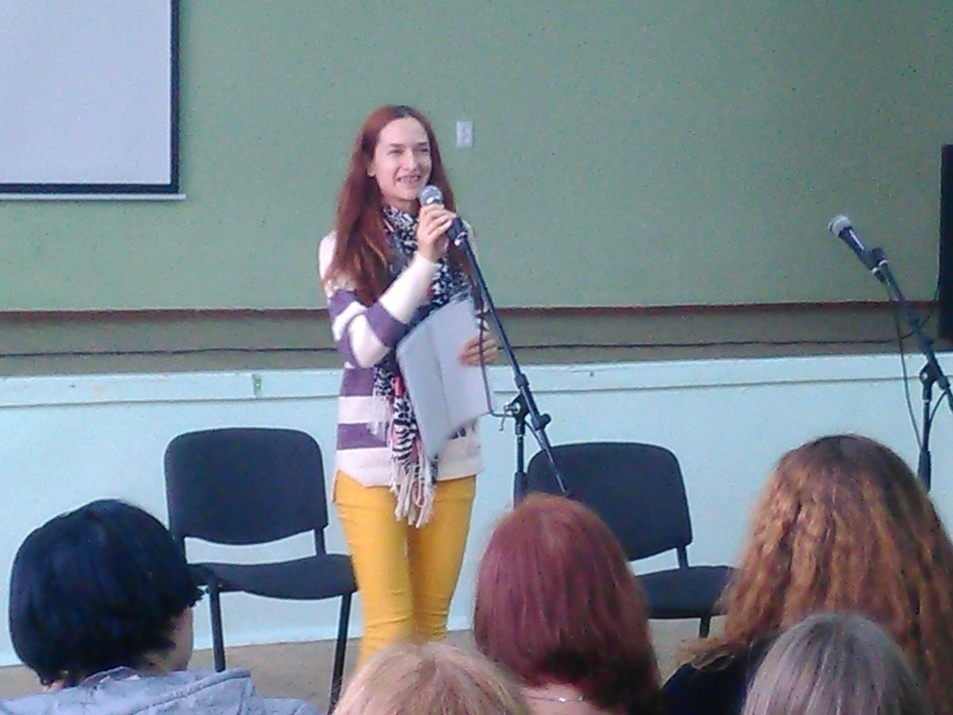 До Дня інваліда учні ліцею зустрічалися із О. Баштою та за участю творчих колективів ліцею  відбувся концерт у Карітасі (Ліпська А.І., Дмитришин О.В., 
Харатін Н.О., Гайда С.А.Мацишин Н.М., Сосновська О.С., Рудак С.В.,Купецька О.А
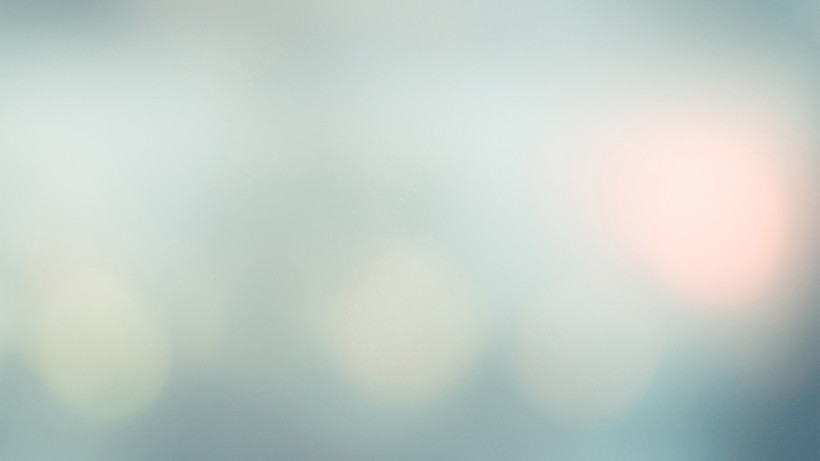 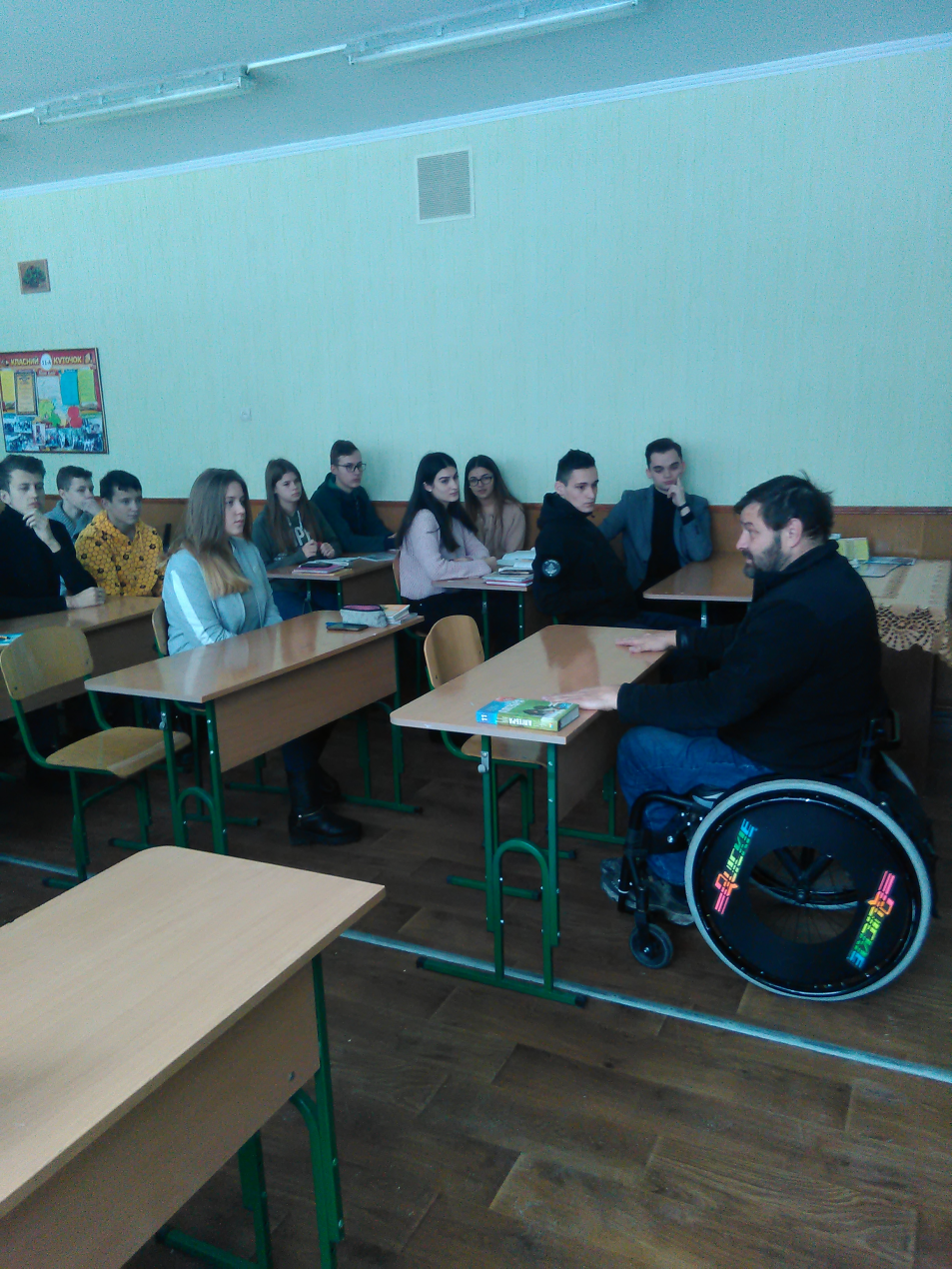 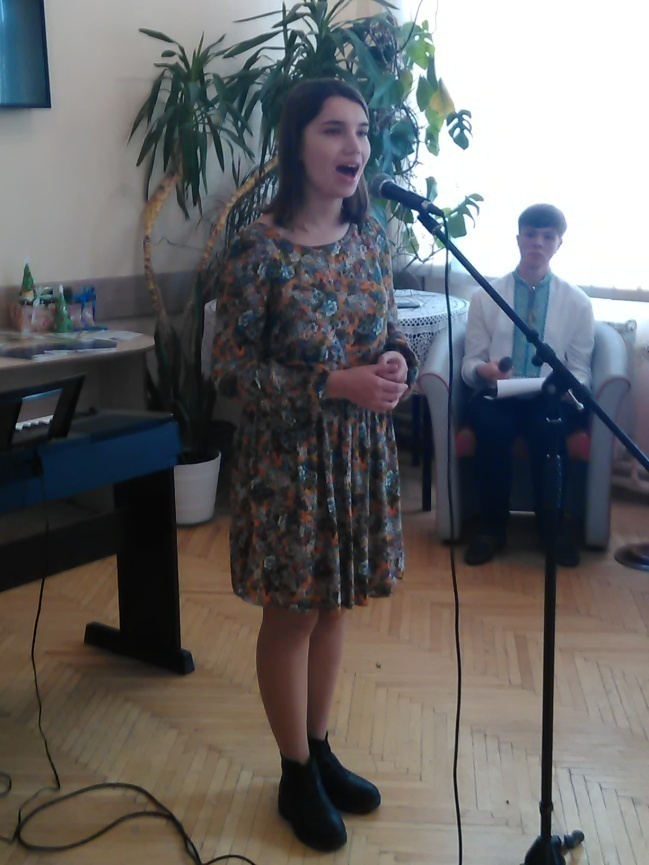 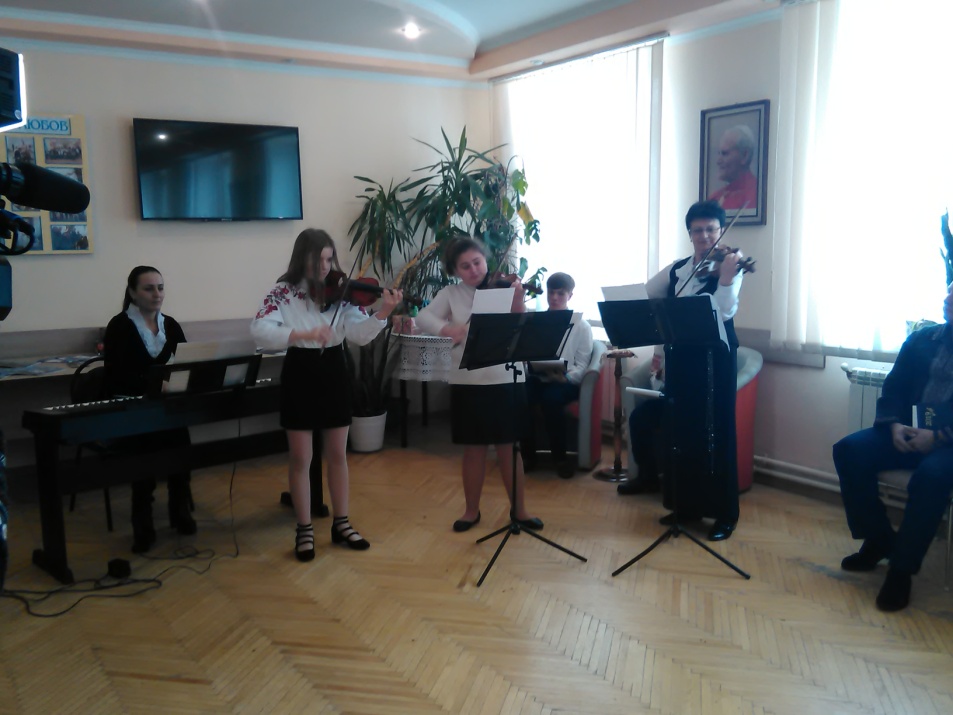 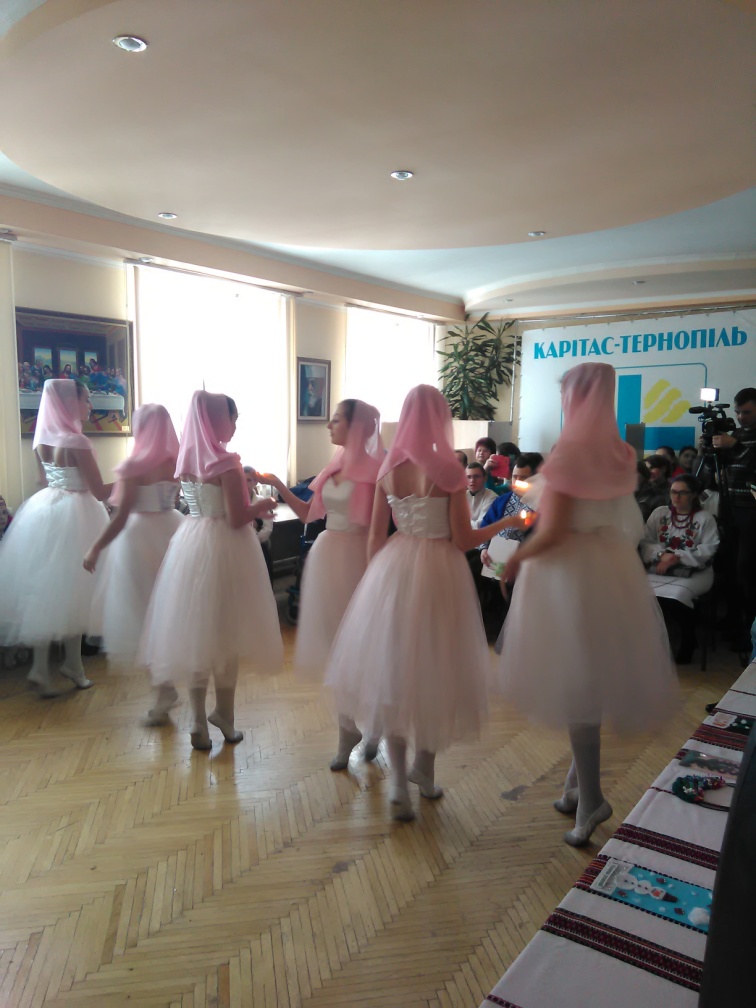 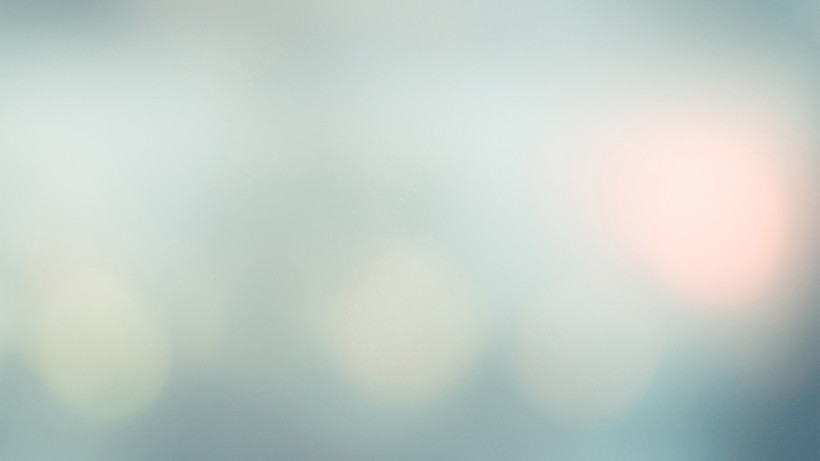 Вальс, вальс (Сосновська О.С.)
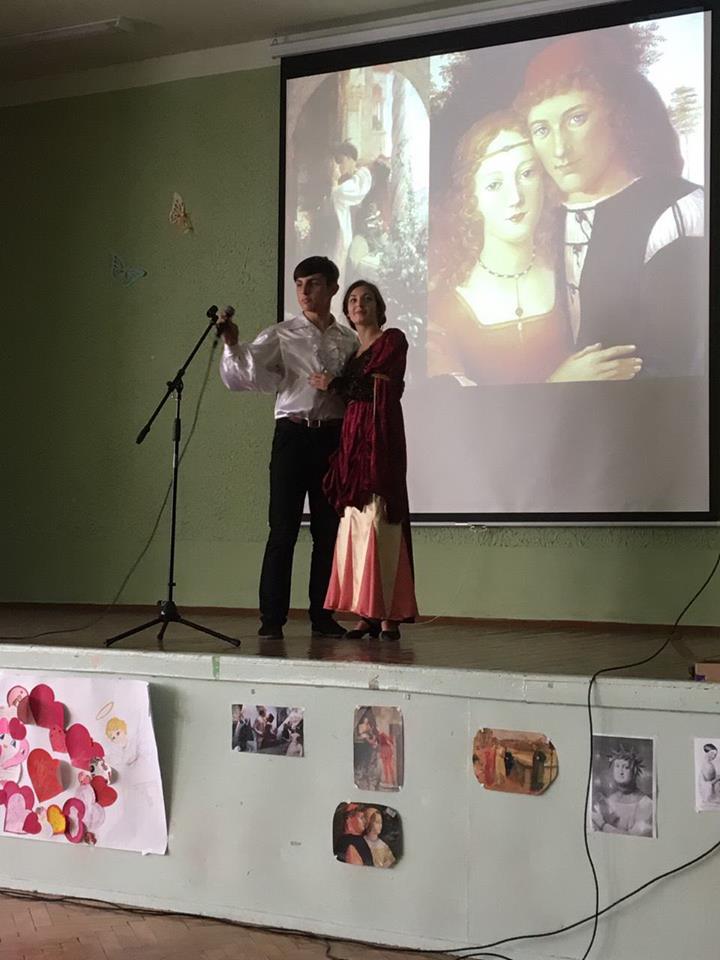 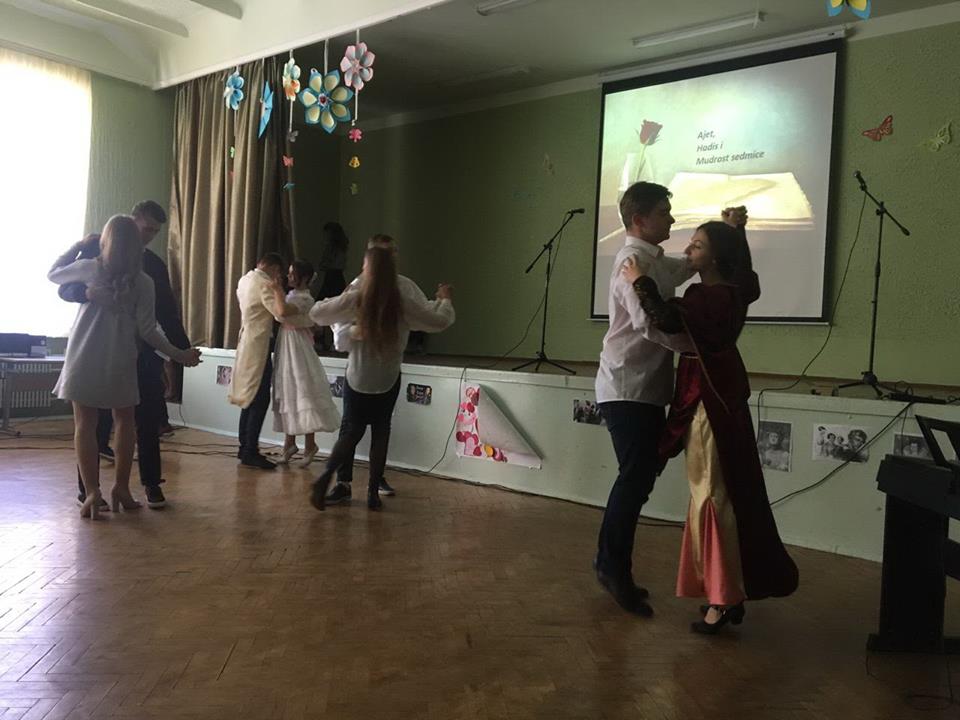 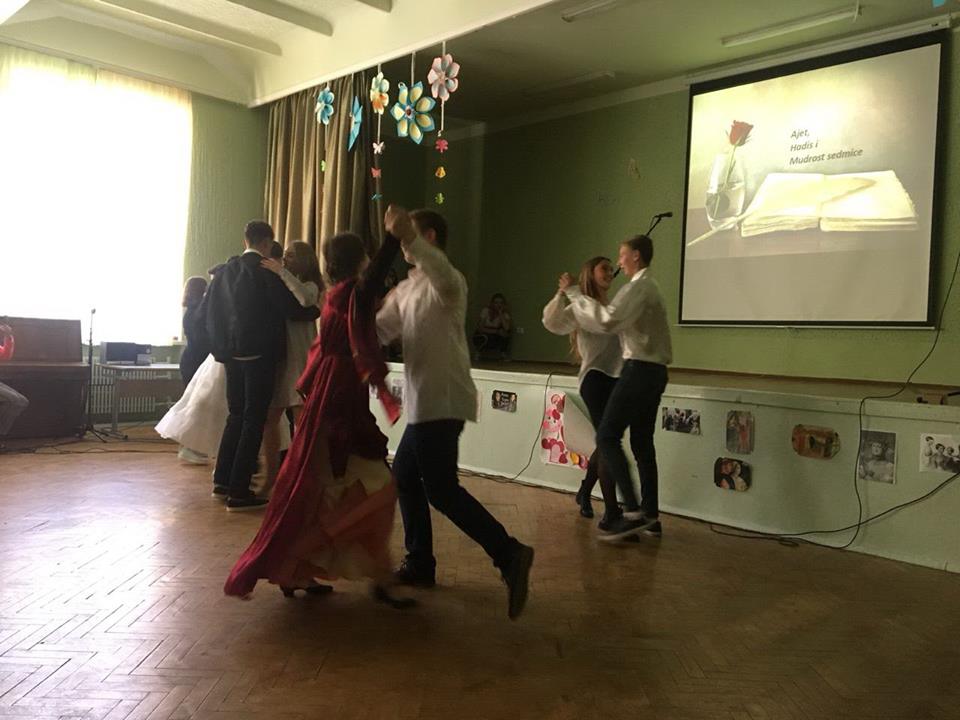 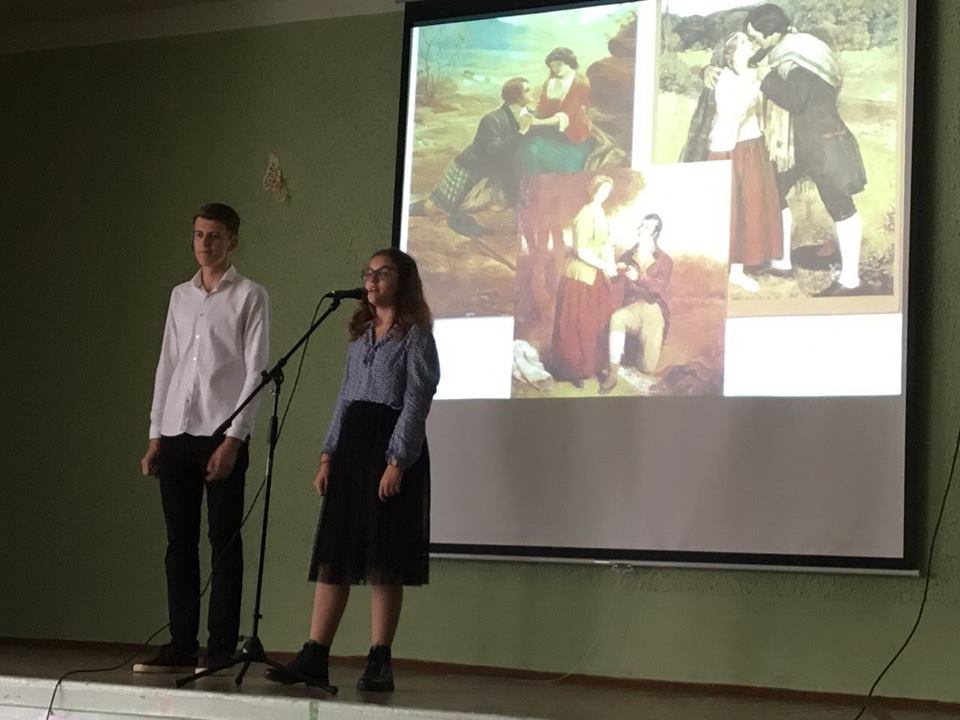 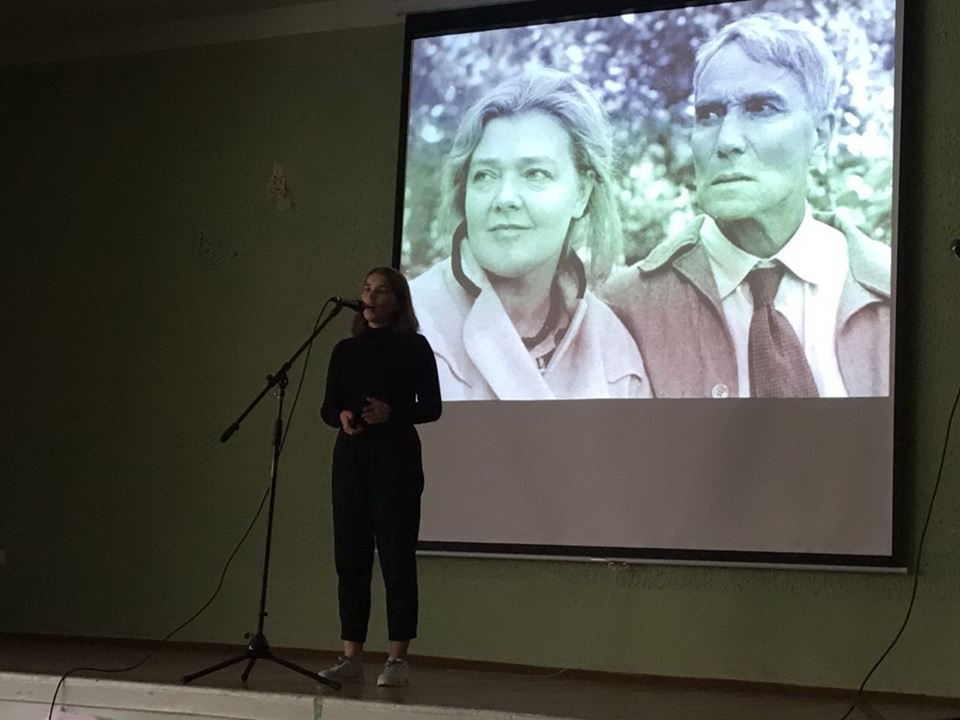 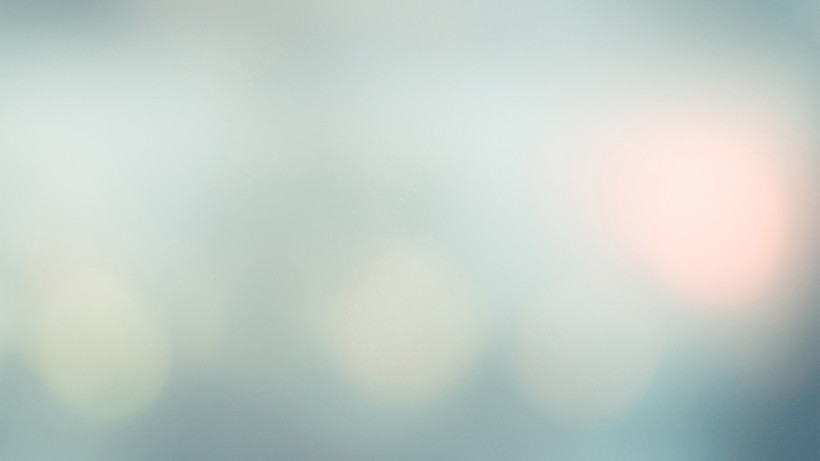 Майстер – клас з писанкарства з народним майстром України Я. Осадцою.   3-А клас Демків Л.Р.
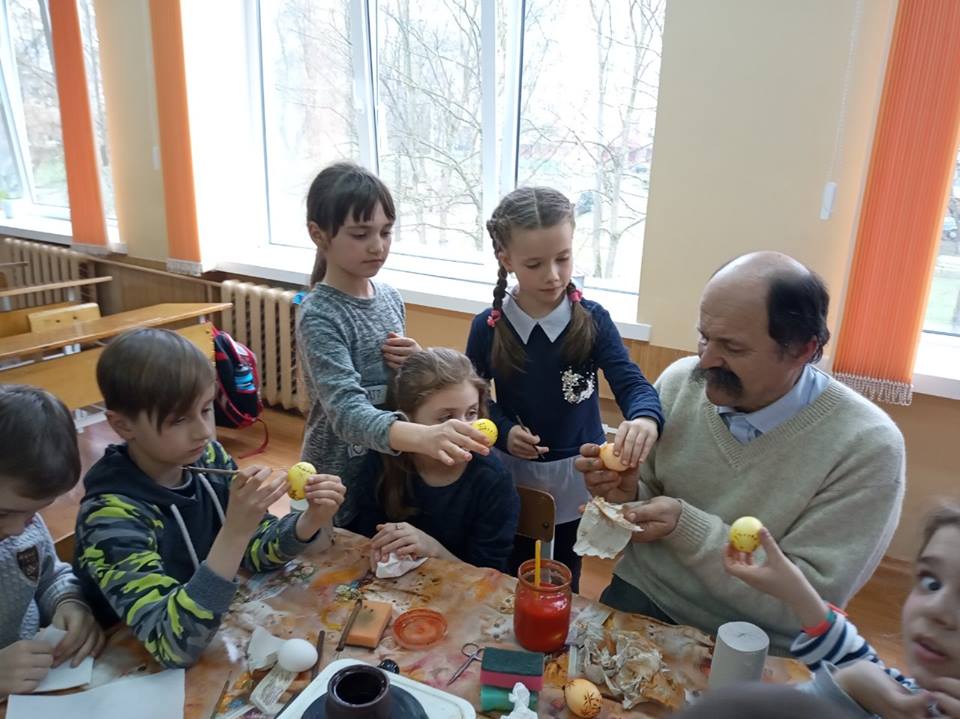 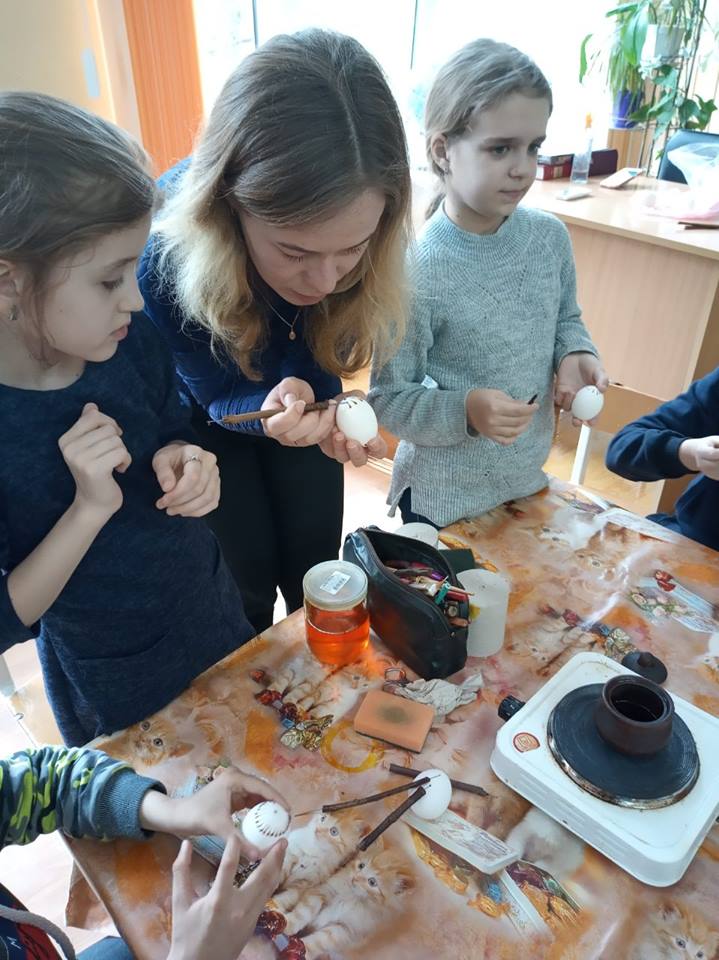 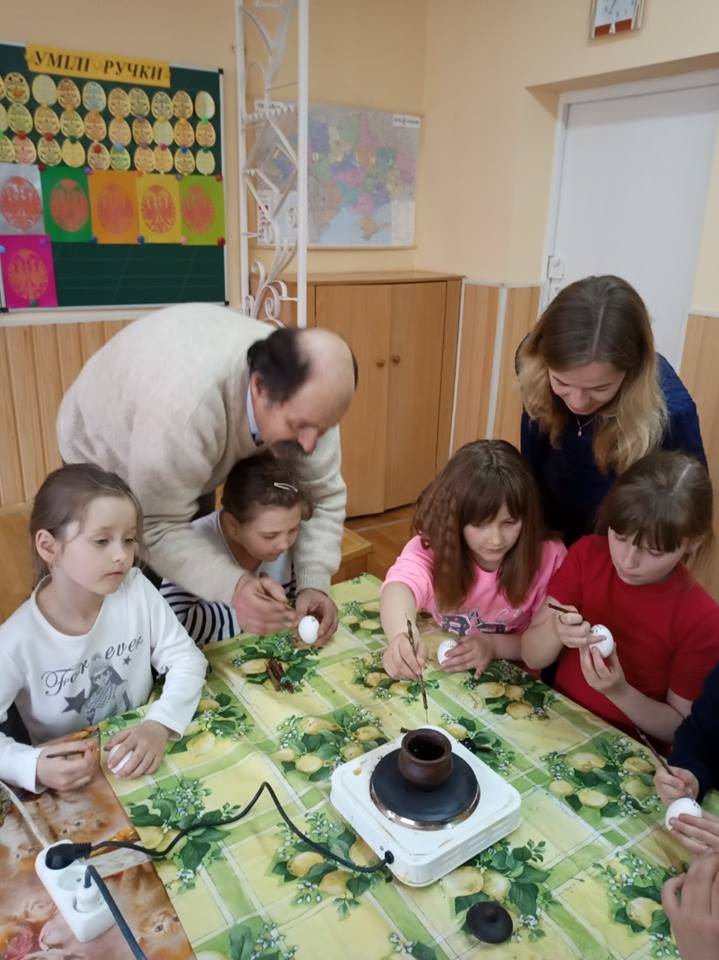 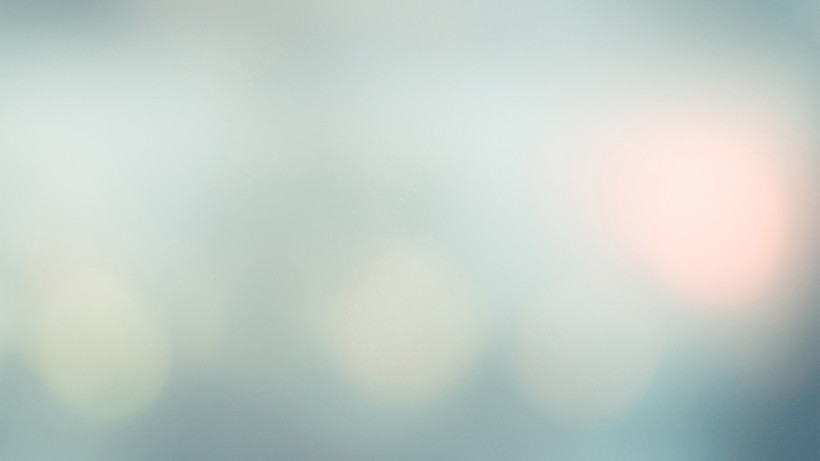 Яворська О.М., 6-Б, 5-Б класи
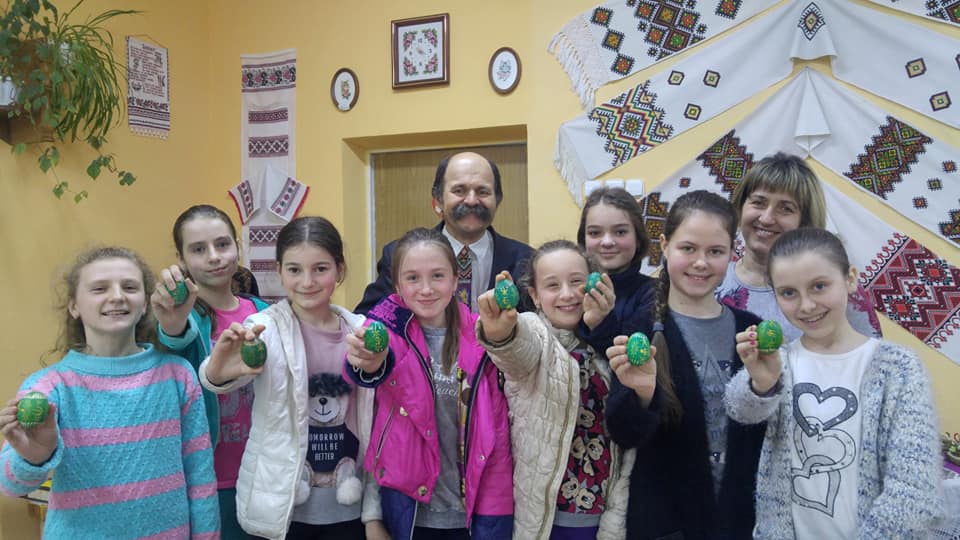 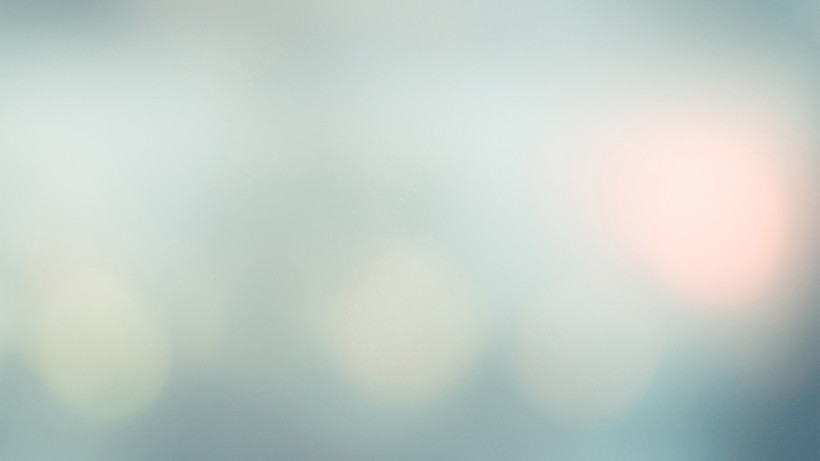 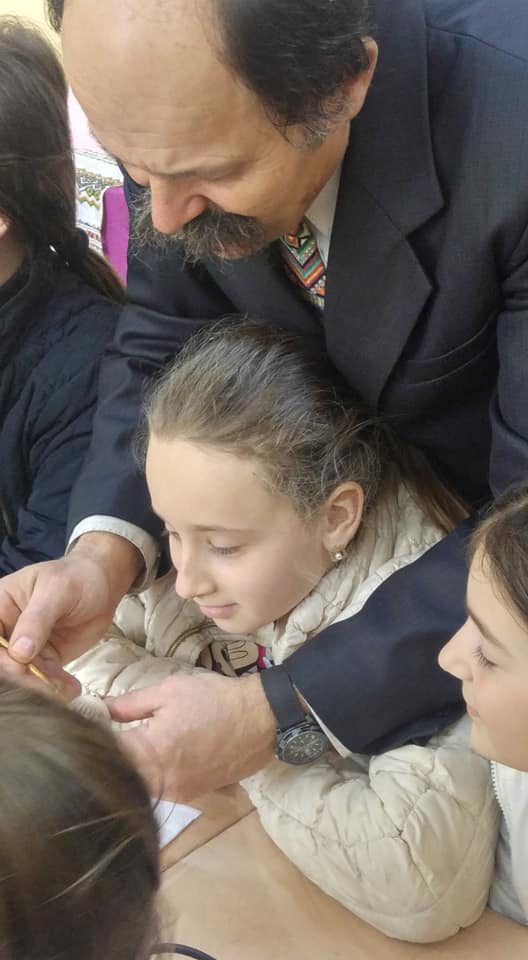 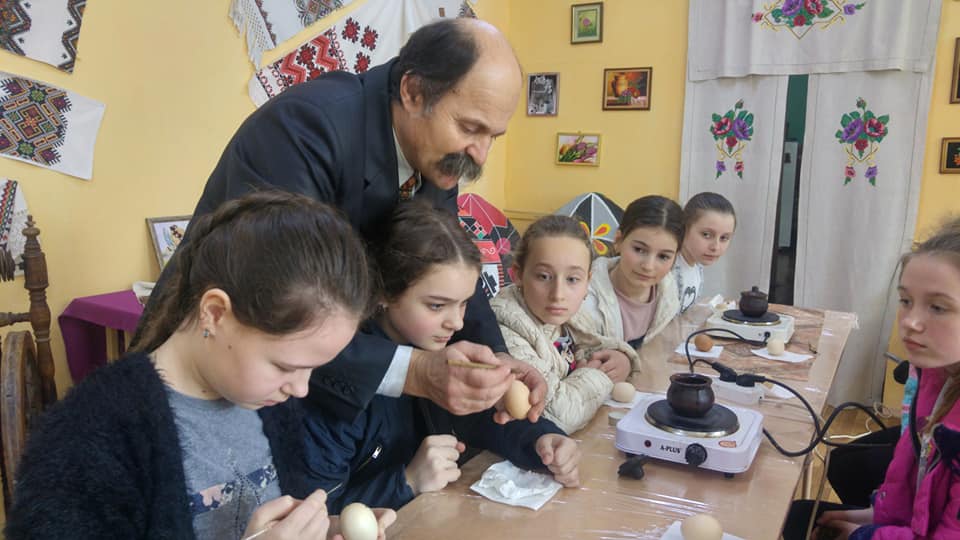 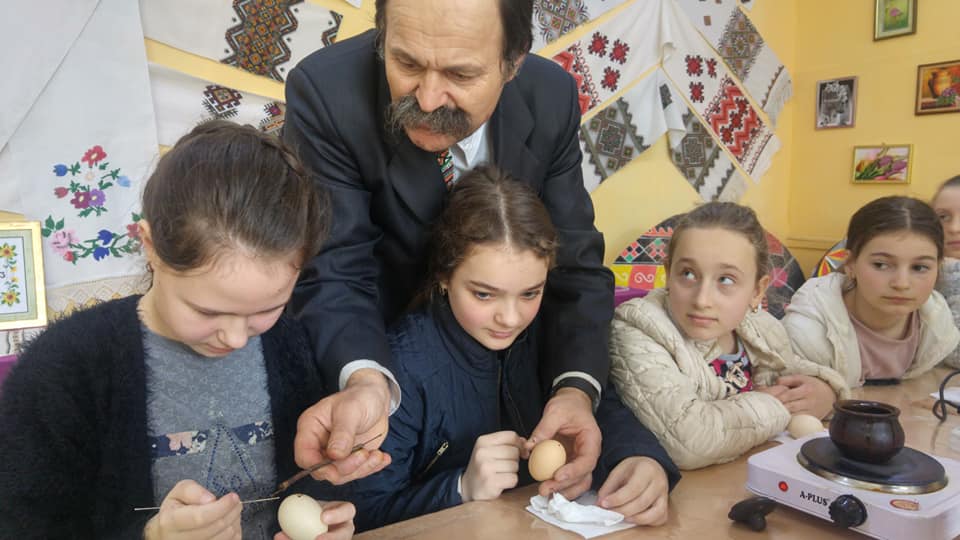 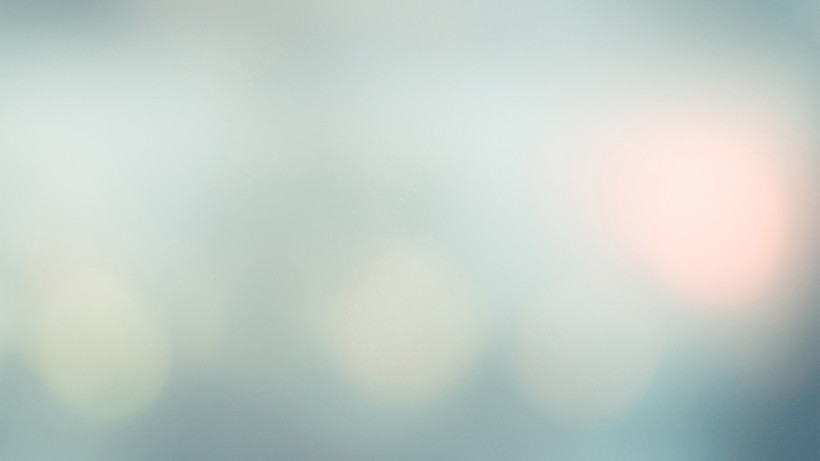 Майстер-клас  із Народним майстром Ростиславом Крамаром творча майстерня «Палітра тепла» ( 6-А, Яворська О.М., Ліпська А.І., Чмиленко О.)
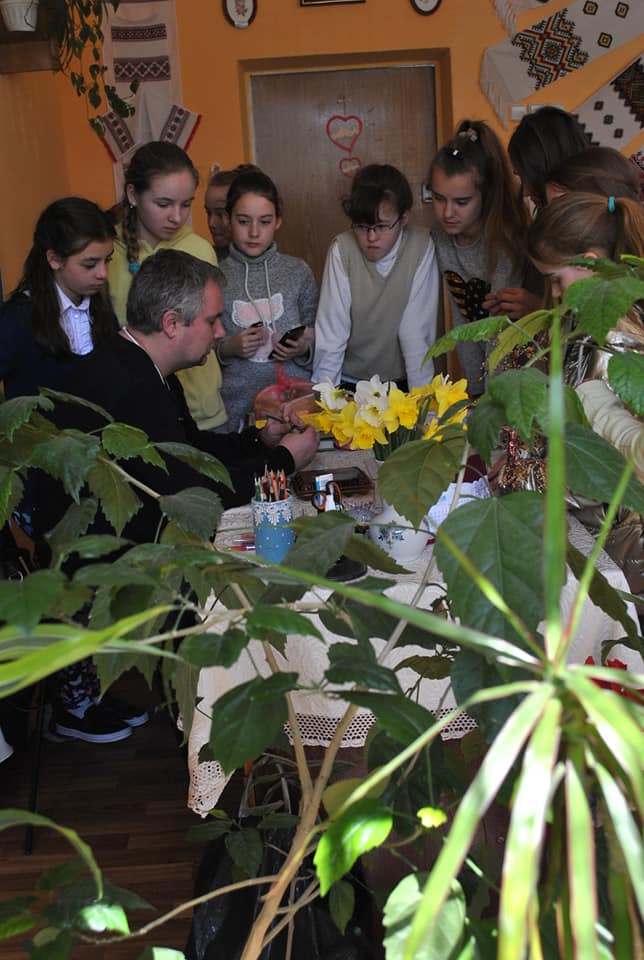 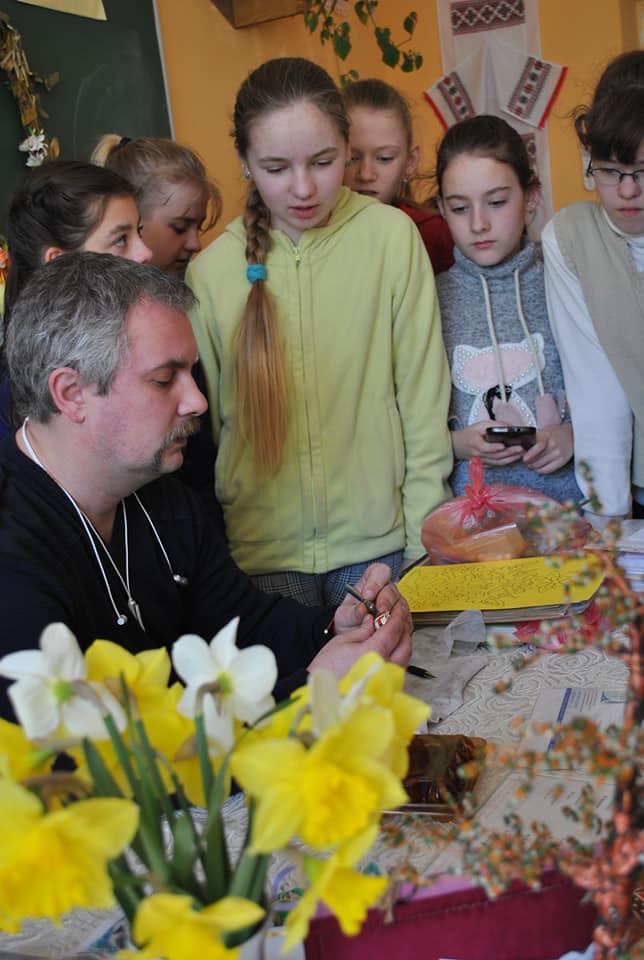 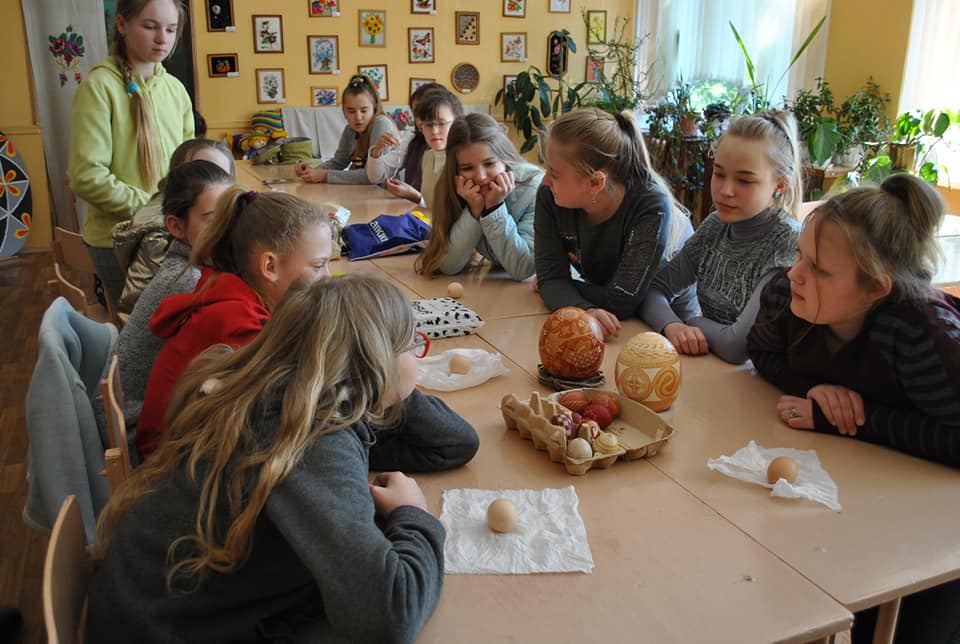 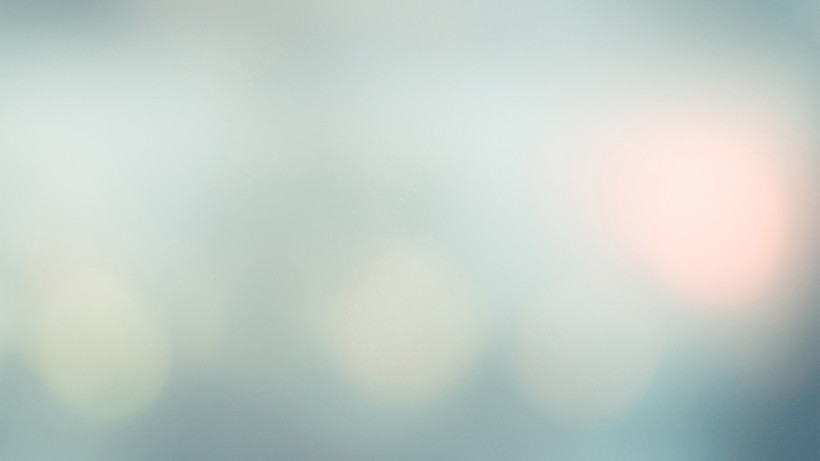 Виставка “Зустрічаємо Великдень”та майстер – клас від художнього відділу. (Ліпська А.І., Мийник Т.Р., класні керівники1-11 класів)
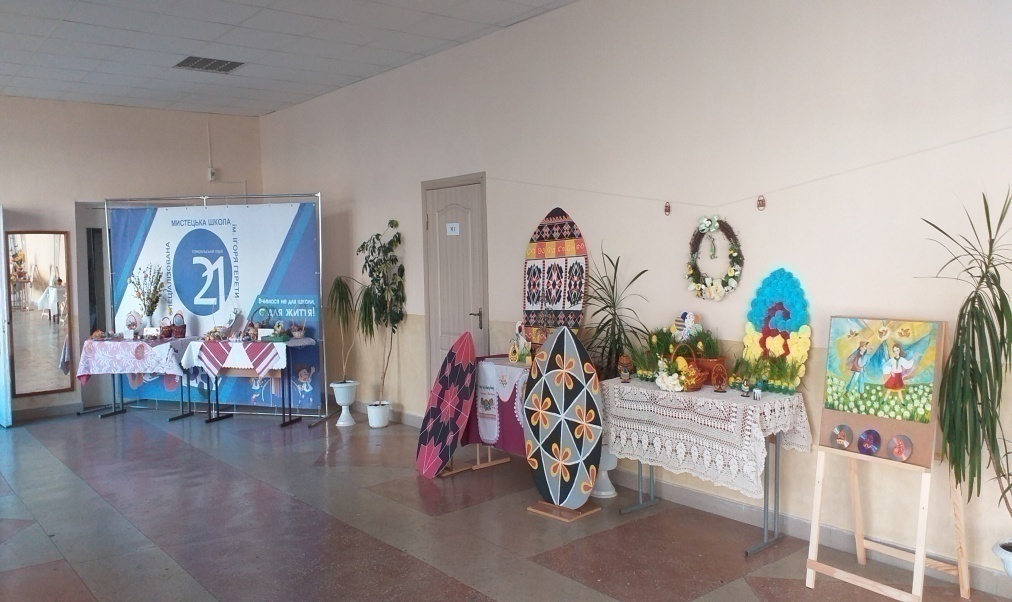 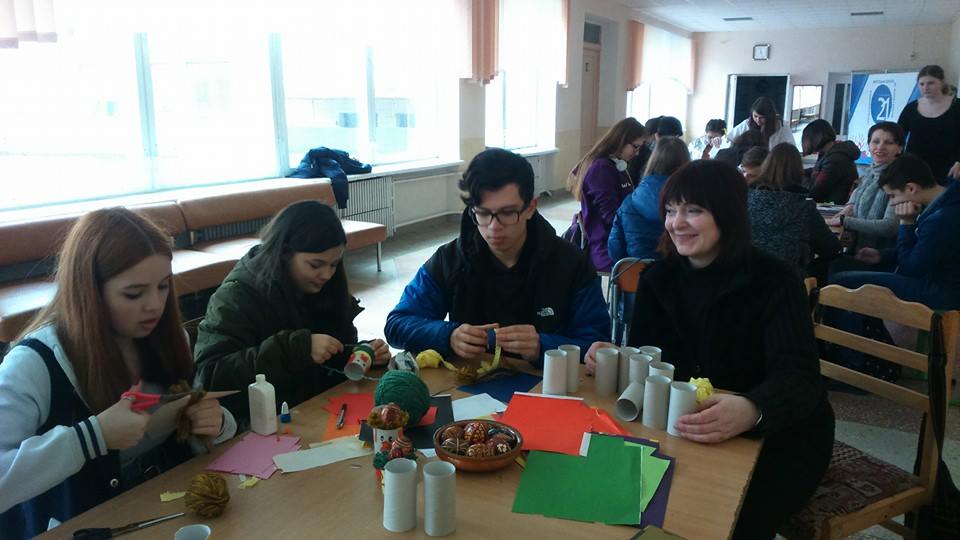 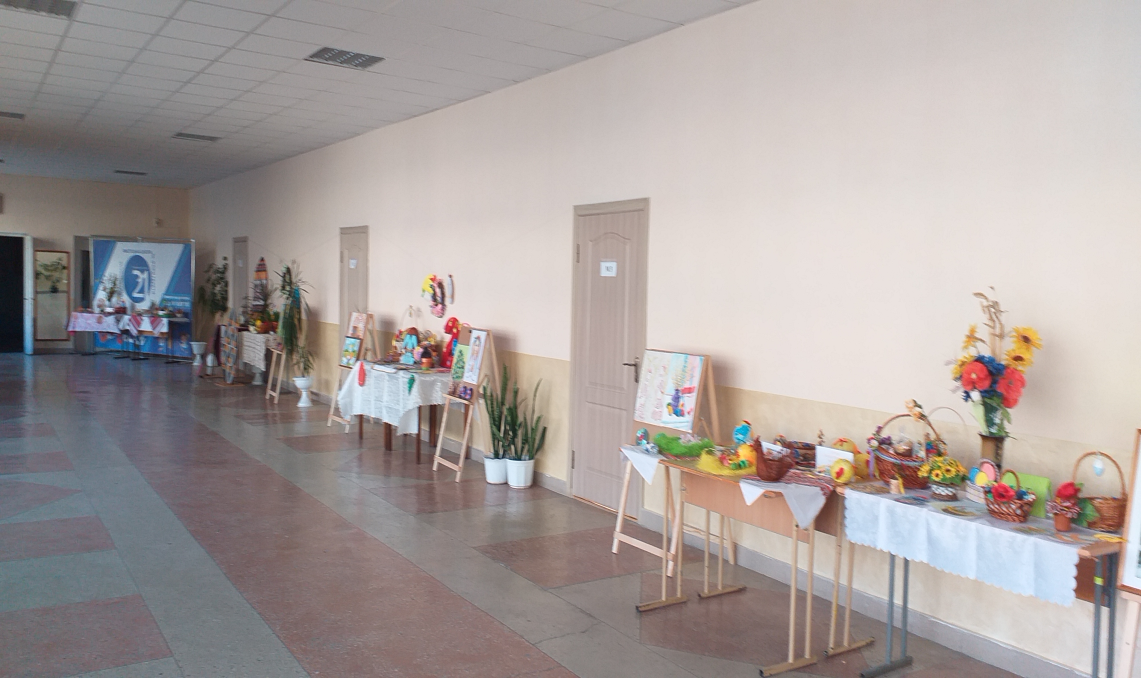 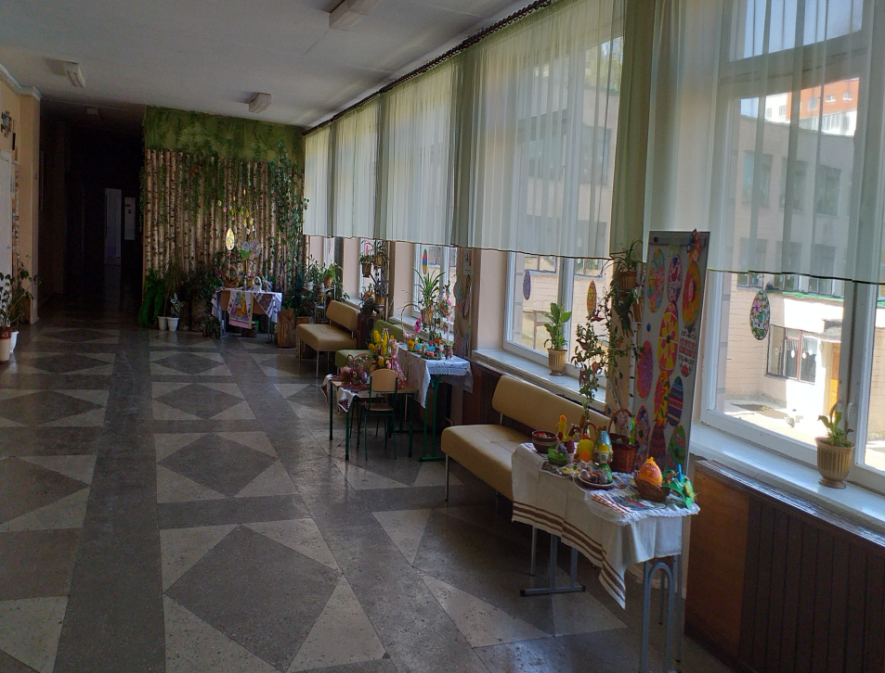 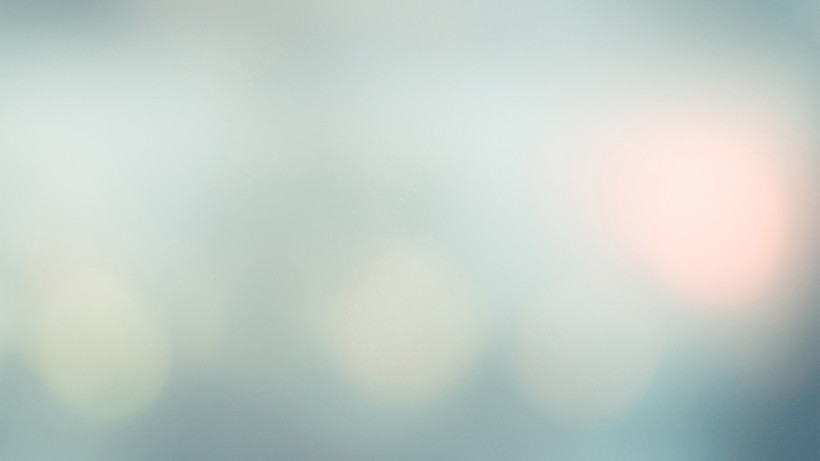 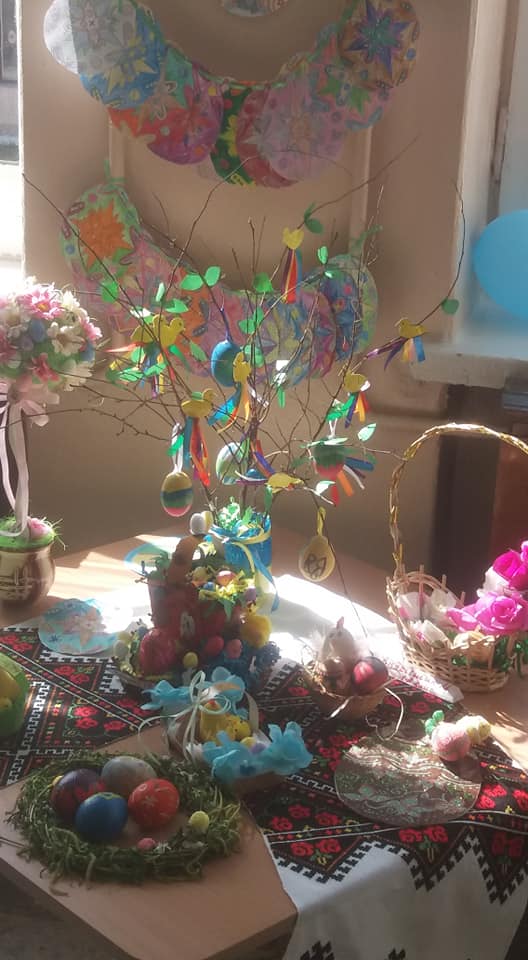 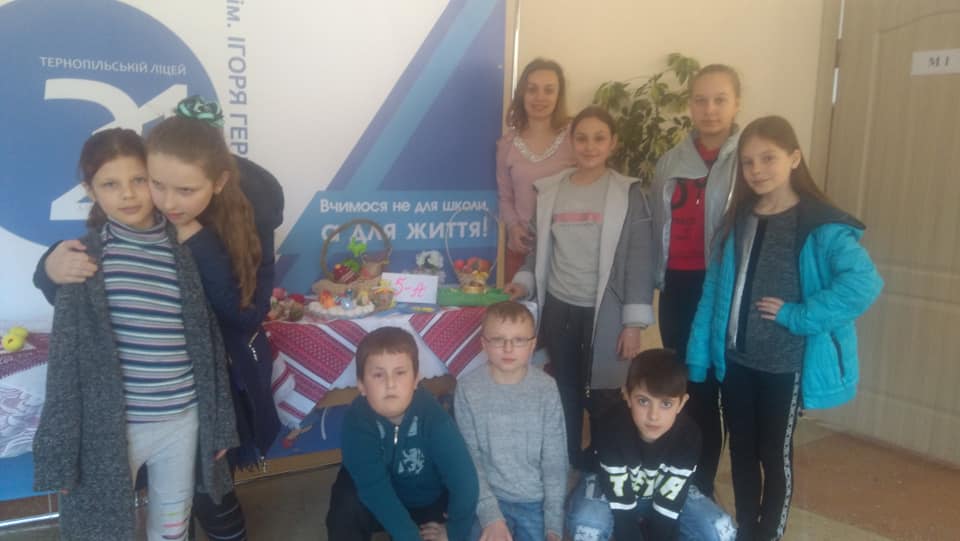 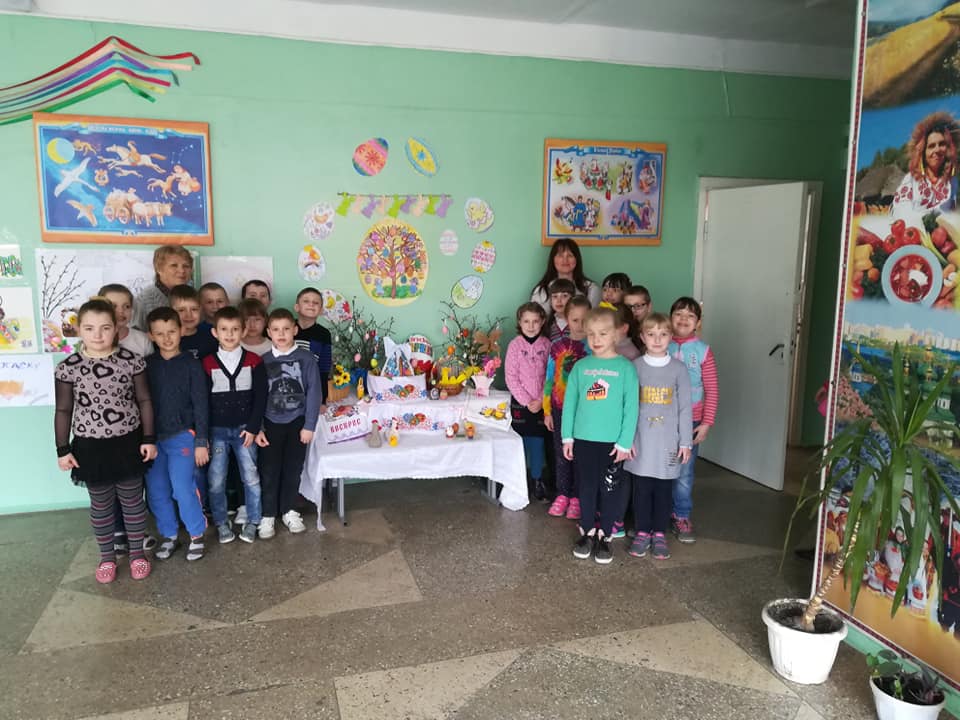 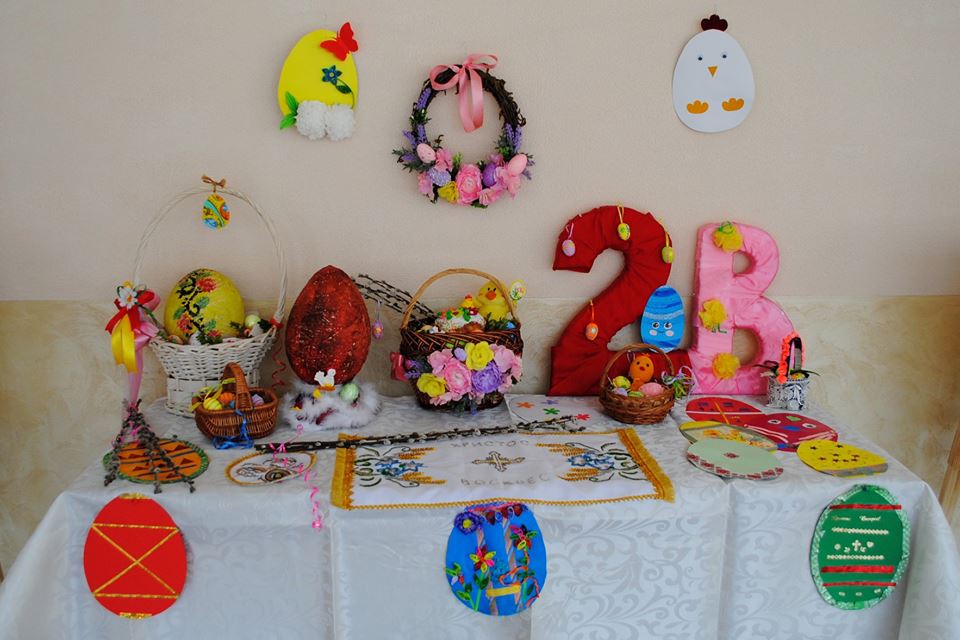 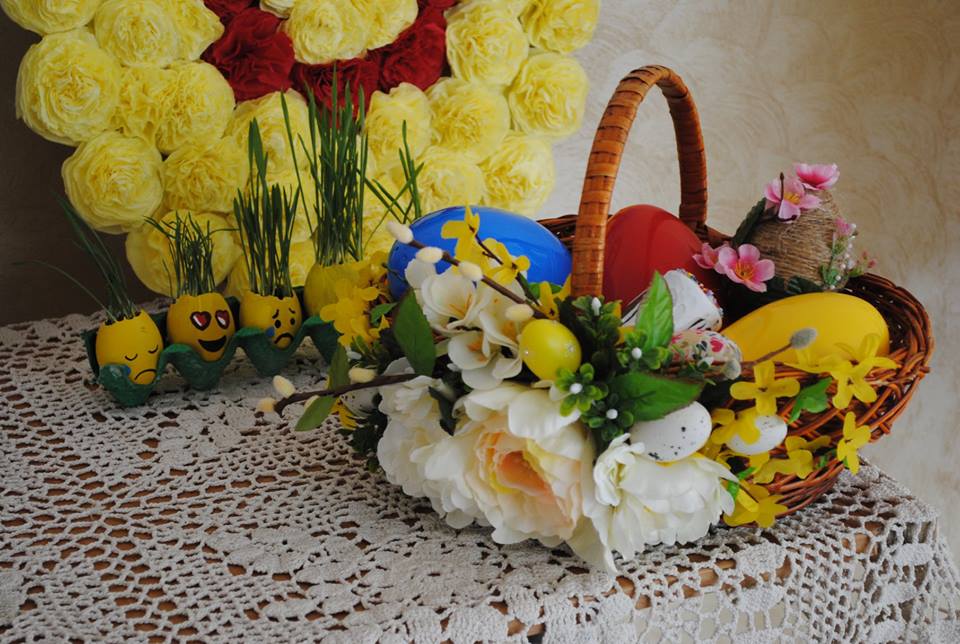 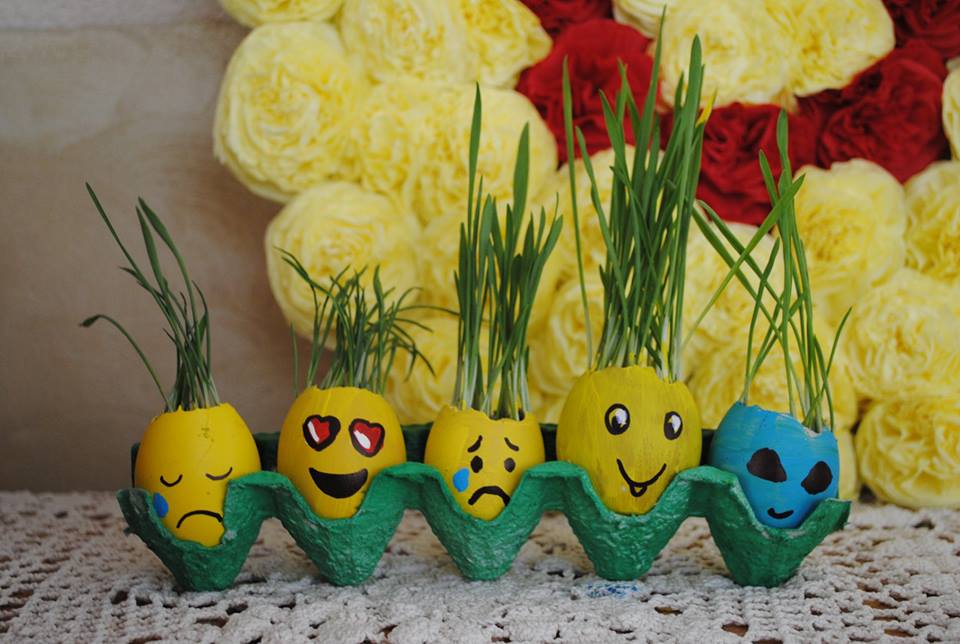 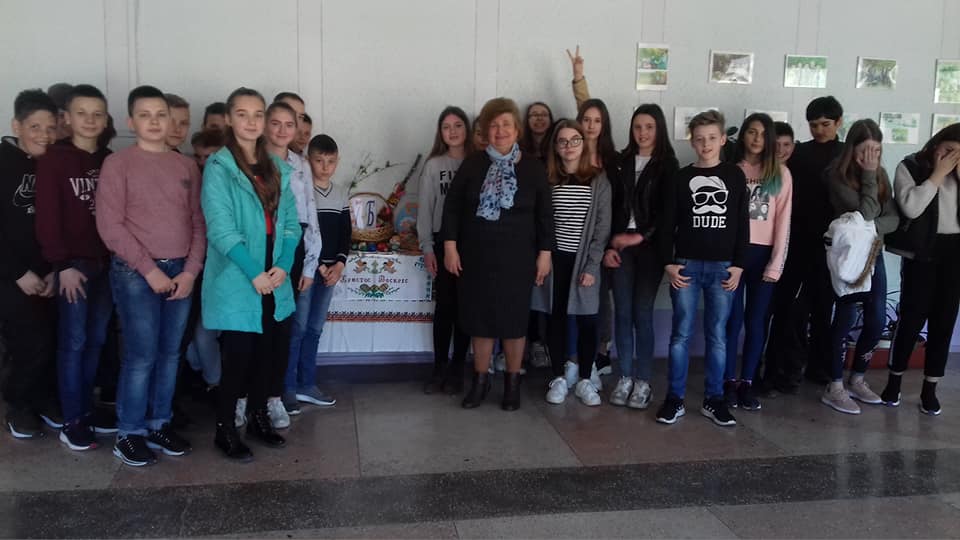 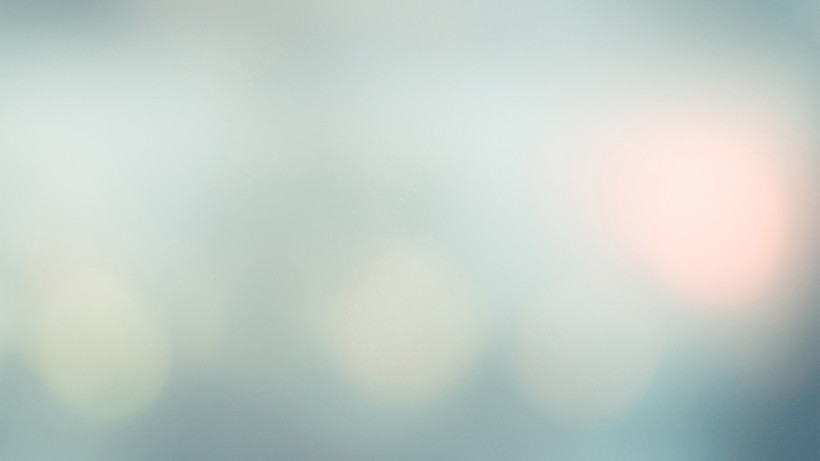 Відбулися предметні тижні   :
Тиждень основ здоров’я (Секелик І.П., Гулько О.Б.); 
до Дня народження предмету Зарубіжної літератури 
( відповідальні: Буяк О.М., Бабій А.В. Рудницька О.І.)
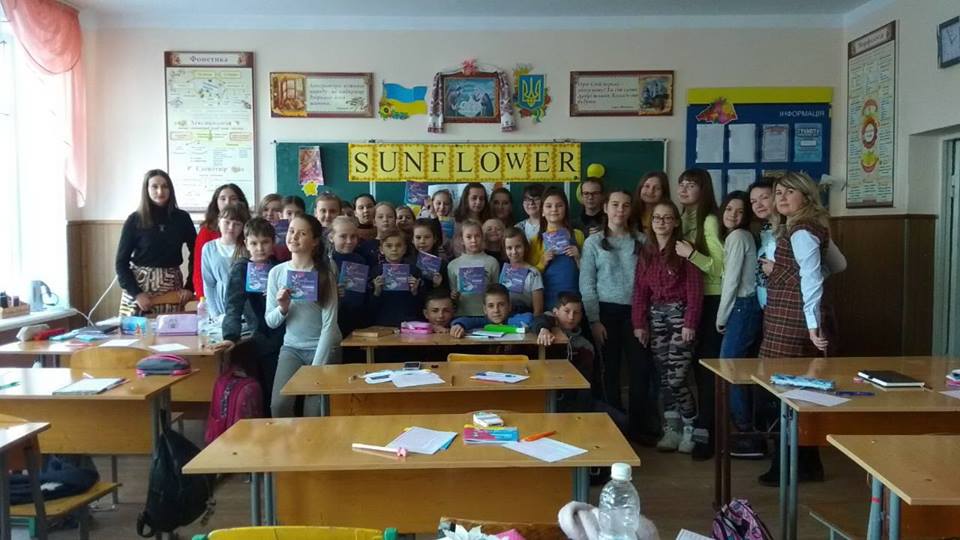 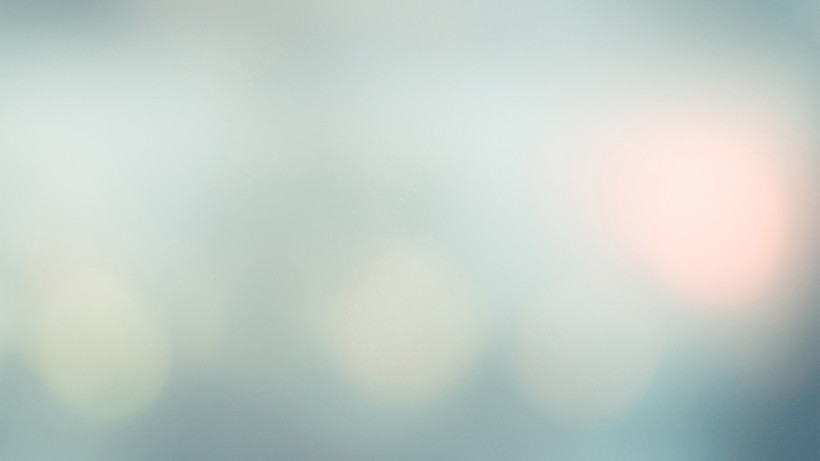 Тиждень права (Казаєва Н.А., Насалик Н.В.)
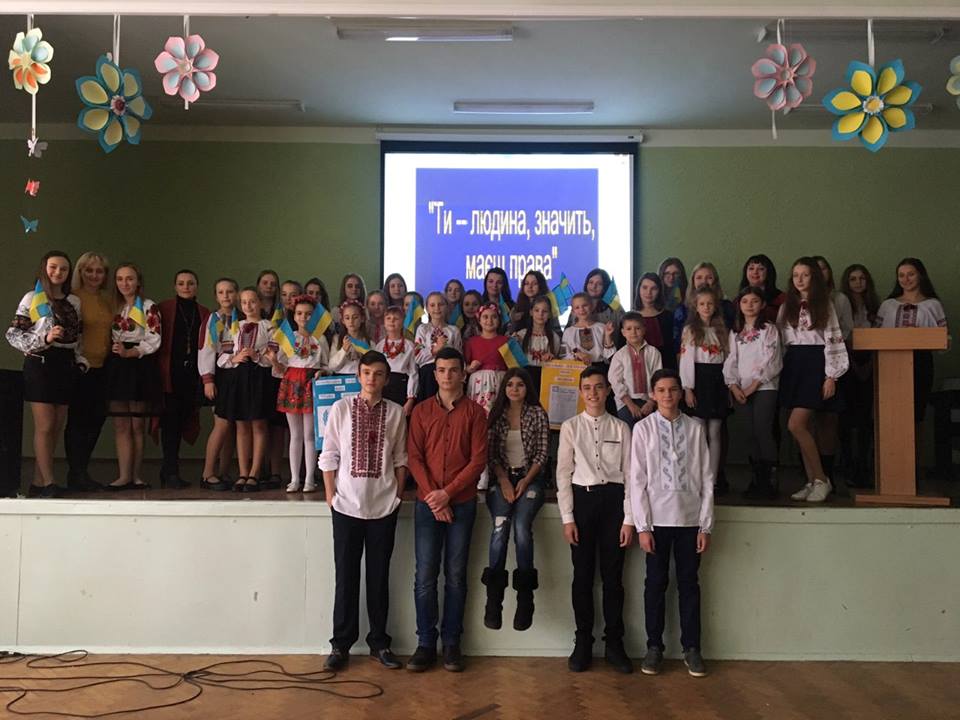 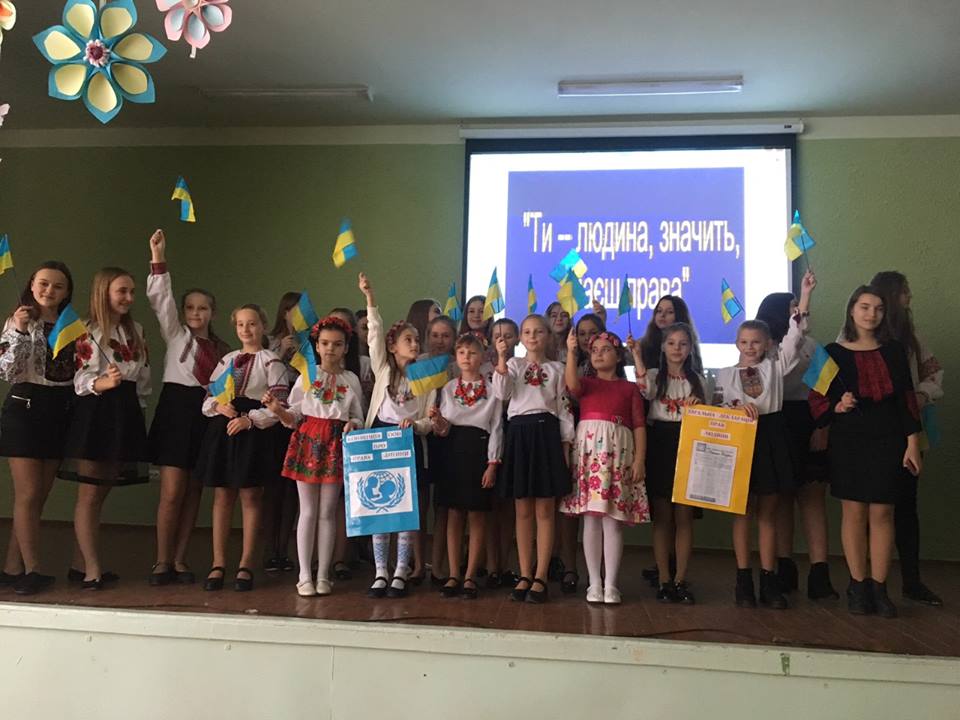 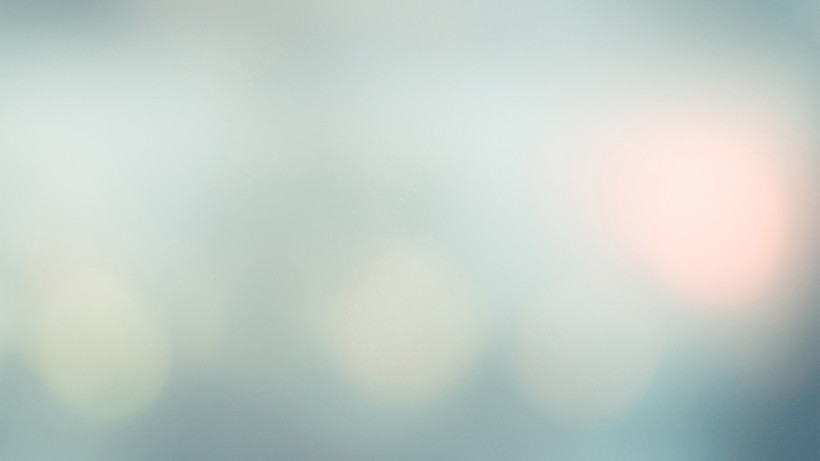 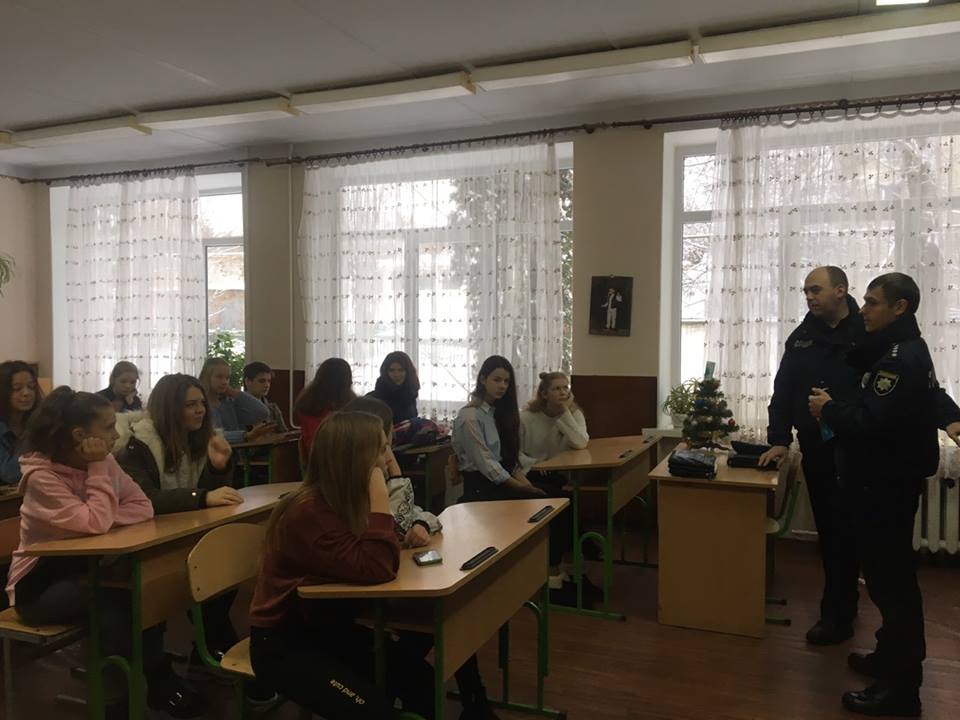 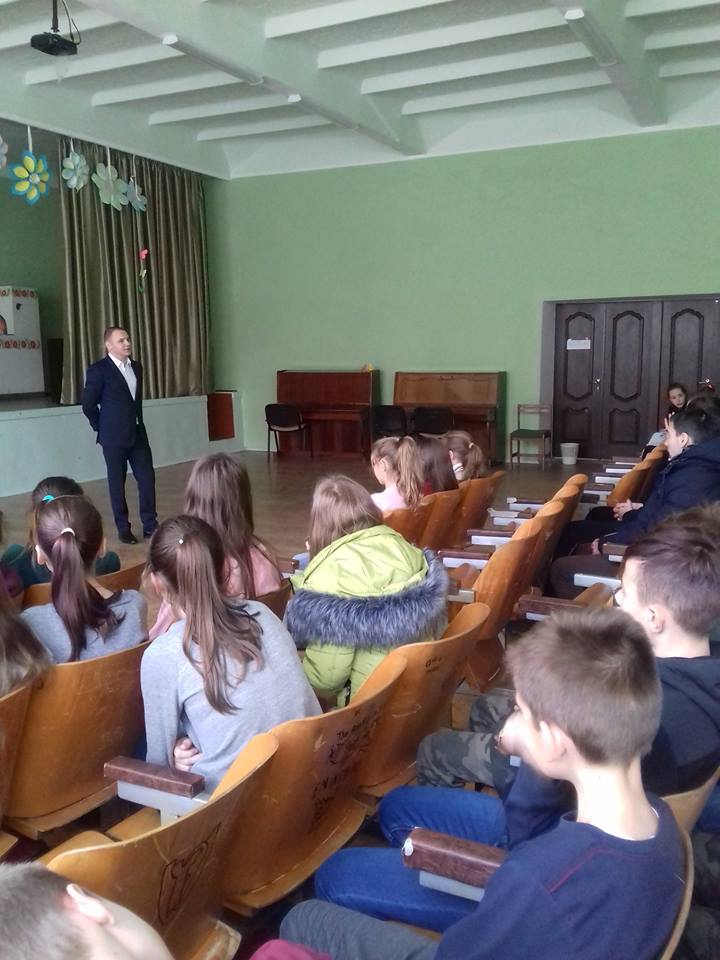 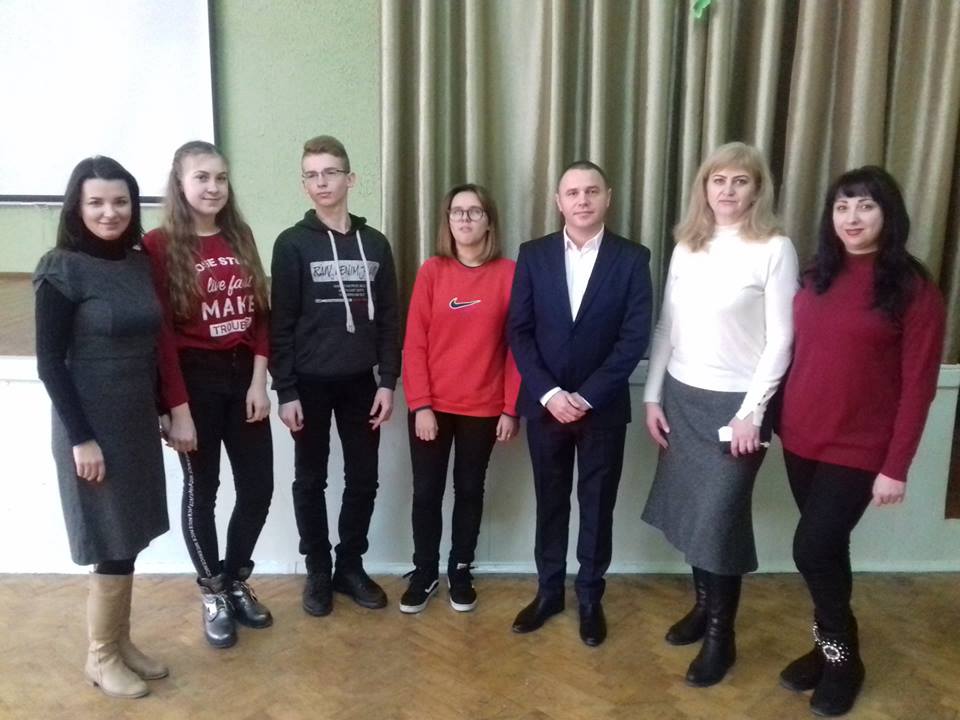 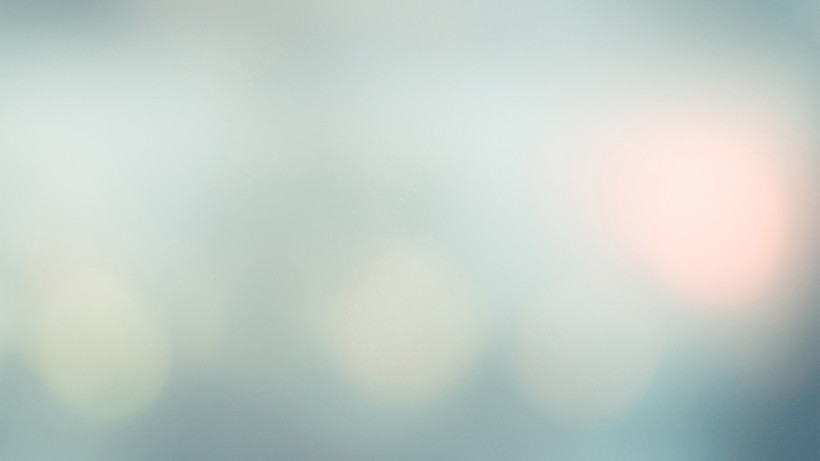 Міжнародний день рідної мови(Вчителі: Яшкін Р.М., Писуляк Н.В., Кучерук С.П.)
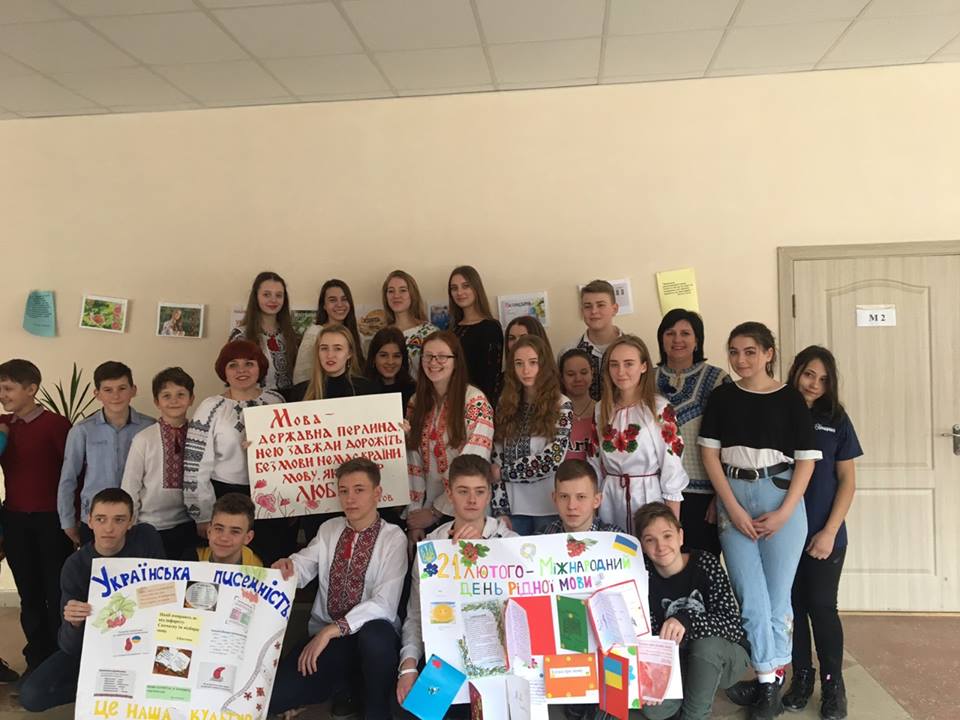 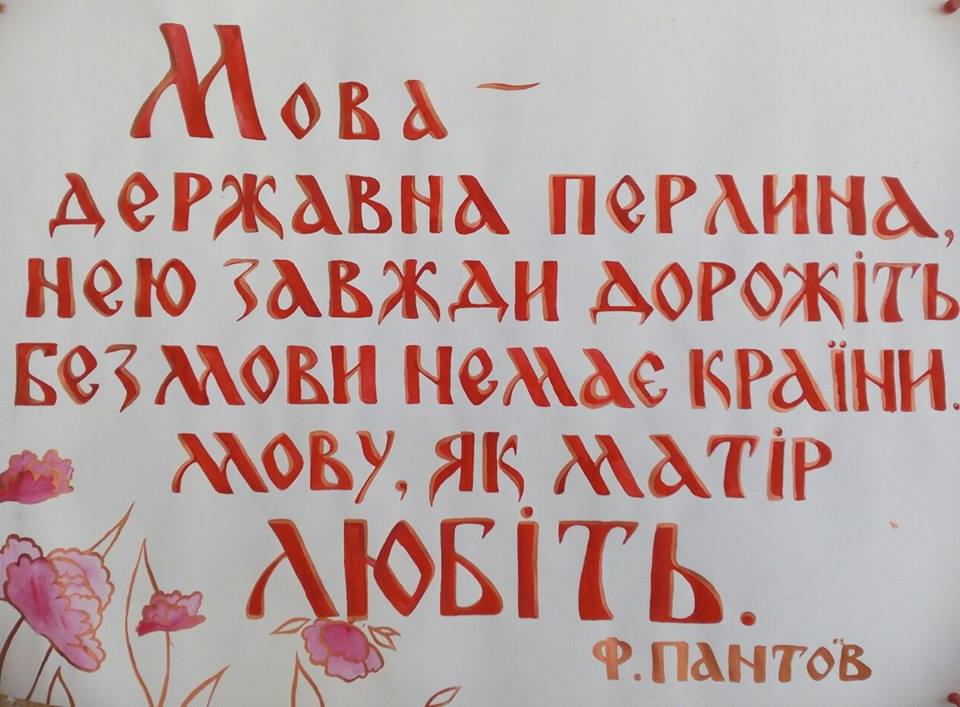 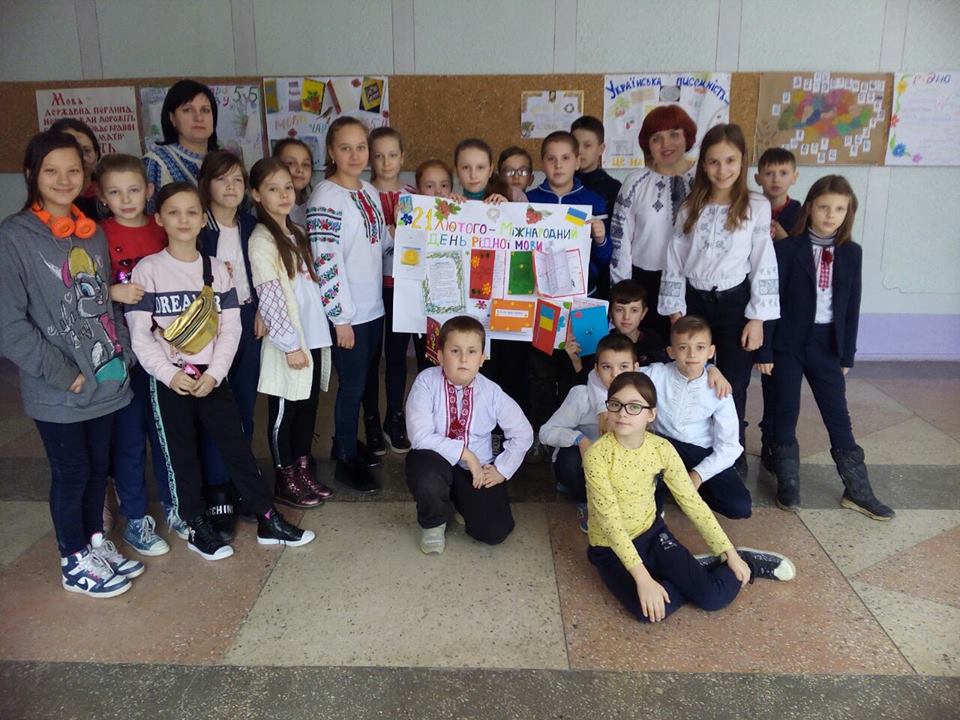 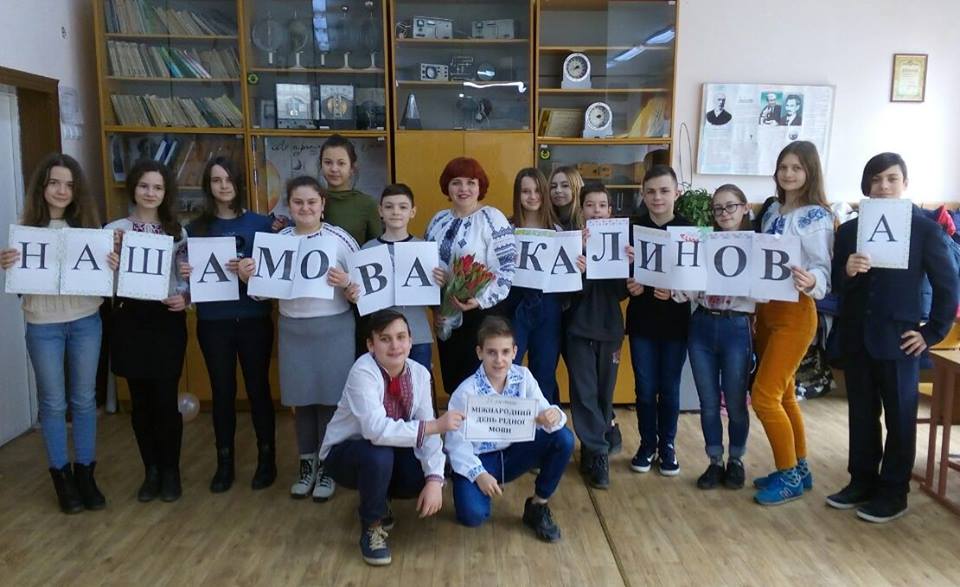 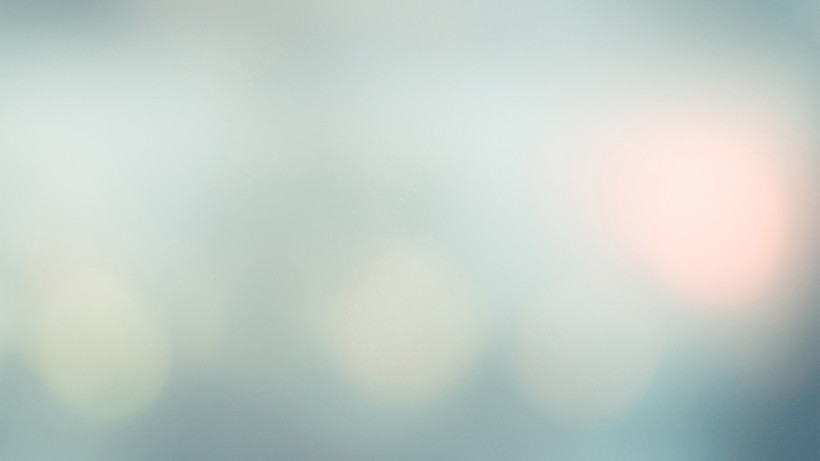 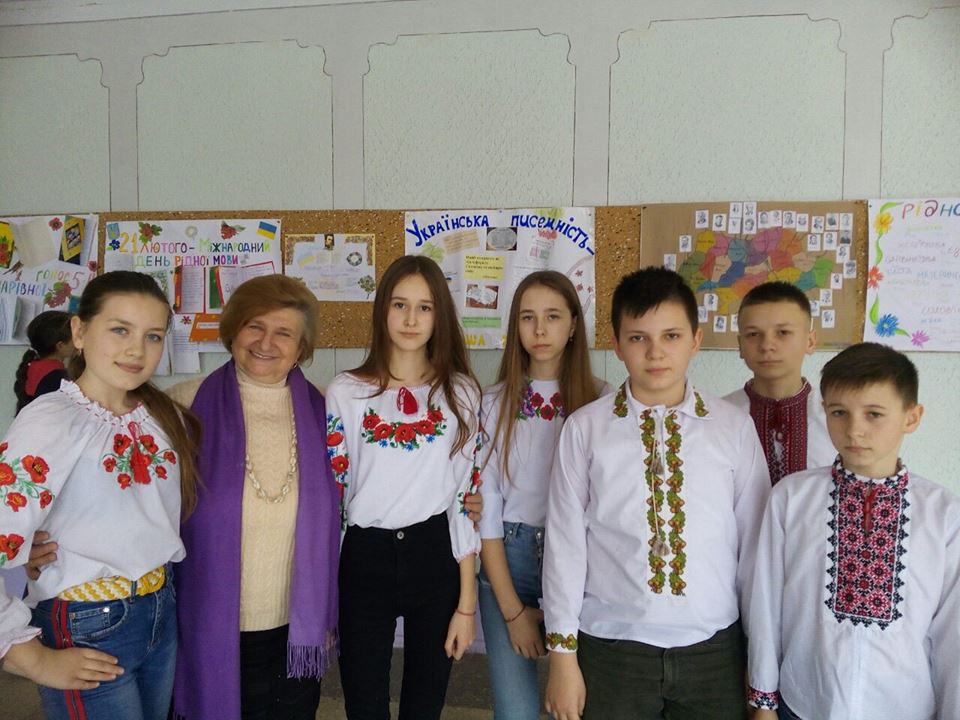 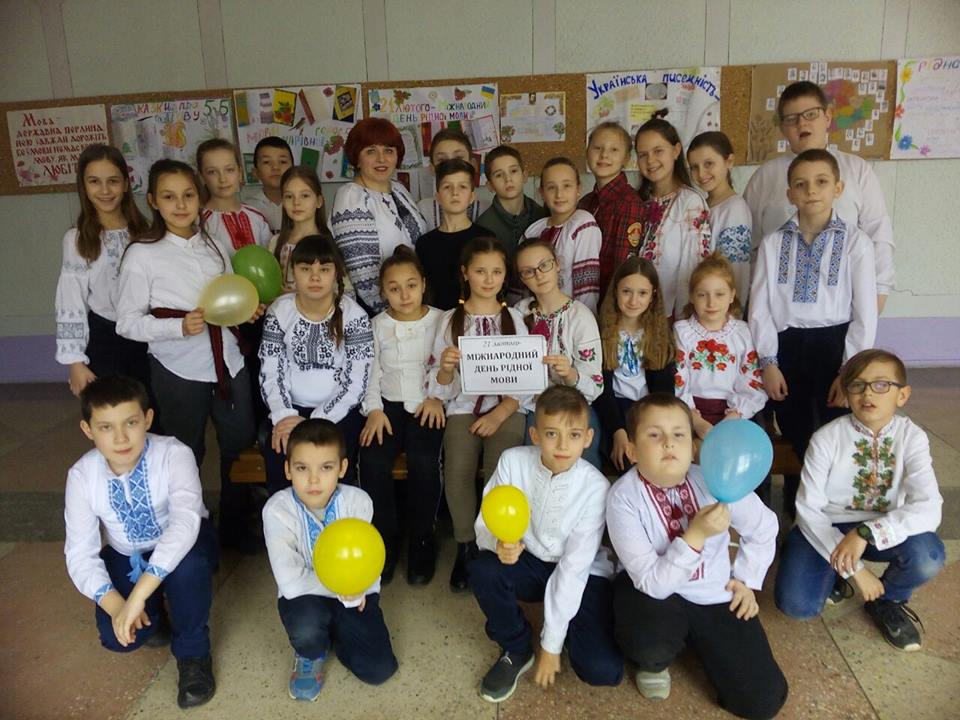 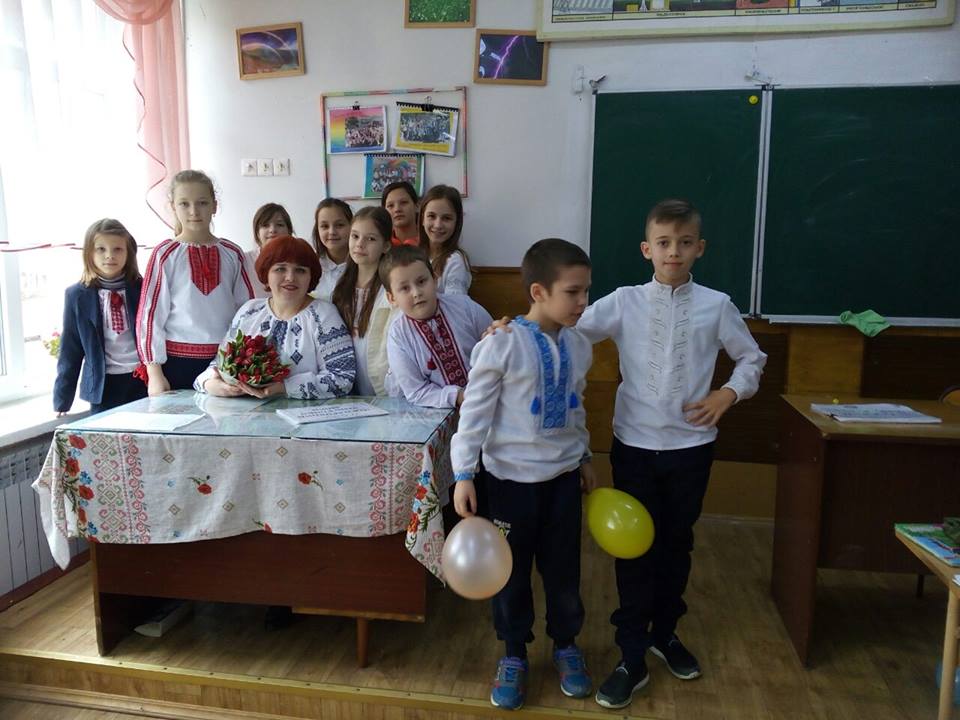 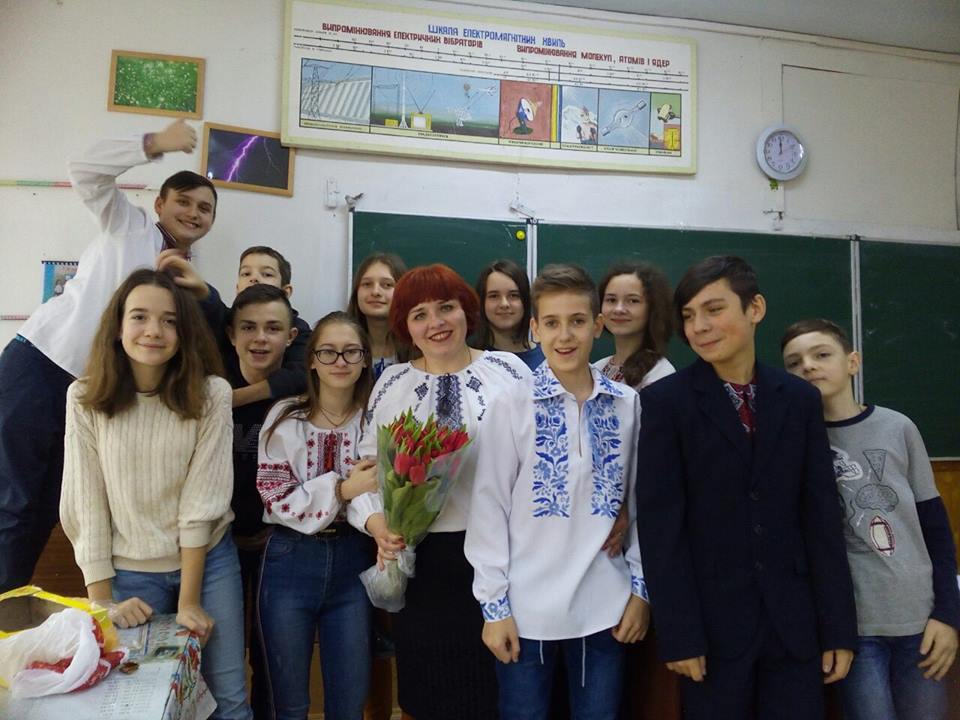 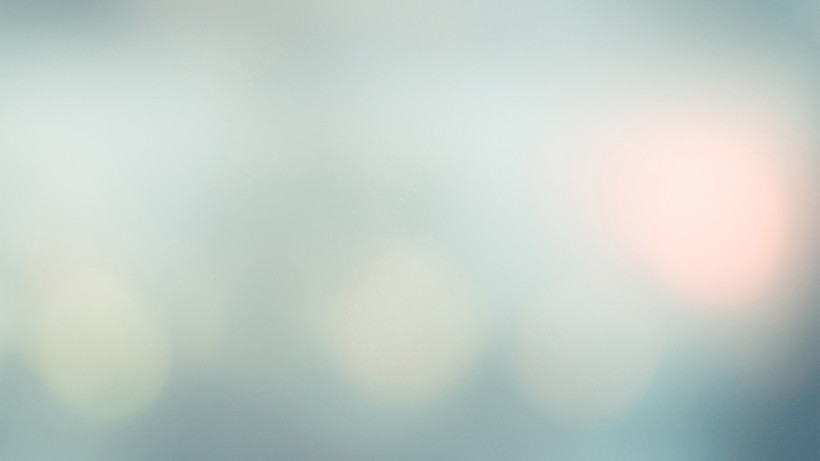 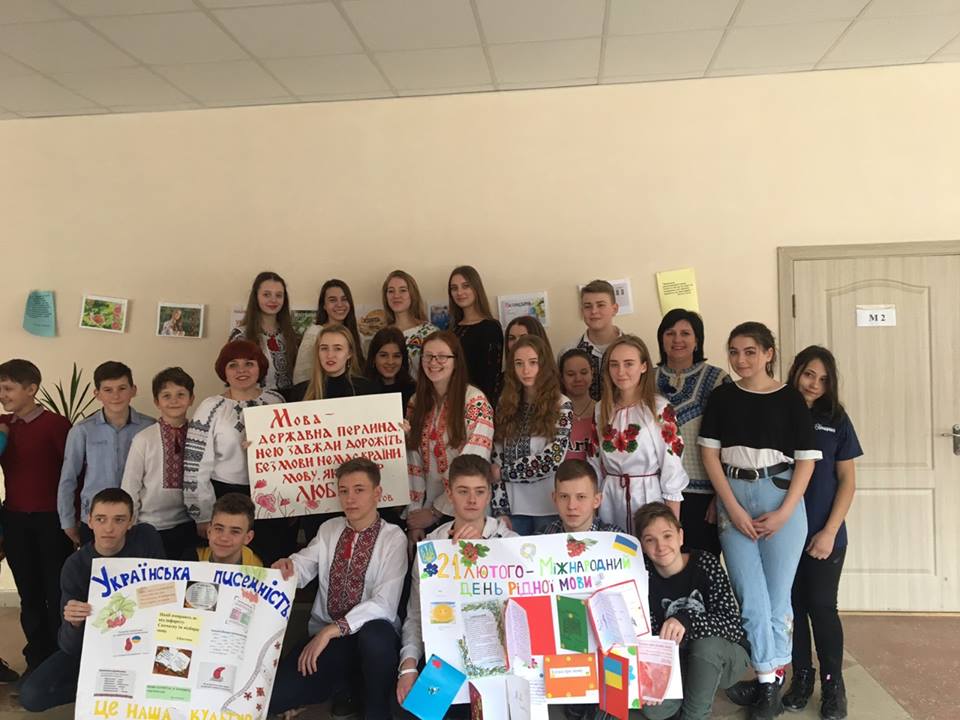 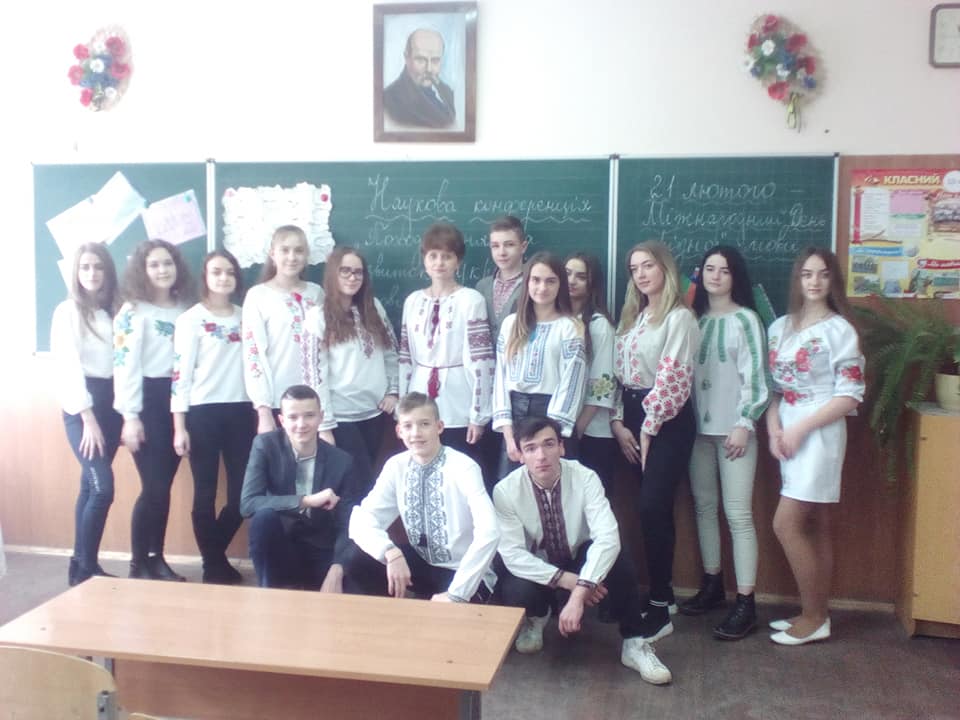 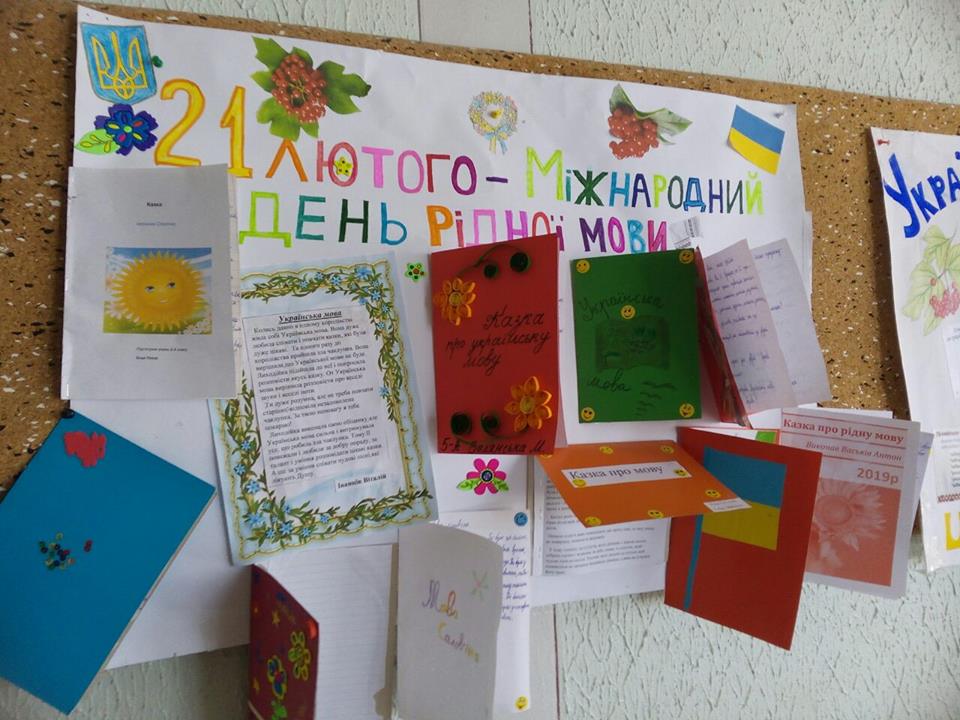 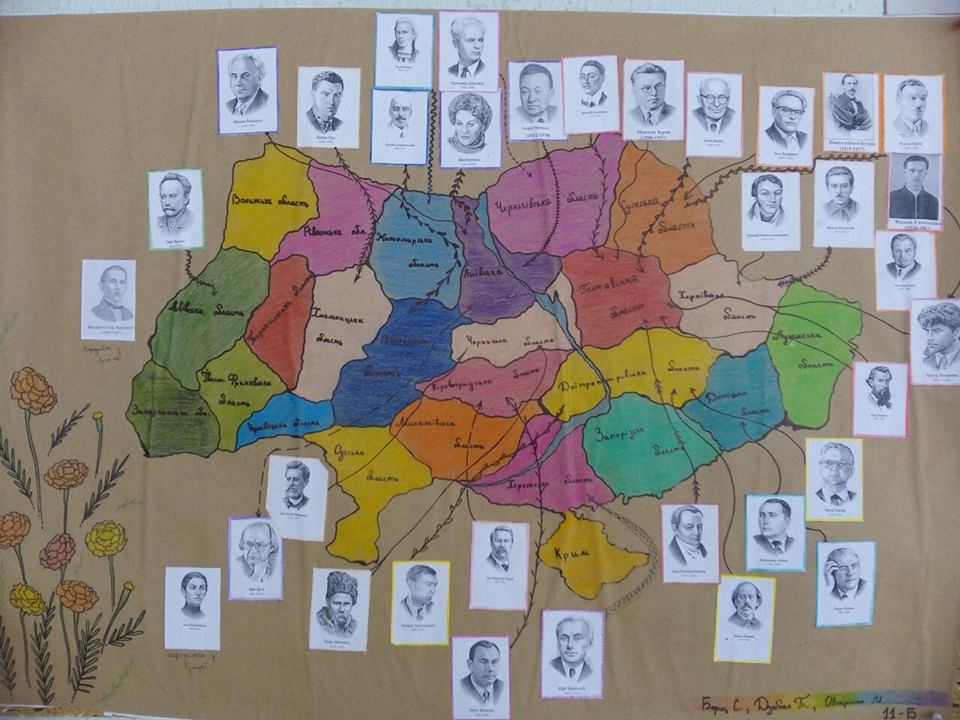 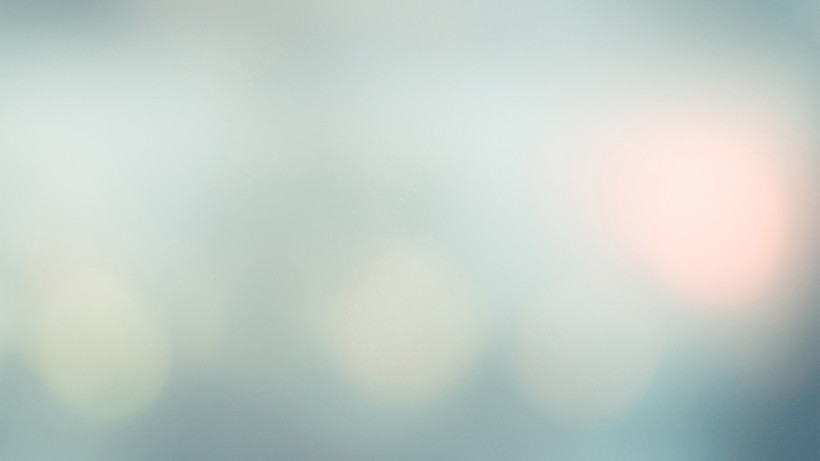 Конференція “Походження та розвиток української мови і її значення в житті людини”   Вчитель:  Кучерук С.П., 10-А клас
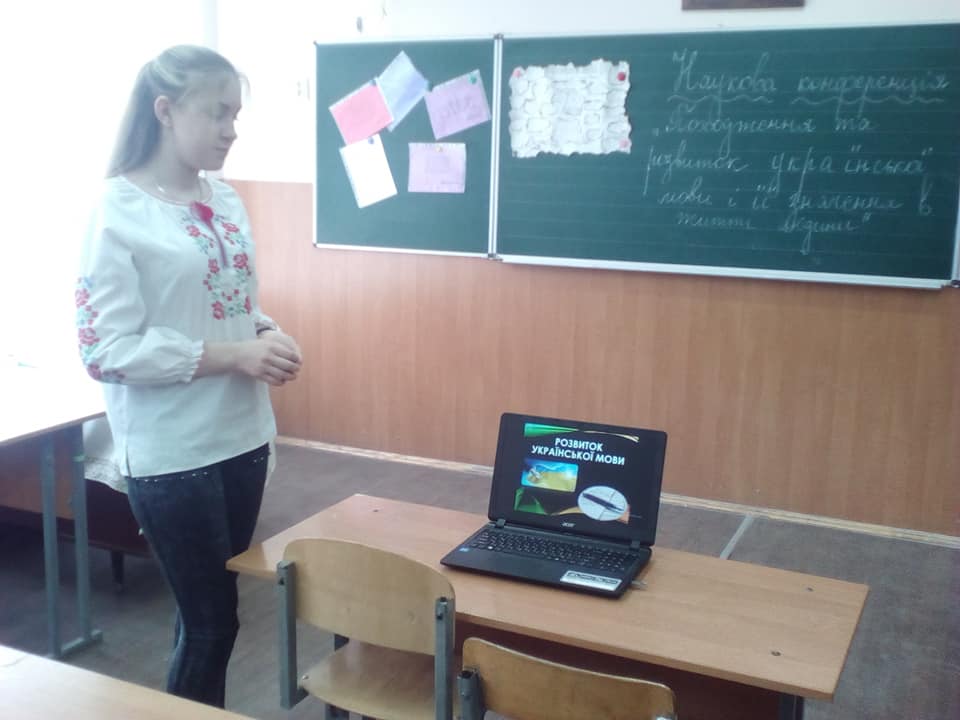 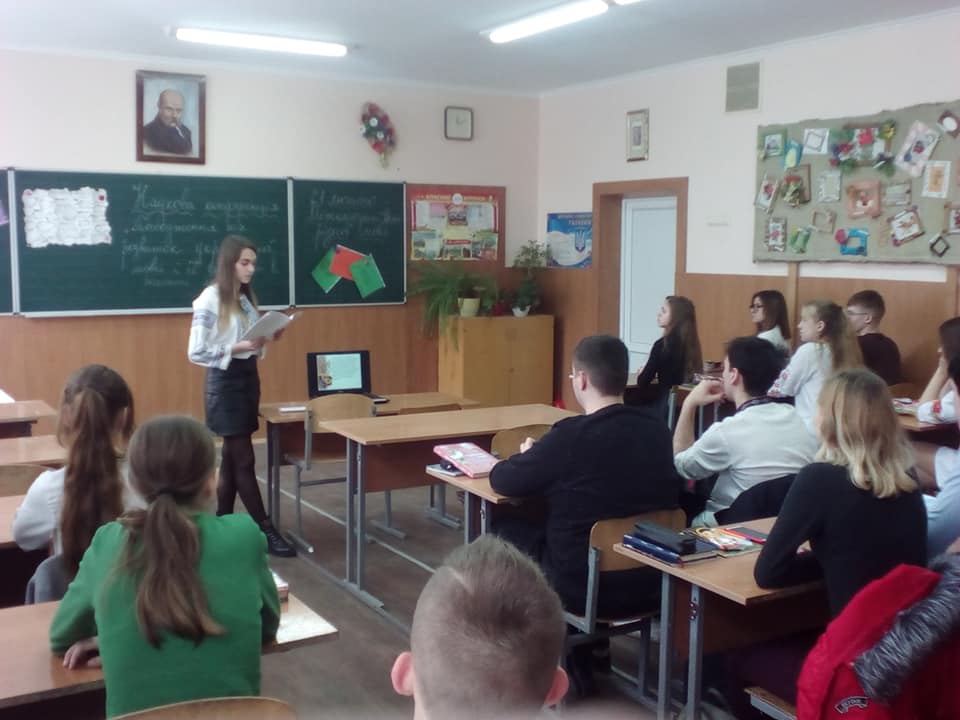 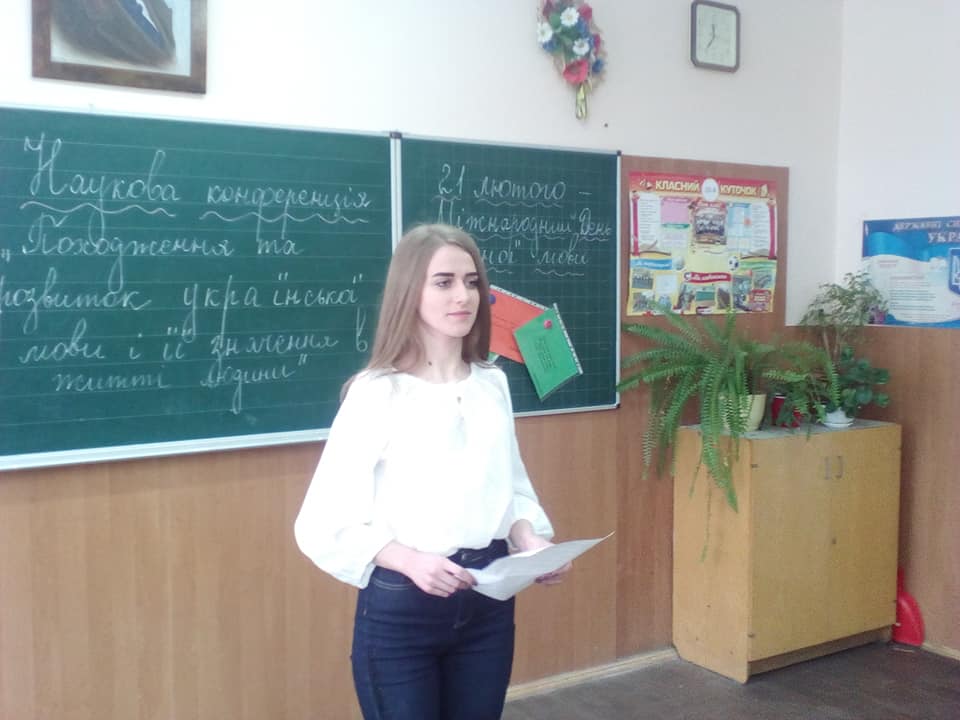 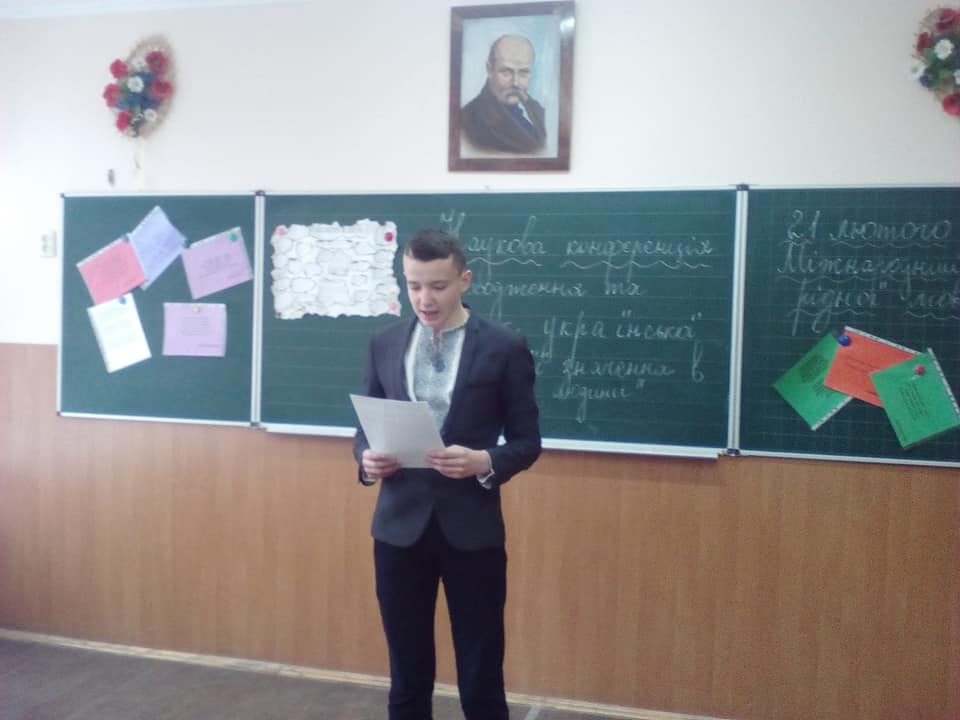 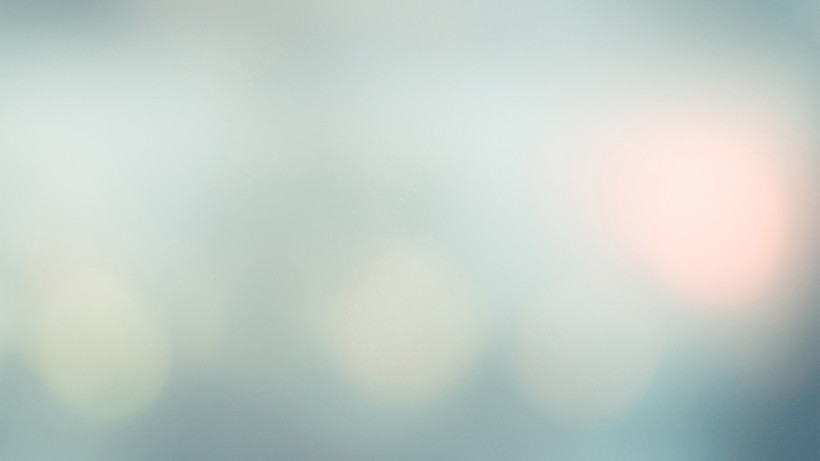 Тиждень математики, фізики
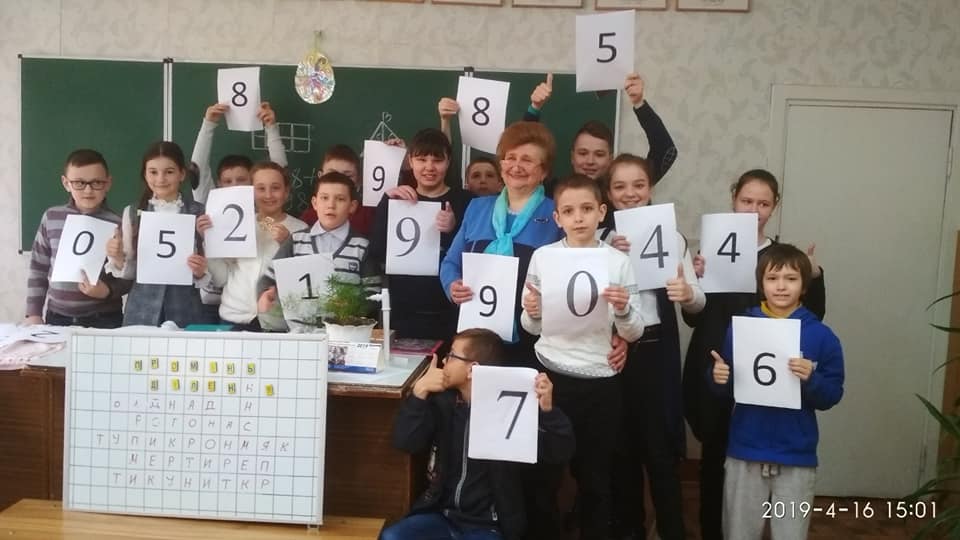 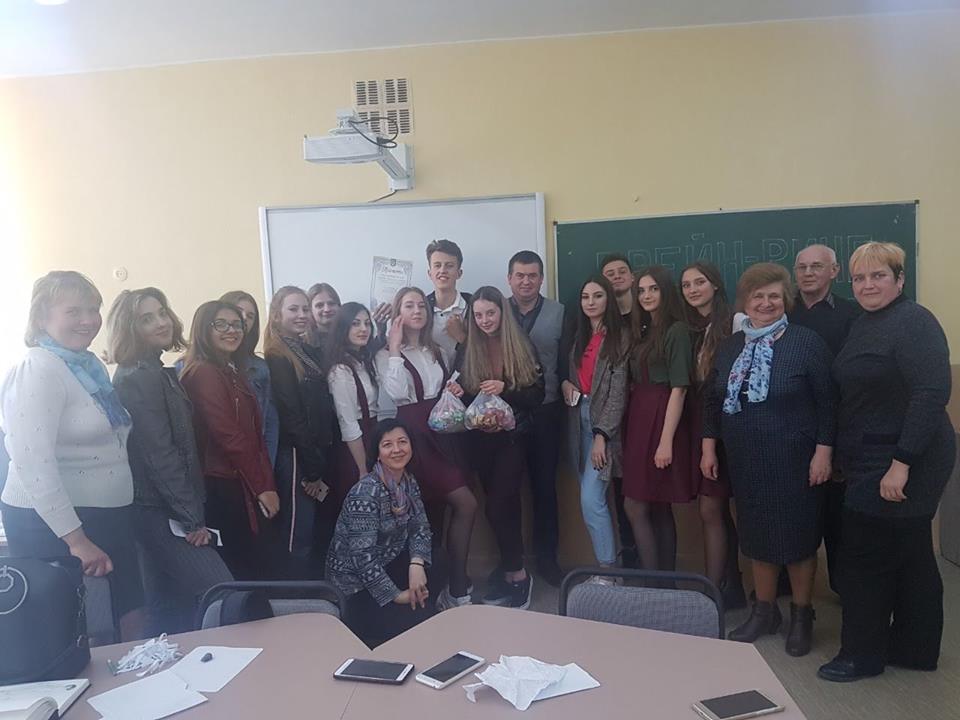 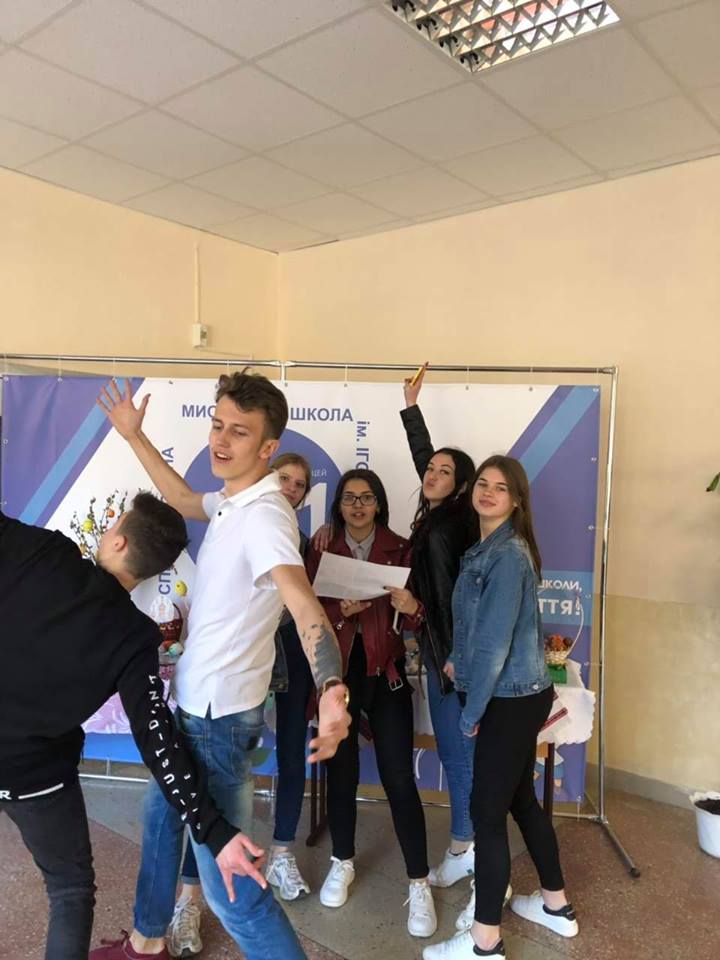 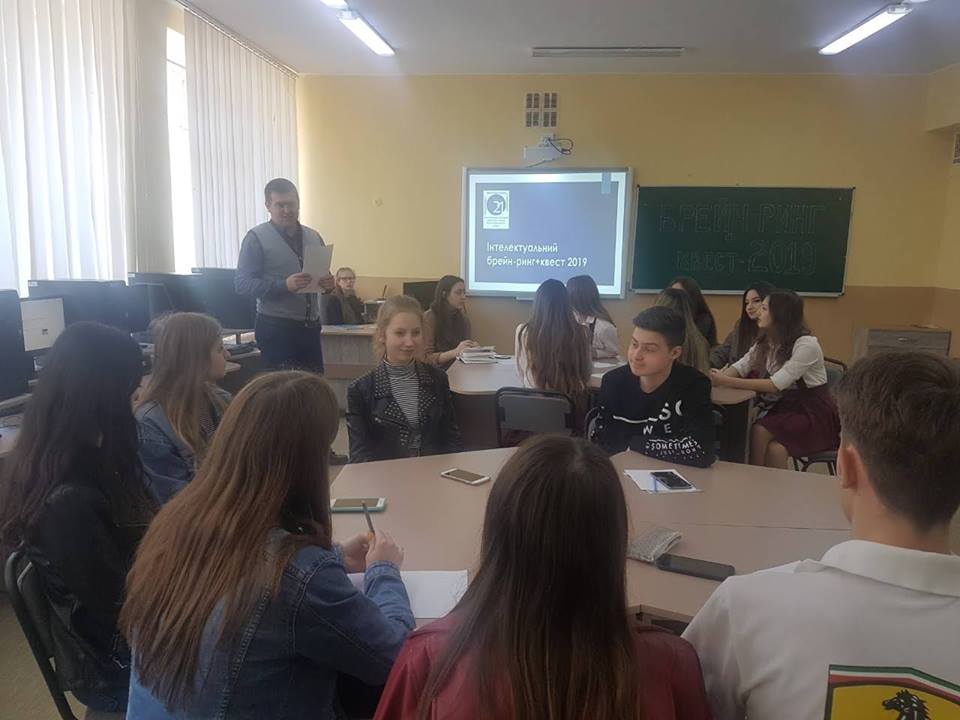 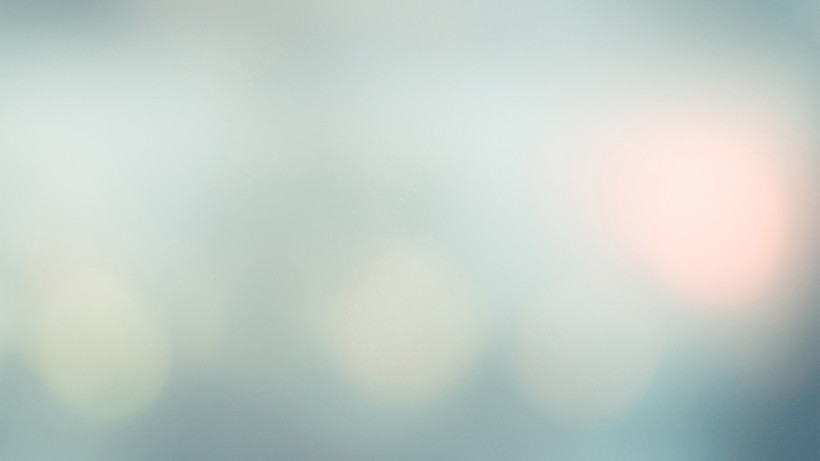 14 лютого Святковий концерт до дня Валентина та Стрітення.(Секелик І.І., Дмитришин О.В., учнівський парламент)
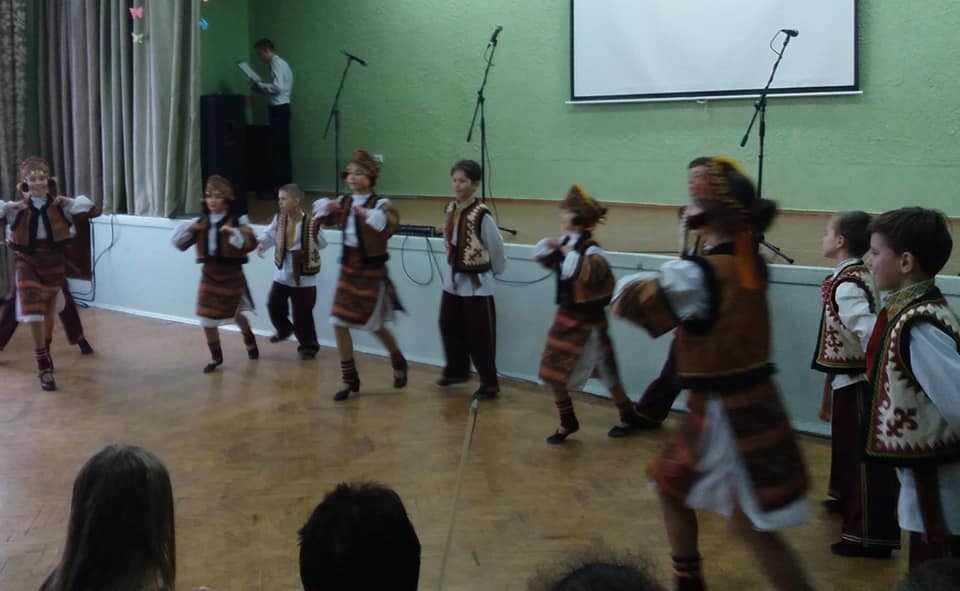 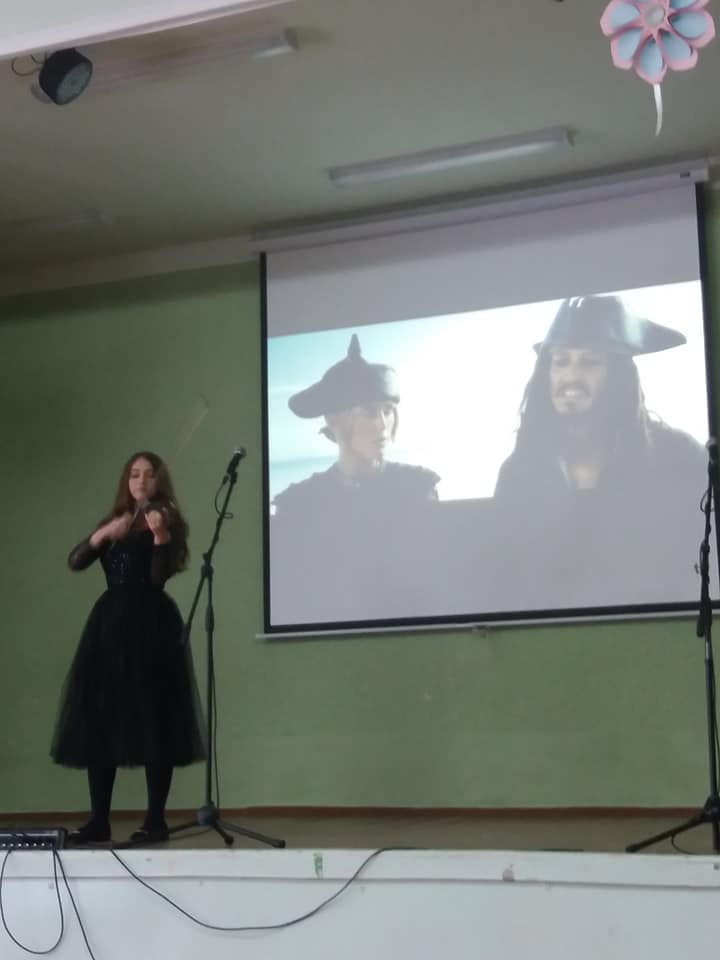 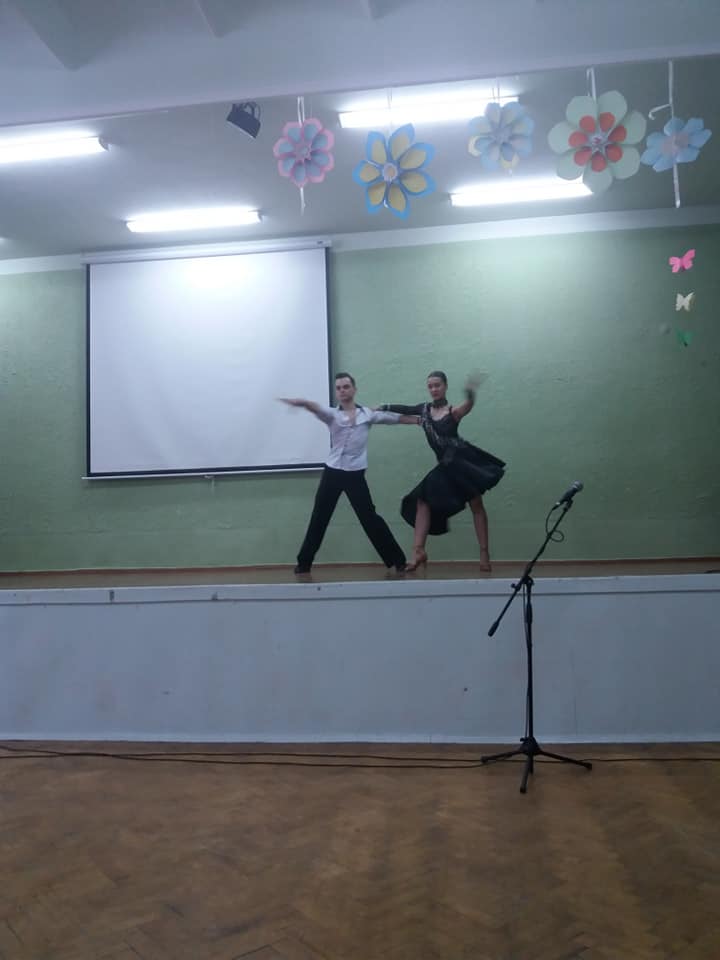 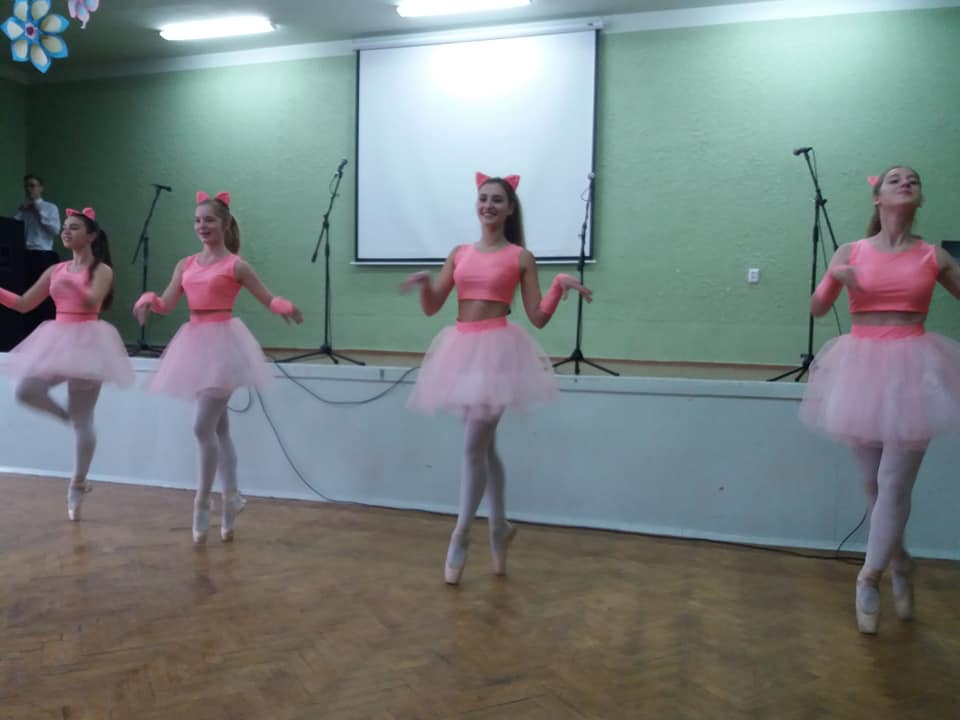 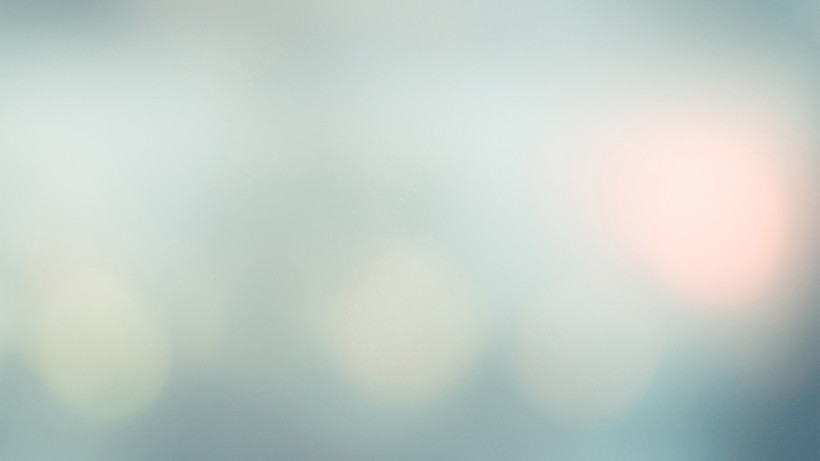 21 лютого концерт-реквієм  (Відповідальні: Дмитришин О.В., Секелик І.І.)«Героїв країна - моя Україна…»
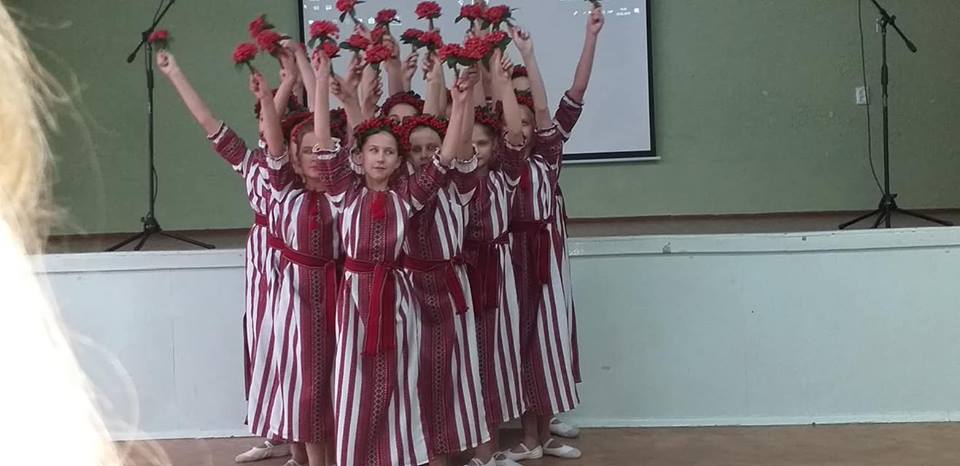 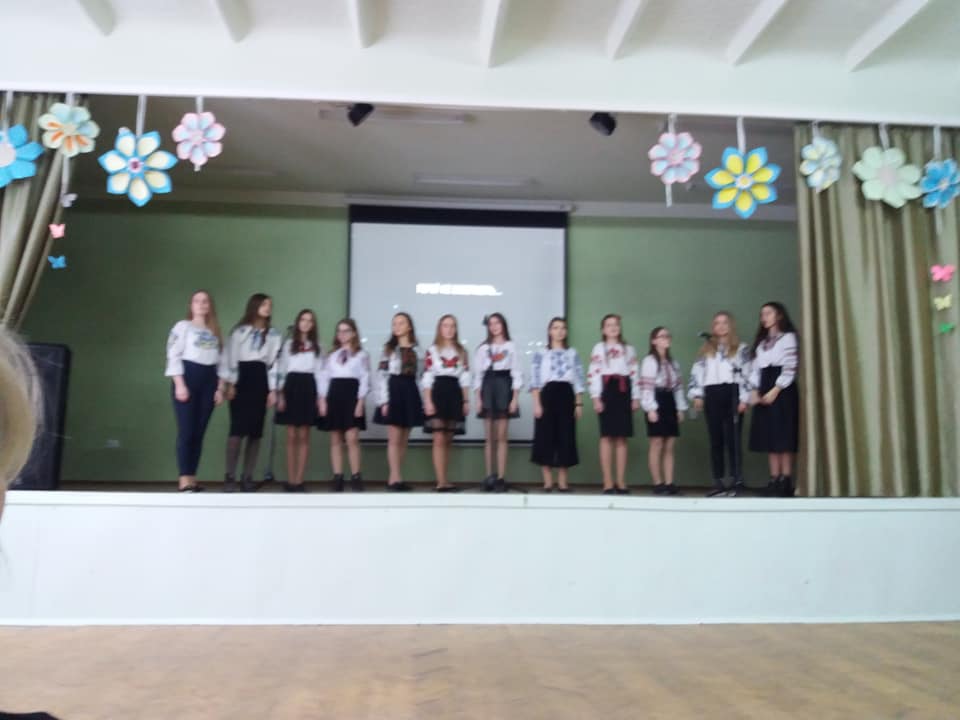 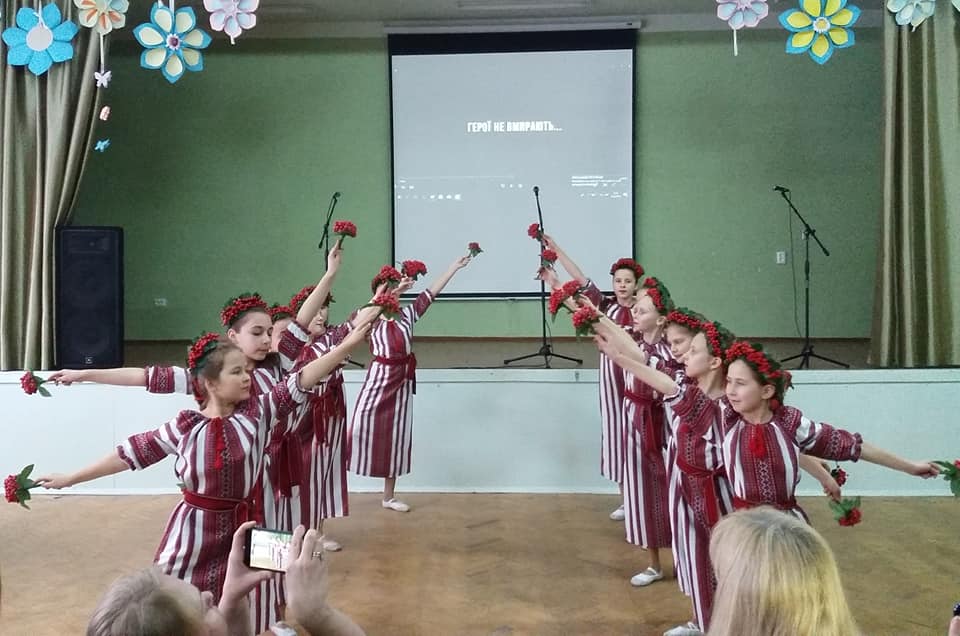 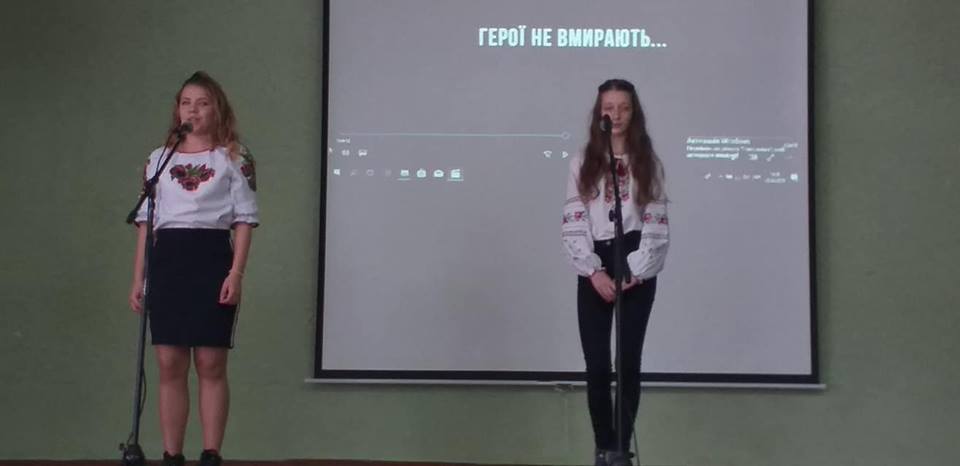 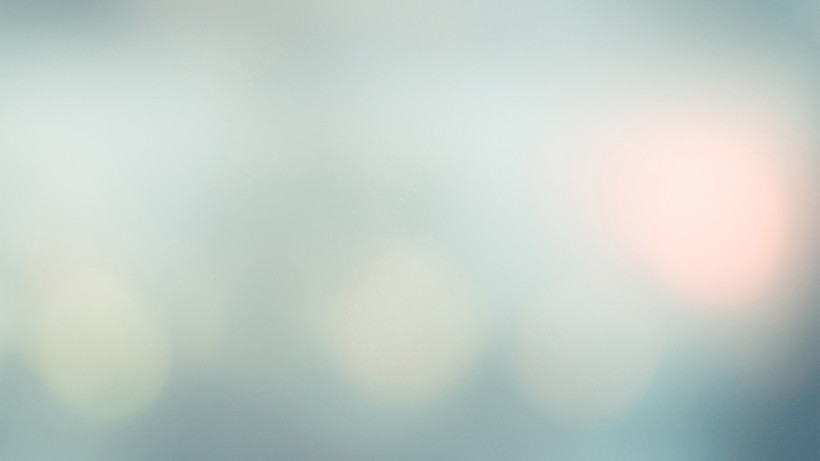 День цивільного захисту (Секелик Н.Д.)
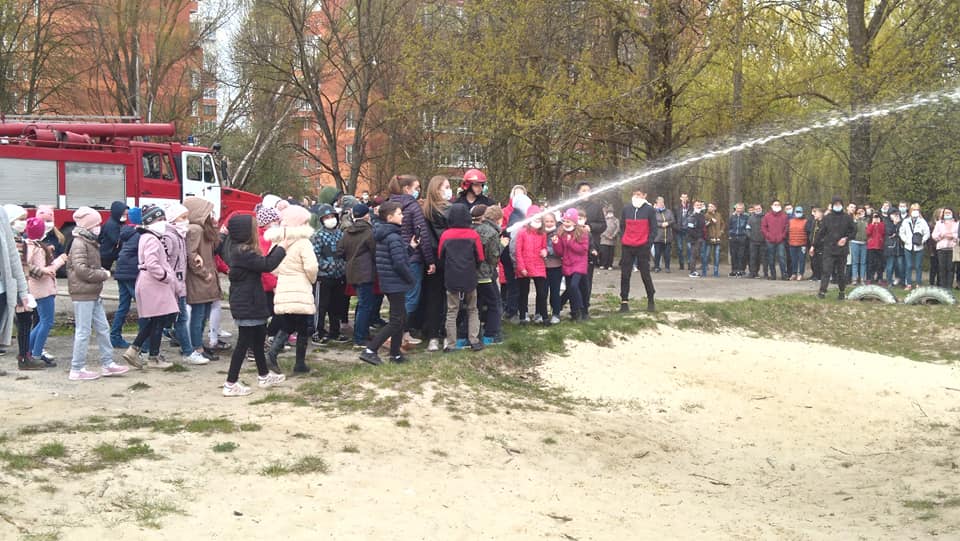 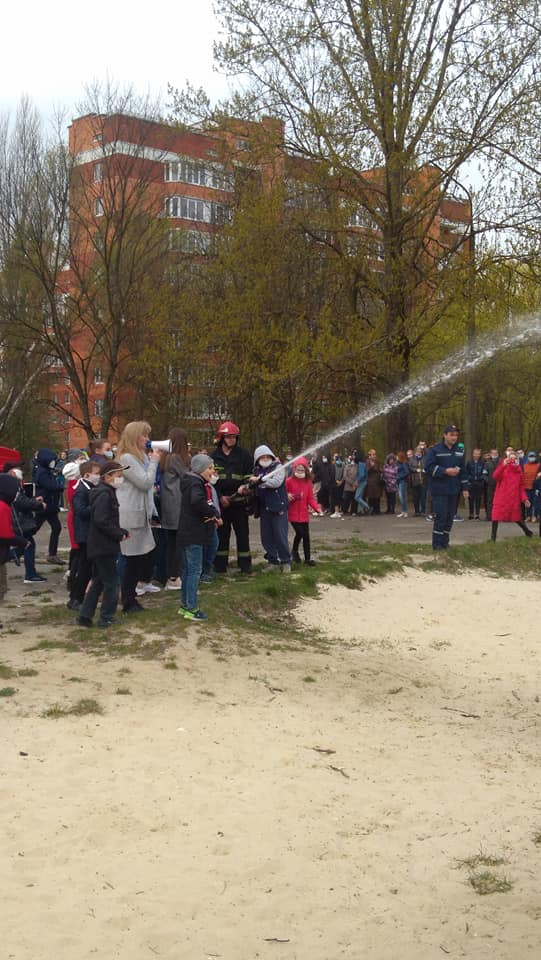 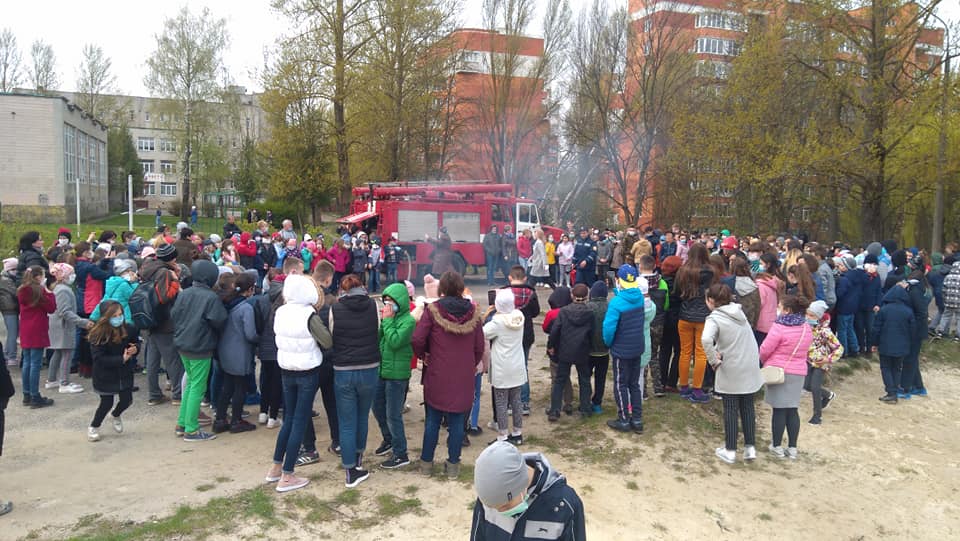 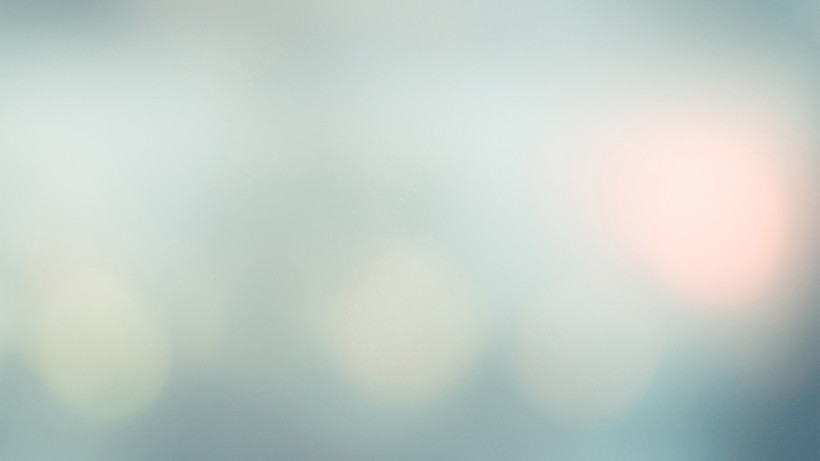 21 березня учні та вчителі у флешмобі різнобарвних шкарпеток підтримали День людей із синдромом Дауна. А ще придбали шкарпетки, виторг від яких піде на благодійність. (Дмитришин О.В., Домбровська Н.М.)
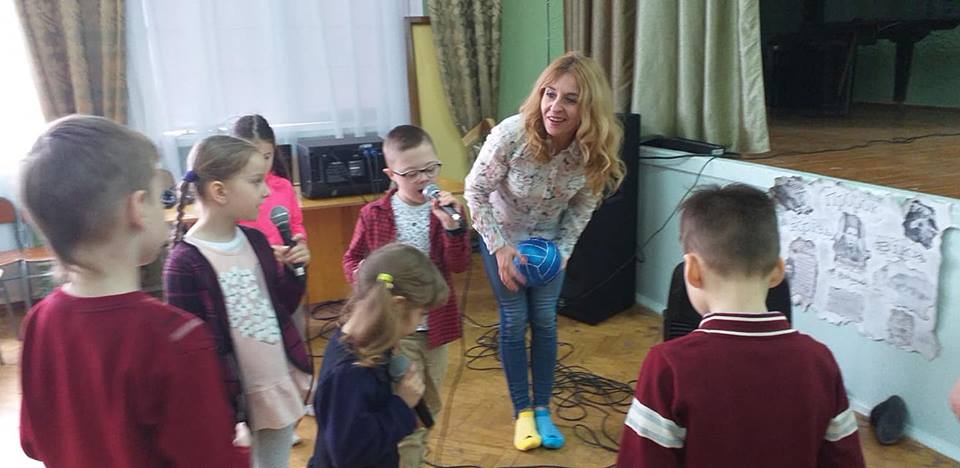 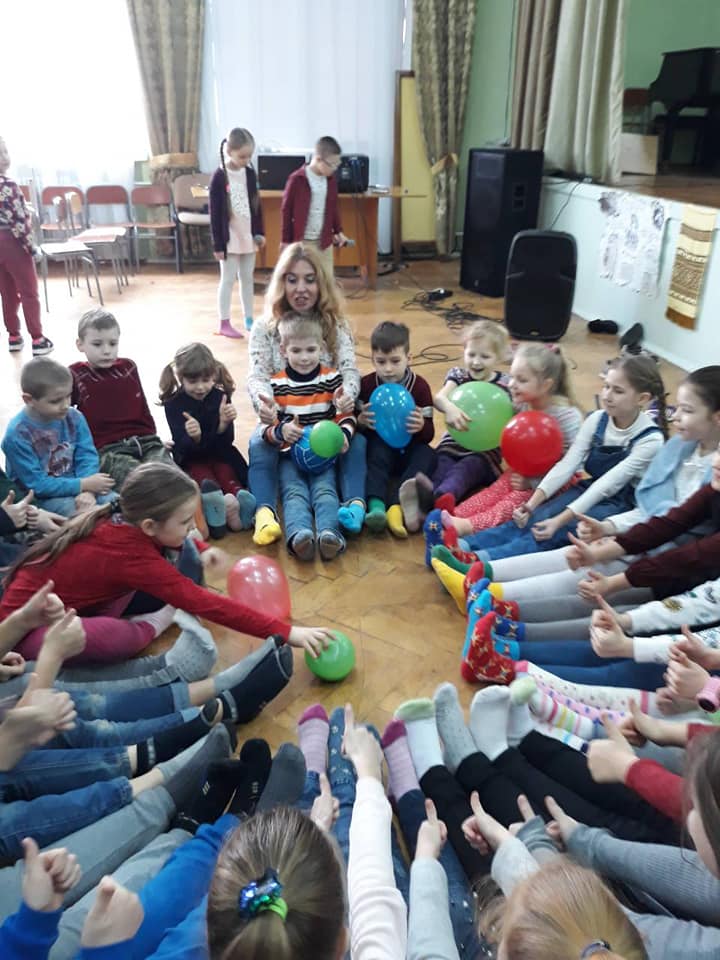 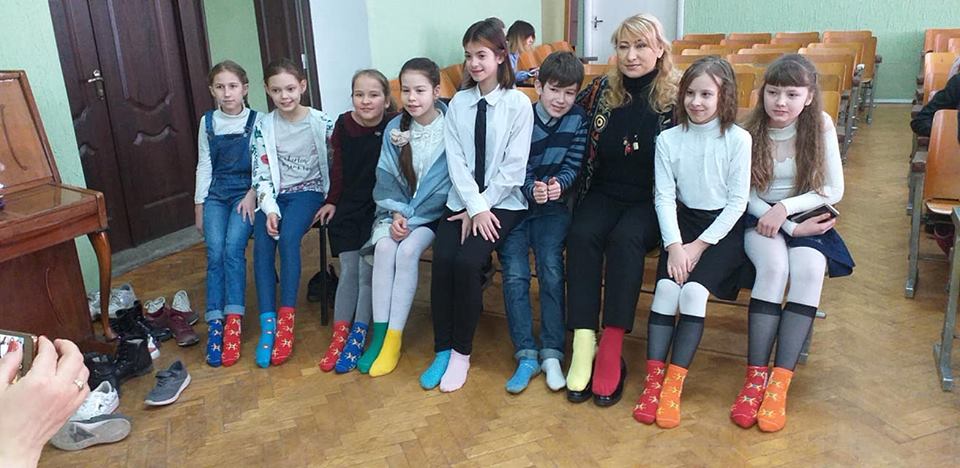 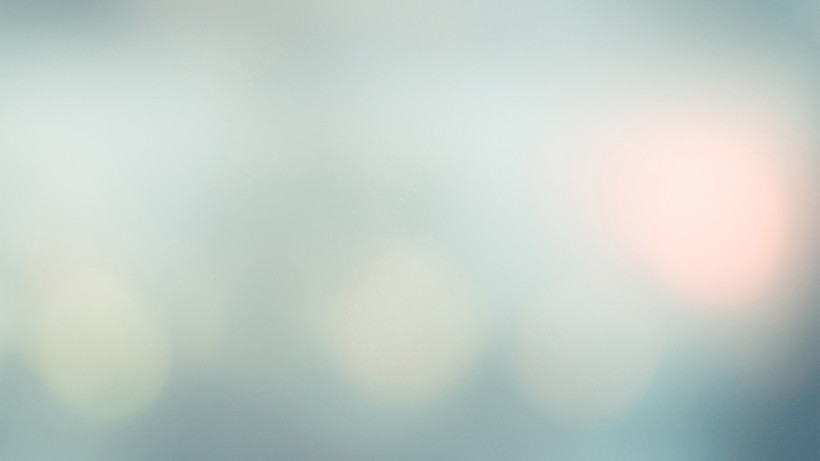 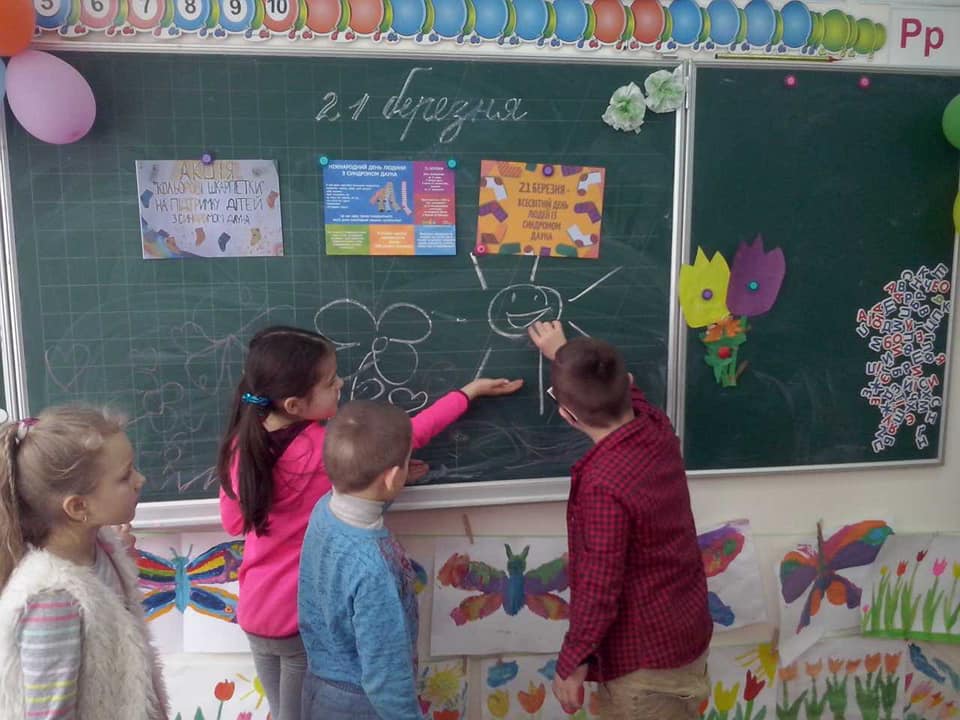 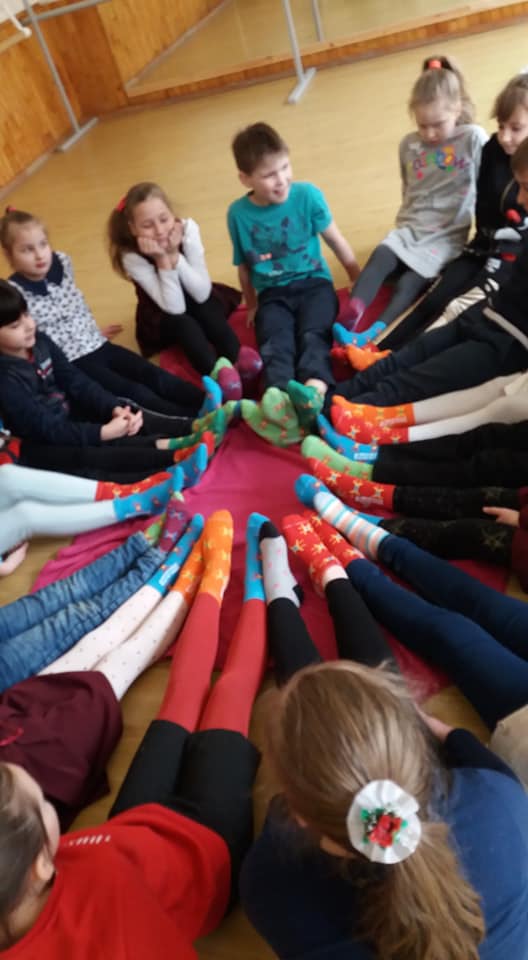 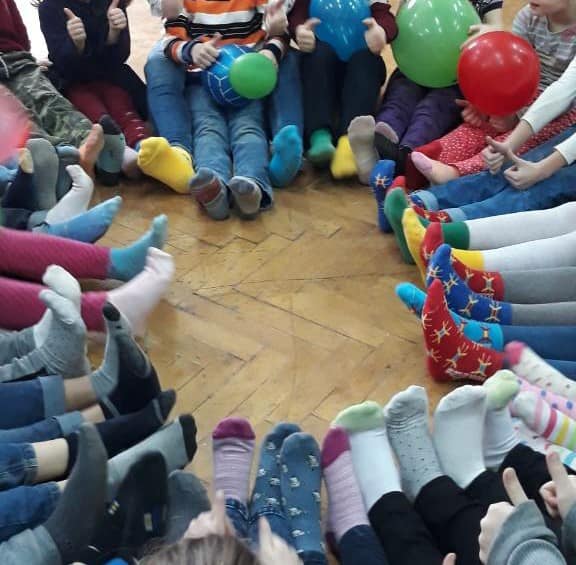 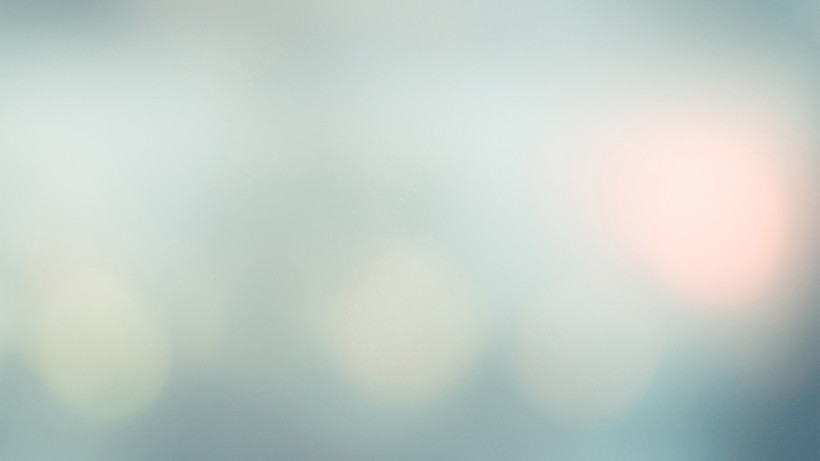 Флеш моб “Палітра кольорів” - “Ми любимо Україну”
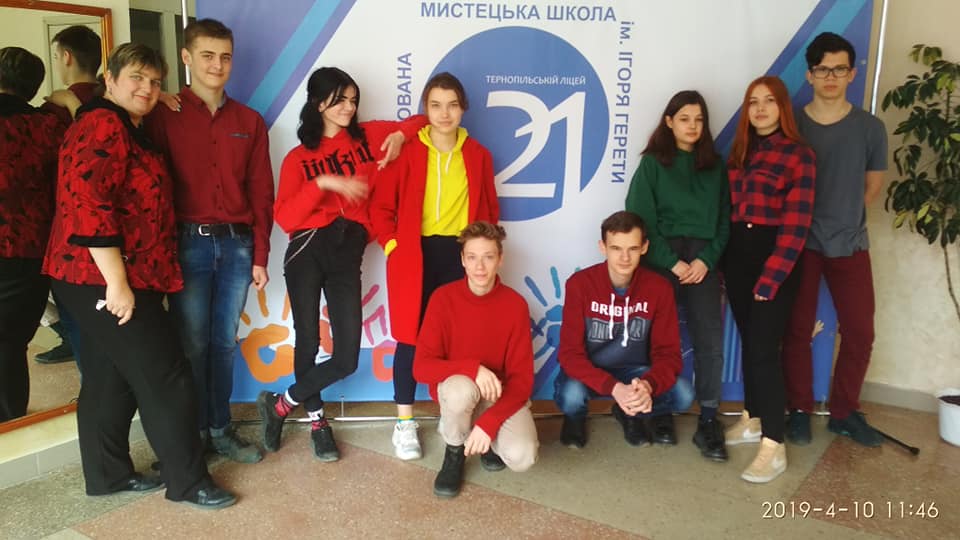 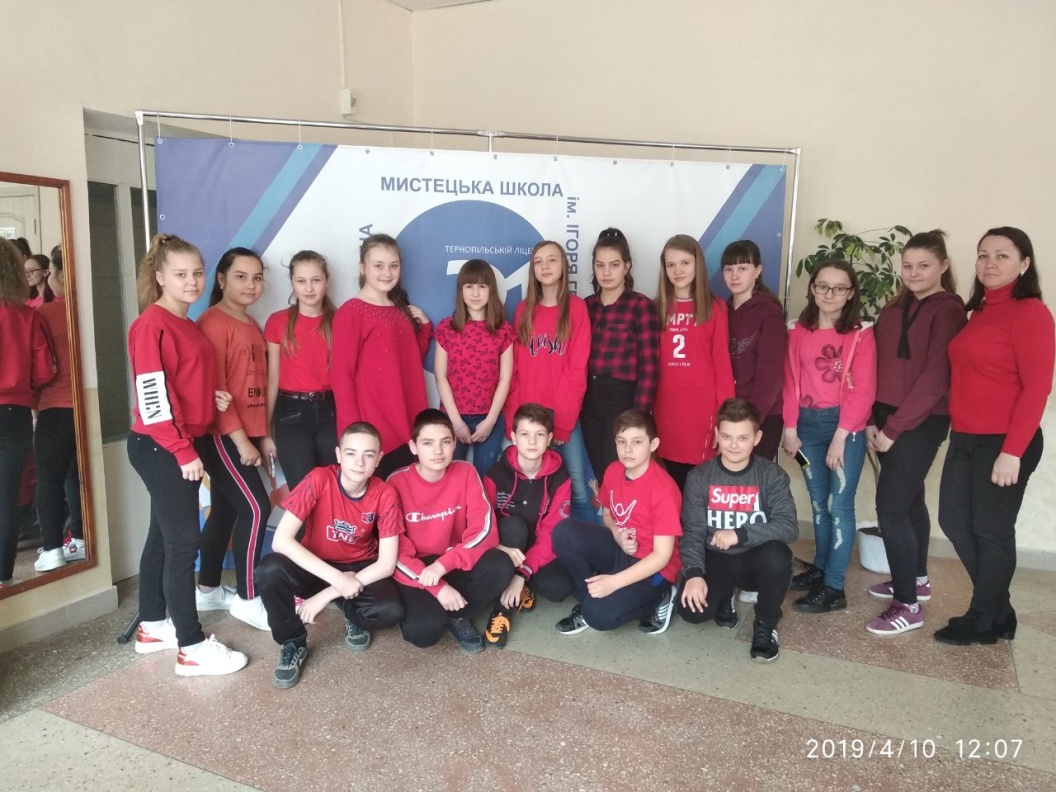 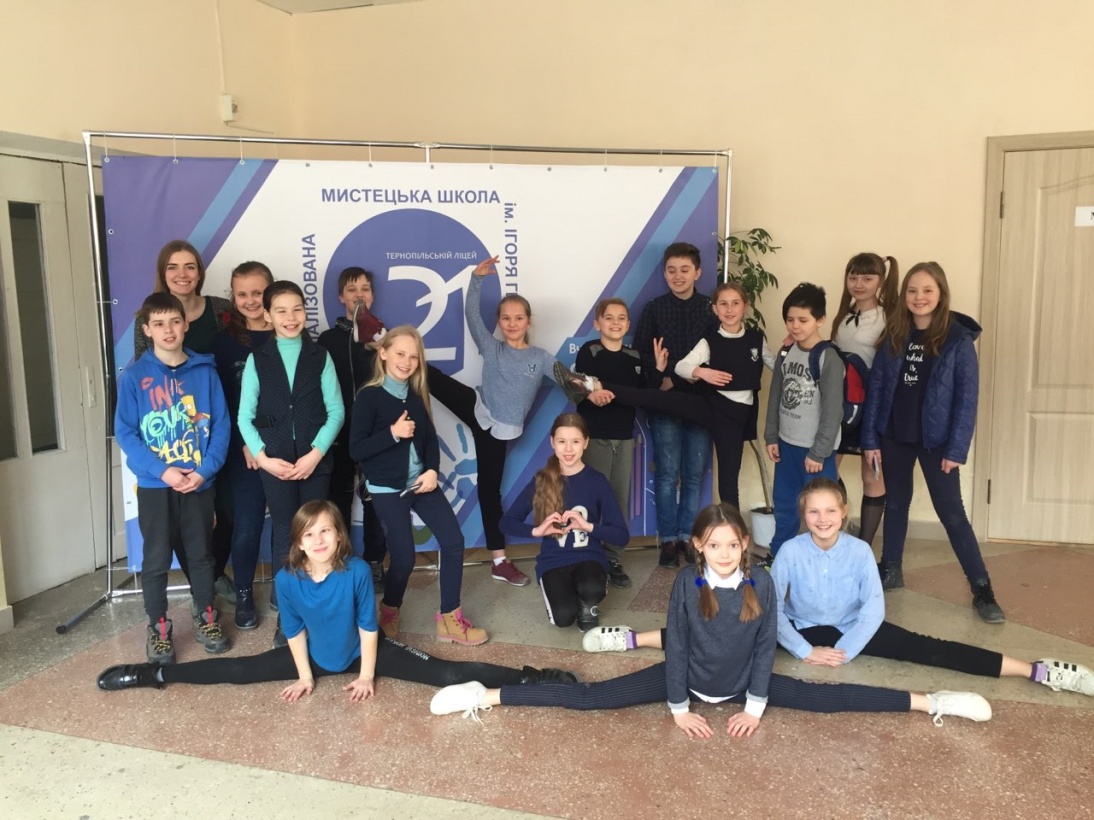 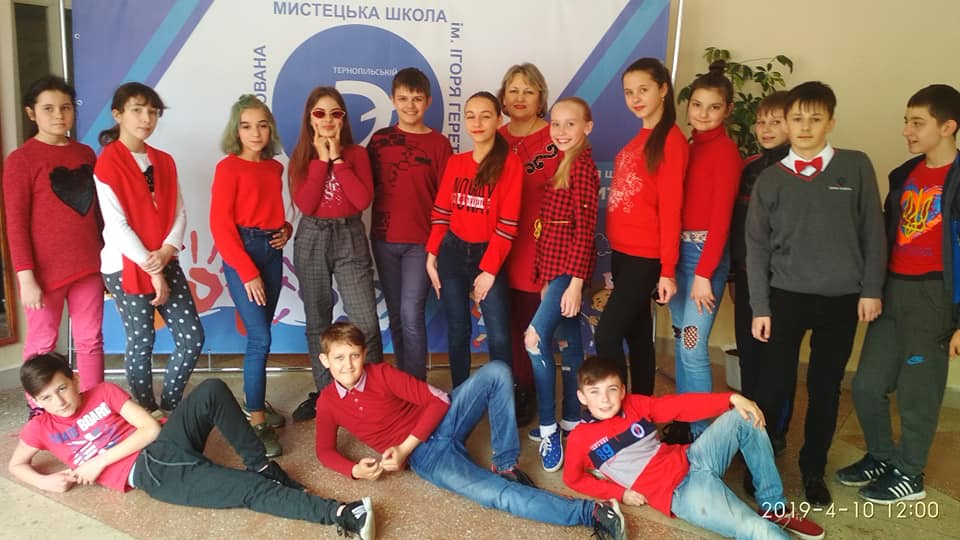 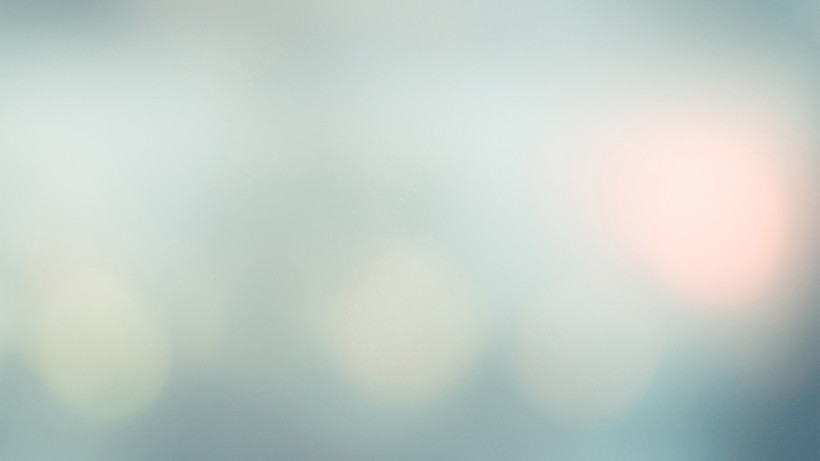 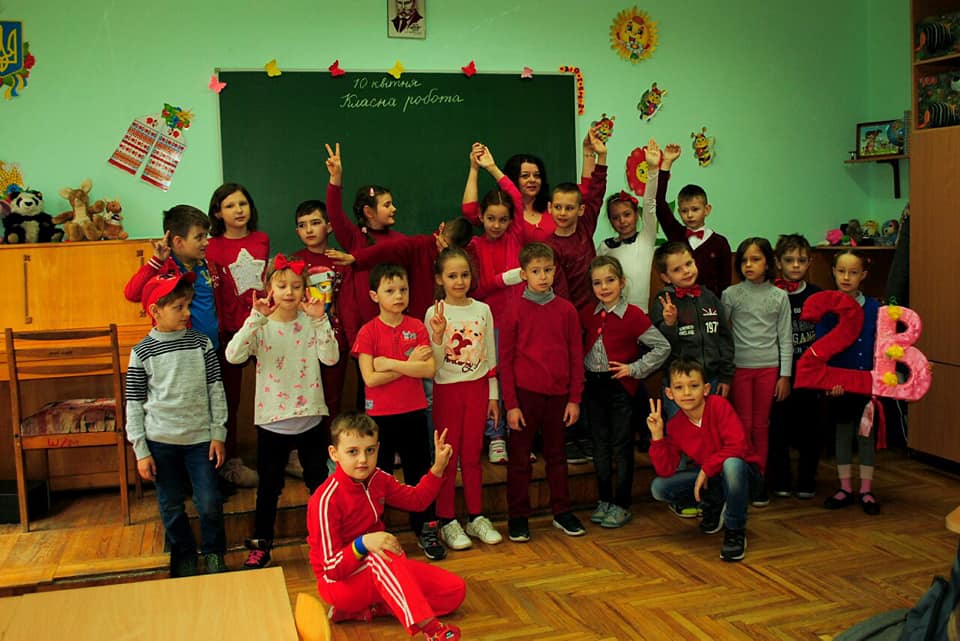 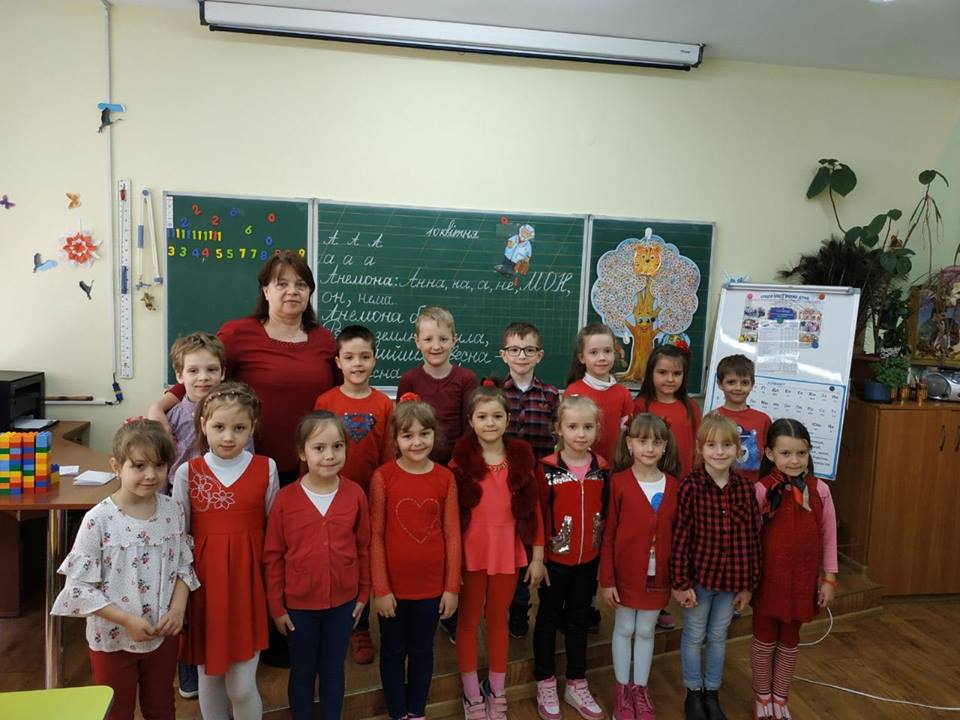 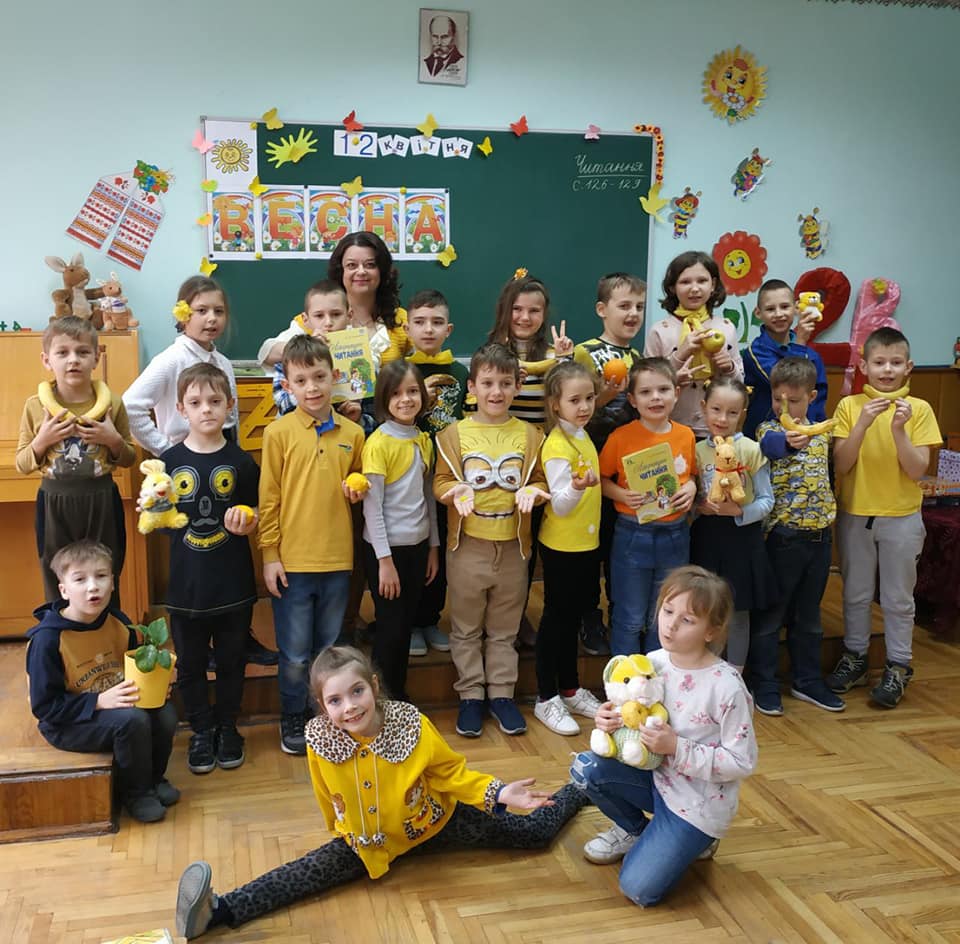 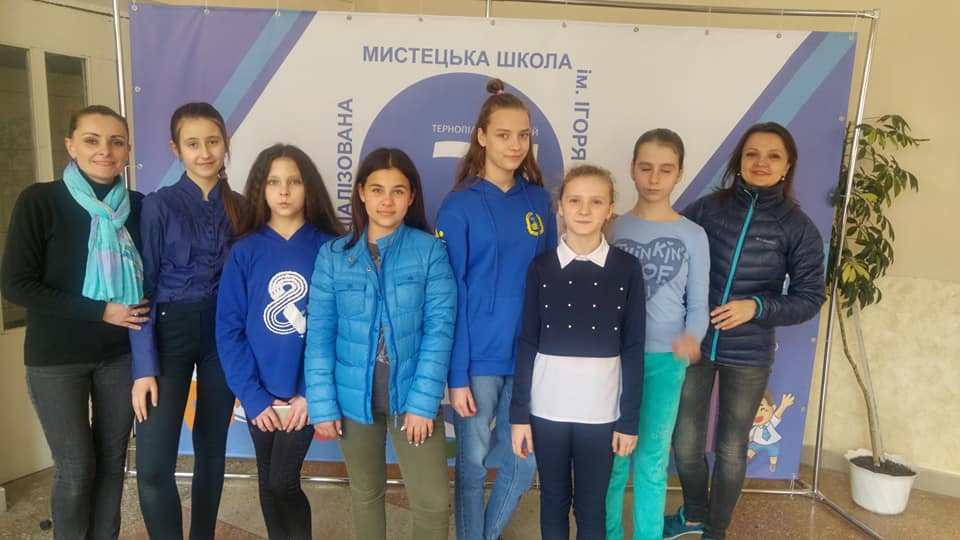 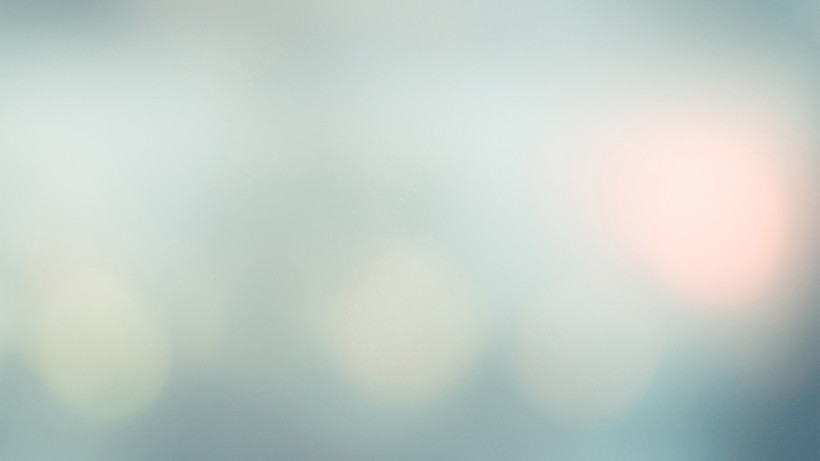 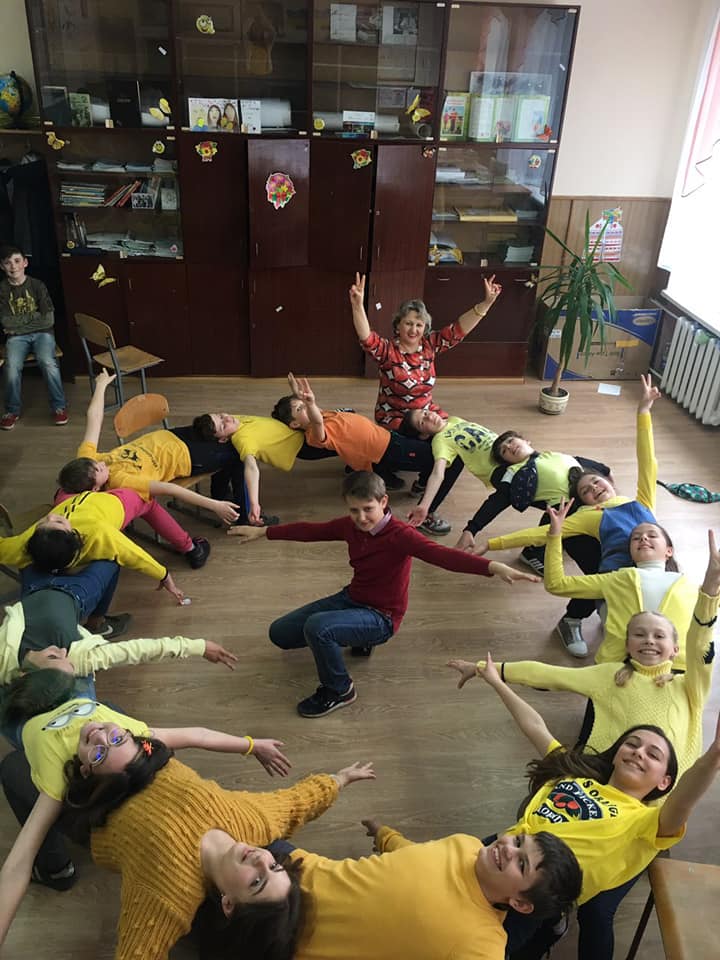 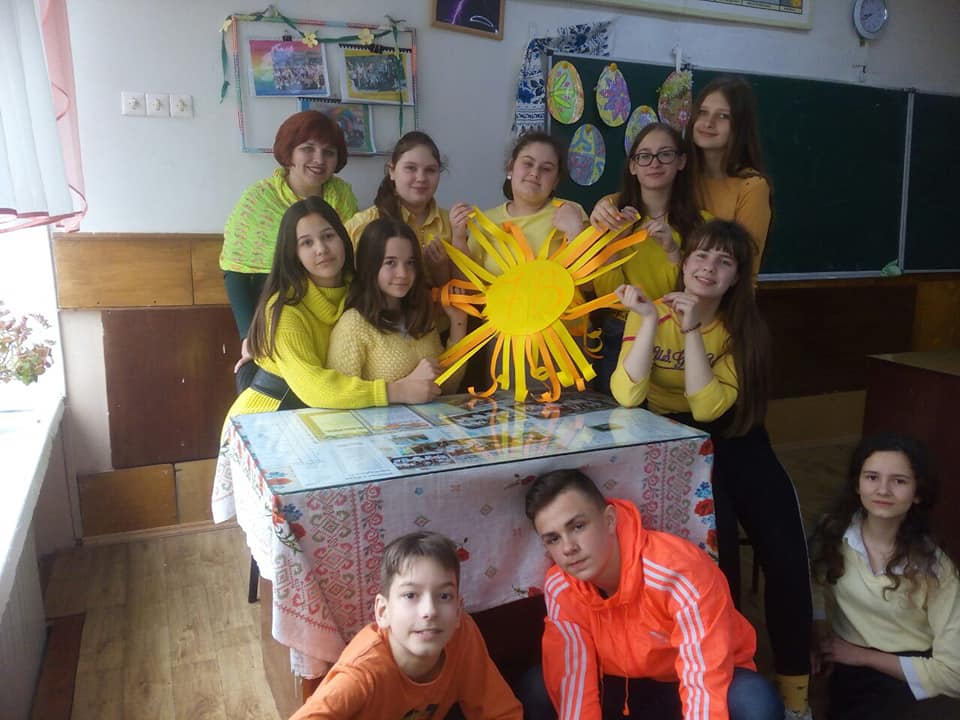 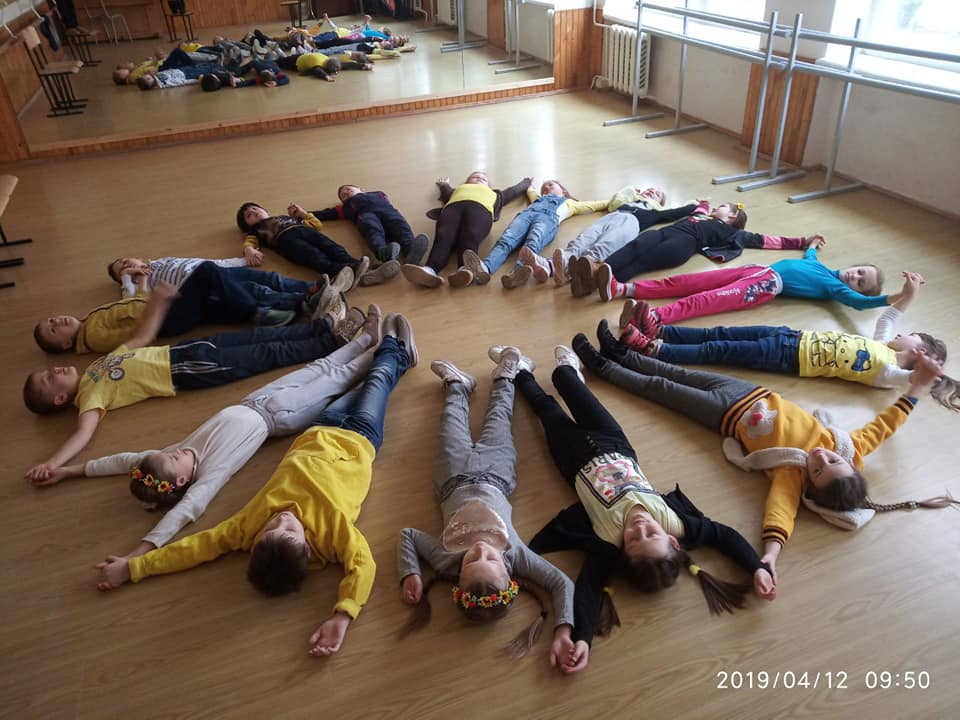 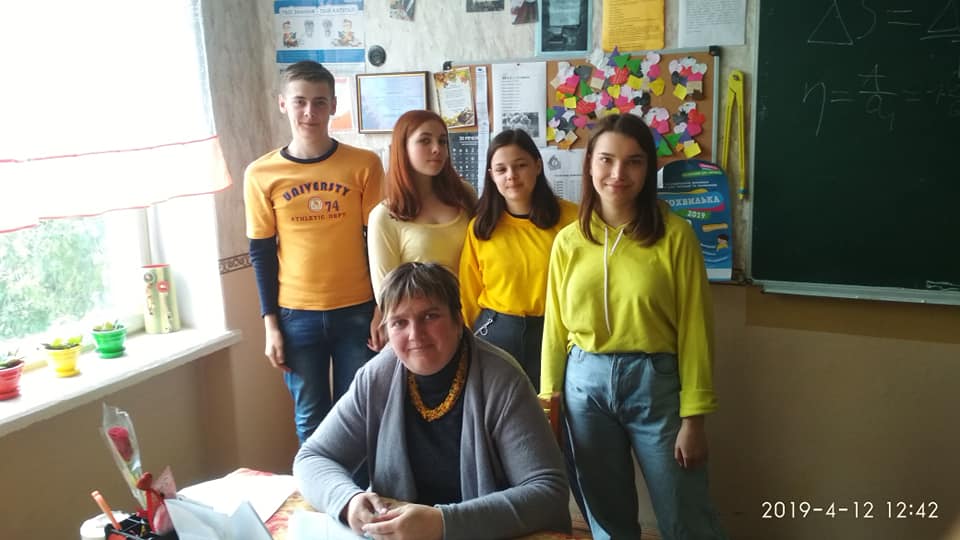 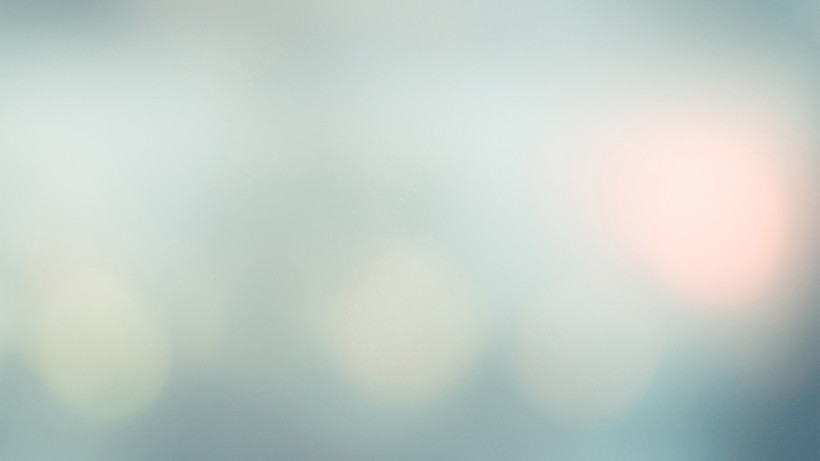 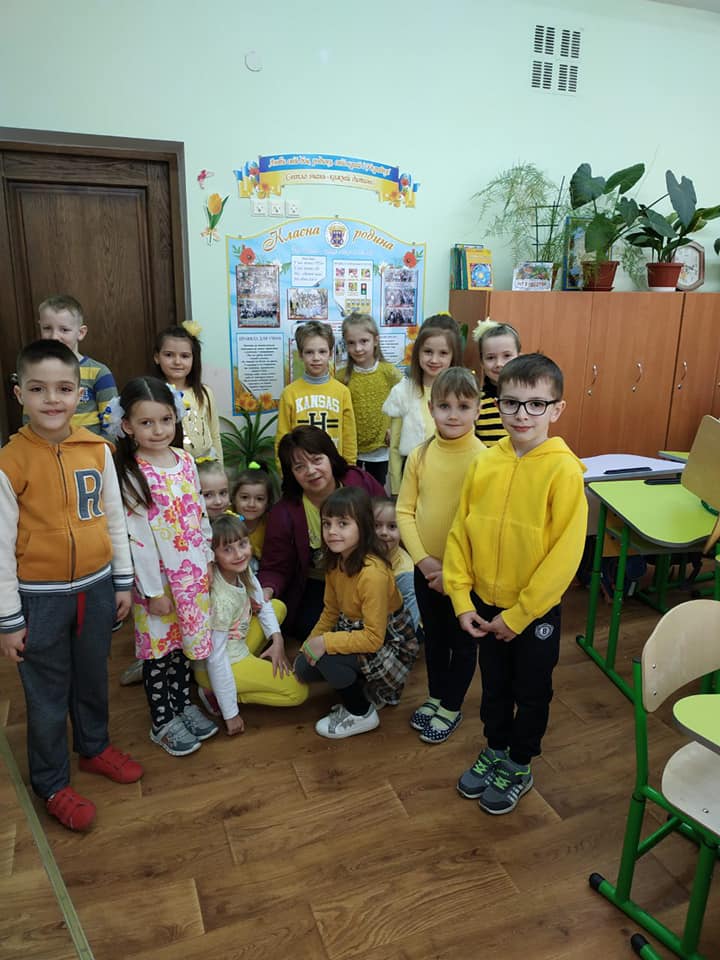 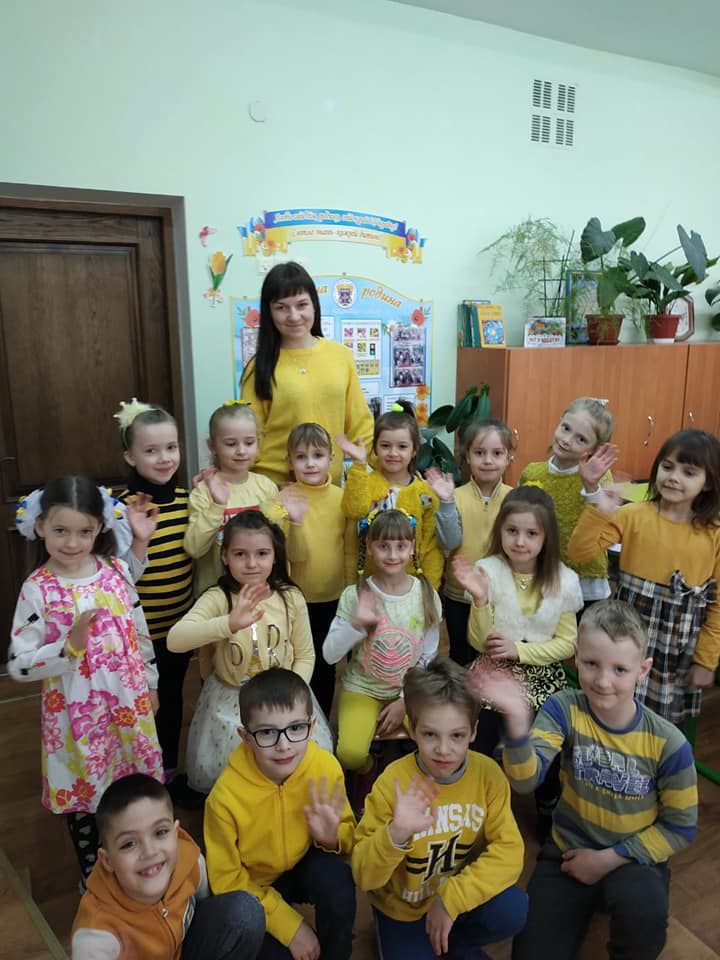 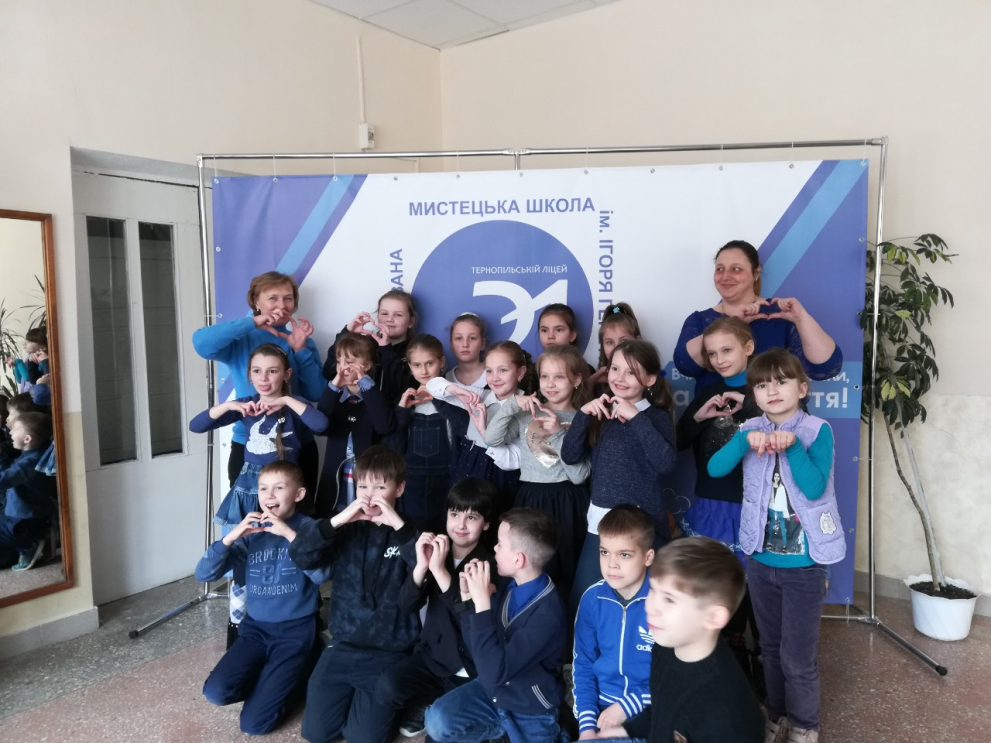 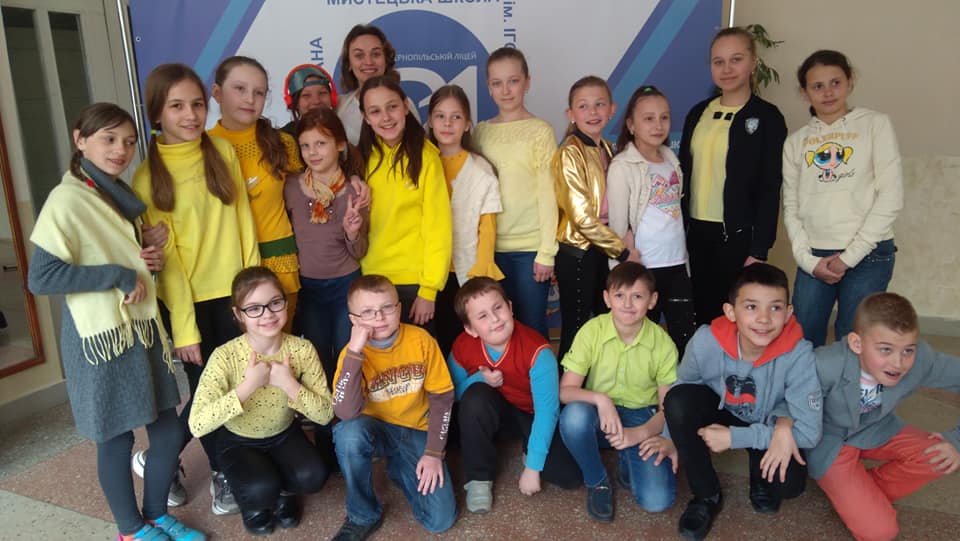 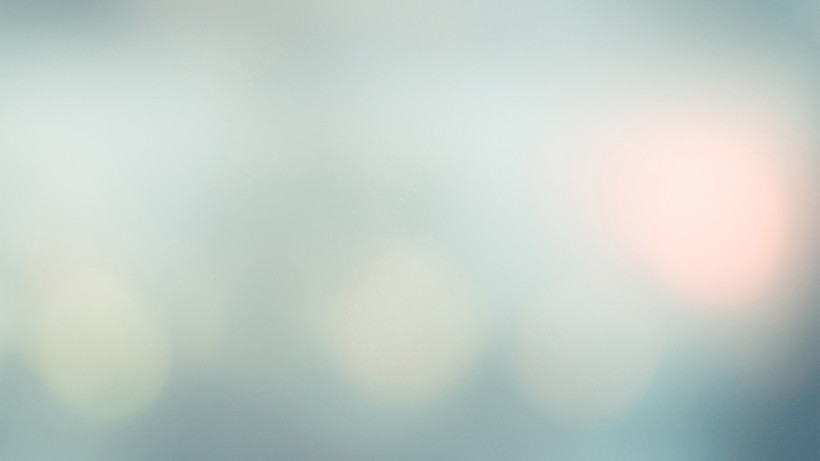 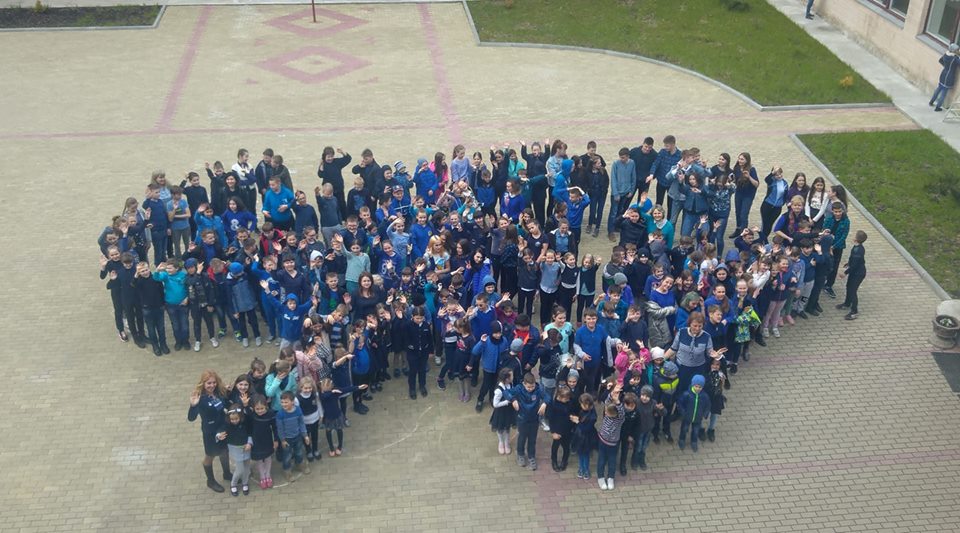 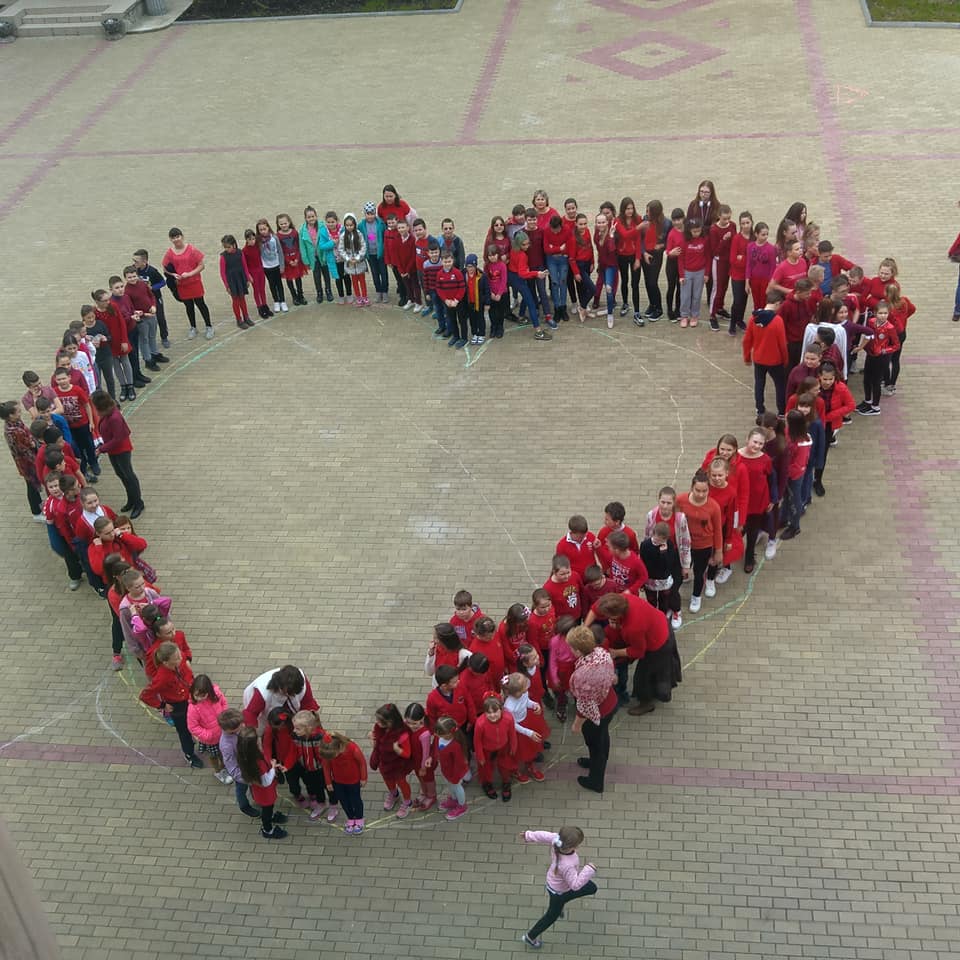 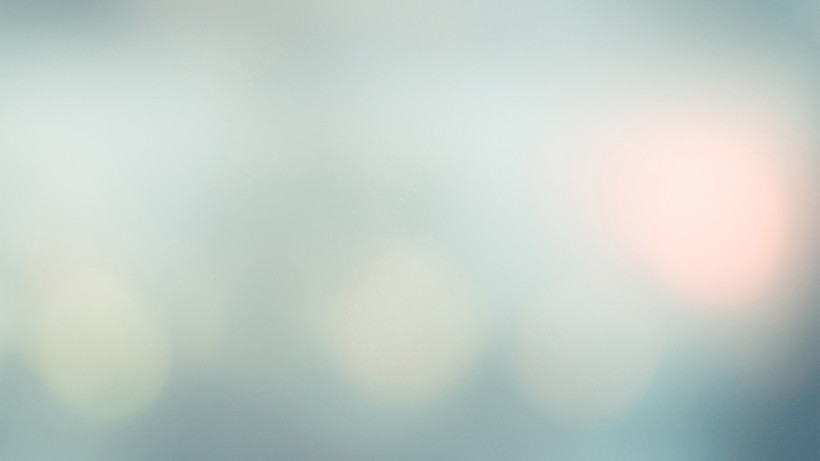 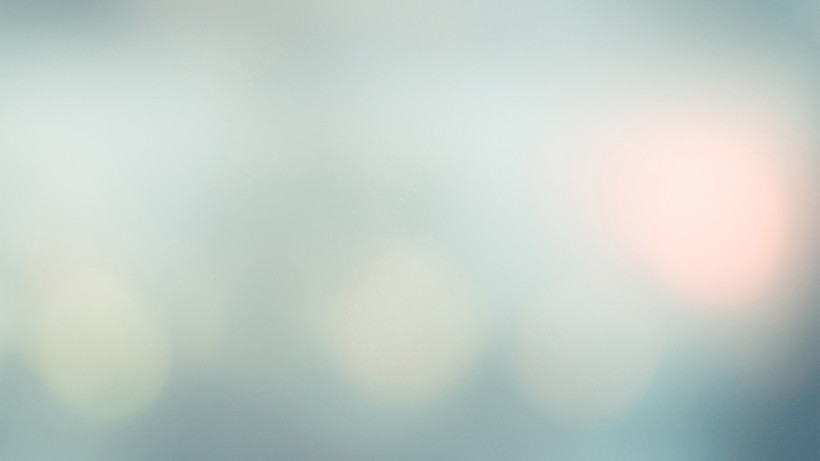 Усі класи були активні в акціях:
- До дня людей похилого віку (Керівник Секелик Ірина Ігорівна);
- солодкому ярмарку (зібрані гроші пішли на облаштування хореографічного класу).
- класні колективи 1-В, 2-В, 3-А, 3-Б, 4-А, 4-Б, 4-В, 5-А, 5-В, 6-А, 6-В, 7-А, 7-В, 8-Б взяли участь у акції «Щаслива лапа», допомога безпритульним тваринам (Керівник Секелик Ірина Ігорівна);
- 3-А (Демків Ліда Романівна) «Діти допомагають дітям»;
- 11-Б (Керівник Лепко Леся Богданівна) «Миколай тебе не забуде»;
- 11-А, 1-В (Керівники Гаврон  Марія Євгенівна) у акції «Подаруй бібліотеці книжку»;
- 9-А, 9-Б, 9-В у акції «Ключ до міста»;
- педагогічні працівники та учні 11-А, 10-А, 9-А класу взяли участь у міській акції «Запали свічку» до Дня пам’яті жертвам голодомору;
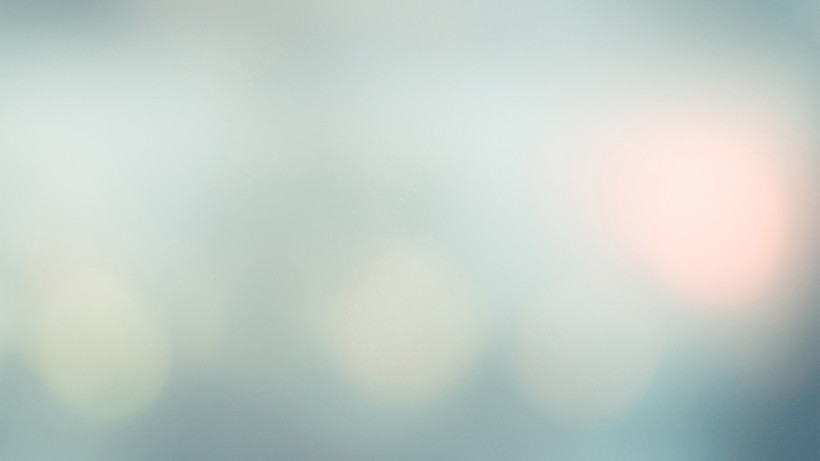 -   педагогічні працівники та учні 10-А класу взяли участь у міській акції – ході до Дня Гідності і Свободи покладання квітів до могил Січових стрільців;
усі учні ліцею приєдналися до екологічному проекті «Вчимося сортувати сміття»;
 Благодійна акція “Від серця до серця”  (9-Б клас, Динилишин О.В., Потішна І.І.);
 “ Щаслива лапа” ;
“Допоможемо птахам взимку”  . Виготовлення годівничок та екогодівничок (4-Б Митохір Н.Б., 1-А Фундига О.І, 2-А Бабовал Т.І., 4-Б Митохір Н.Б.. );
“День довкілля” (прибирання біля пам'ятника чорнобильцям ) (3-А Демків Л.Р.);
“Дякуємо за наш спокій”. Виготовлення листівок, випікання печива для захисників України (3-А Демків Л.Р.);
Акція пам'яті Героїв Небесної Сотні “Героїв країна – моя Україна”  (9-А Казаєва Н.А., Гаврон  М.Є.)
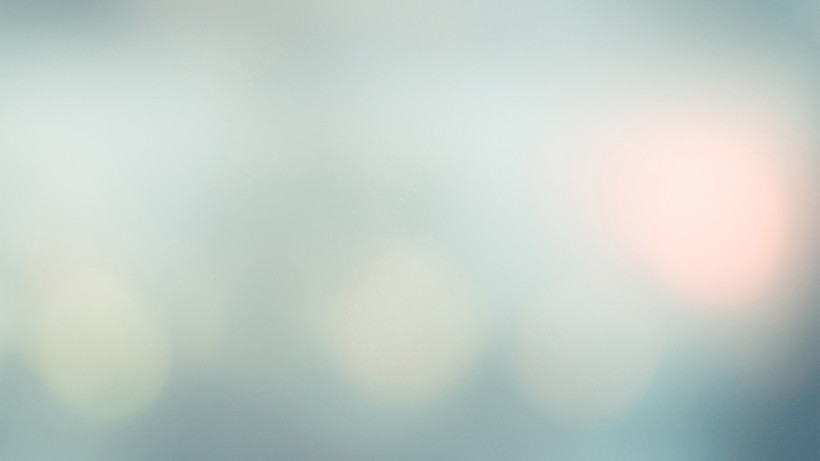 Акція “Від серця до серця”, “Живи серденько, живи !” (Данилишин О.В., Потішна І.І., учні 9-Б)
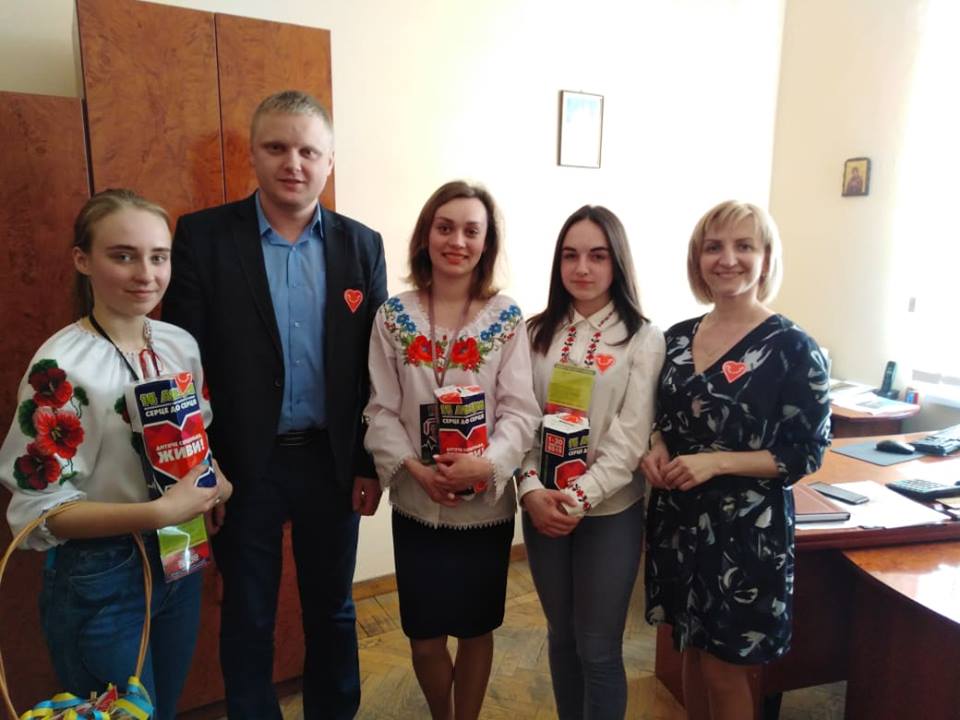 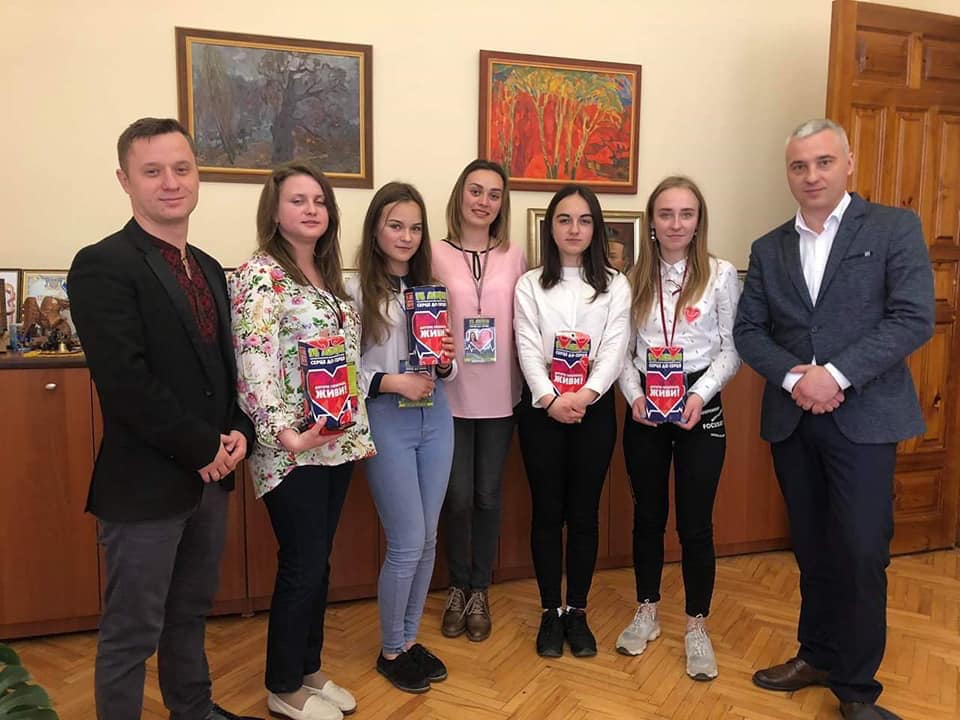 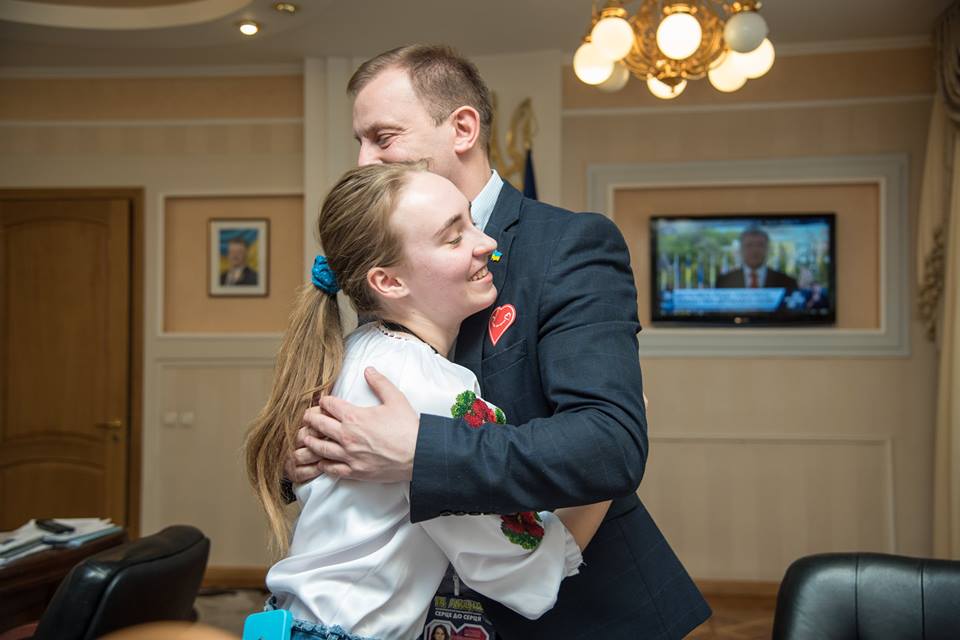 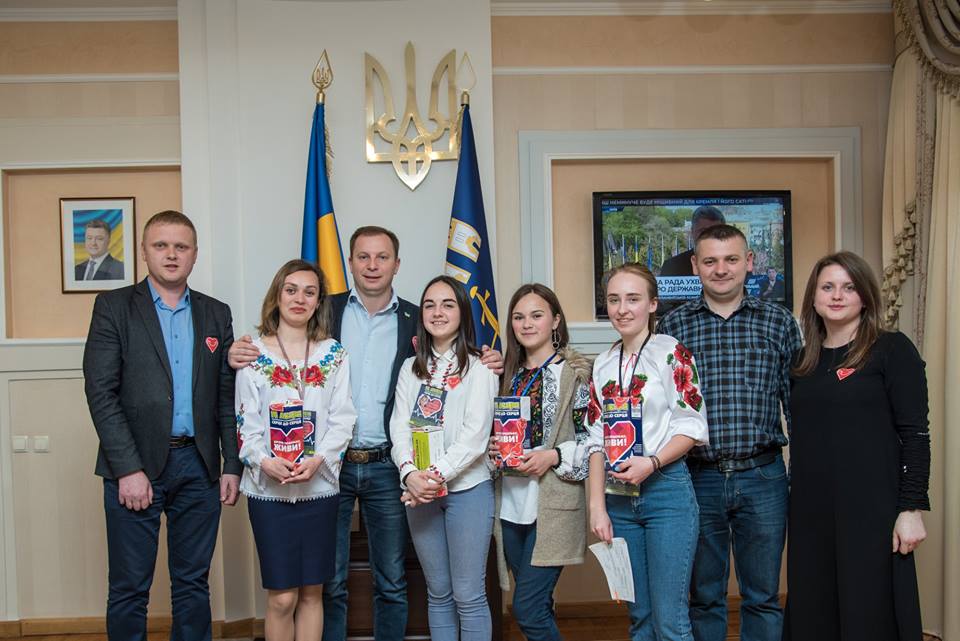 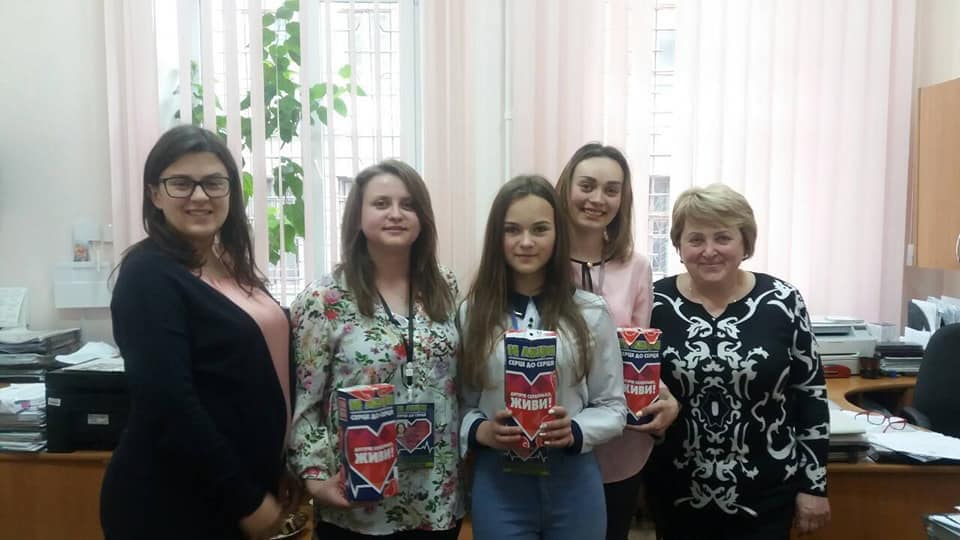 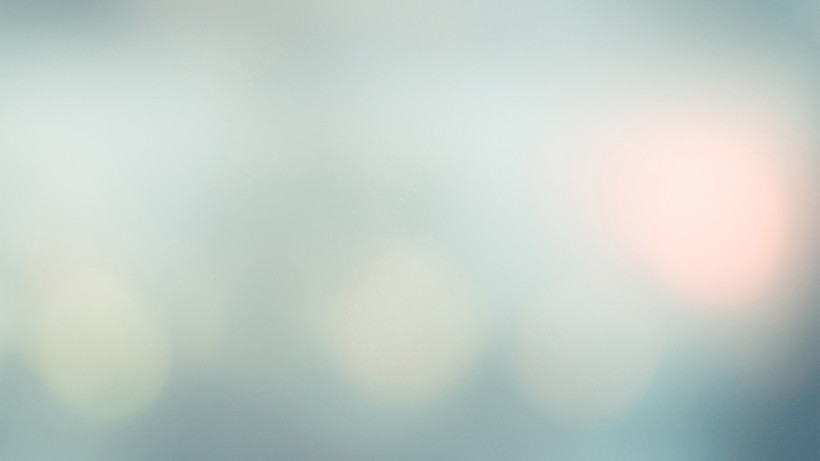 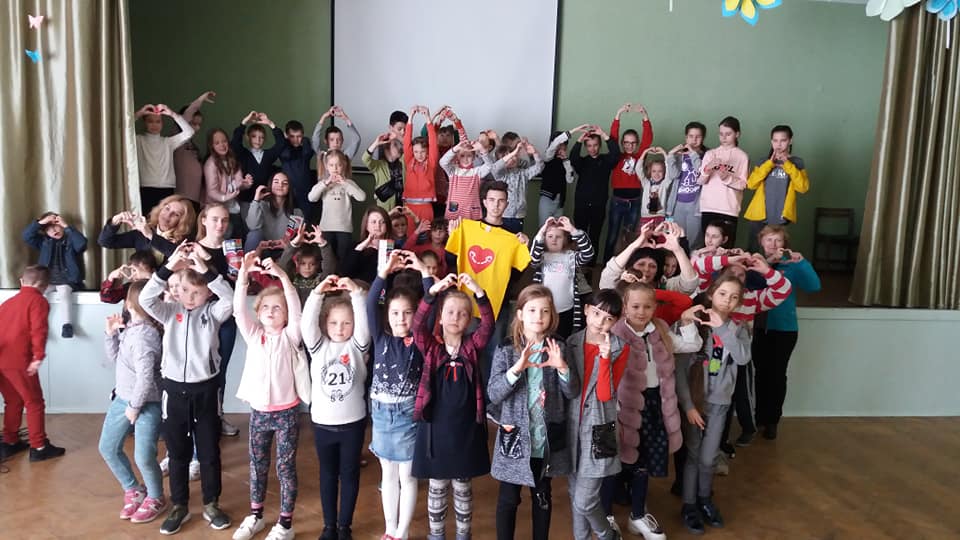 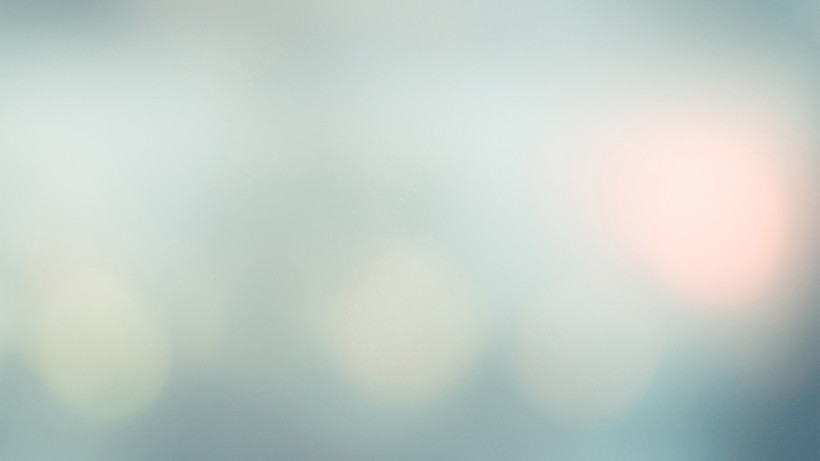 Акція “Алея випускників”
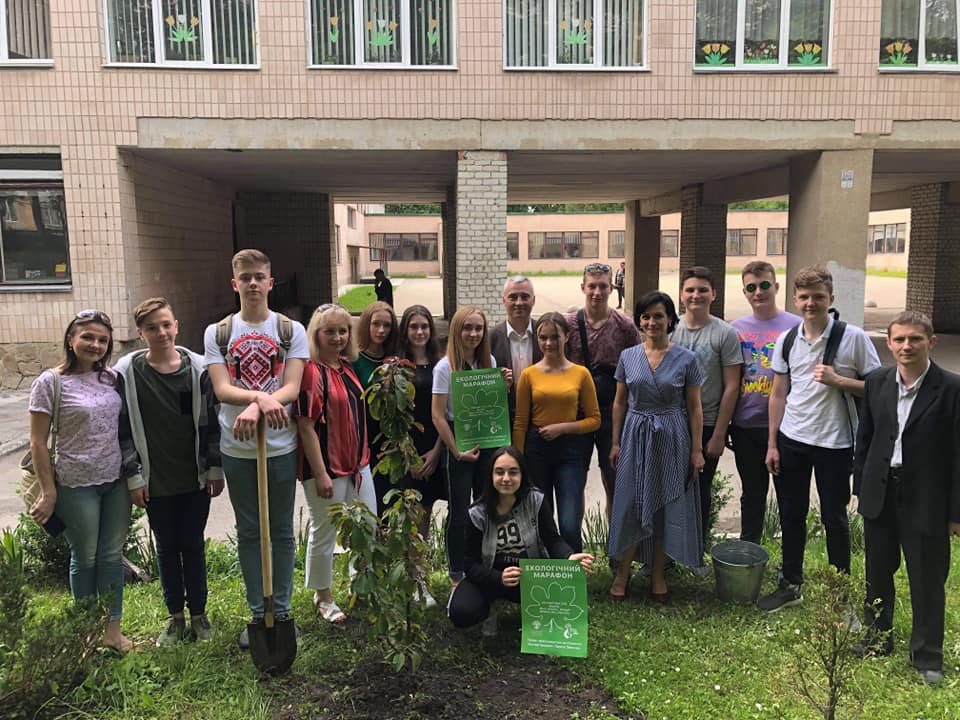 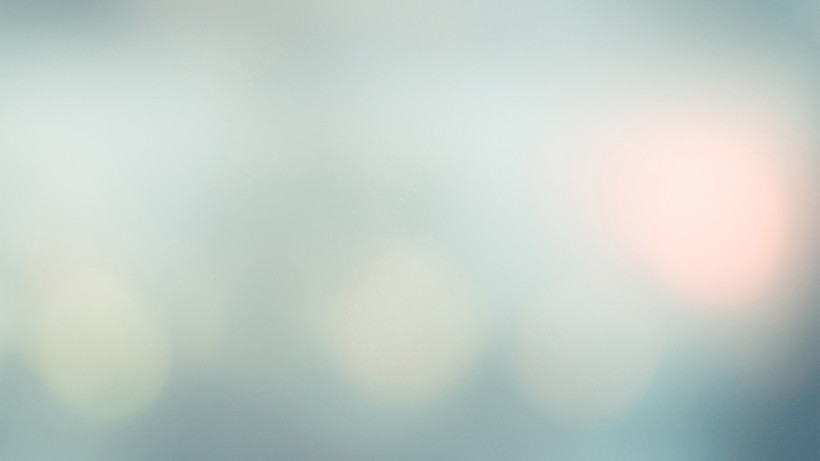 Концерт – презентація колективу гуртка ансамблю бандуристів. (21 березня.) Керівник Євгентівна М.В.
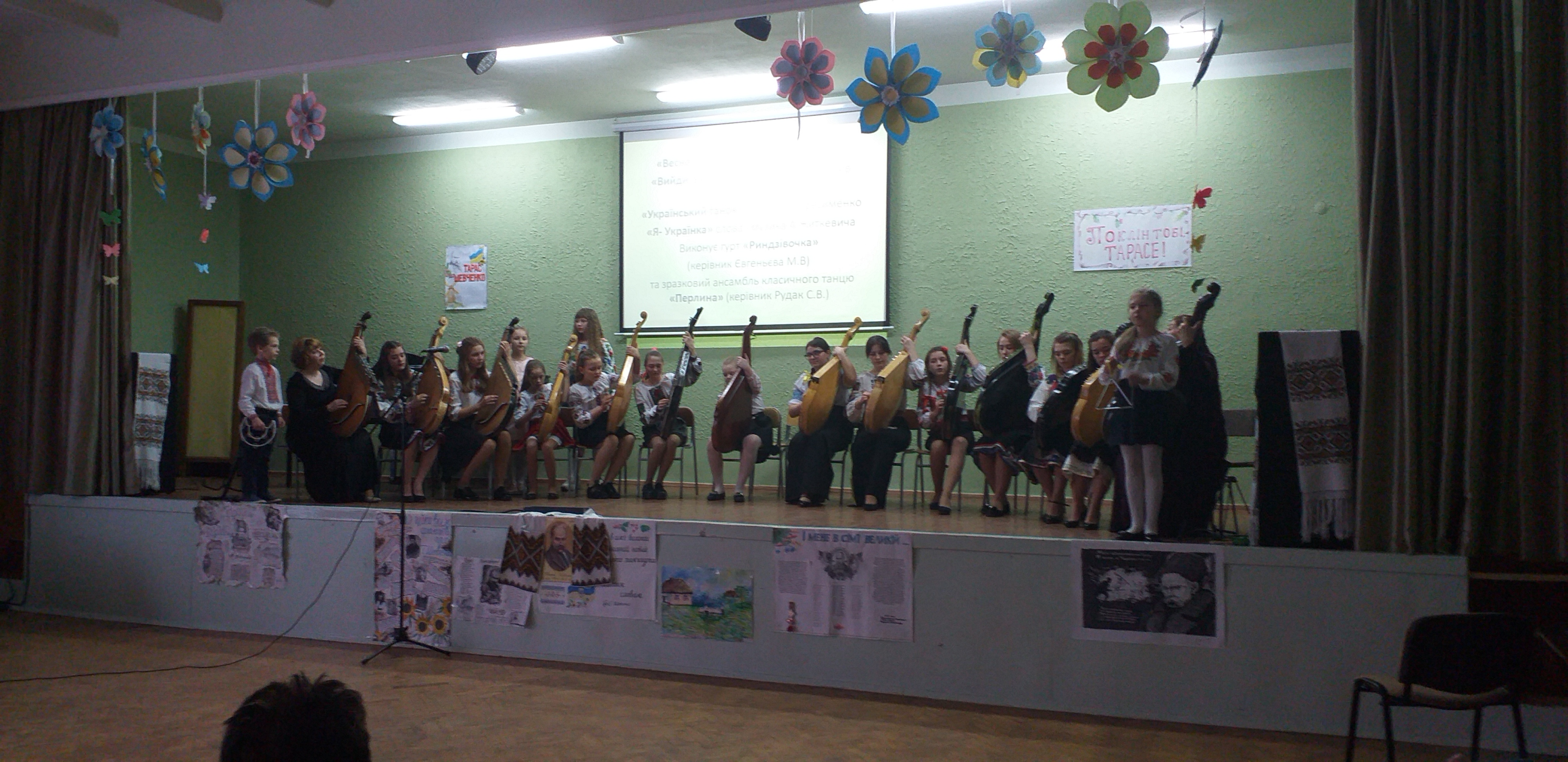 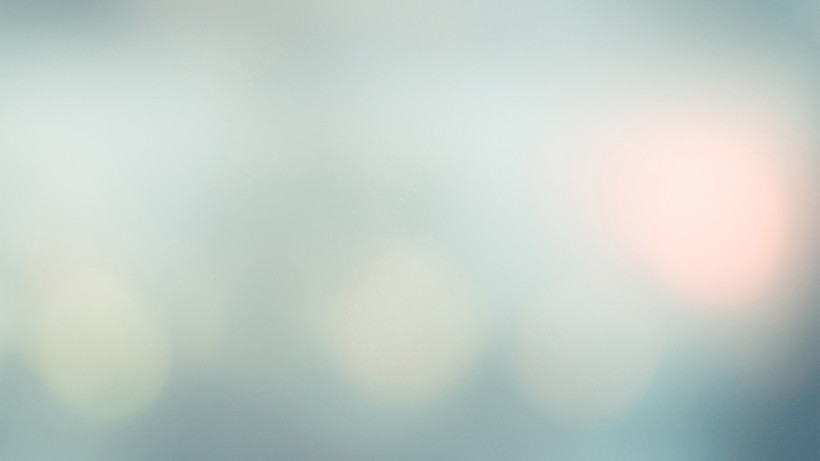 Свято “ Останнього дзвоника ”
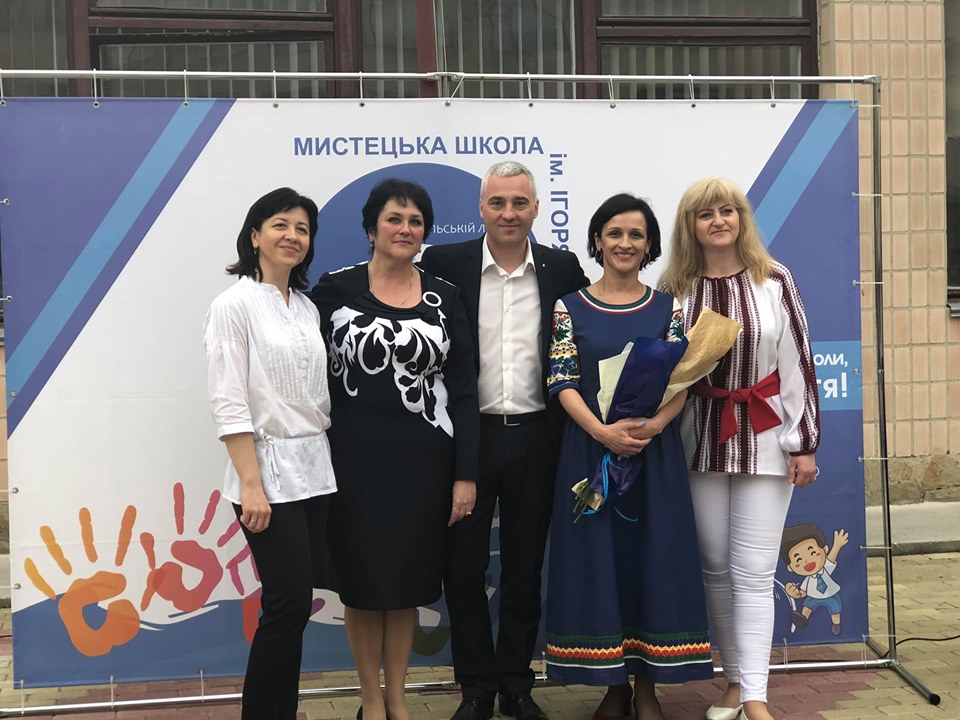 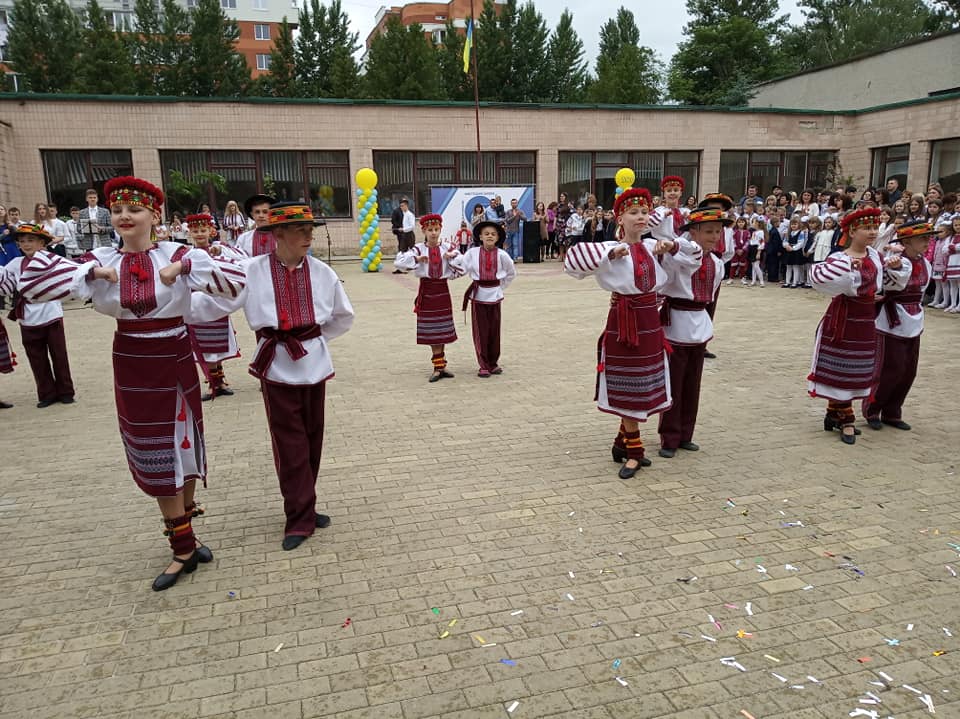 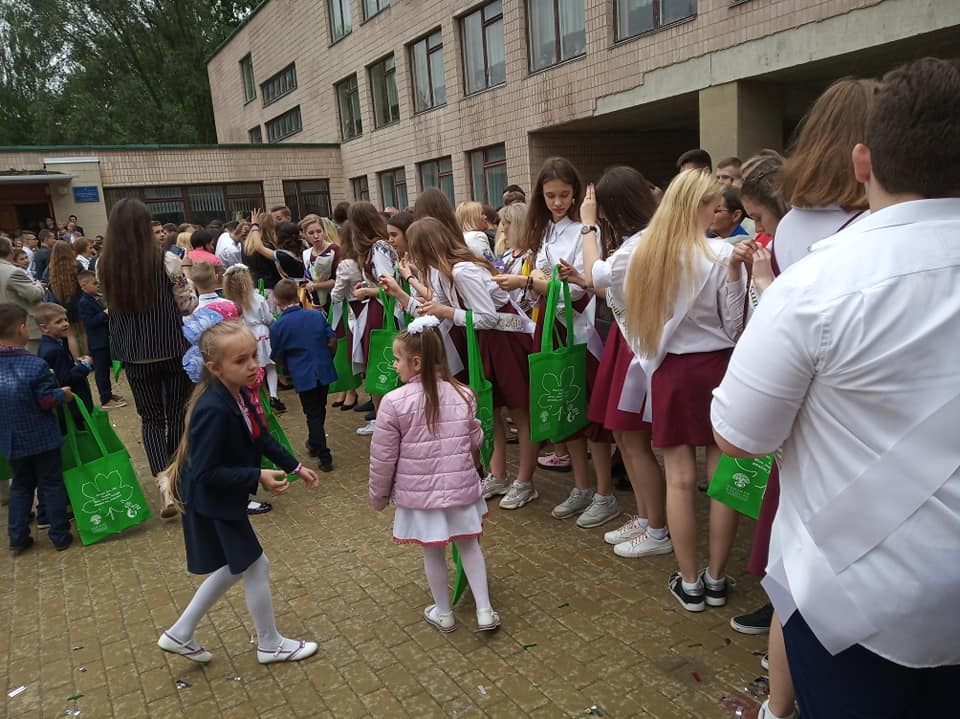 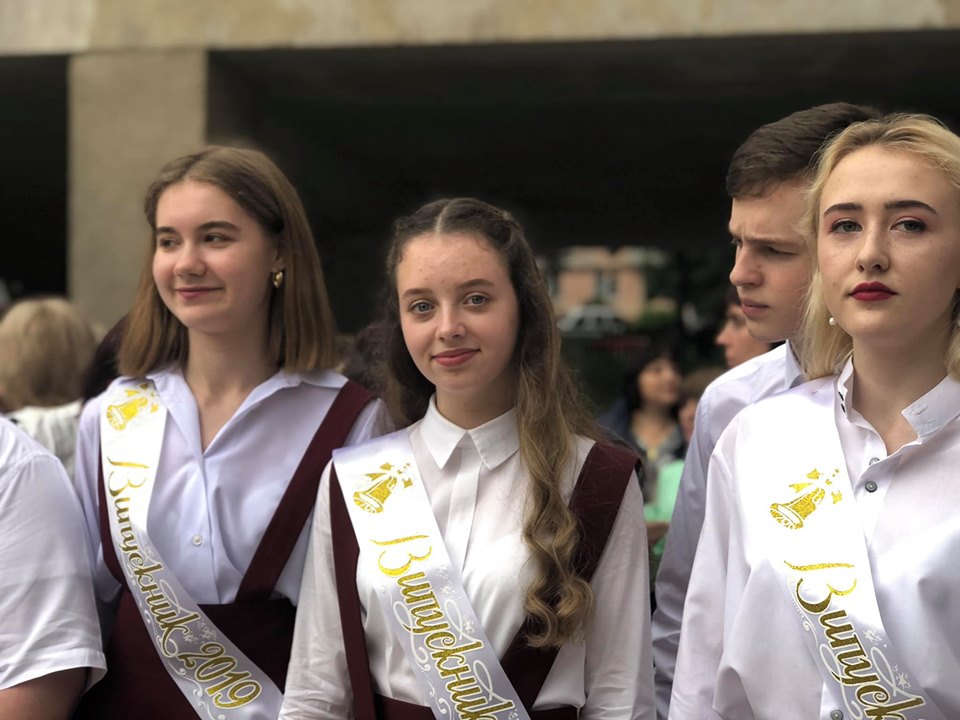 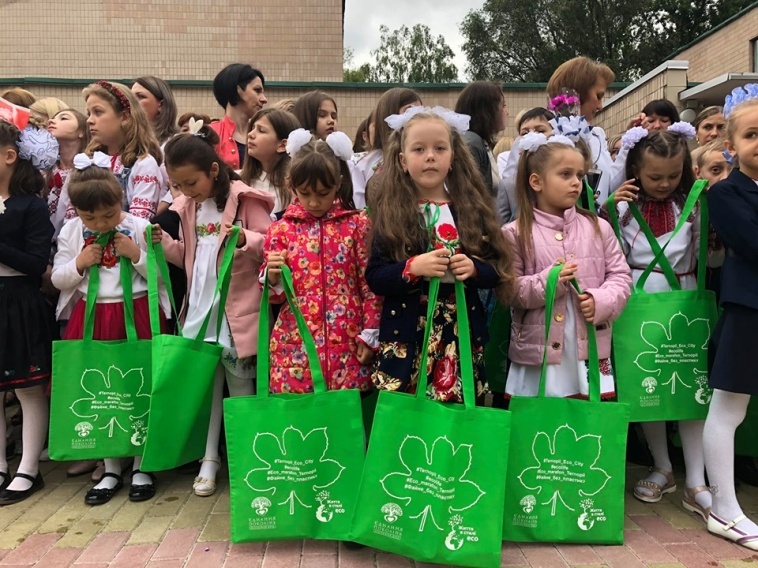 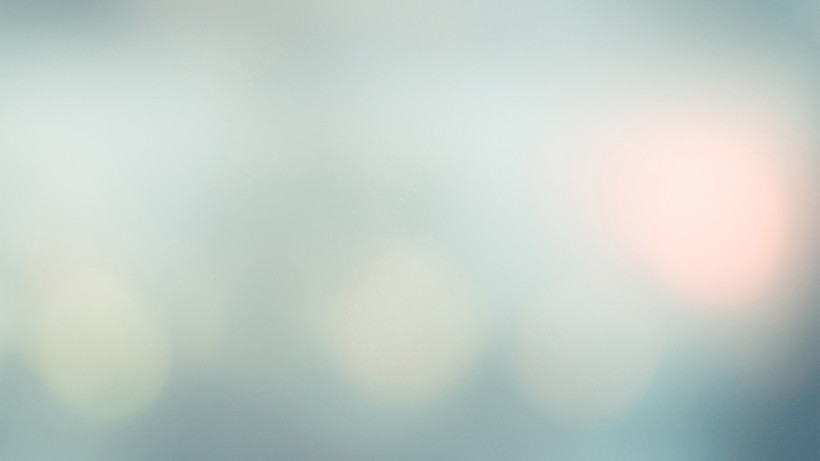 Міські заходи
Команди 6-х класів у міському квесті «Я знаюсь на мистецтві» : 
І місце – 6-Б ,   ІІ місце – 6-А,   ІІІ місце – 6-В.
У заходах приурочених 80-й річниці з дня народження Ігоря Герети
- у обласному архіві відбувся концерт за участю творчих колективів та взяли участь учні 9-А класу;
- покладання квітів до пам’ятника І. Гереті – учні 9-А класу;
- у бібліотеці №5 відбулася літературно-музична імпреза «Велет духу – людина епохи» за участі творчих колективів ліцею та учнів 8-А класу.

Команда 7-х класів у міському конкурсі Козацькі забави до Дня захисника Вітчизни, Дню українського козацтва, 76-ї річниці створення УПА (Ліпська А.І., Пампушко Г.П., Гулько О.Б.):
Музика 7-В клас ІІ місце у конкурсі «Метання списа».
- команда 11-х класів  взяла участь у воєнізованій естафеті (Керівник  
Яремчук Н.О.)
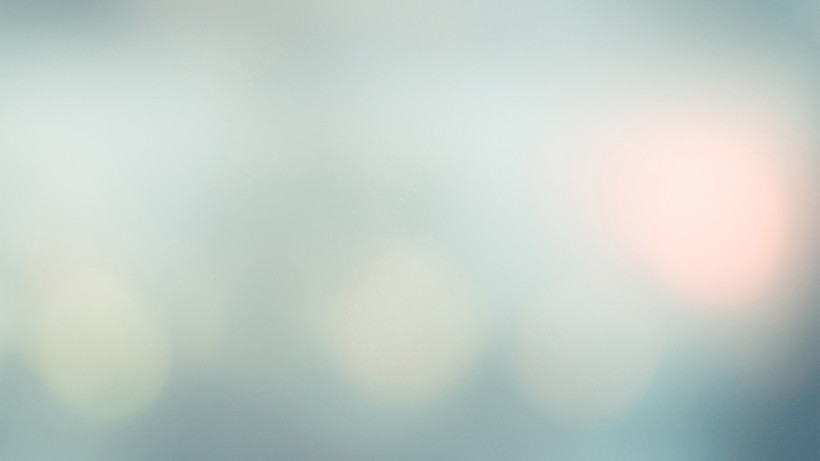 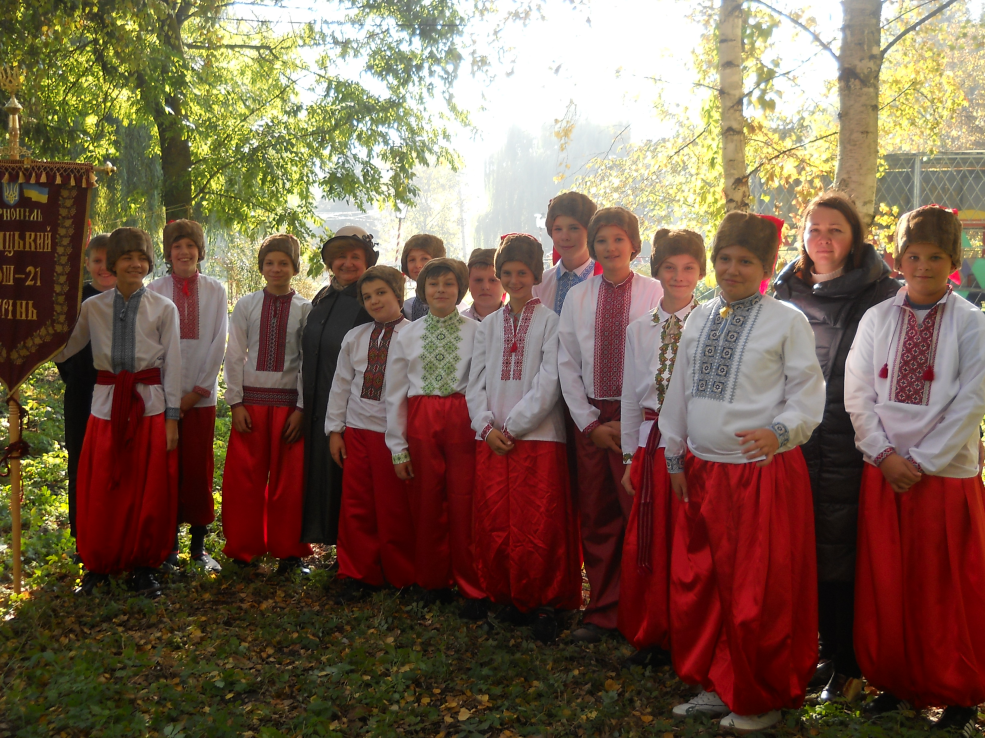 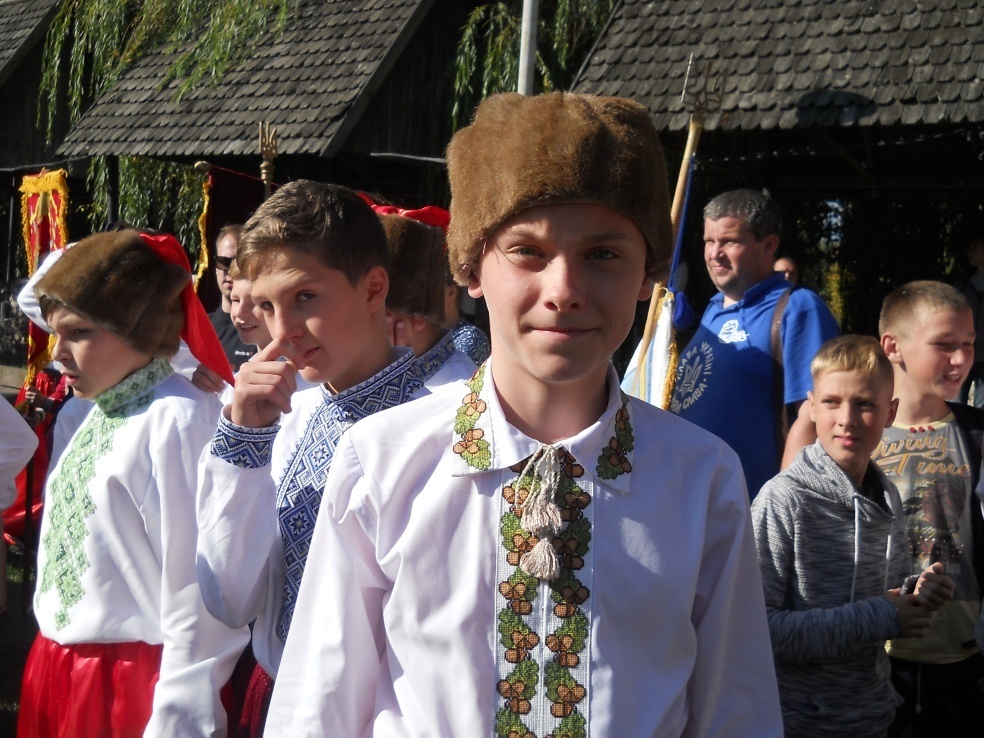 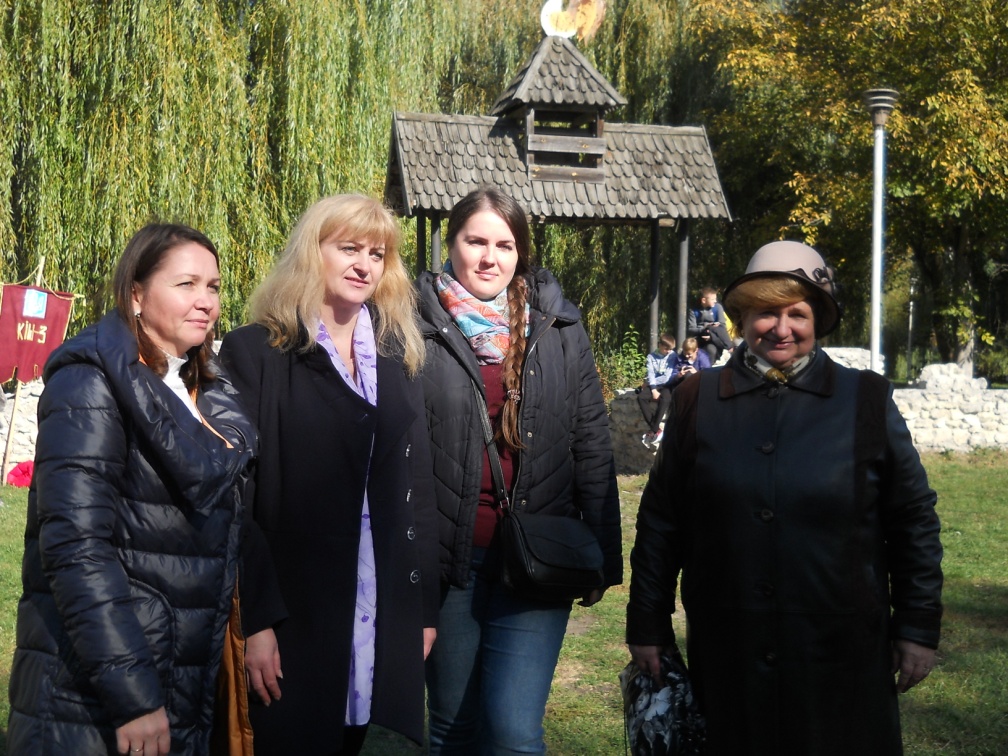 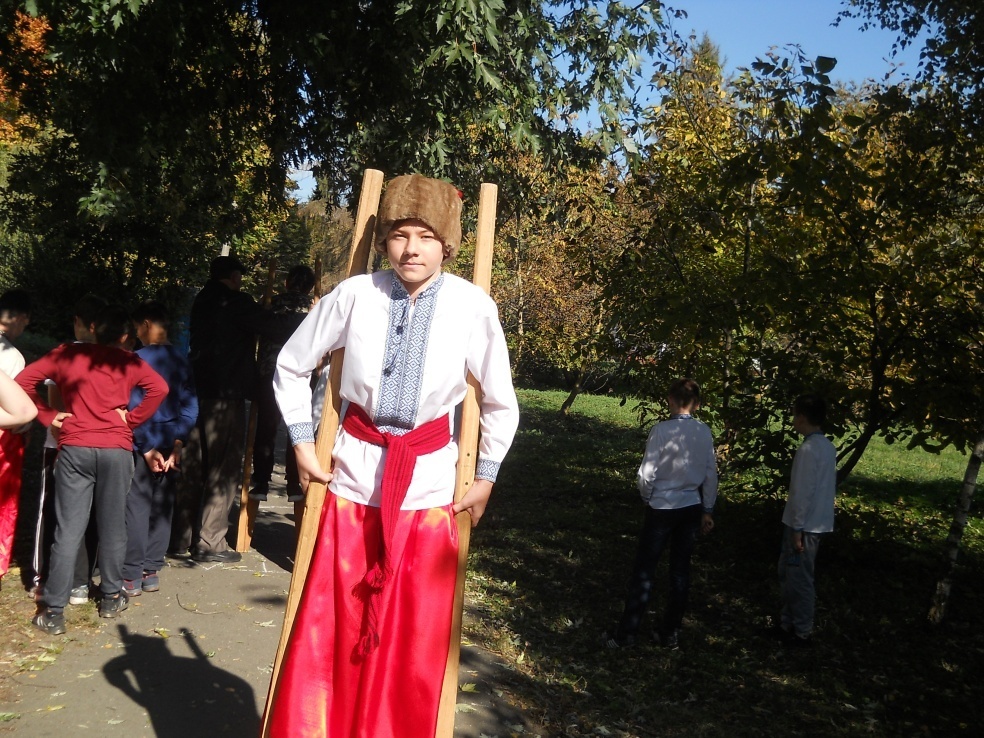 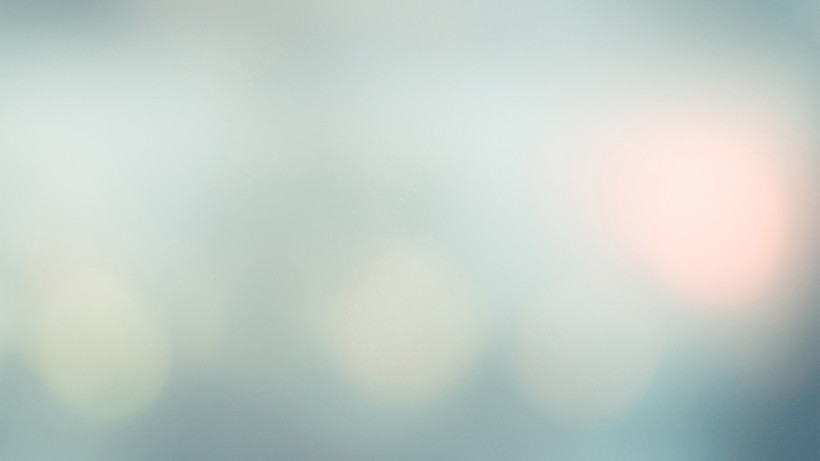 Призерами міського фестивалю – конкурсу патріотичної пісні, прози і поезії, творів образотворчого мистецтва «Свята Покрова» під гаслом «Сила нескорених» стали:

Ковтанюк Н., Галушка Р., Лазорик Л., Межебродська А. у номінації « Образотворче мистецтво», нагороджені Дипломами;

Вокальний ансамбль ІІІ місце у номінації «Патріотична пісня» (керівники Кузнєцова Н.В., Ткачик Х.Б.);

 - у номінації «Патріотична проза і поезія» : Білик А. нагороджена Грамотою (керівник Яшкін Р.М.), Борецька Д. нагороджена Подякою (керівник Шпільман Л.В.);

- класні колективи 11-А, 8-А  (керівник Гаврон М.Є.) виступали у бібліотеці №5 у патріотичних постановках «Сила нескорених».
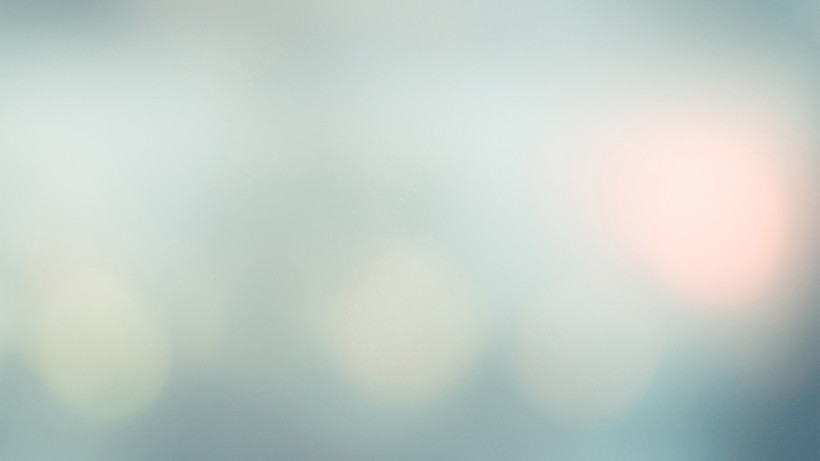 У міській виставці-конкурсі «Замість ялинки – зимовий букет» представили колективні та індивідуальні роботи та стали переможцями (ці ж композиції були представлені у ПК Березіль на виставці з приводу перебування президента України П. Порошенка у Тернополі ):
- у номінації «Різдвяна казка»:
 Гран – прі  11-А клас «Смачна красуня» (Керівник Яворська О.М.);
І місце 6-В клас «Мрії новорічної ночі » (Керівник Гусак Л.І.);
- у номінації «Галицькі сувеніри та різдвяна атрибутика»:
І місце 10-Б «Різдвяна казка» (Керівник Мийник Т.Р.).
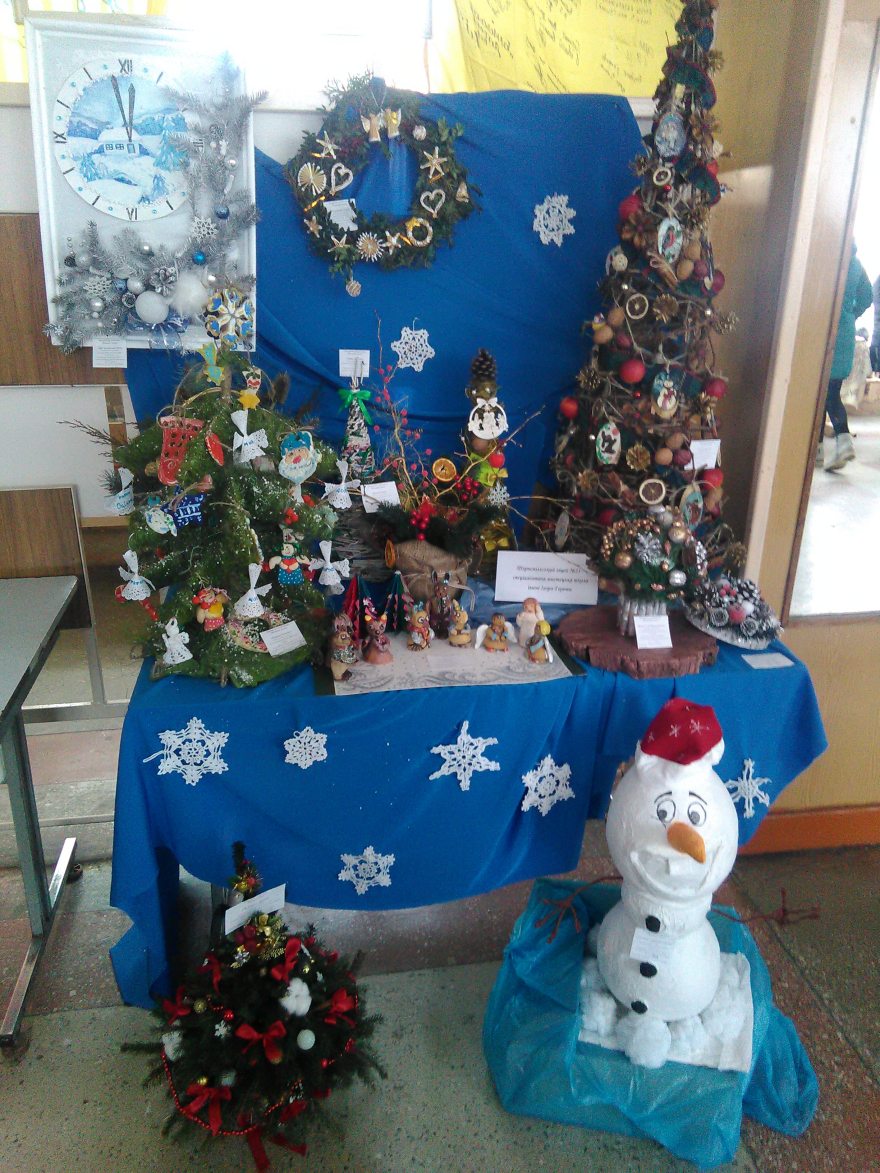 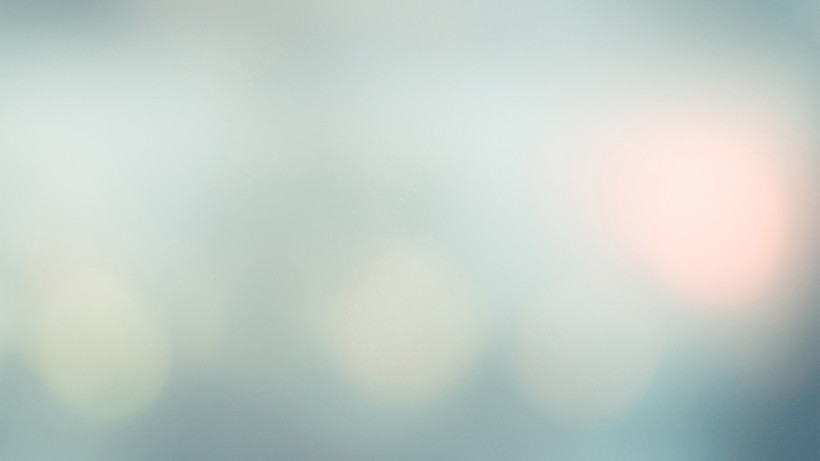 У міському огляді-конкурсі «Від Катерини до Водохреща» :
- у номінації «Вертеп» творчий колектив 7-А і 7-В класів посіли І місце (Керівники Гулько О.Б., Яшкін Р.М.);
у номінації «Ой, хто, хто Миколая любить» театральний колектив «Корифеї нового часу» зайняли ІІІ місце (Керівник Секелик І.І.).
 6-В клас – участь у танцювальному конкурсі «Галицькі фрески» (Керівник Рудак С.В.).
Єднання поколінь до Дня людей похилого віку. Ансамбль народного танцю “Галичанка” керівник Михальчук З.М.
 Команда ліцею зайняла ІІ місце у спортивній вікторині «Рух – це життя»
Танцювальні колективи 6-В, 10-Б, 11-Б  виступали у ПК «Березіль»  на святковому концерті до Дня Святого Миколая
 Шевчук Н. (9-В) ІІІ місце у конкурсі «Творчість юних».
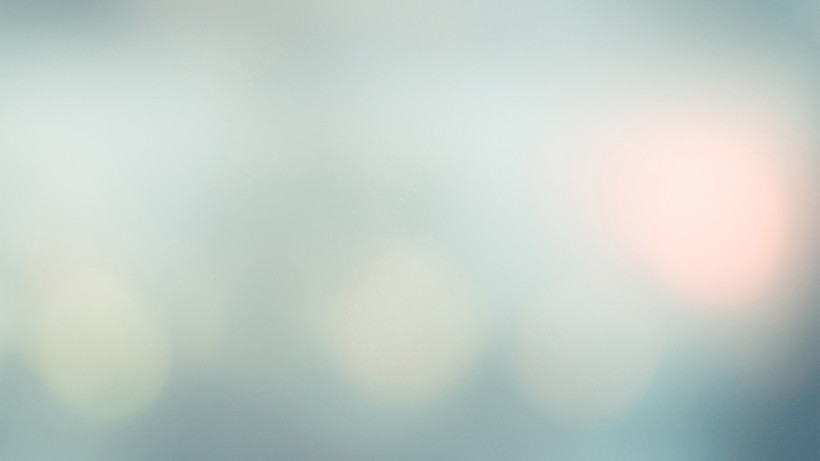 10-Б клас – участь у конкурсі «Файна Україна».
9-В клас – участь у виставі «10 сходинок до Бога».
11-А, 10-А – у бібліофесті, відкритті еко-бібліотеки. (Керівник Гаврон М.Є., Яворська О.М.)

Участь збірної команди учнів ліцею у Чемпіонаті м. Тернополя з баскетболу серед  юнаків 2005-2008 років народження  (Керівник Давлюд О.П., Олексюк І.Б.)
Участь  збірної команди учнів ліцею у Чемпіонаті м. Тернополя з волейболу серед юнаків (Керівник Давлюд О.П., Олексюк І.Б.)
 Участь у  патріотичному фестивалі «Ігри патріотів» проводиться серед учнів 3-х (Керівник Герасимчук І.В.)
Участь збірної команди учнів  ліцею у Фестивалі за програмою «Дитяча атлетика IAAF» в рамках проведення ІІІ Дворових Олімпійських ігор (Керівник Давлюд О.П.).
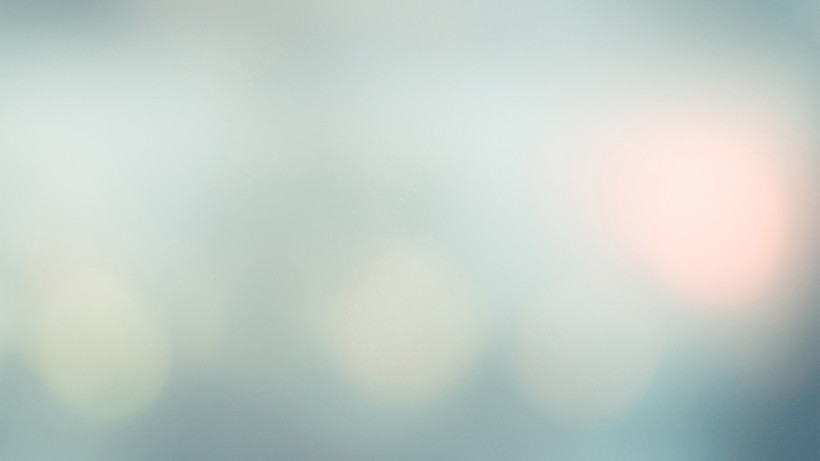 Кінохвилька
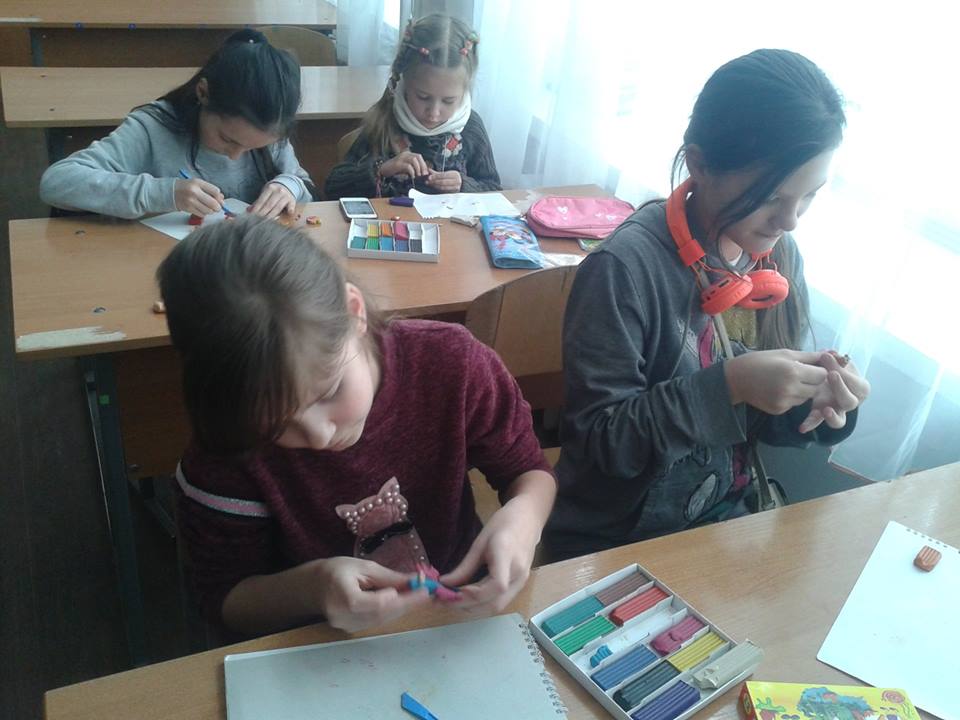 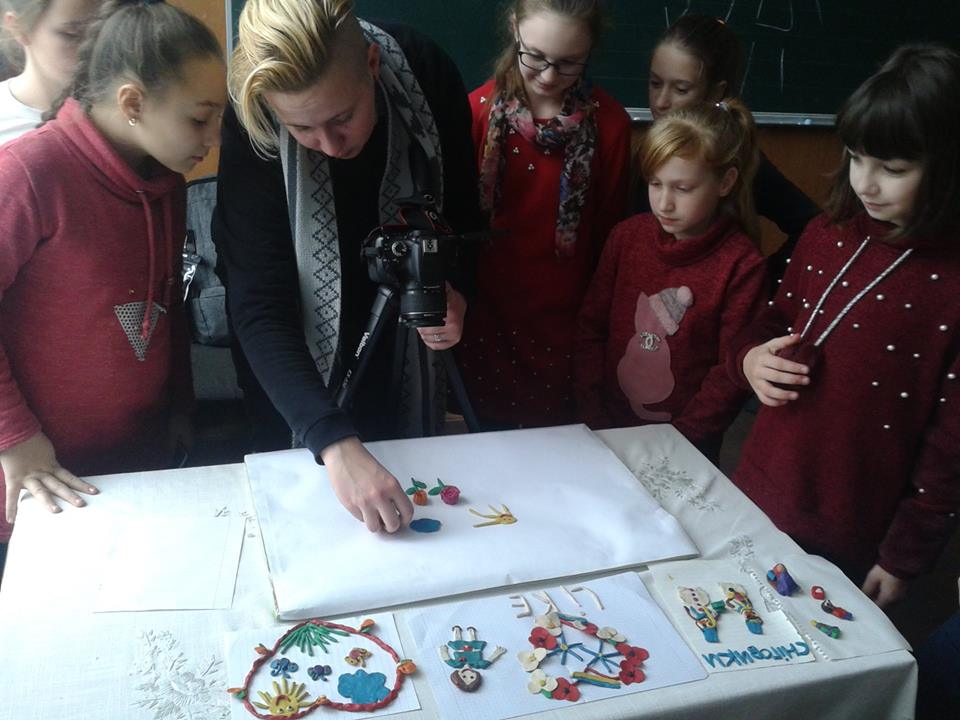 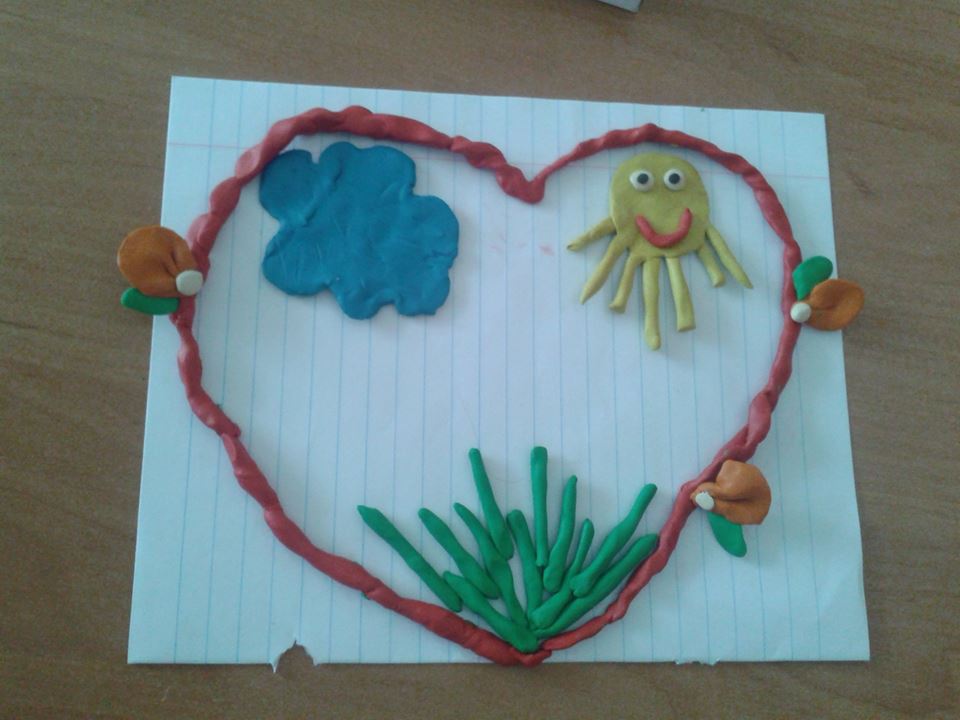 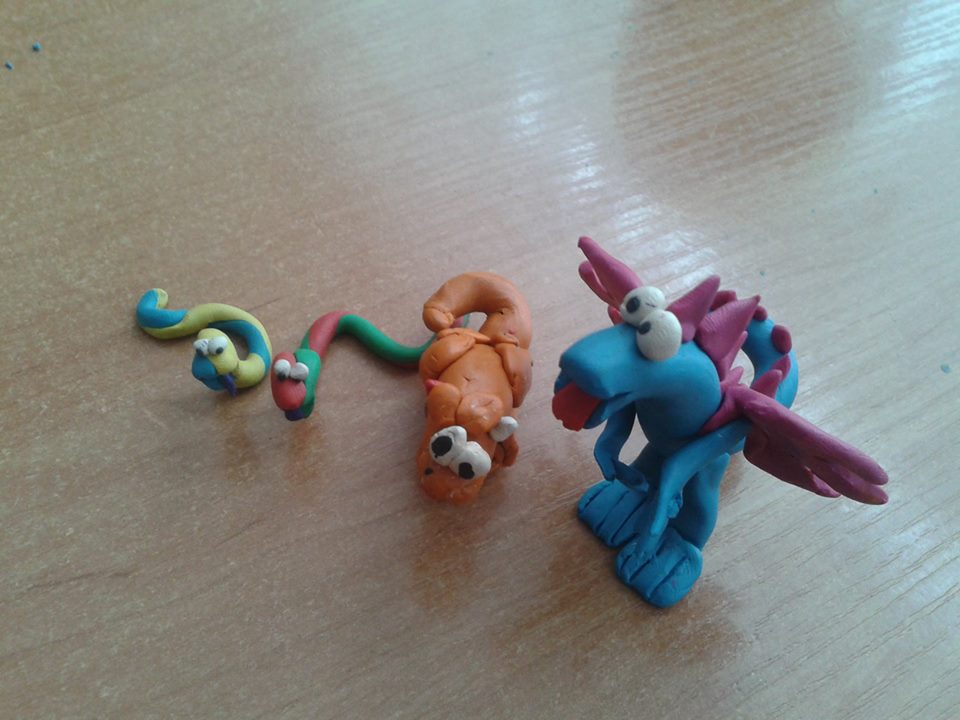 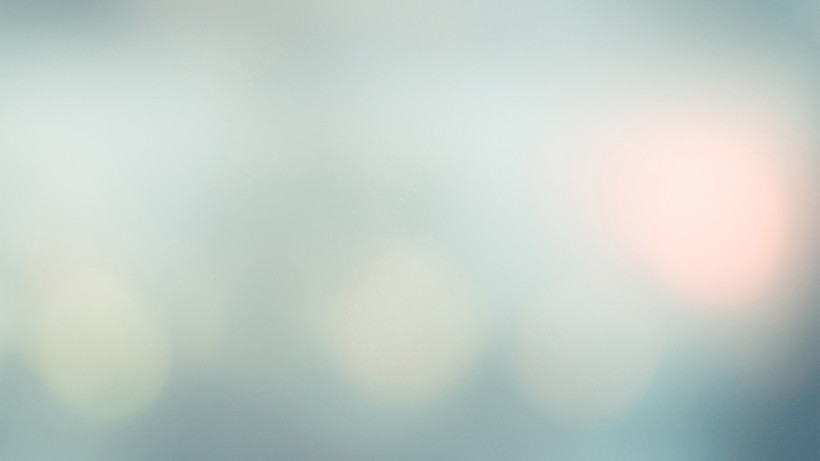 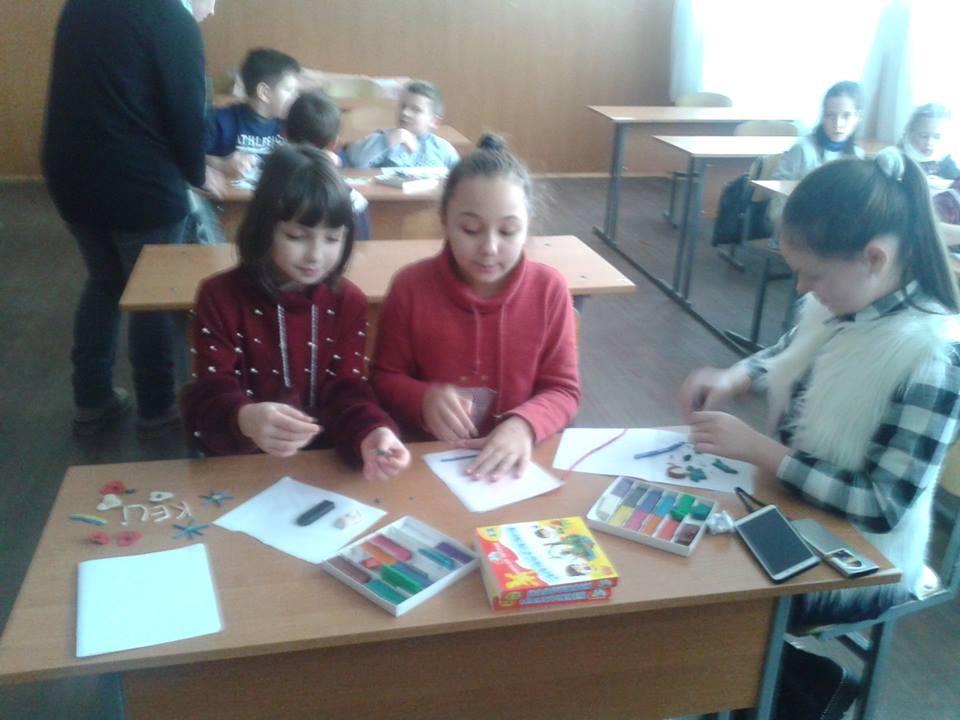 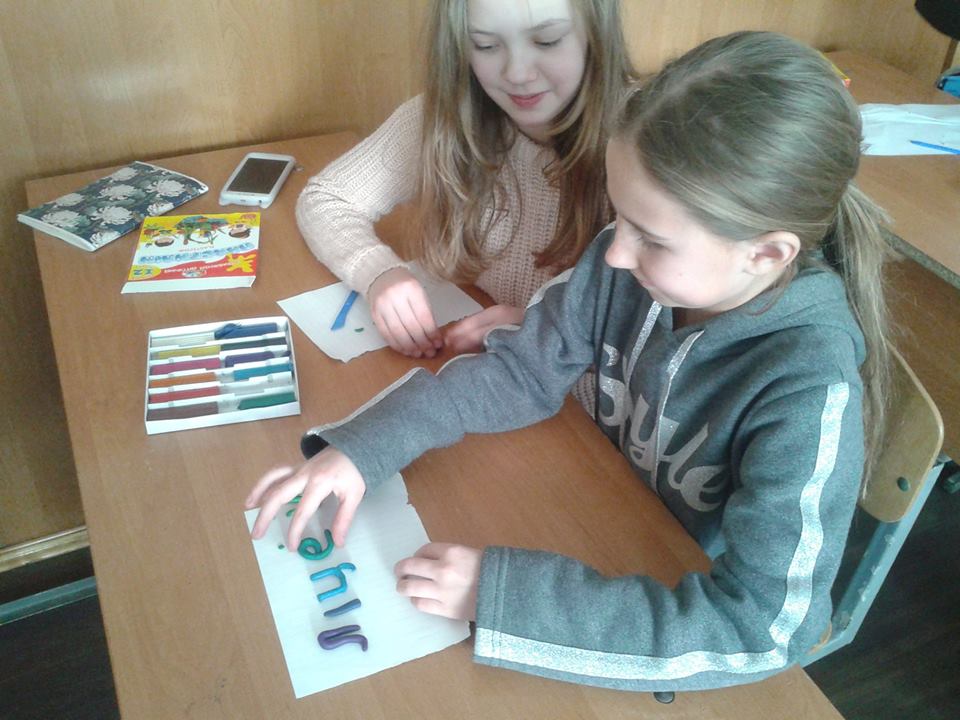 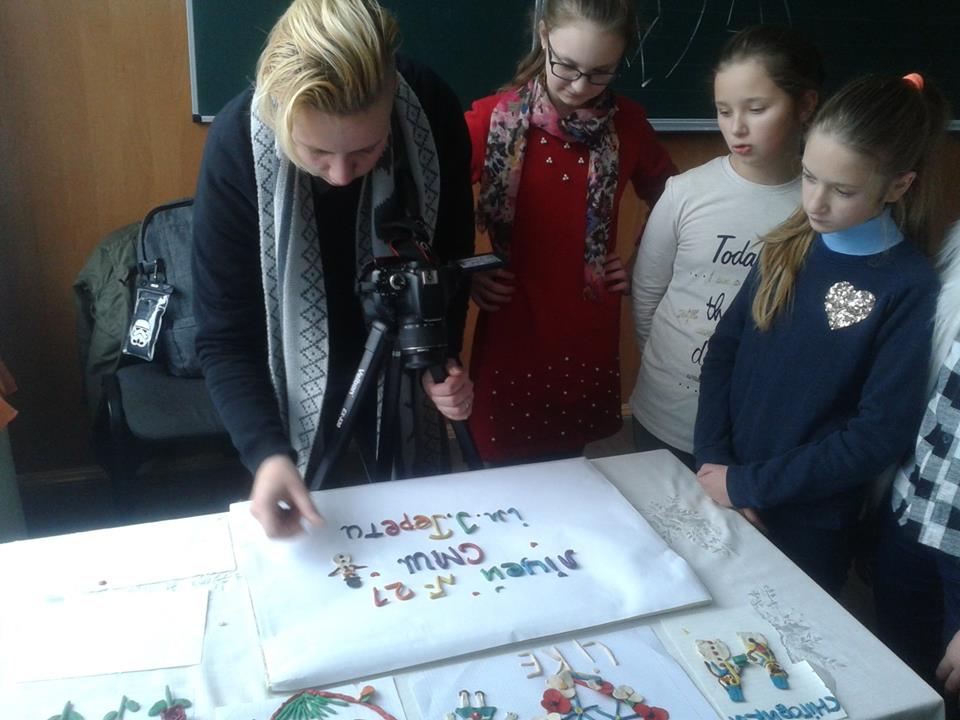 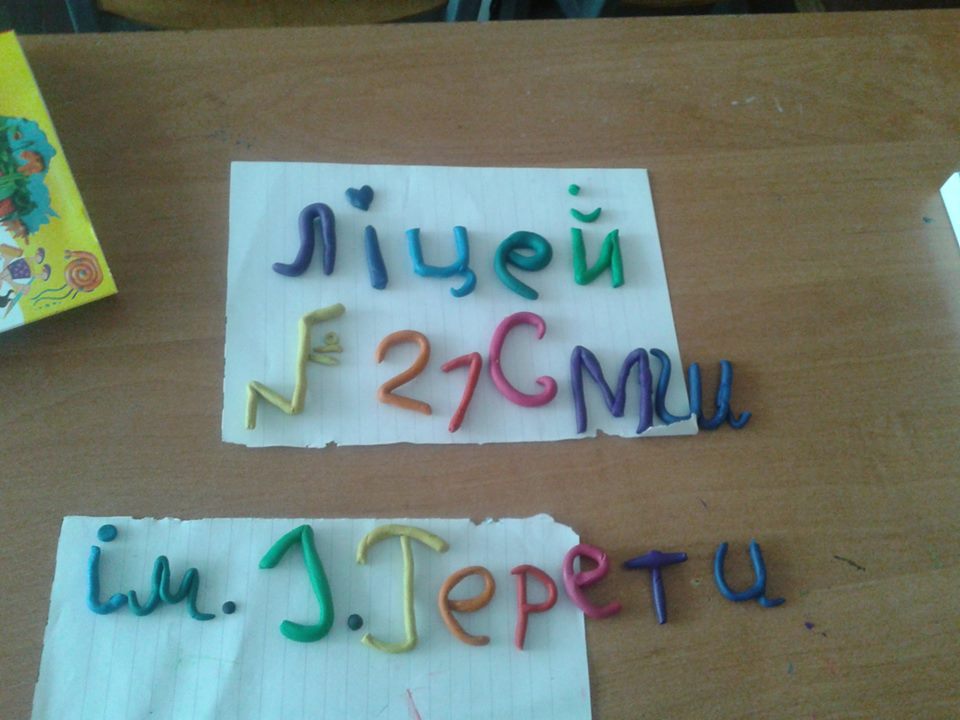 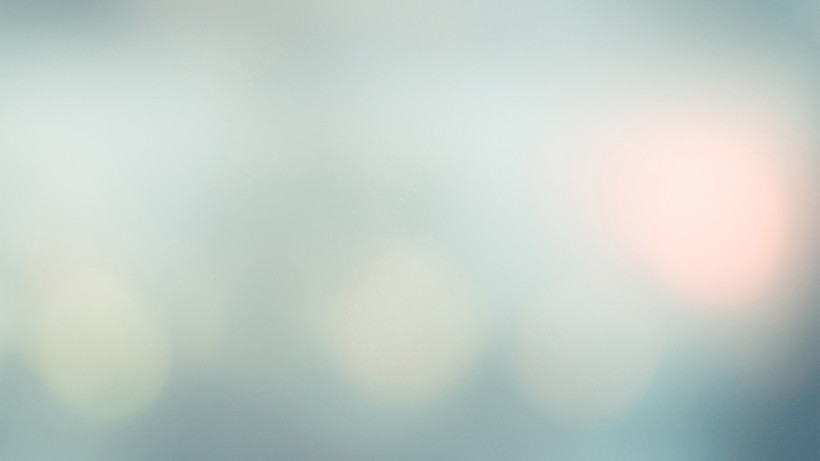 Участь у міському інтелектуальному конкурсі “ Що? Де? Коли?”  (команда 10-А класу. Керівник Секелик І.І.)

Всеукраїнська дитячо-юнацька військово-патріотична гра  “ Сокіл ” (“ Джура ”)  (Яремчук Н.О.)  (Відмінено)

VІ міський фестиваль декоративно-ужиткового мистецтва юних талантів “ Яйце – райце ” (Яворська О.М., Мийник Т.Р., Данилишин О.В., Ліпська А.І.)

Міський огляд – конкурс творчих досягнень колективів художньої самодіяльності “Творчість юних тобі, Україно!” (Макавчук Ю.Р., Дутчак Л.)
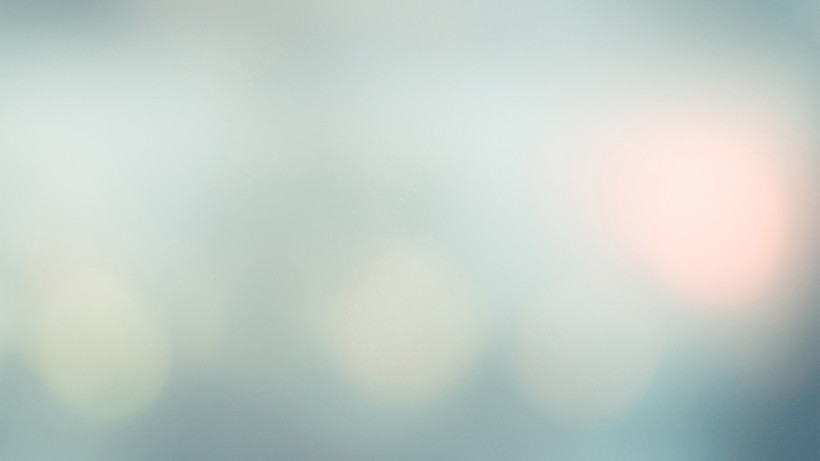 Міський етап обласного фестивалю-конкурсу духовної пісні, керівник О.А.Купецька, концертмейстери І.В.Маловічко та С.М.Маловічко. І місце
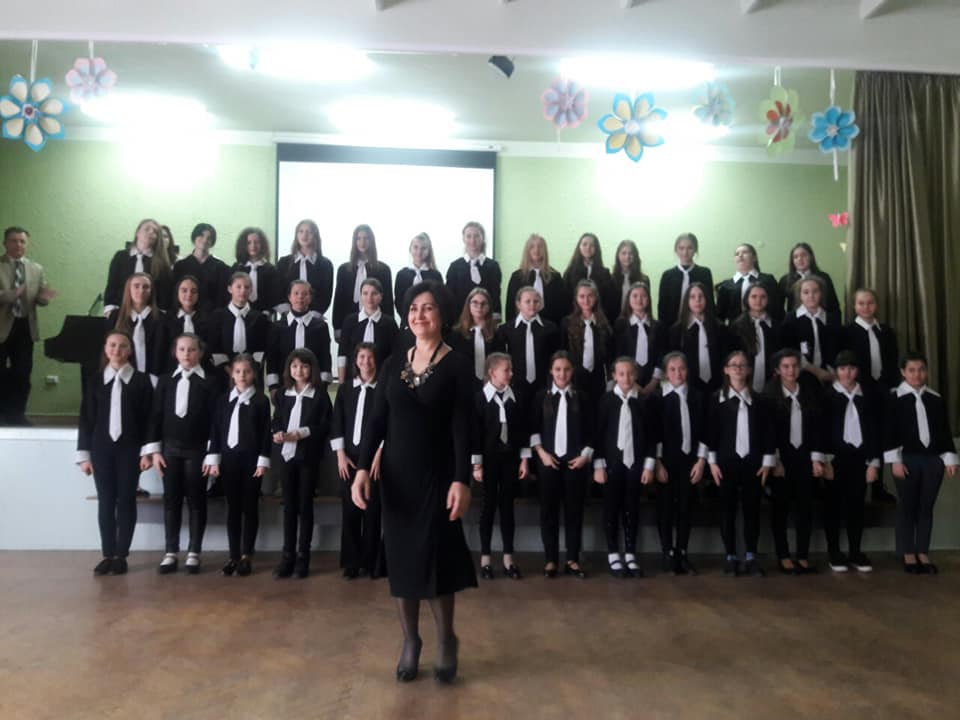 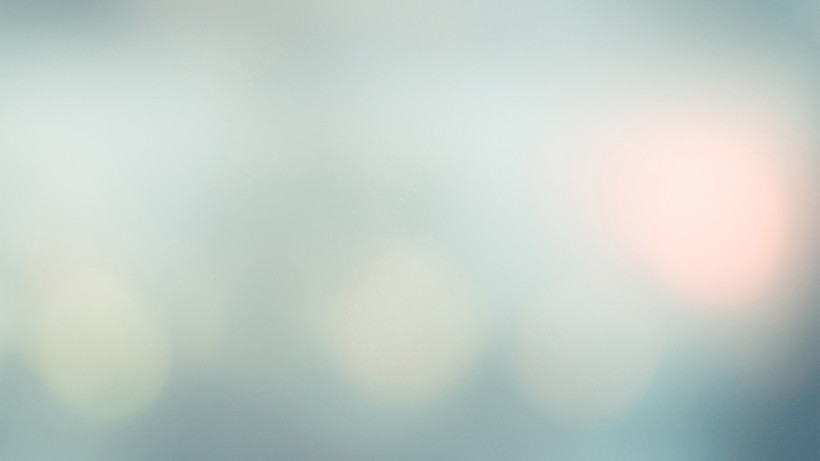 9 березня .Шевченківський флешмоб біля пам'ятника Кобзарю з нагоди 205-річчя від дня народження. “Ми чуємо тебе, Кобзарю, крізь століття. У росяні вінки заплетені суцвіття До ніг тобі, титане, кладемо...”(Яшкін Р.М., Писуляк Н.П., Рудак С.В.)
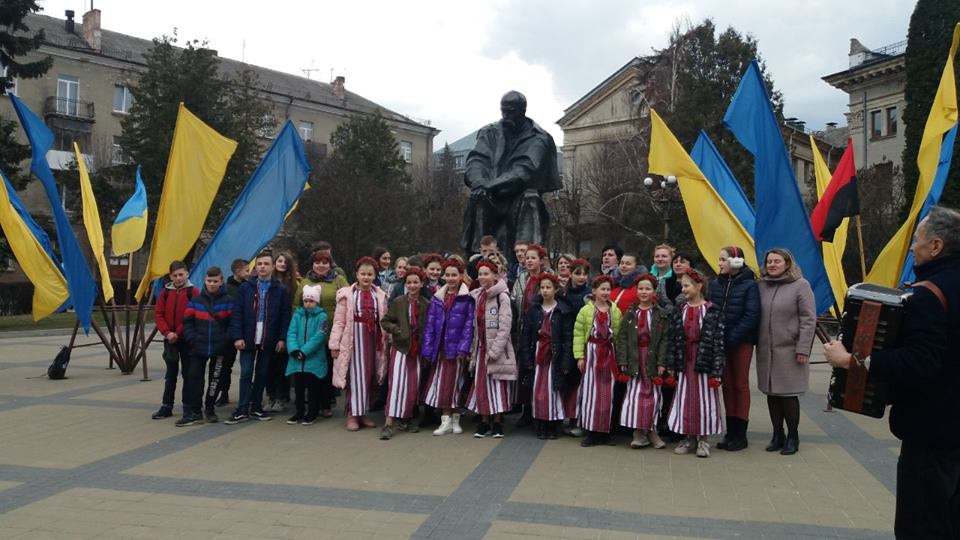 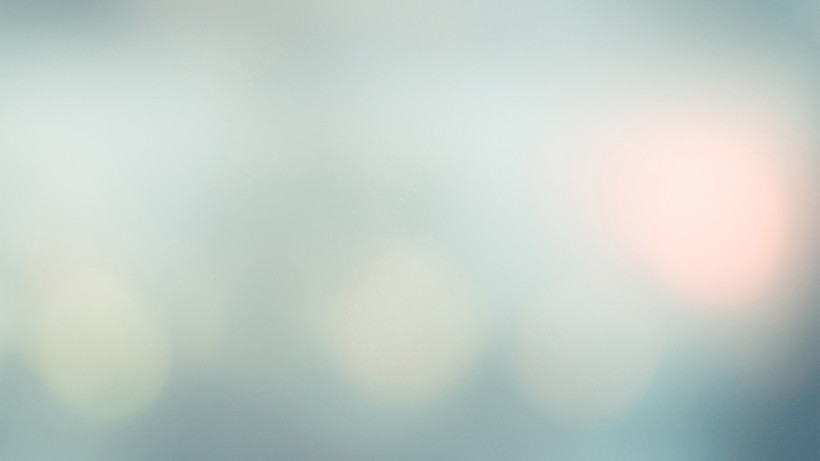 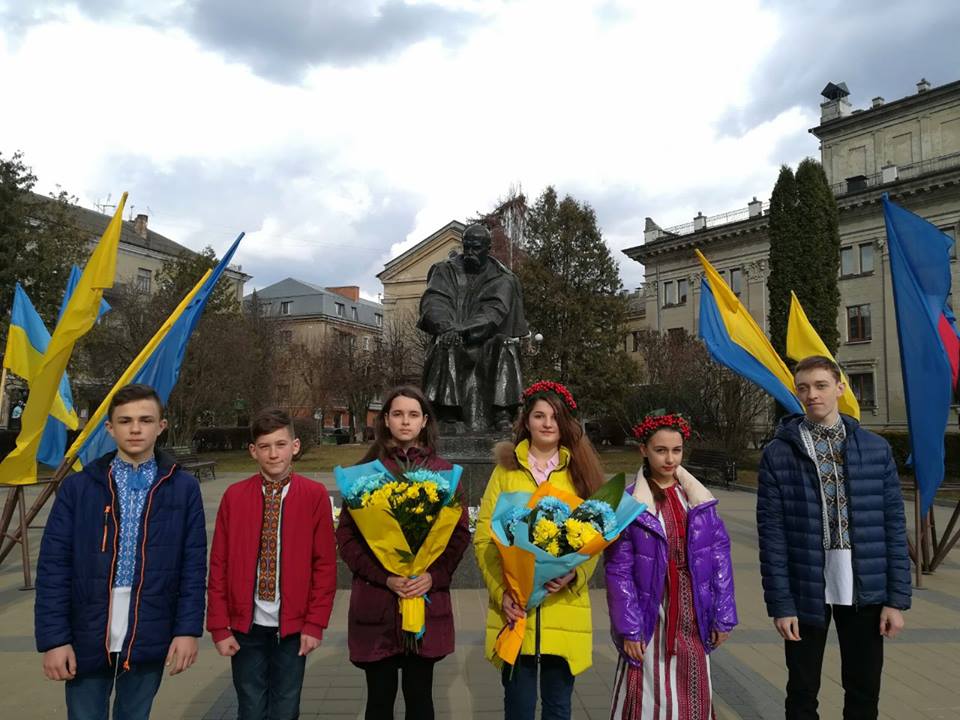 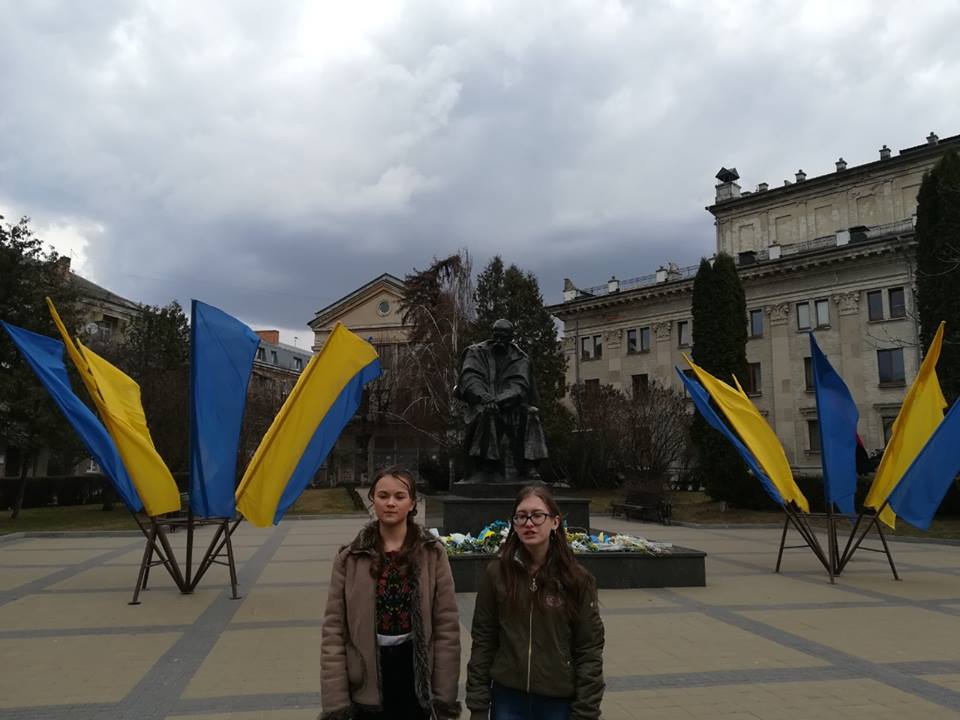 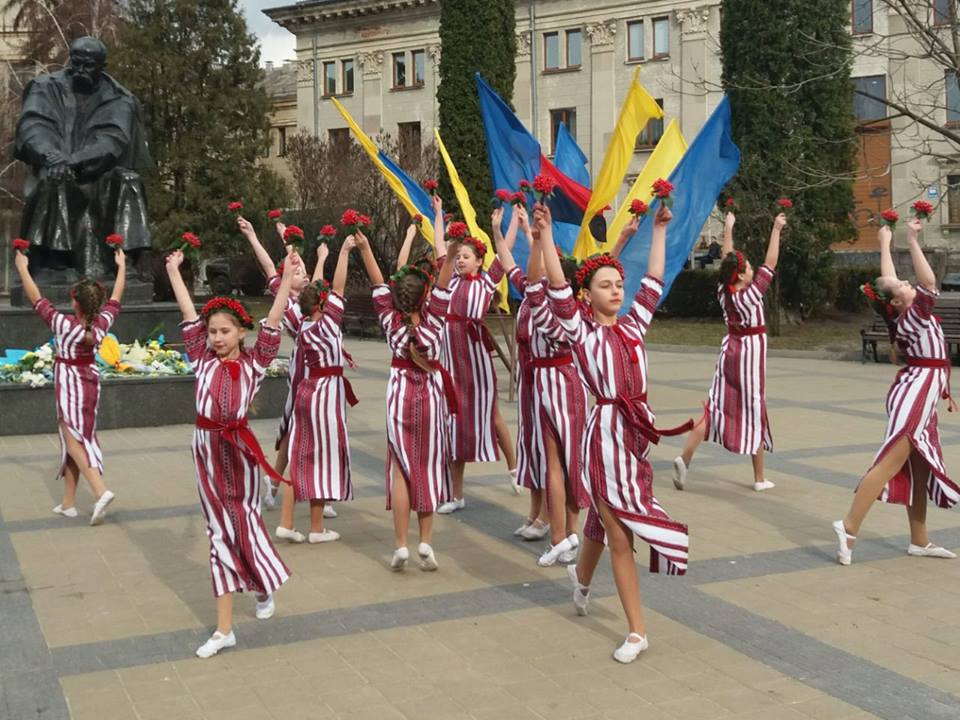 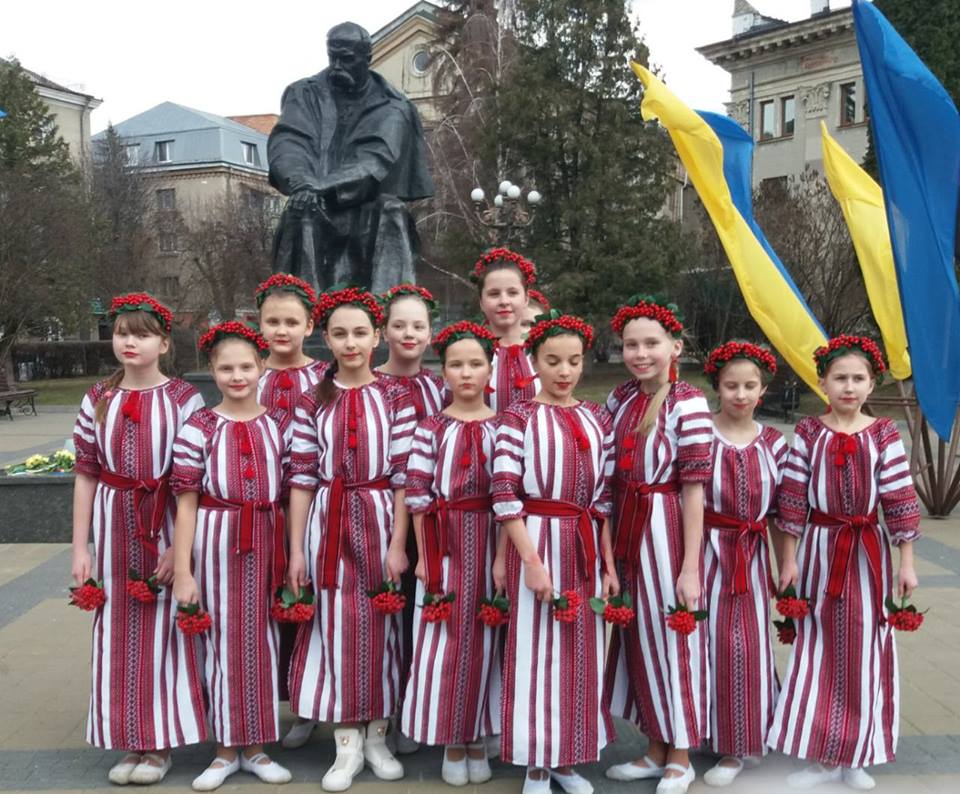 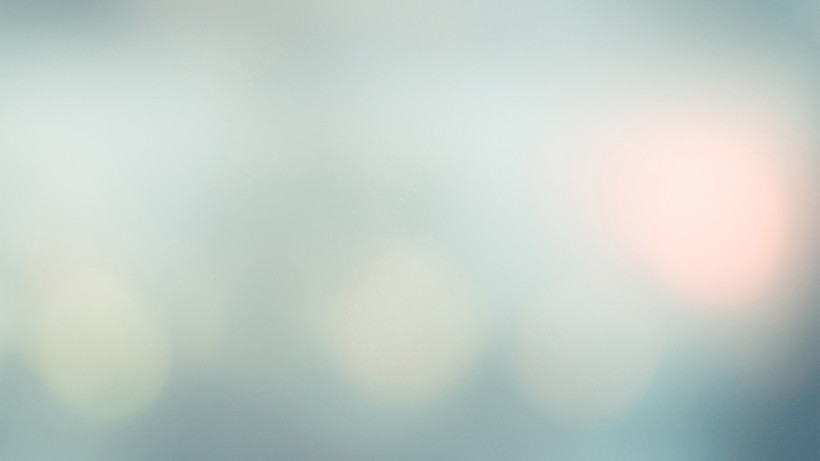 На мистецько-патріотичному фестивалі "Вставай Сонце"з Президентом України Петром Порошенко. 25 березня
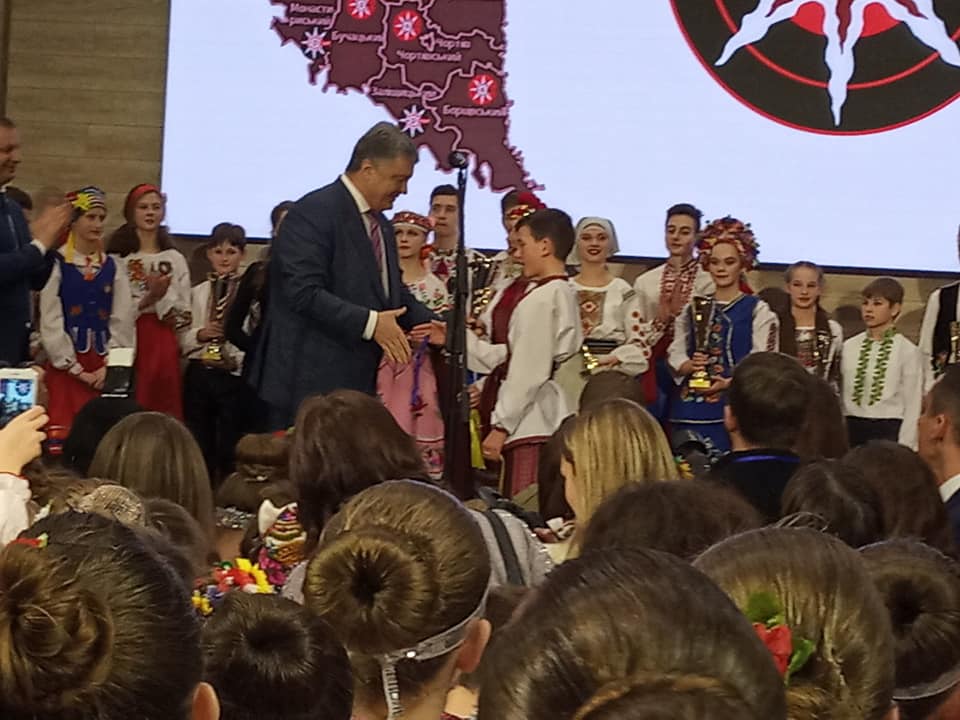 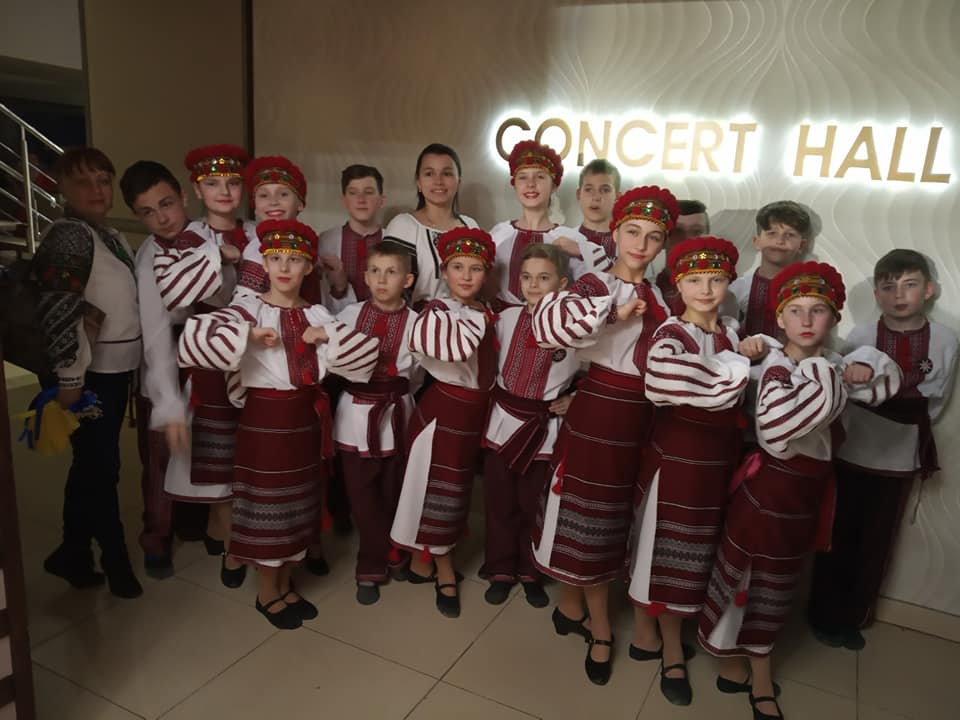 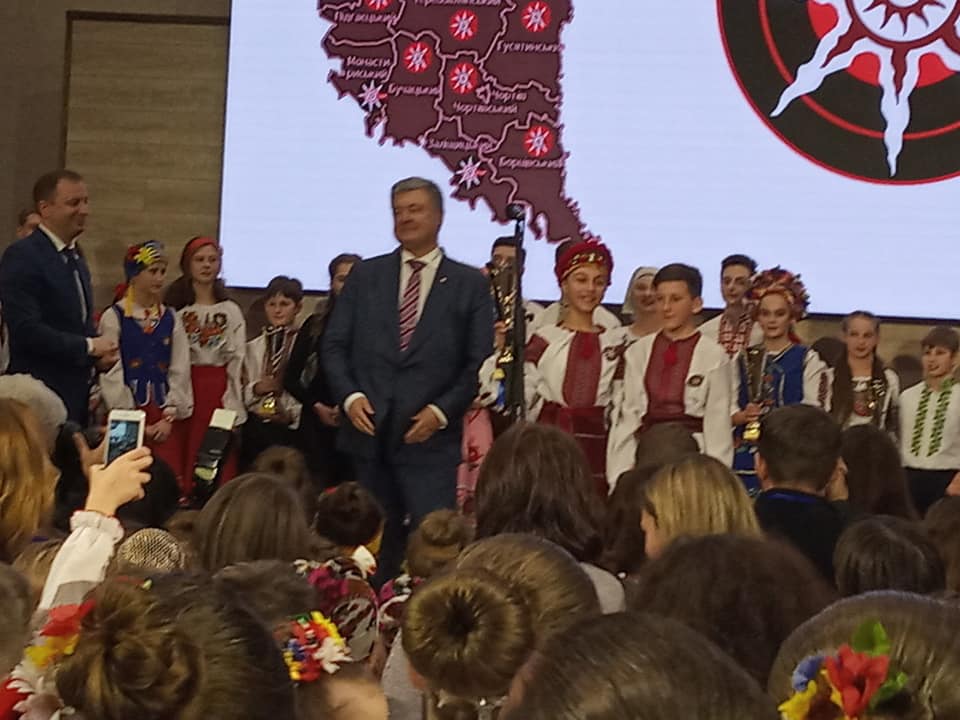 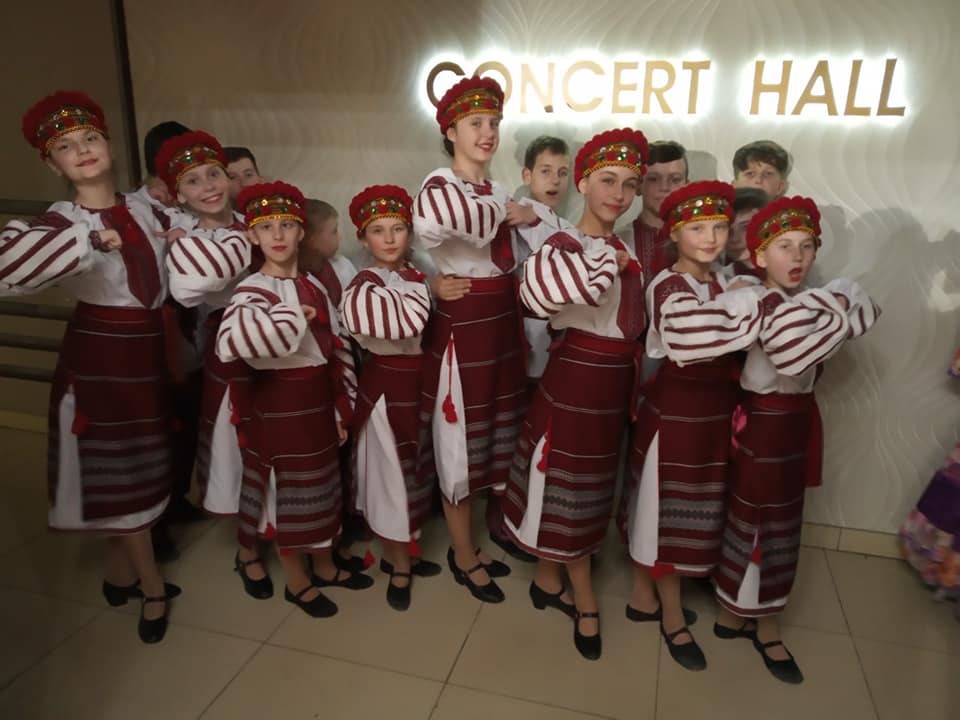 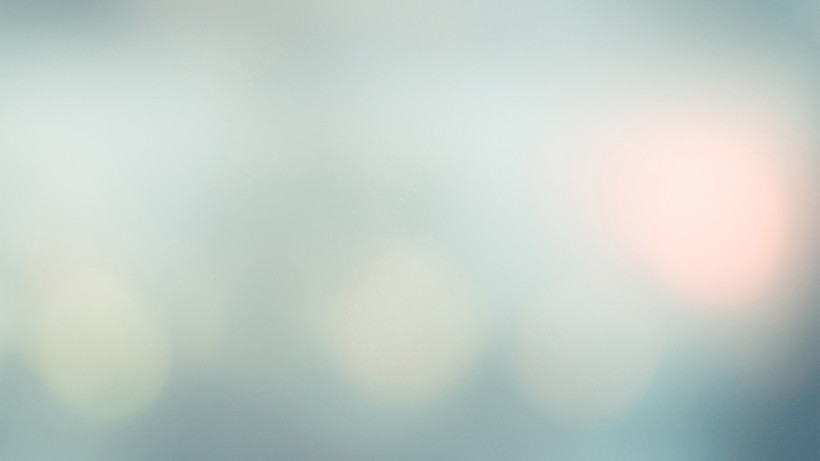 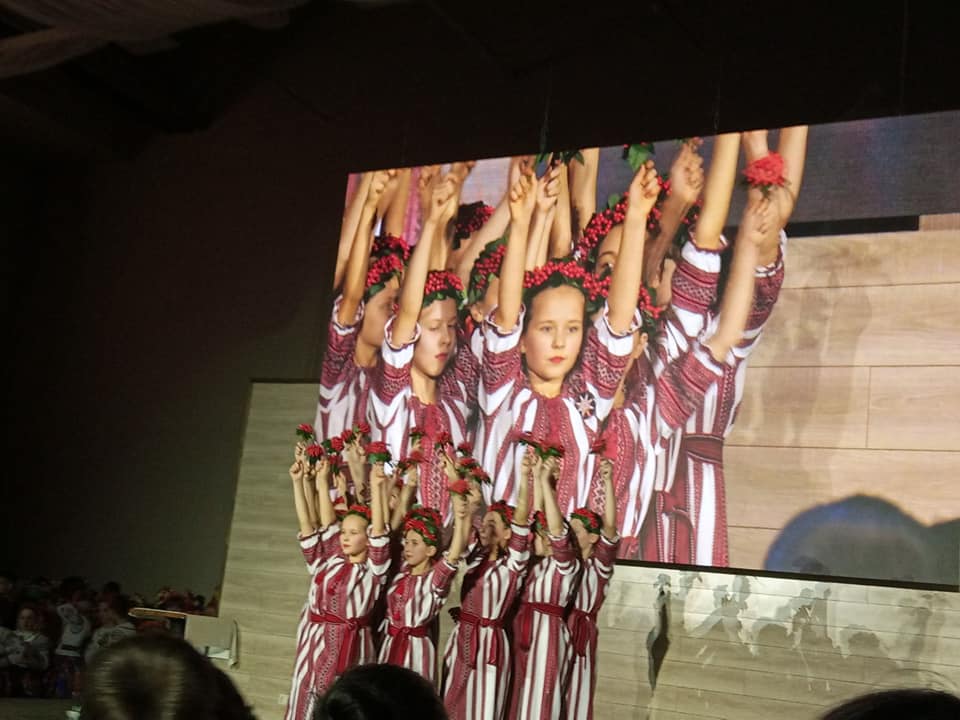 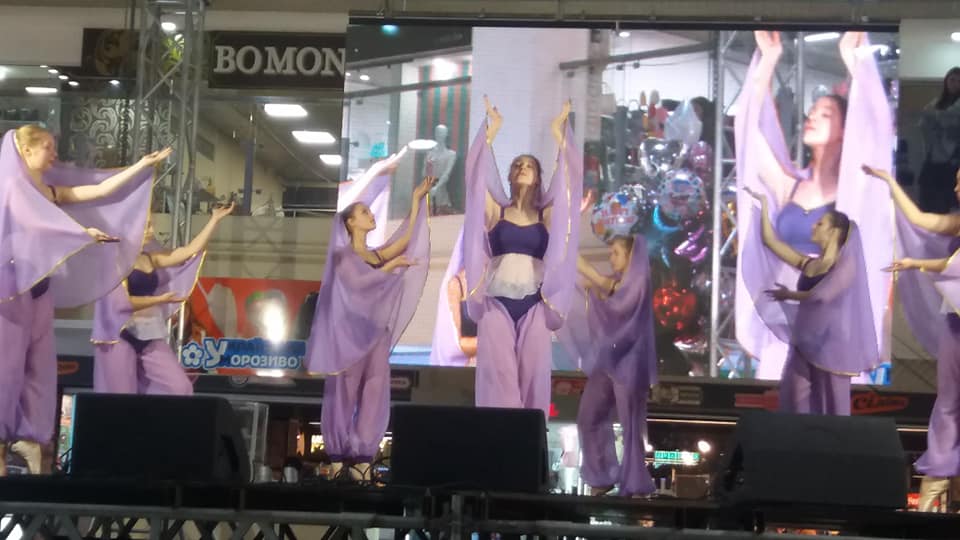 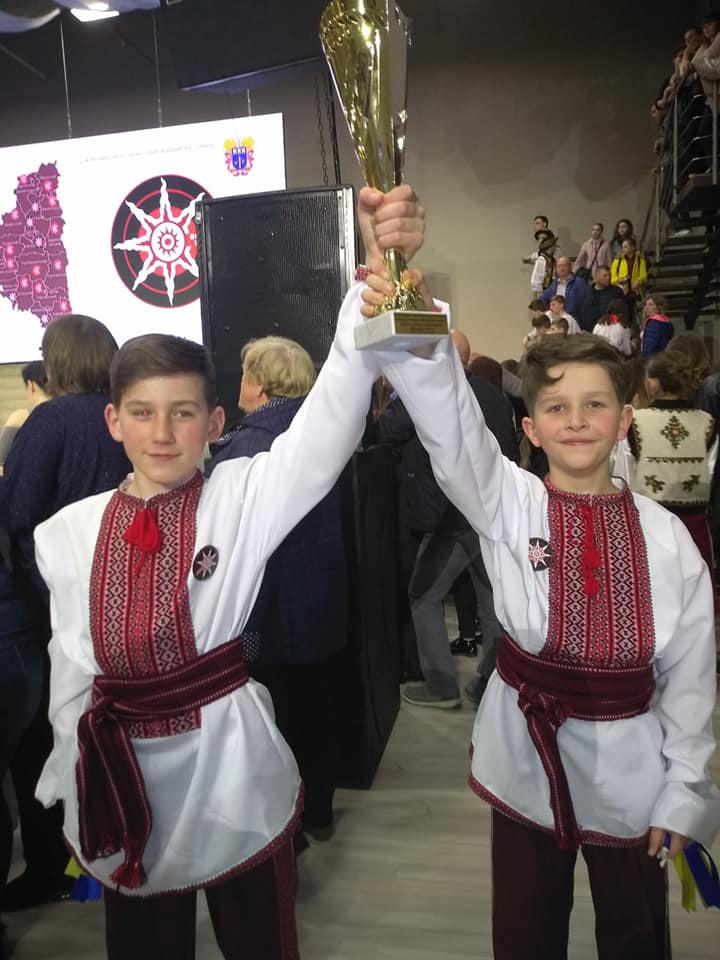 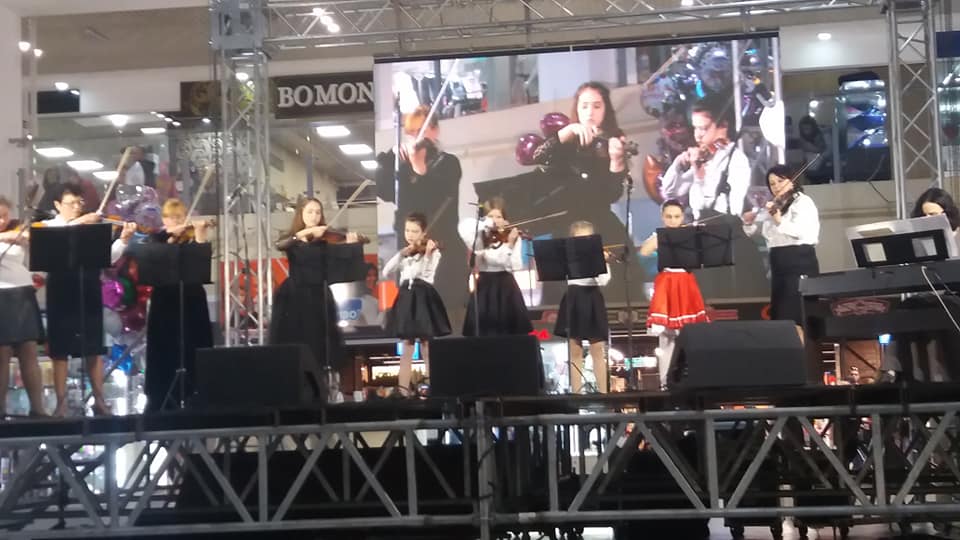 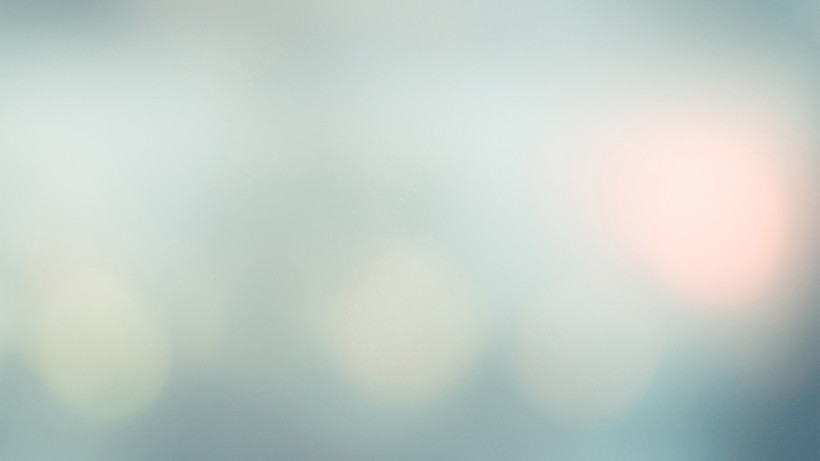 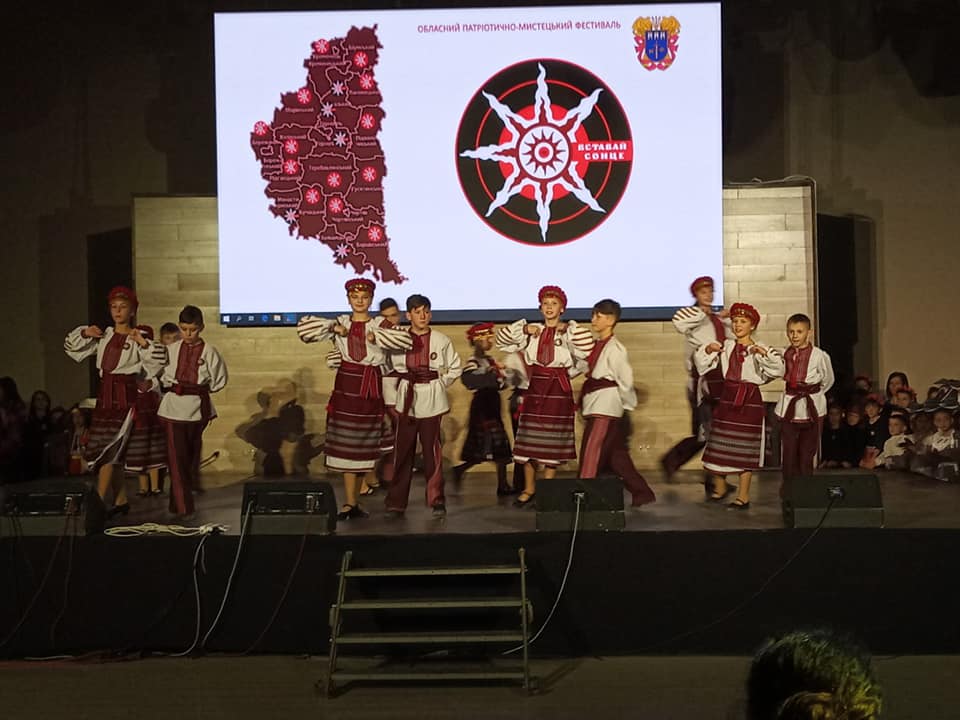 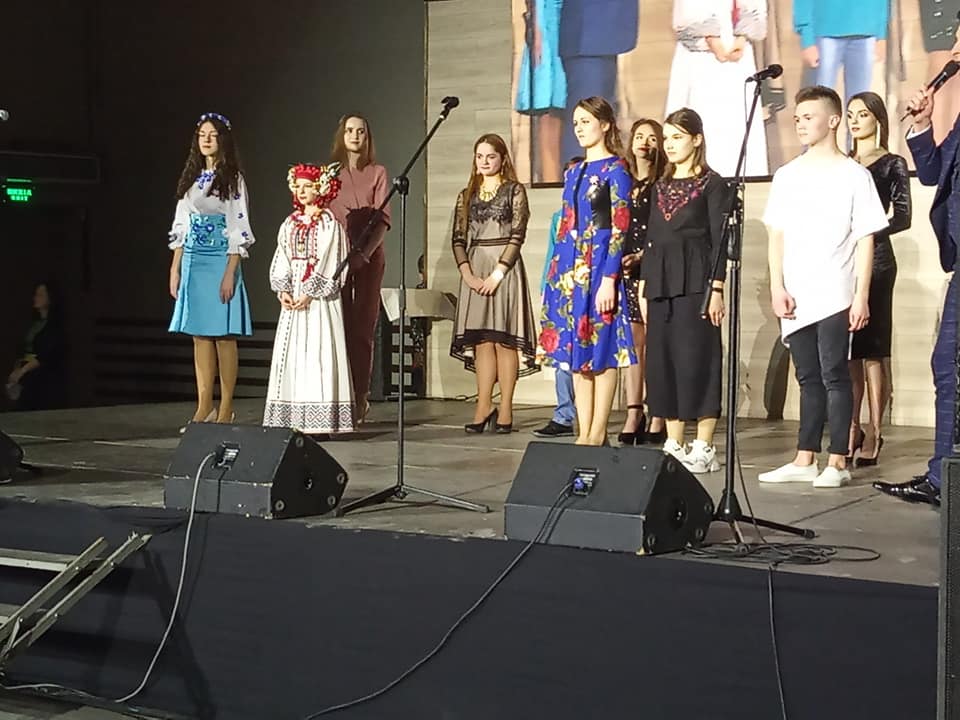 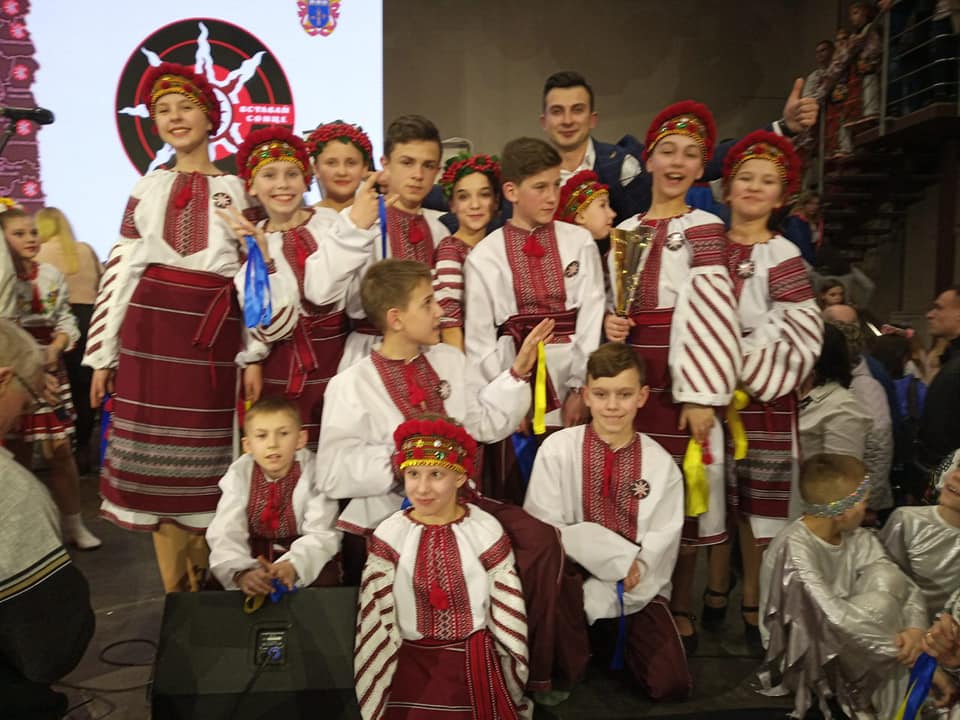 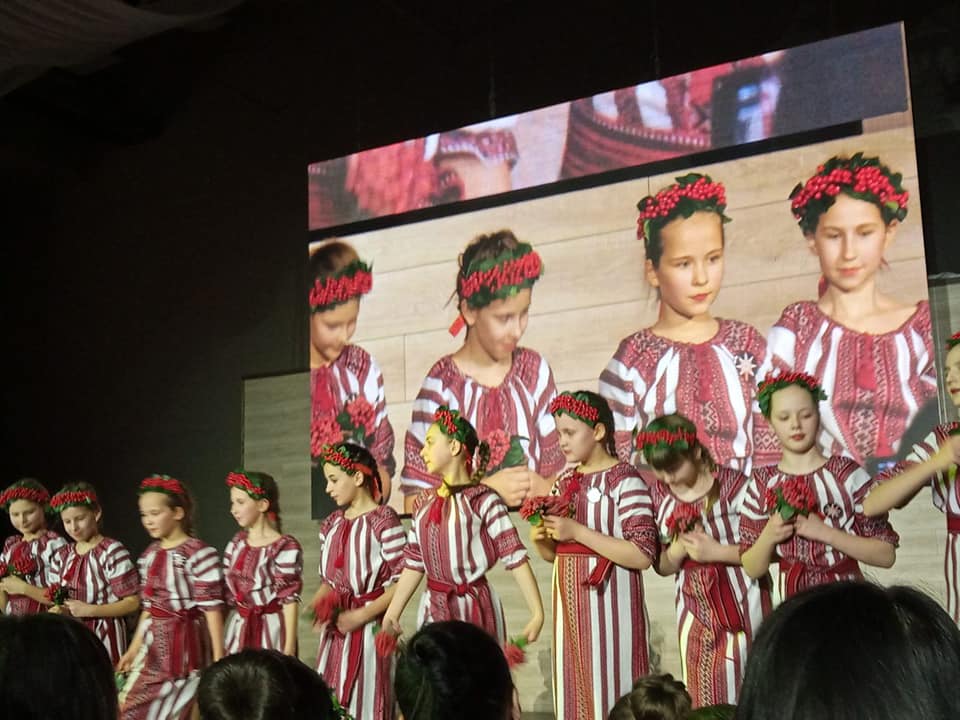 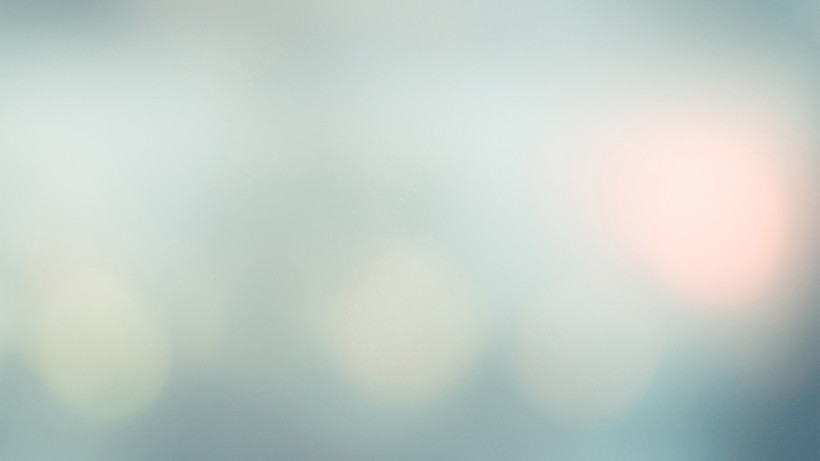 VІІ Науковий пікнік
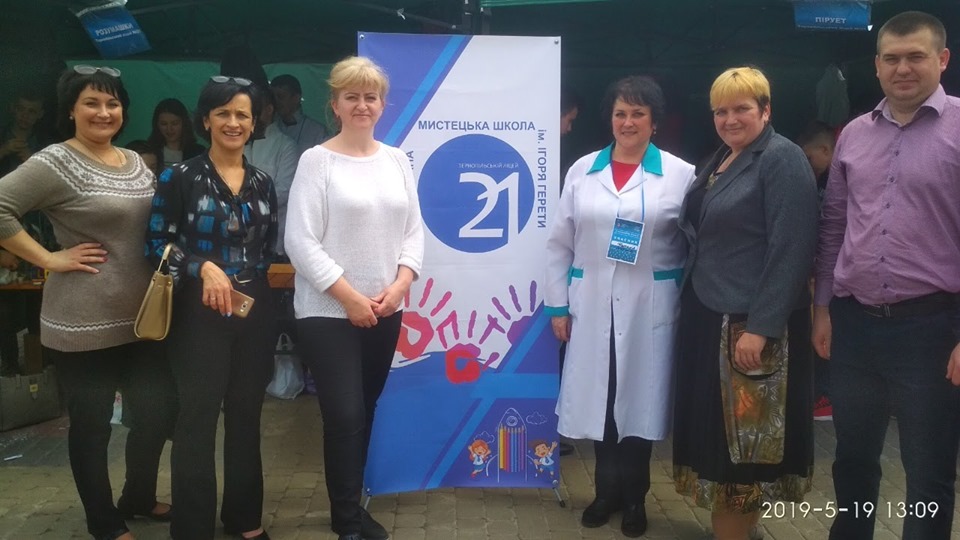 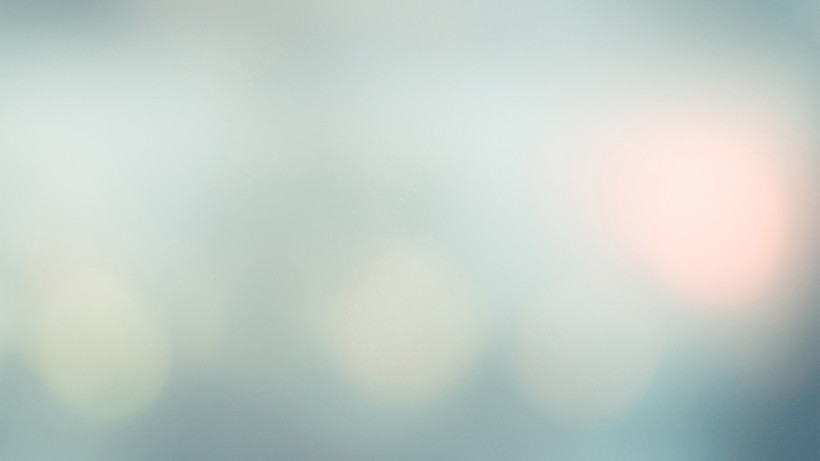 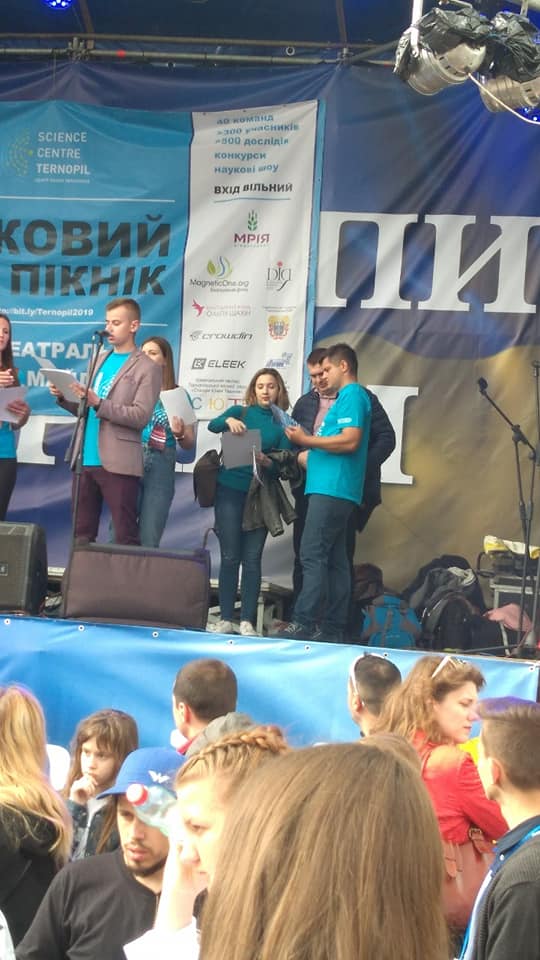 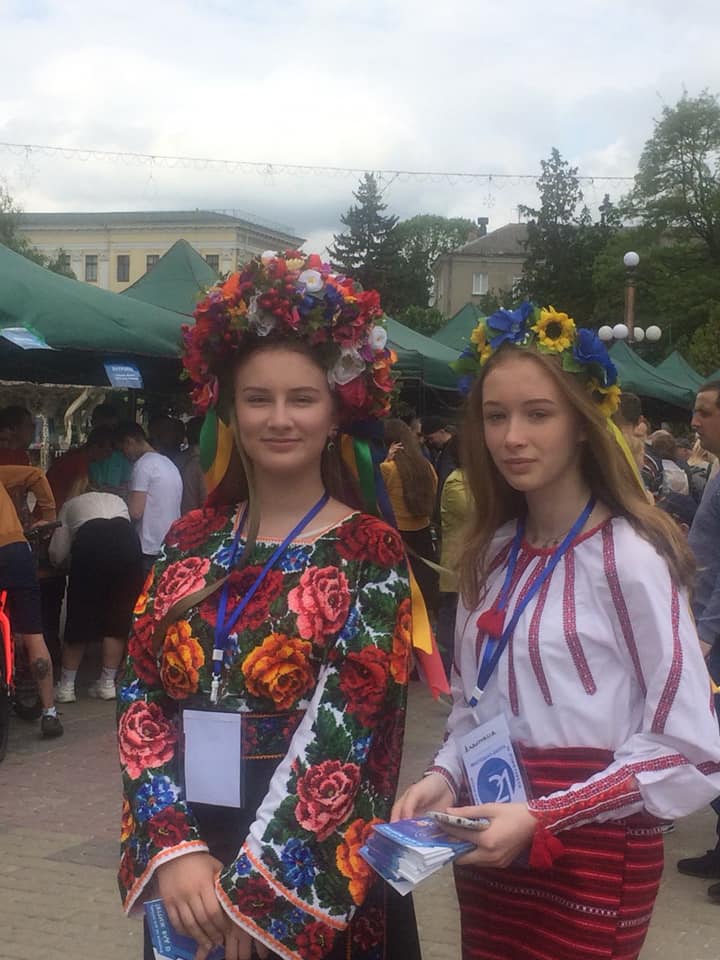 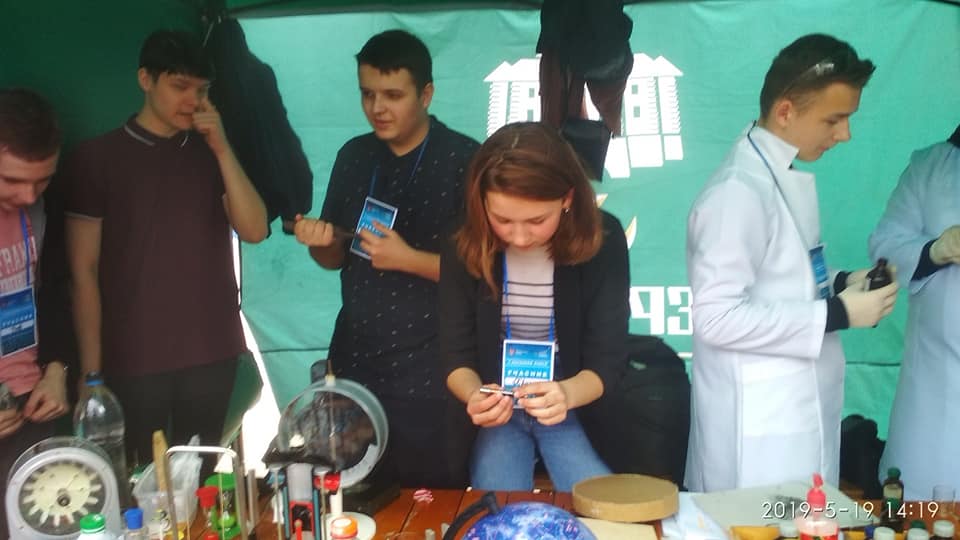 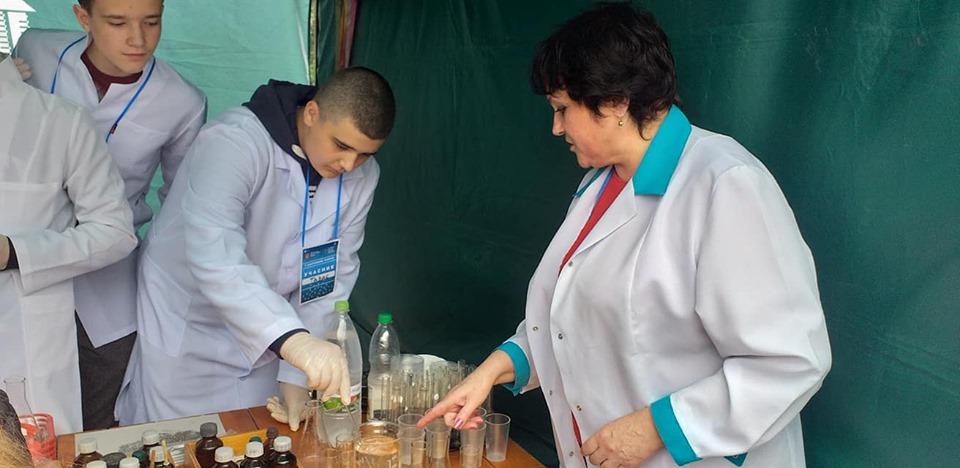 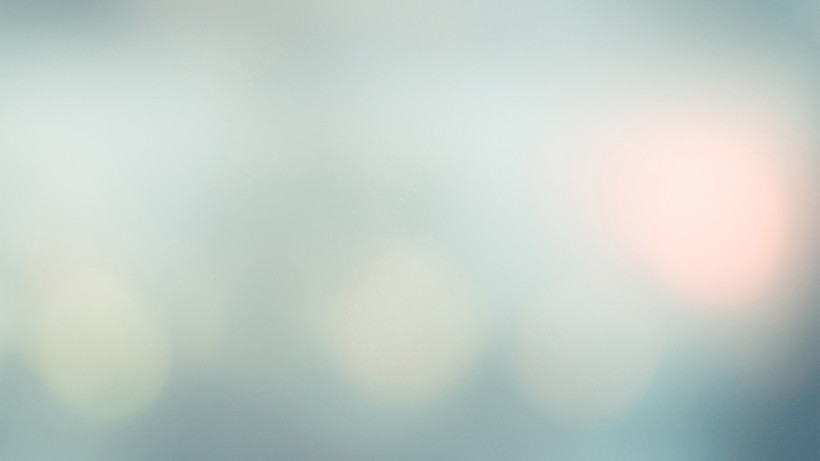 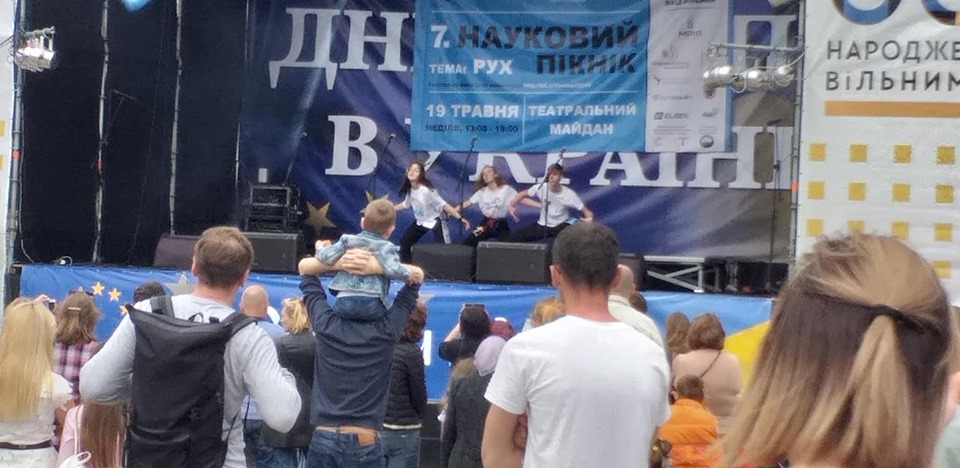 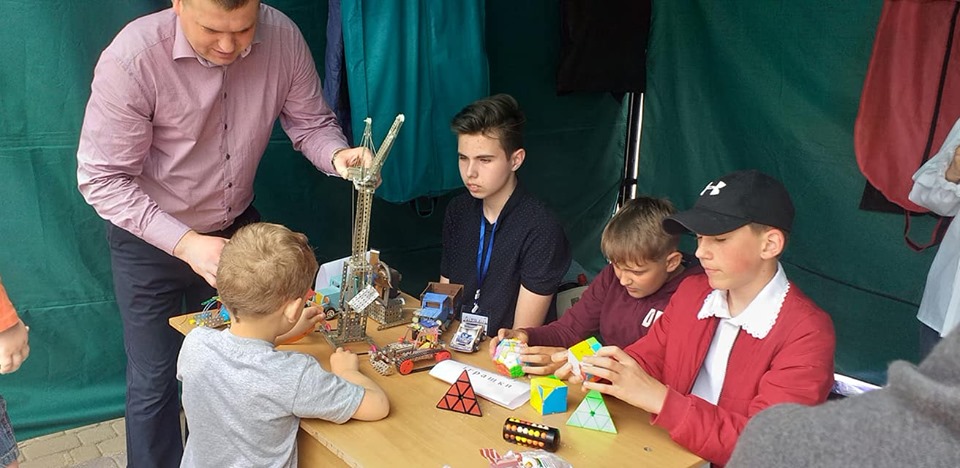 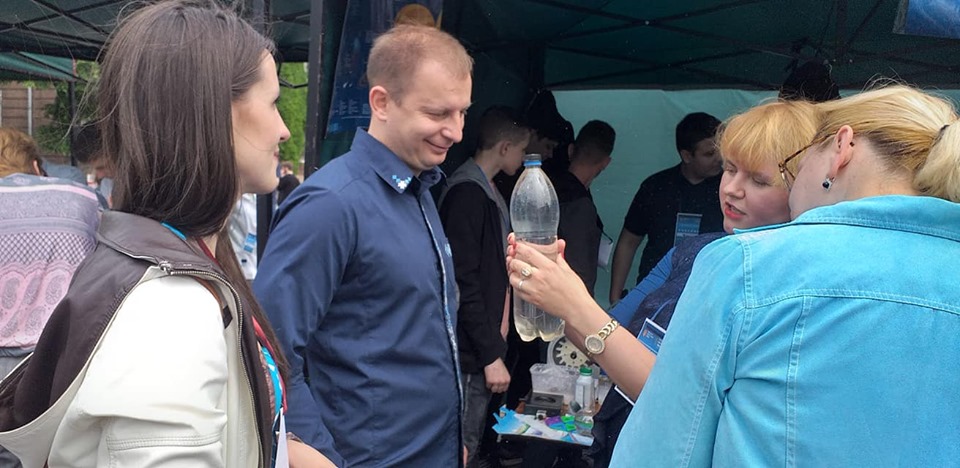 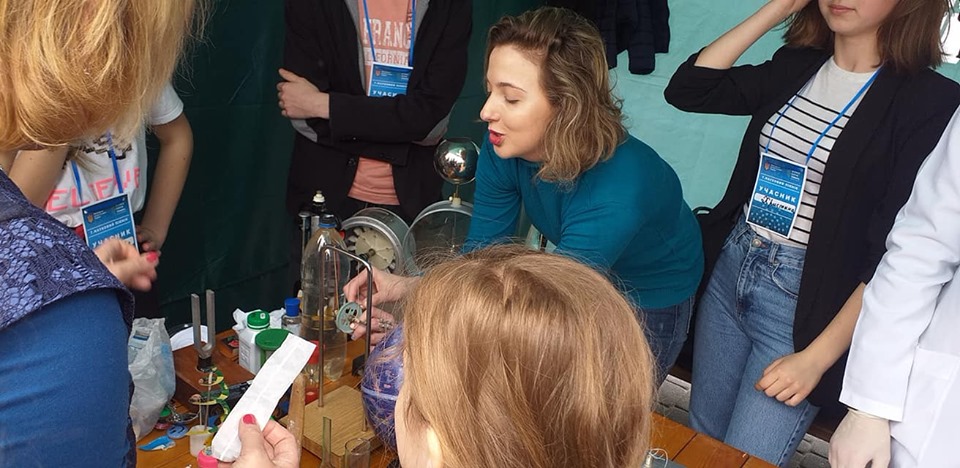 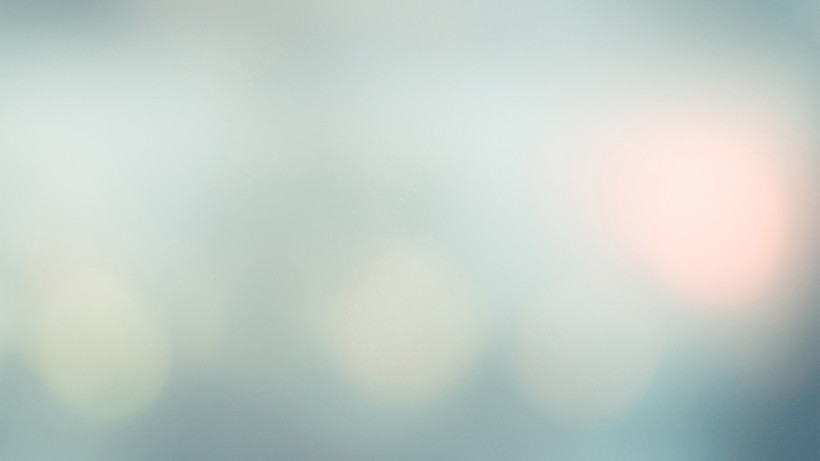 Марш “Героїв”
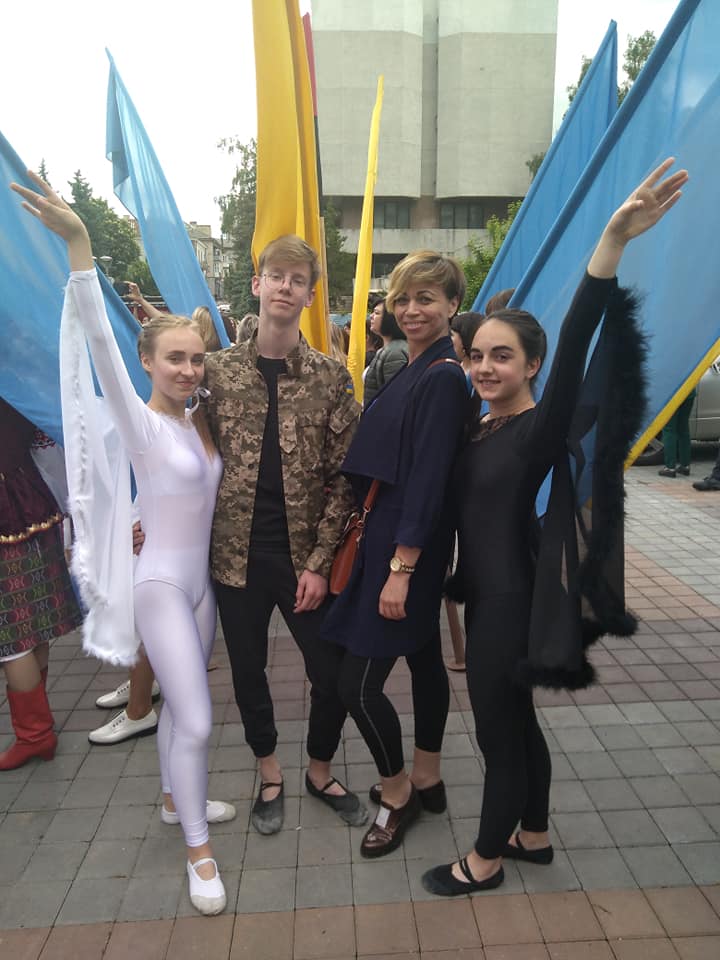 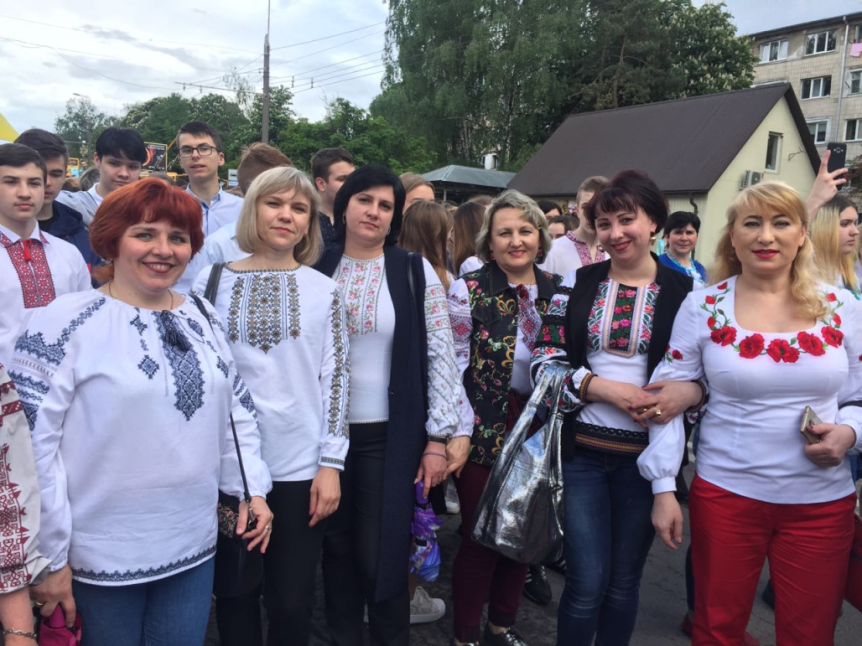 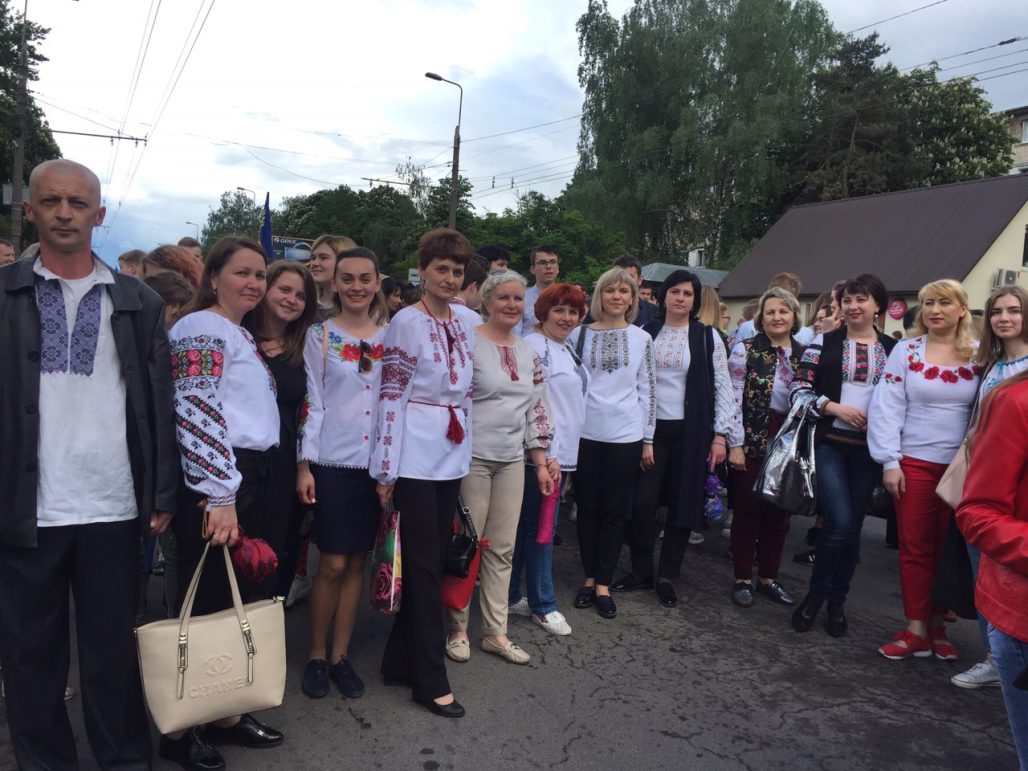 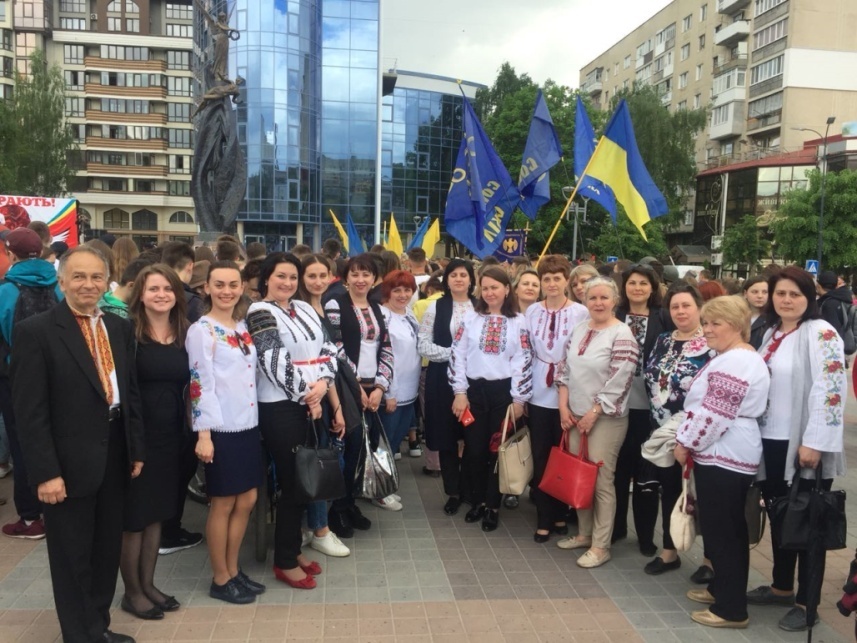 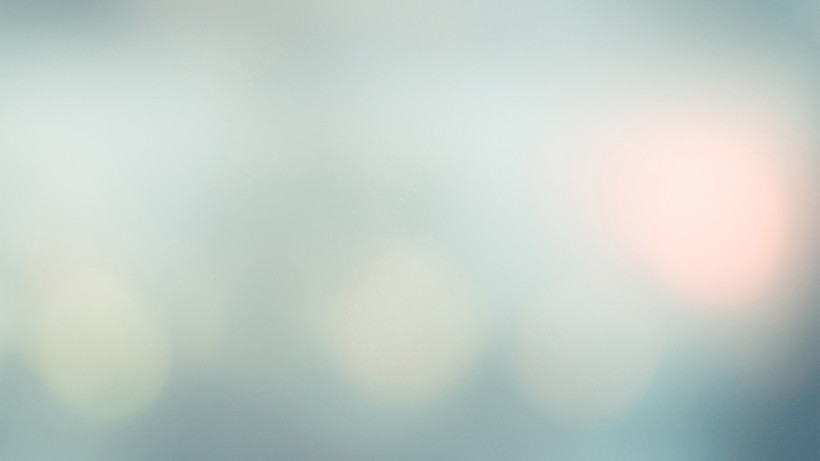 Обласні, Всеукраїнські, міжнародні  конкурси
10-Б клас – участь у конкурсі «Денс плай» у с. Сергіївка.
Команди 8-10 класів, крім 8-В взяли участь в обласній інтелектуальній грі «Вундеркіндер».
Обласна виставка-конкурс «Замість ялинки – зимовий букет» в «Еко – центрі» 1 місце 11-А клас «Смачна красуня» (Керівник Яворська О.М.).
Яворська О.М., класний керівник 11-А класу, учитель трудового навчання була учасником обласного семінару голів методичного об’єднання класних керівників «Співпраця освітнього закладу з бібліотекою».
 6-В клас у міжнародному конкурсі в м. Одесі «Сонячний берег».
 Кінашевська О, Кавун Л. (9-В)  учасники   конкурсу малюнку у Франції;
Обласний конкурс на струнно – смичкових інструментах “Творчість юних” Баклаженко Н.7-В – 2 місце ;
 Міжнародний конкурс ім. Є. Станковича. м. Київ. Соло Баклаженко Н. 
7-В
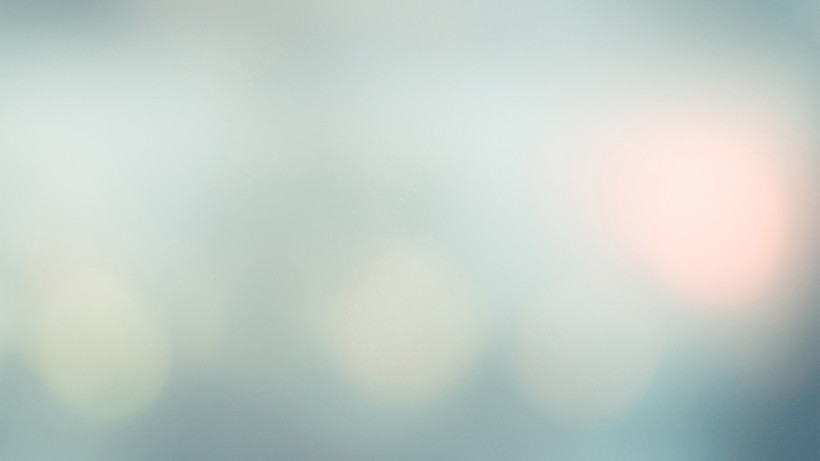 20 березня. 
	Обласний семінар.  
	Екологічний міст “Засоби формування життєвих компетентностей сучасних учнів в контексті освітніх змін. Екологічне виховання сучасного школяра”.  
	(Гаврон М.Є., Ліпська А.І., Заворська О.А.) 

Наші гості : Бицюра Л. О., заступник міського голови; Сесик О.О., методист ТОКІППО; 
Мудра О.М., учитель НВК ЗОШ І- ІІІ ступенів - ДНЗ с.В.Гаї;
 Каплан О.В., методист ТОКІППО;
ДанчевськаН.М., завідувач екологічної бібліотеки 5 для дорослих;
Сидій У. , Мисак Г., керівники гуртка еколого - натуралістичного центру
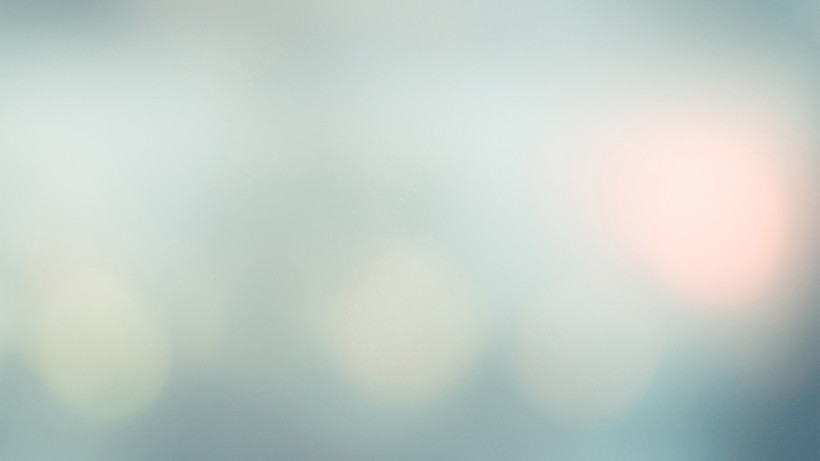 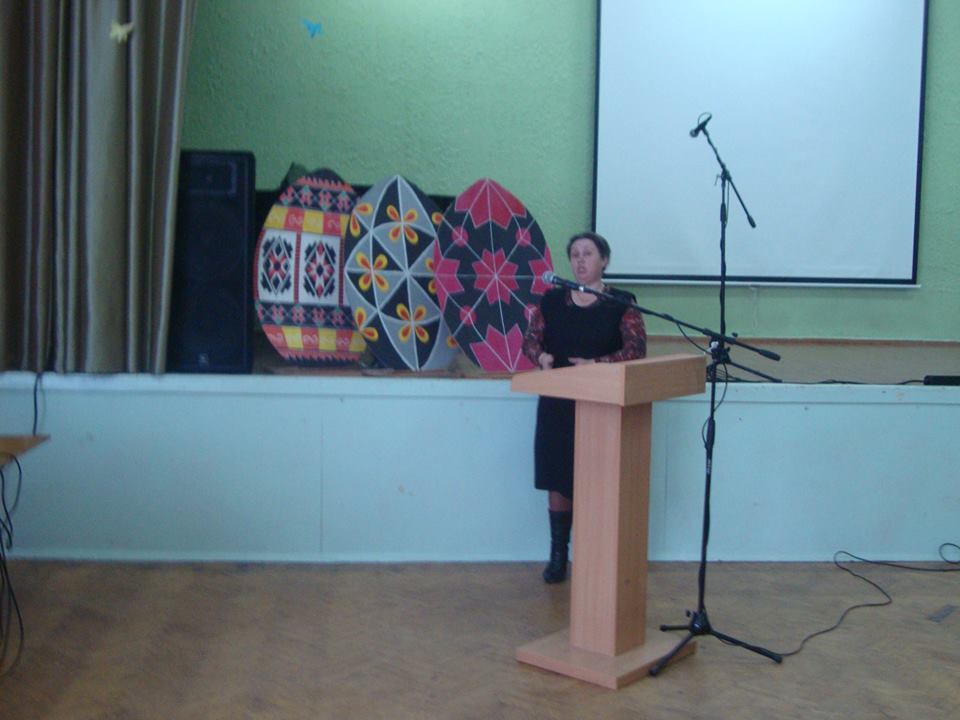 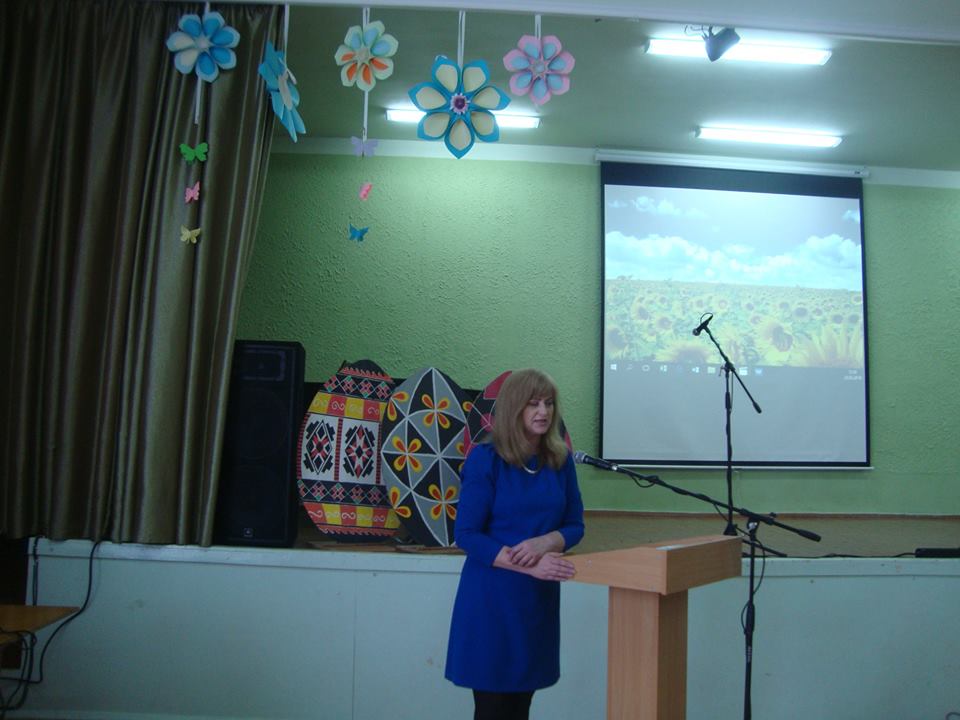 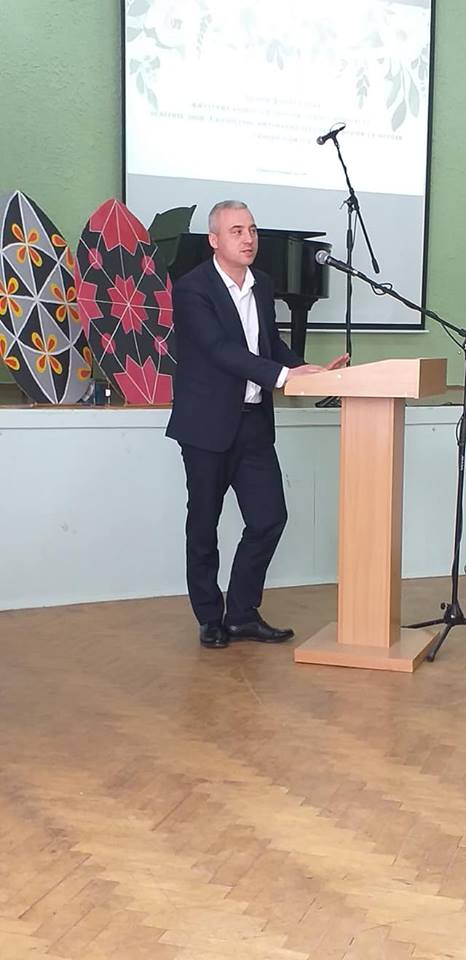 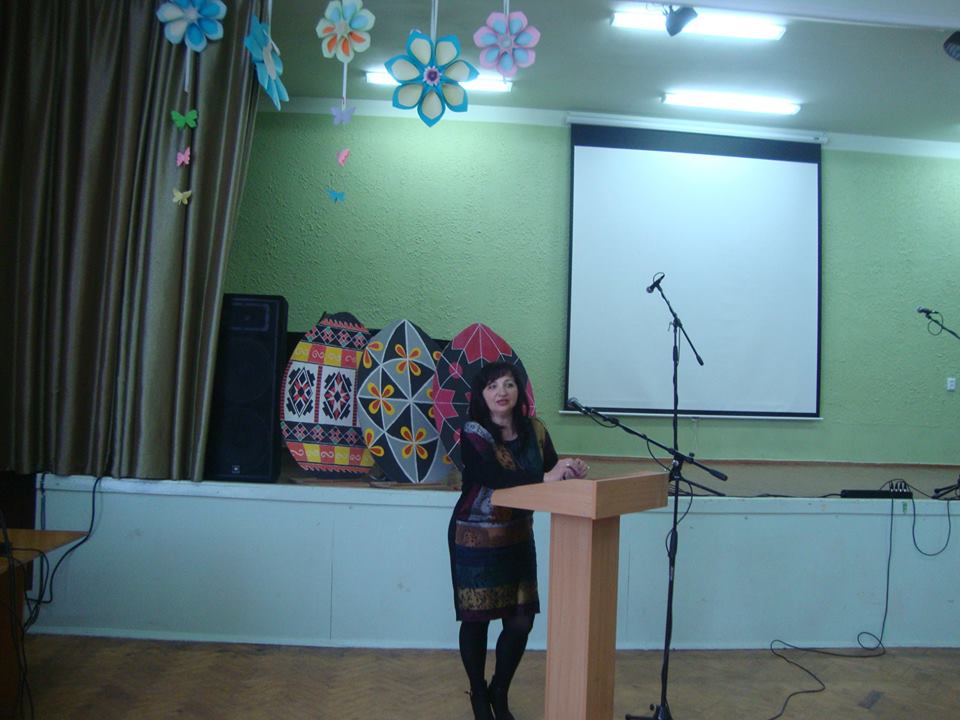 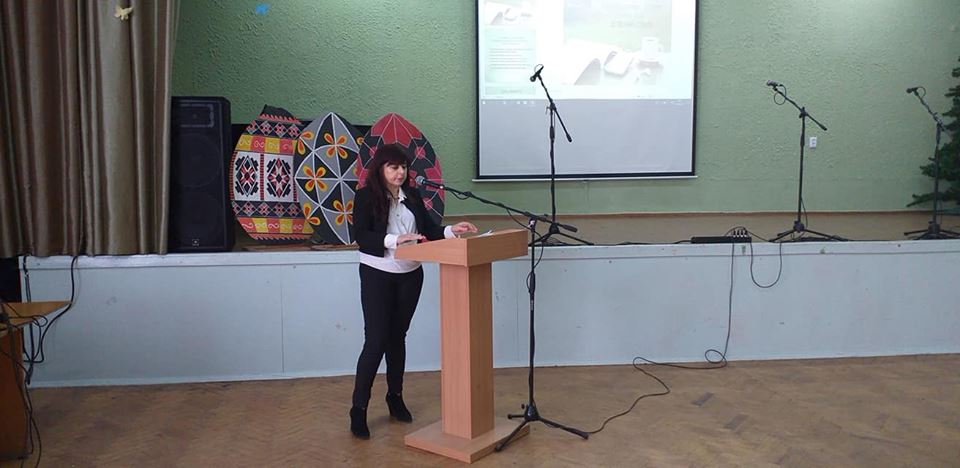 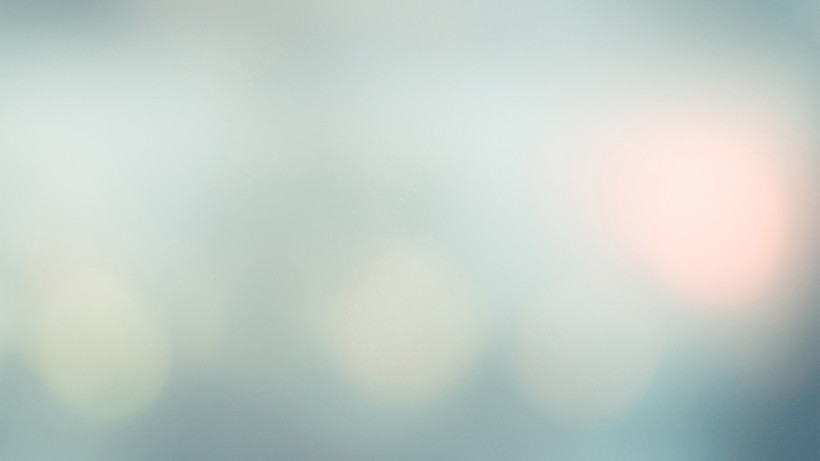 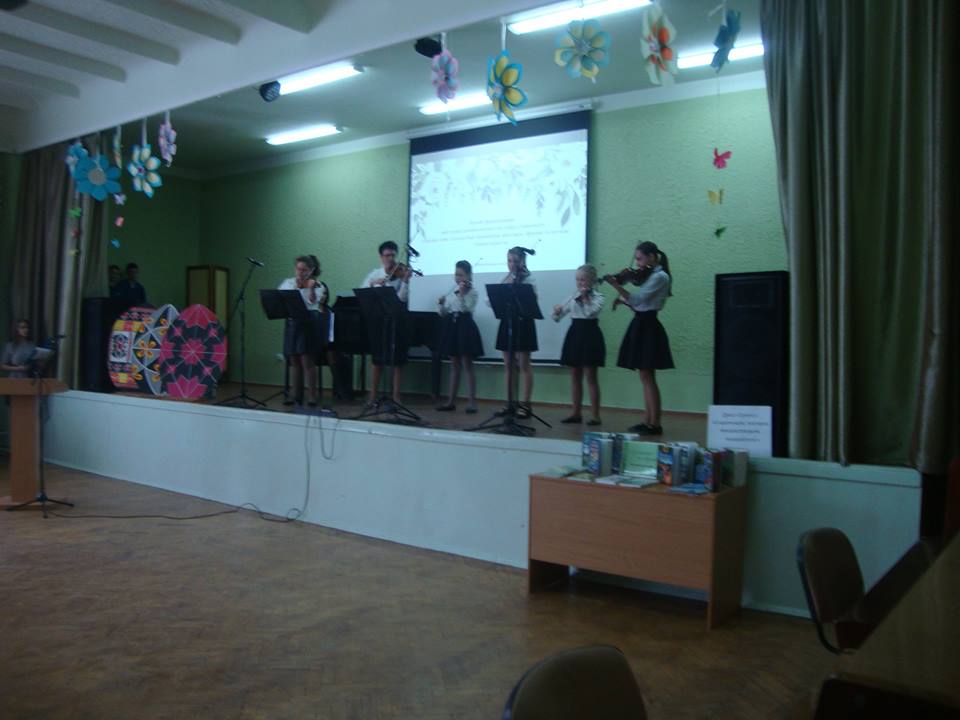 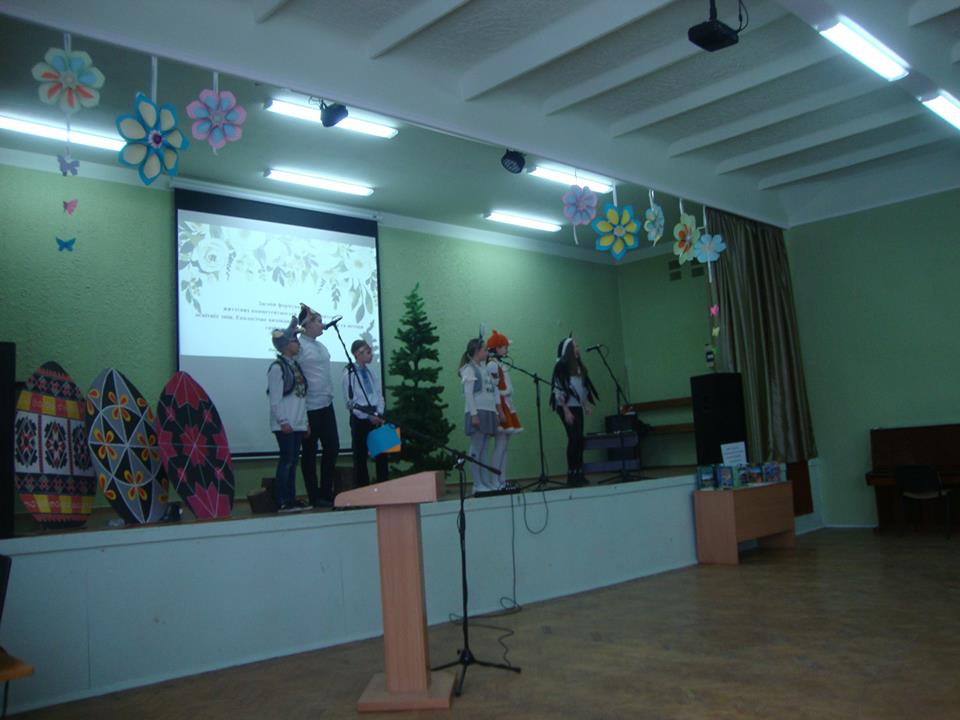 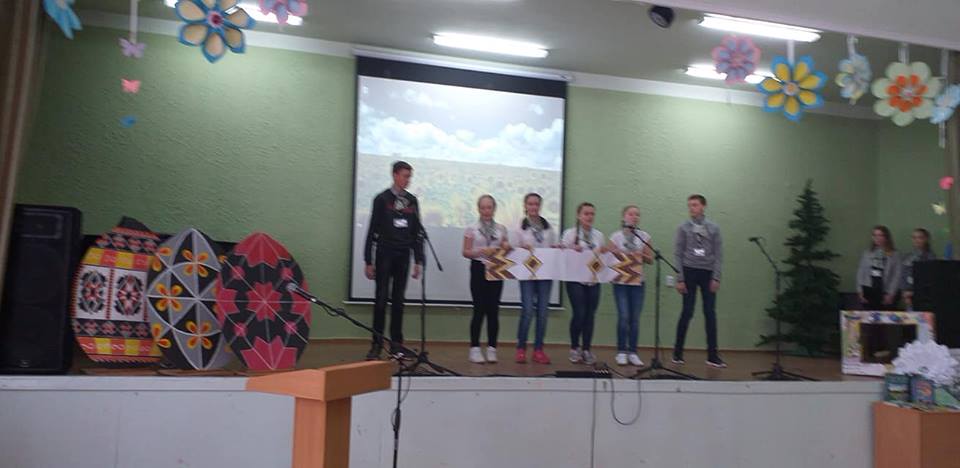 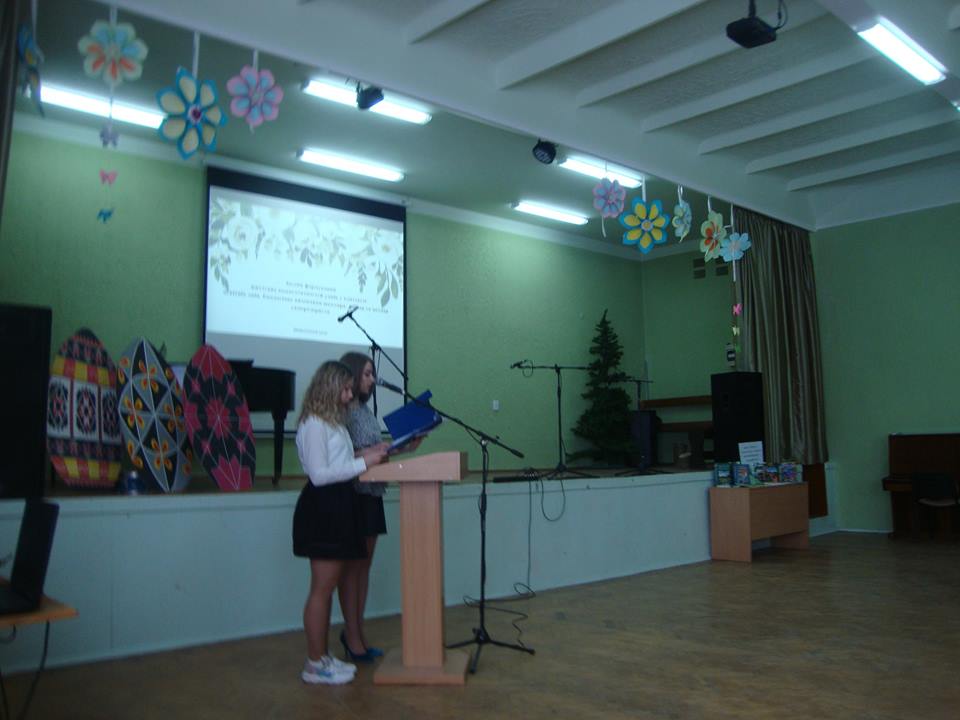 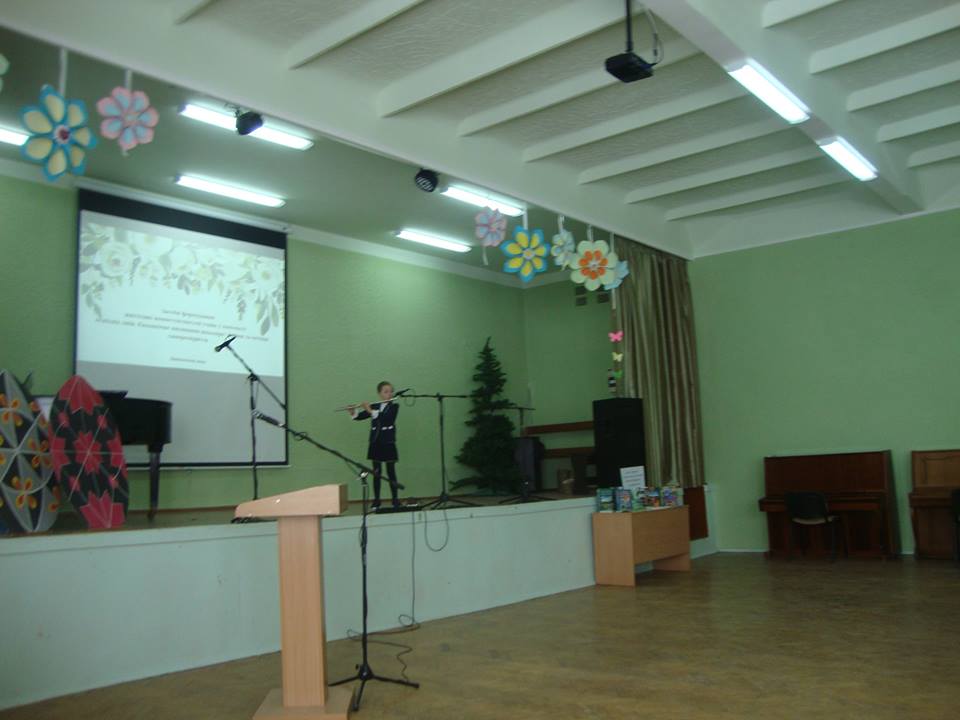 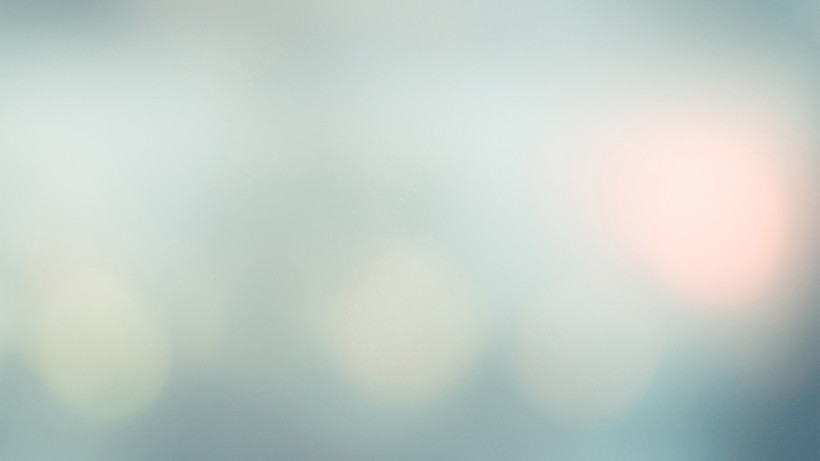 29 березня хор старших класів Обласний фестиваль - конкурс духовної пісні. Керівник Купецька О.А., концертмейстер Маловічко І.
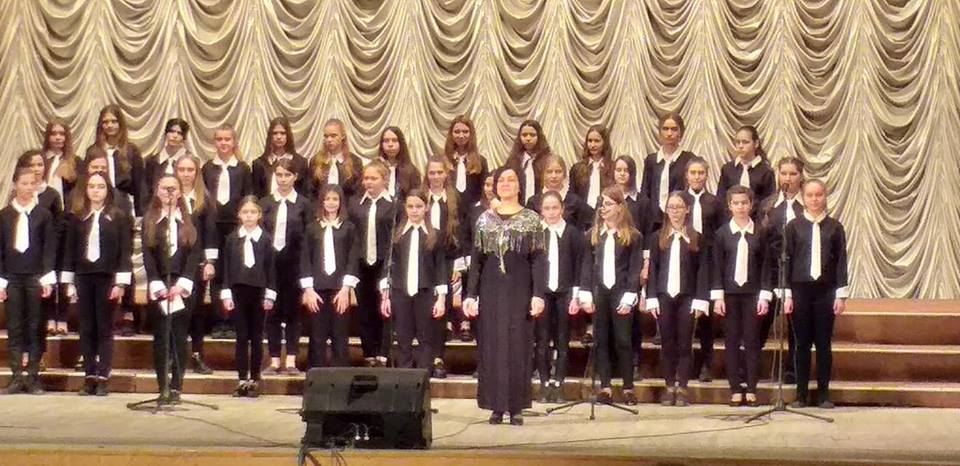 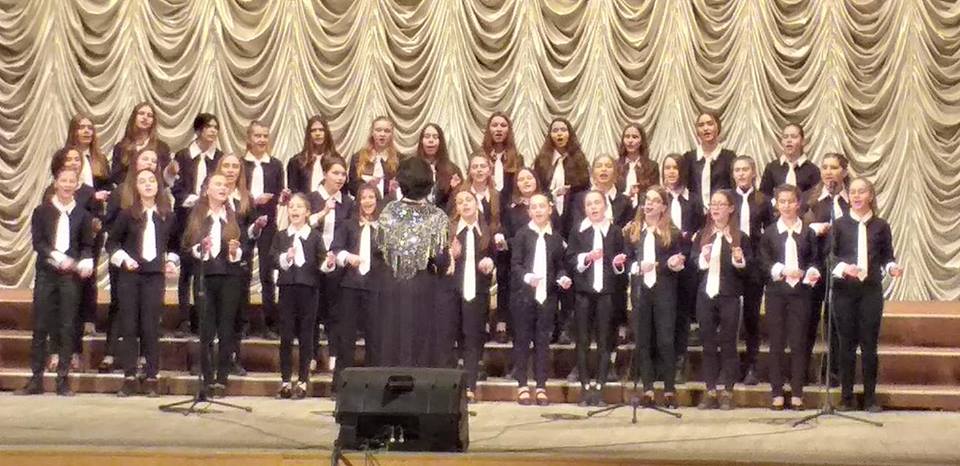 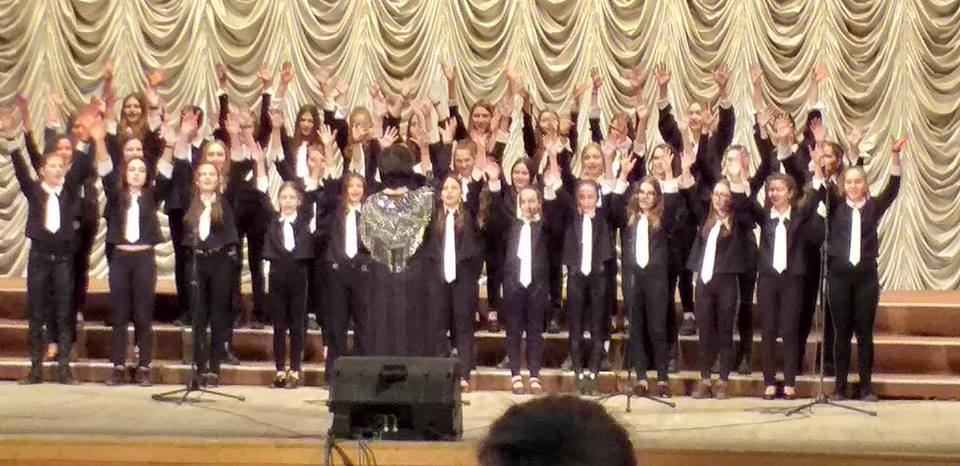 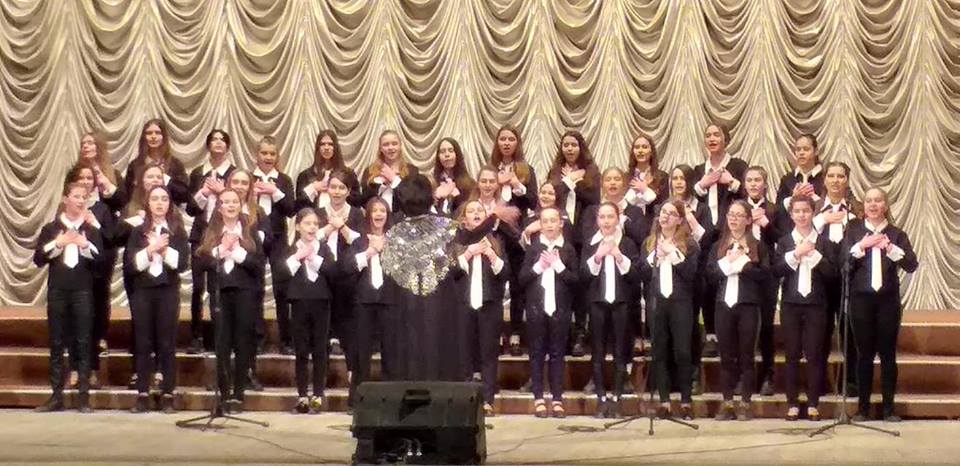 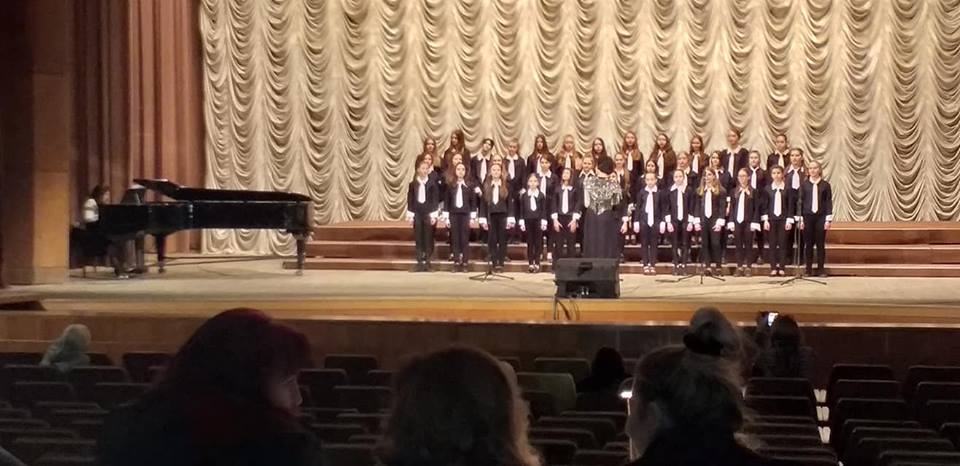 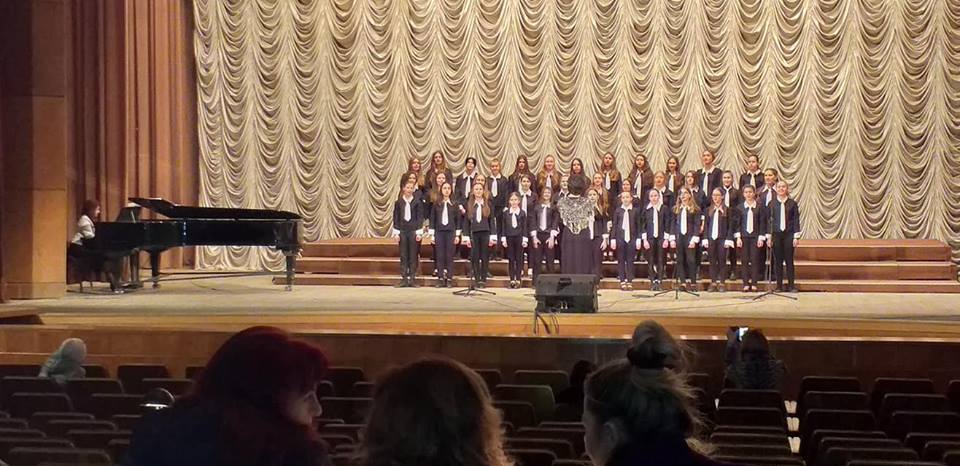 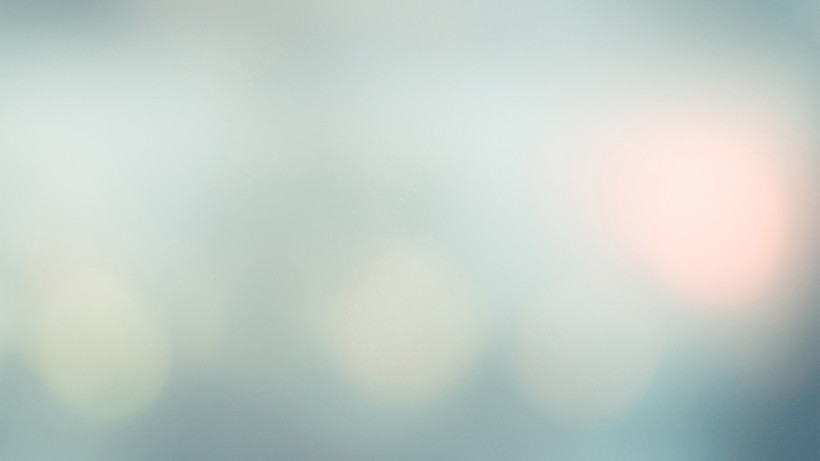 Переможці ІV Міжнародного проекту-конкурсу "Тарас Шевченко єднає народи". 
 Білик А. 11-Б. -    2 місце - "Відеоформат читаної поезії Т.Шевченка українською мовою". 
 Колектив читців: Рудницький Д., Гоцяк З., Чубар В., 
Лотоцька Н., Маєвський Т. - "Відеоформат читаної поезії Т.Шевченка українською та іноземними мовами"( номінація "Креативне бачення")
 "Відеоформат співаної поезії" : Гребеняк В.- 1місце,
Гоцяк З.- 3 місце. 
Підготували вчителі: Яшкін Р.М., Писуляк Н.П., Гусак Л.І., Рудницька О.В.
 У підномінації “ Образотворче мистецтво ” (номінація “ Мій Шевченко у художньому втілені ”);
 Дуда І. – 3 місце 
Галушка Р. – 2 місце 
У номінації “ Мій Шевченко у художньому втілені”, підномінації “ Хореографія ”:
Ансамбль народного танцю “Галичанка” – 1 місце  (Михальчук З.М.)
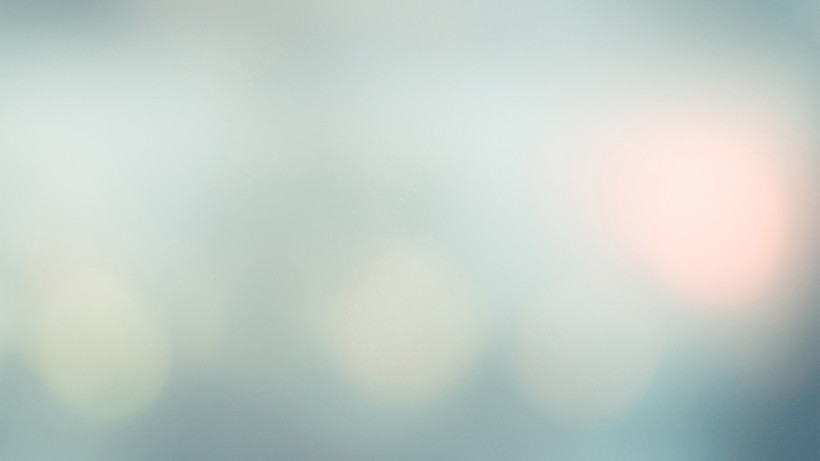 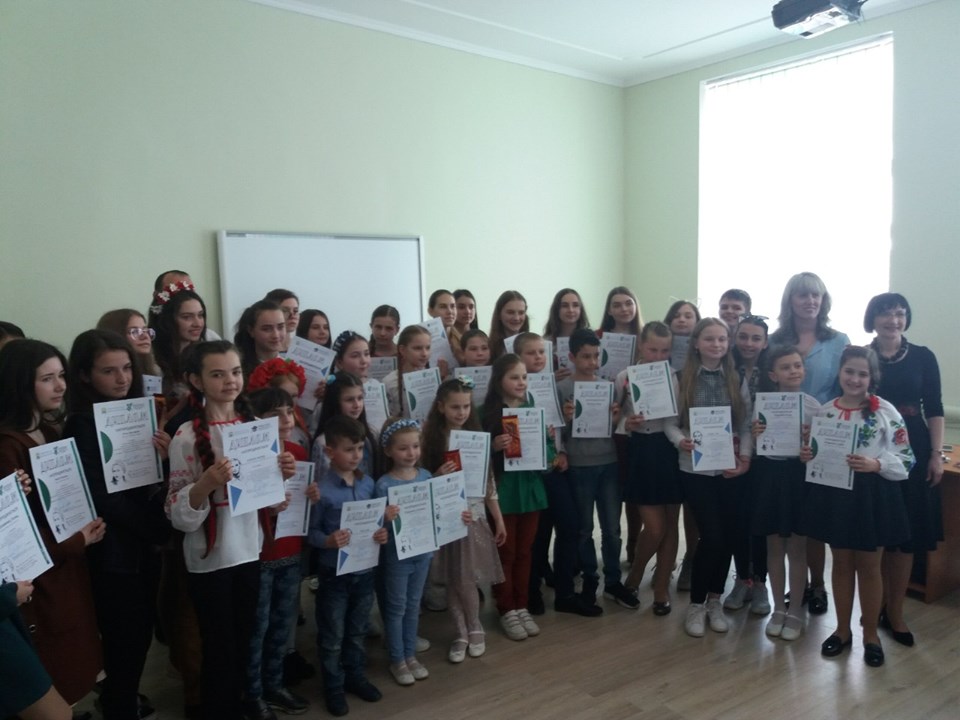 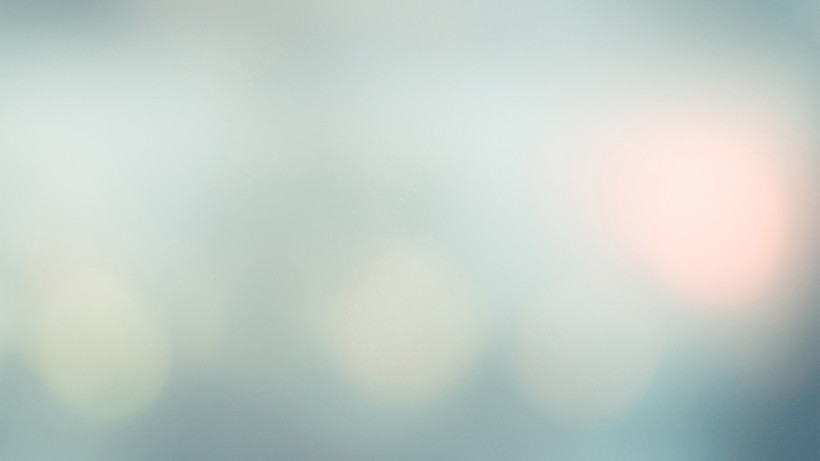 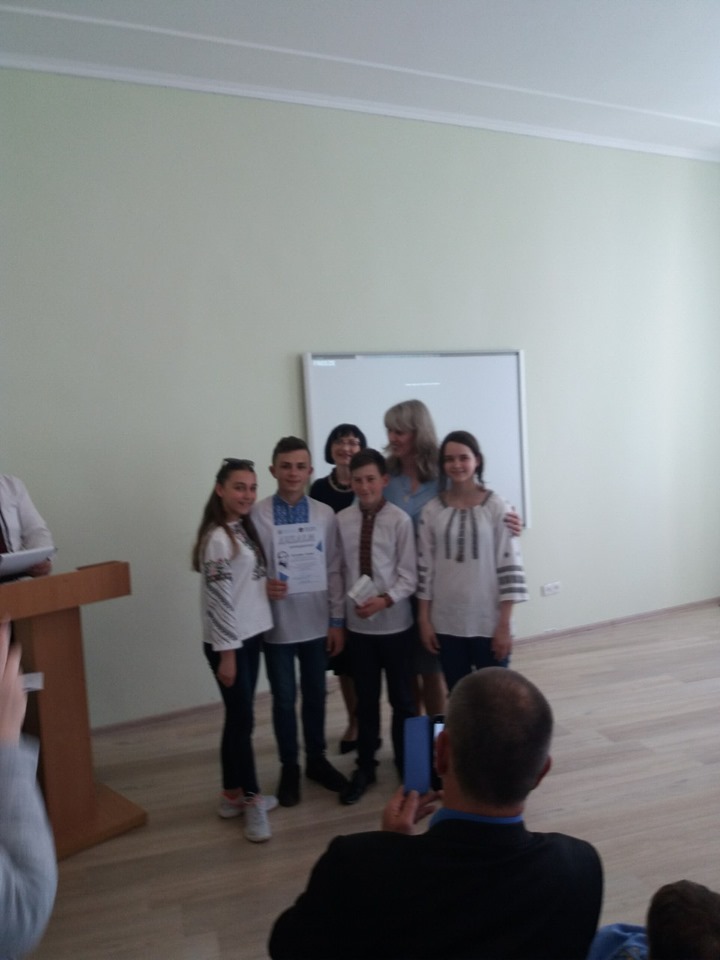 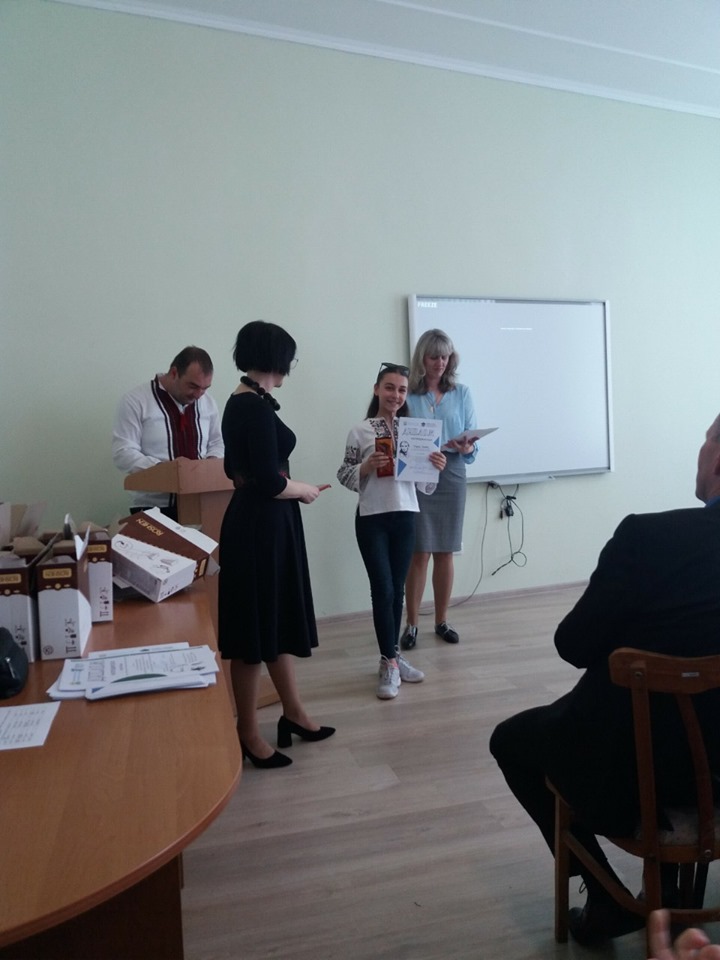 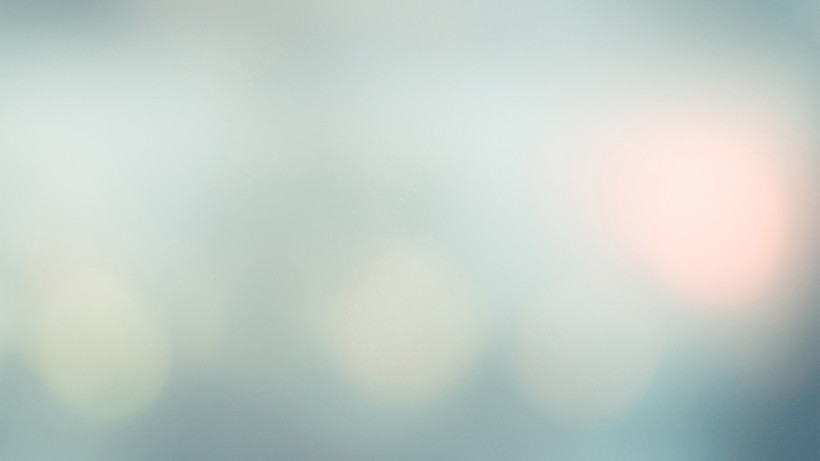 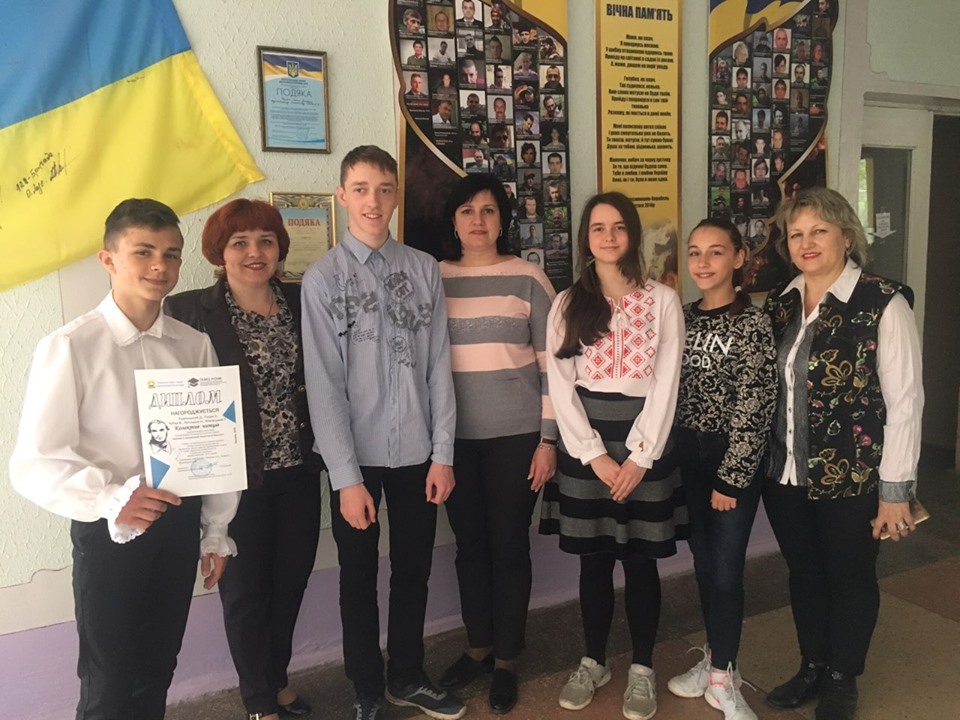 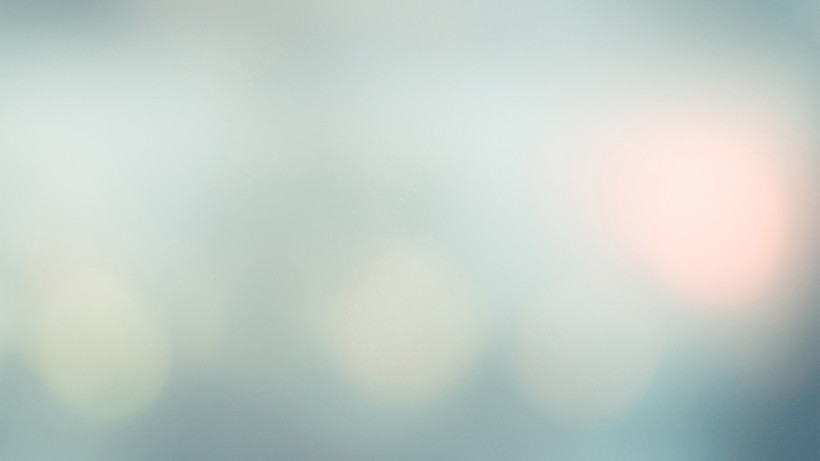 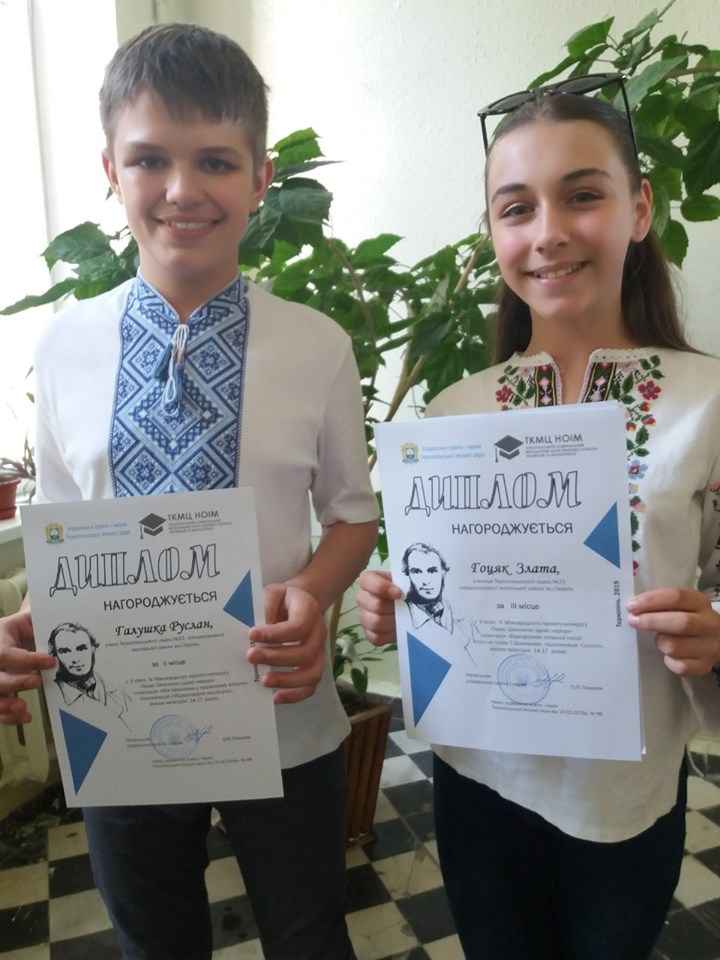 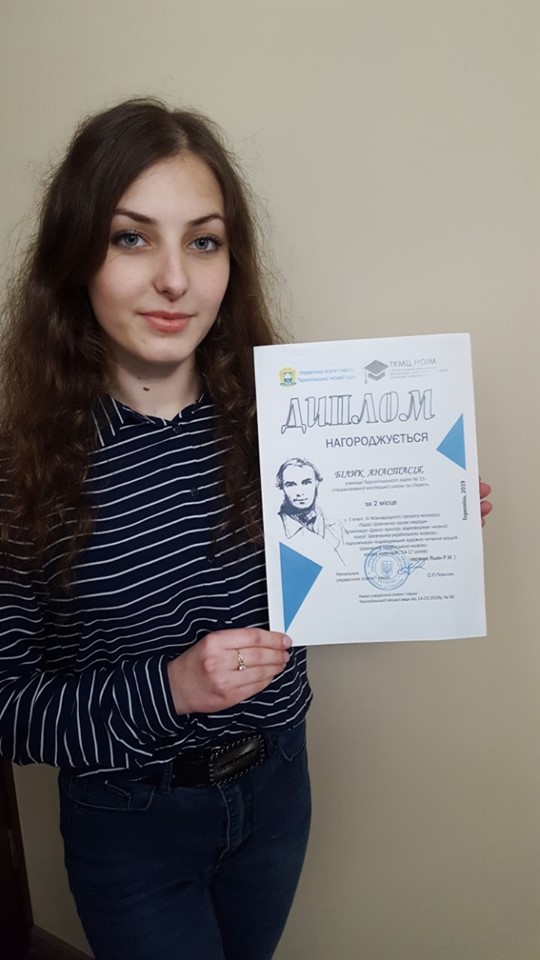 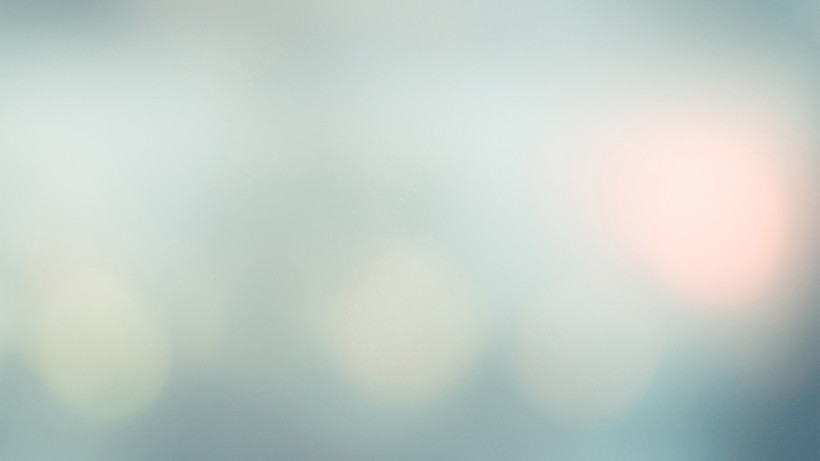 12 травня хор школи взяв участь у міжнародному фестивалі духовного співу "Ave Maria" в м. Кременець
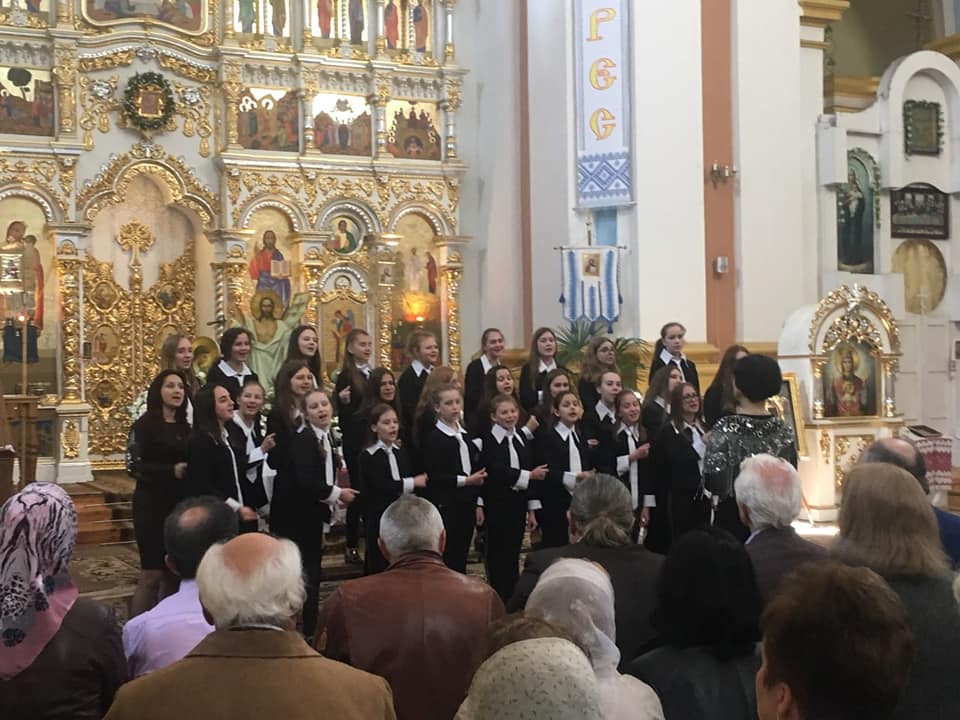 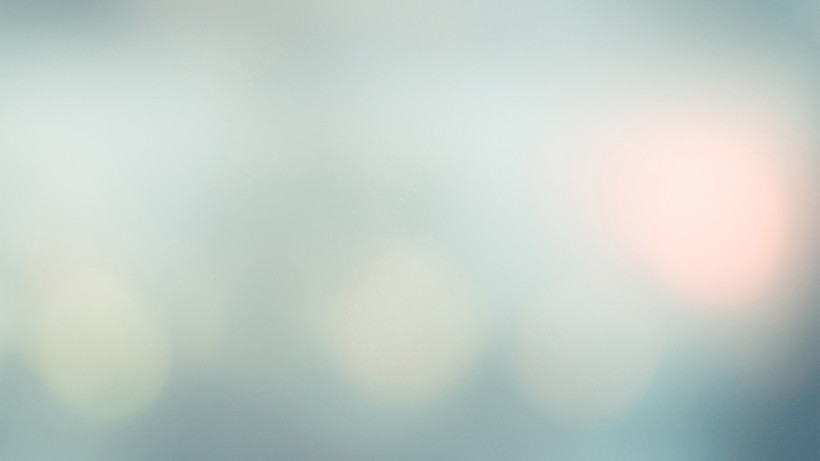 Акція, присвячена до дня Захисту Дітей, місто Харків, площа Свободи. Проект "Ми діти, ми-Всесвіт"
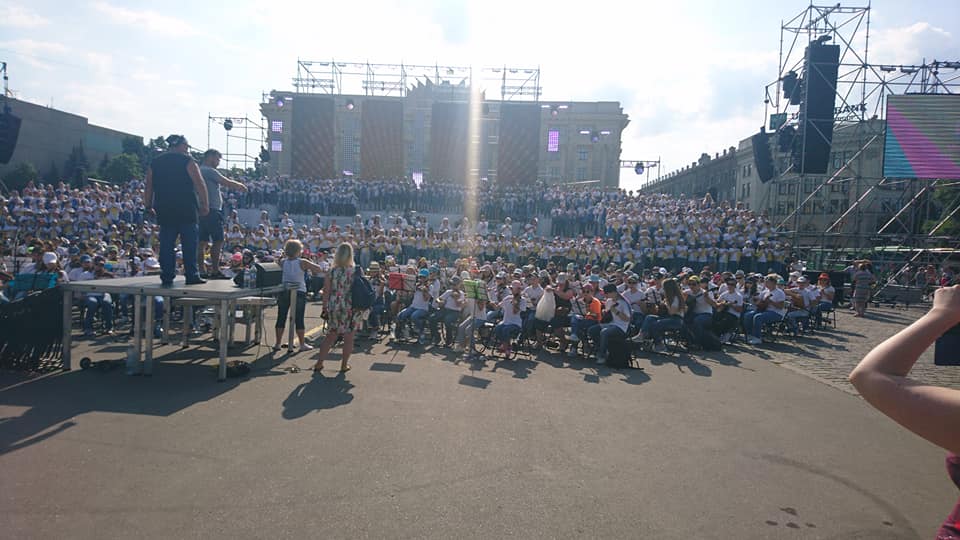 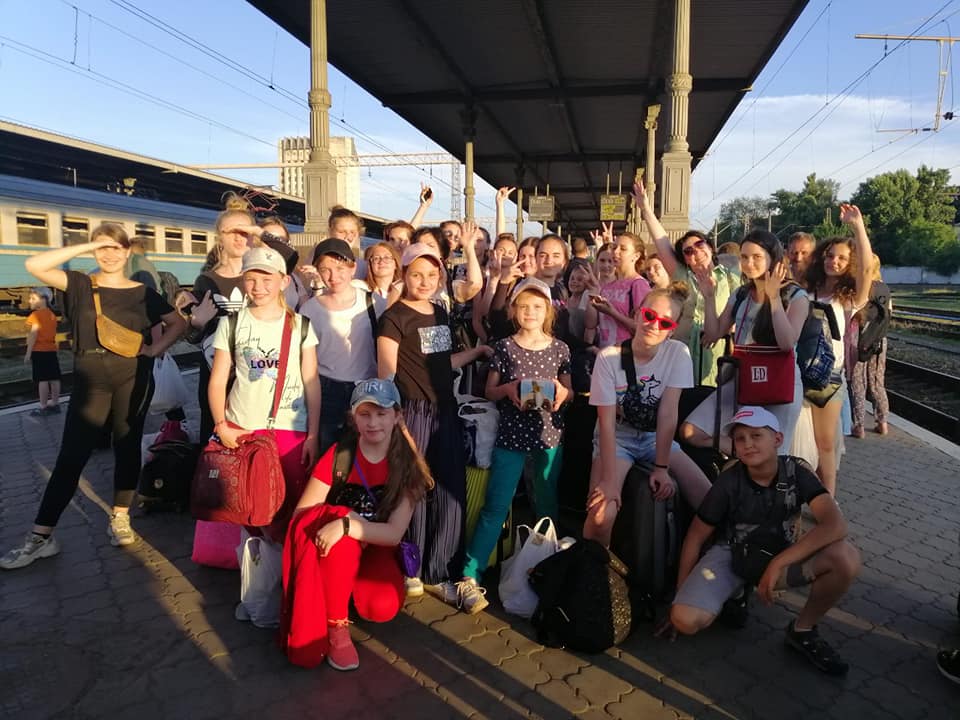 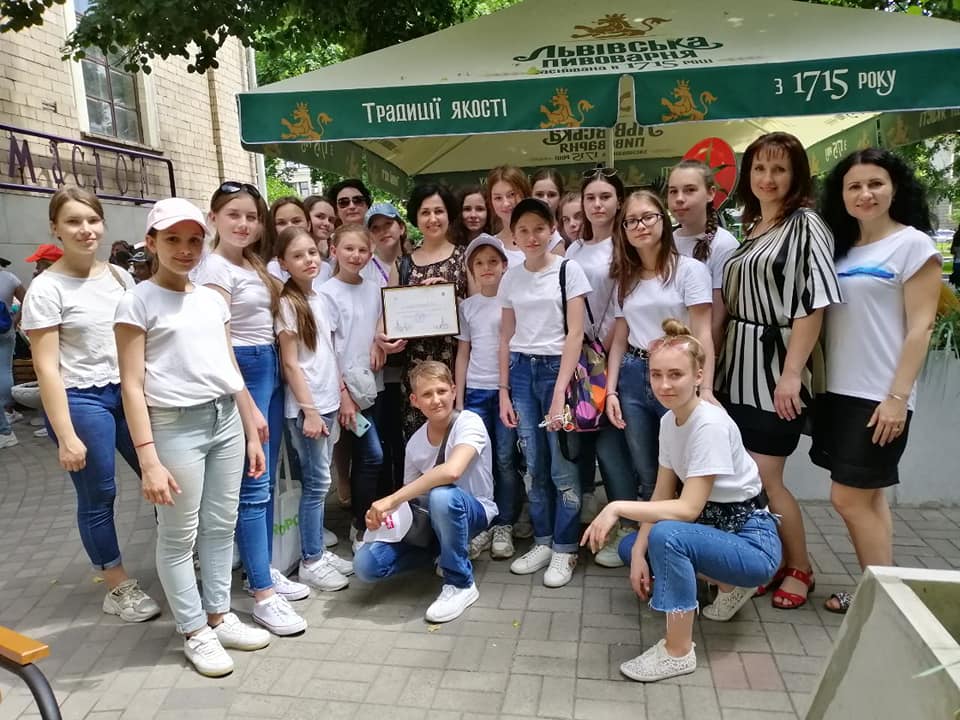 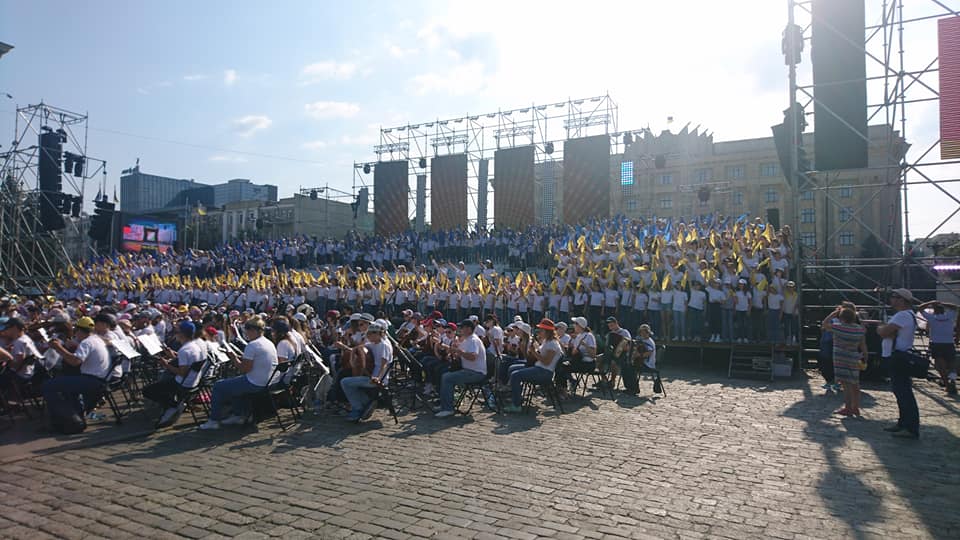 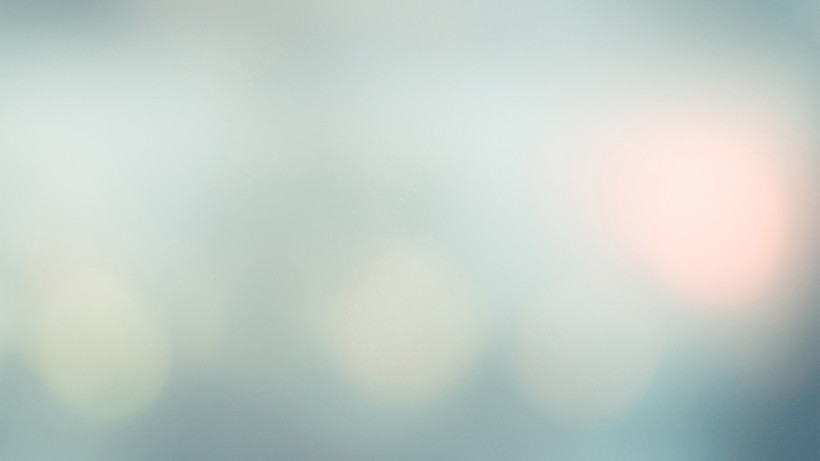 Подорож у Харків з хором на грандіозний проект до дня захисту дітей
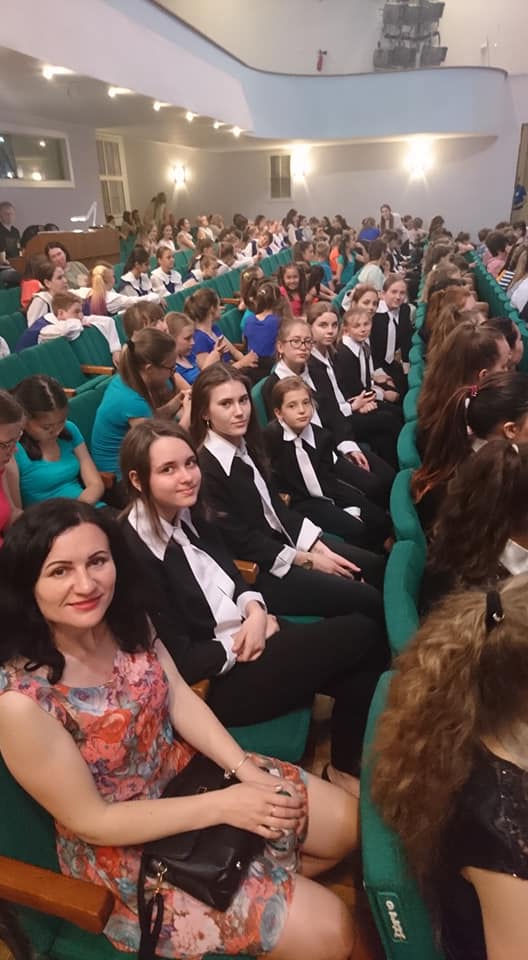 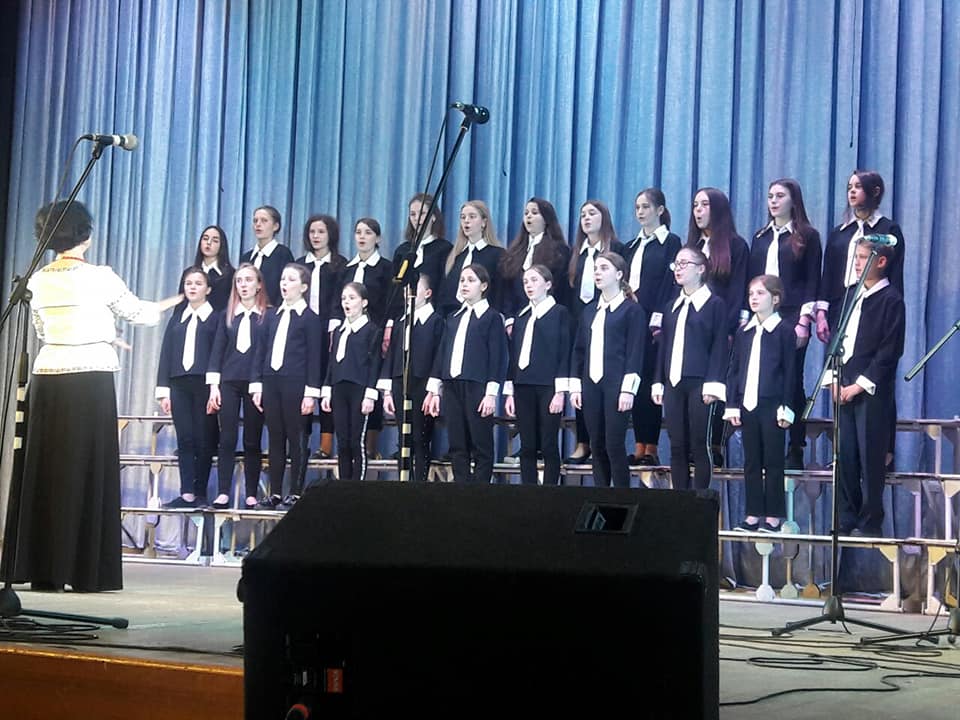 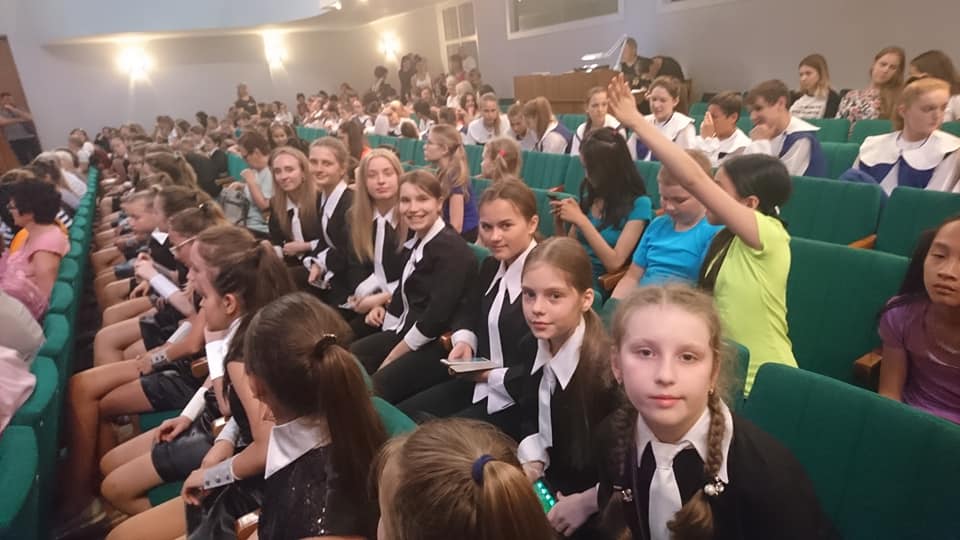 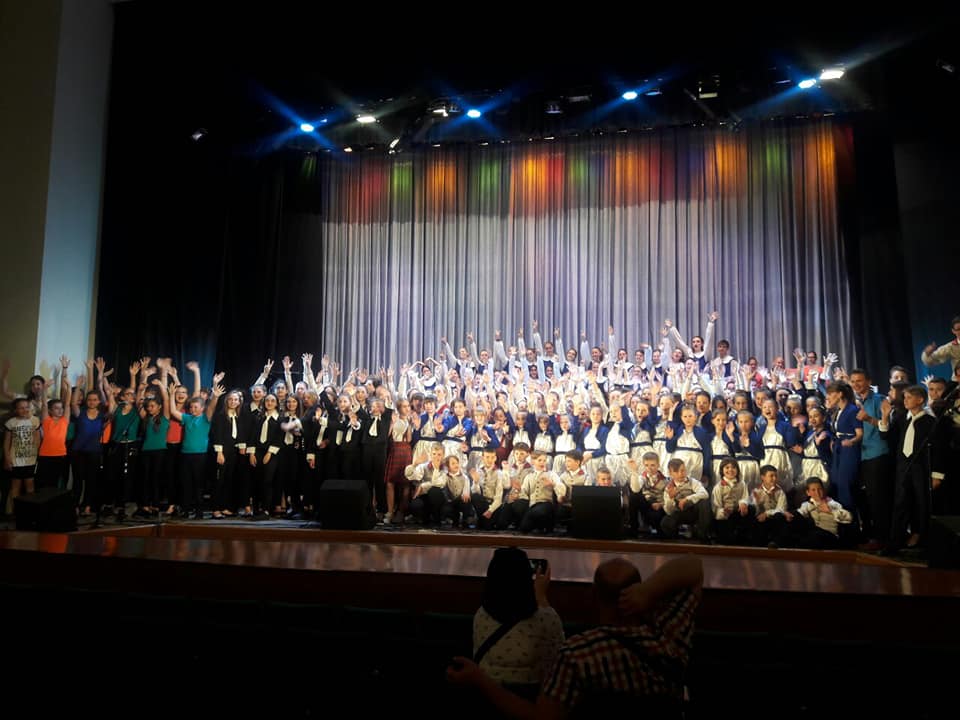 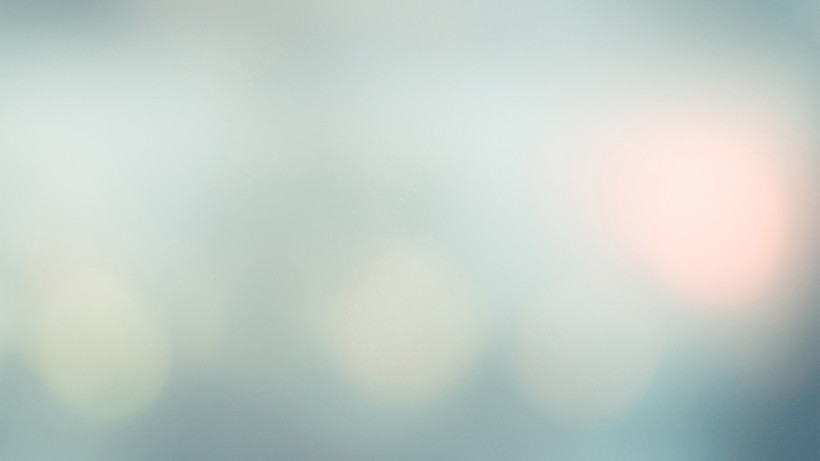 Екскурсії
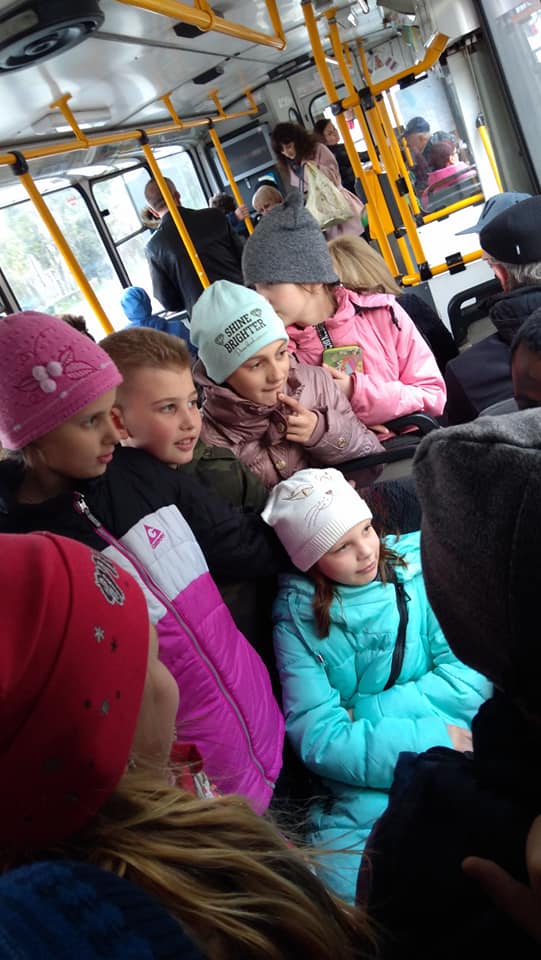 Протягом звітного періоду учні ліцею відвідали обласний драматичний театр імені Т.Г. Шевченка, театр актора і ляльки, кінотеатр ім.. І. Франка;
- Відбулися екскурсії з учнями 1-А, 1-В, 2-Б, 3-А, 3-Б у музей пожежної охорони Управління ДСНС;
-  Екскурсії містом Тернополем, Буковини, фортецею Теребовля,Збараж, Львів, Чернівці, Дубно, Луцьк, Мукачеве, Ужгород, Трускавець, Торське, Чинадієво, Більче - Золоте, Кривче  відвідали класи: 3-А, 2-А, 4-Б, 10-А, 5-Б, 6-А,7-Б, 8-А, 2-В, 3-В, 11-Б, 9-А, 8-Б, 6-Б, 8-В
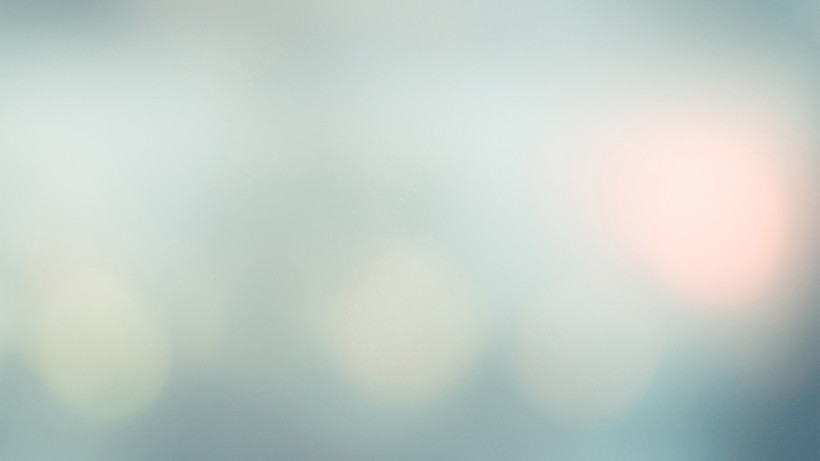 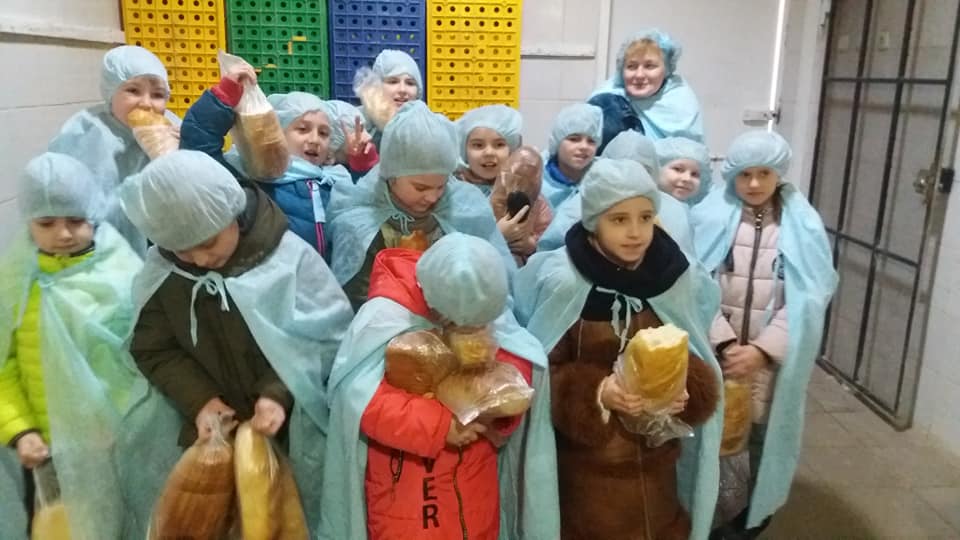 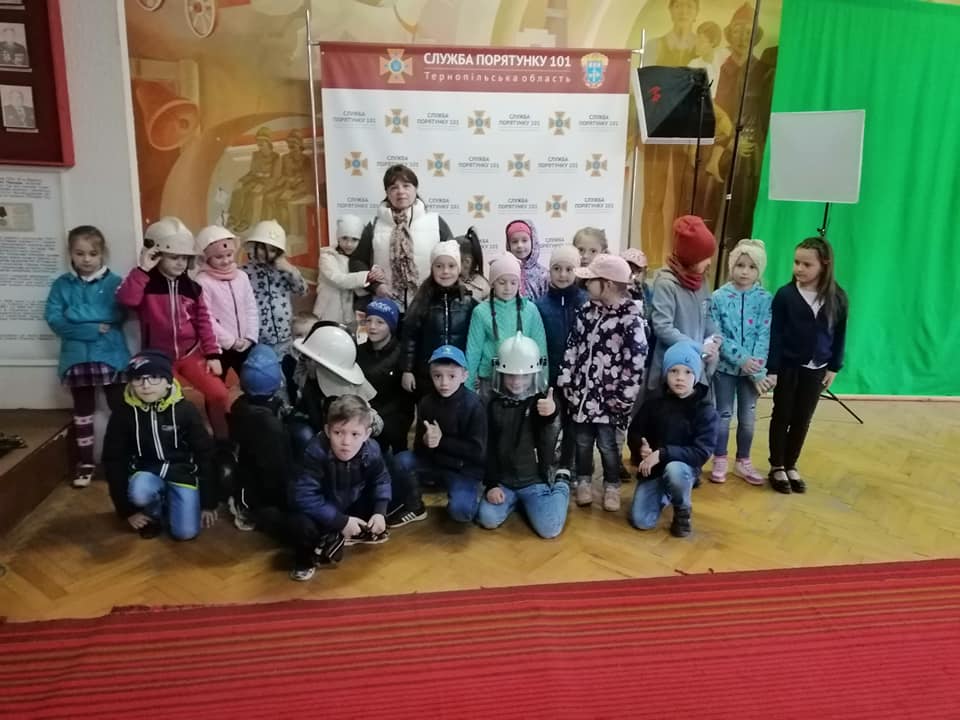 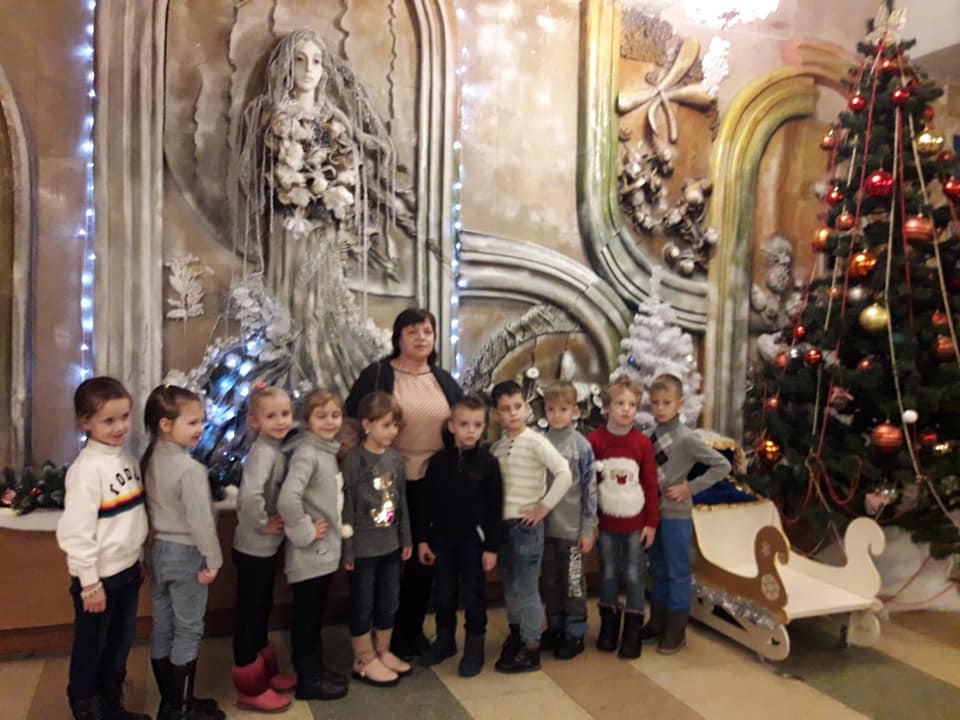 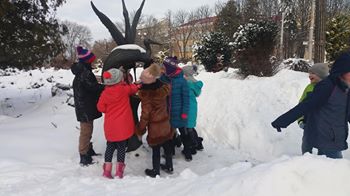 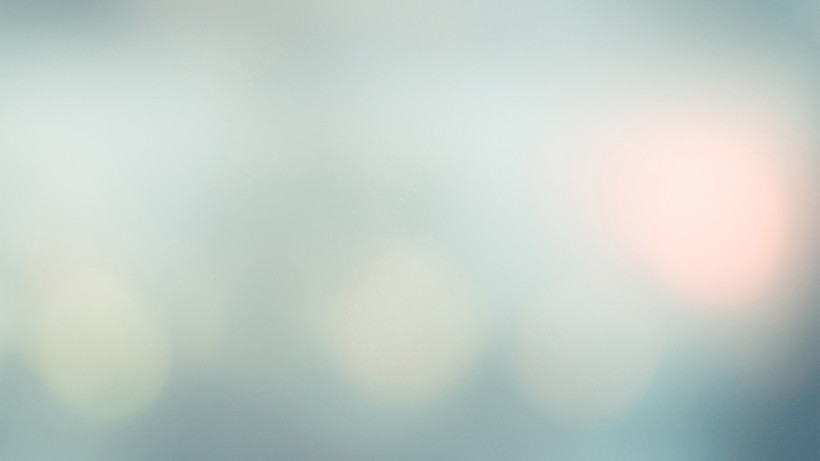 Екскурсії по Закарпатті 6-А, 8-Б, 7-А
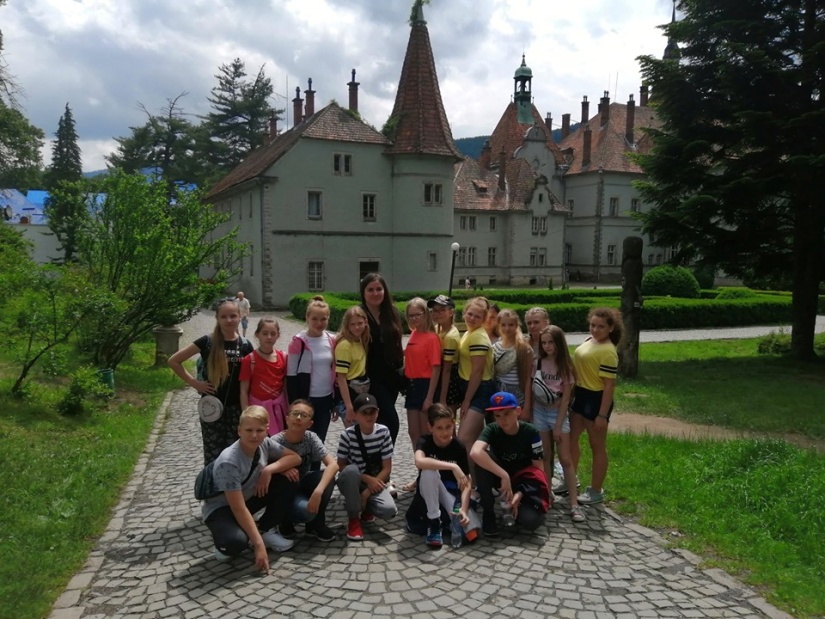 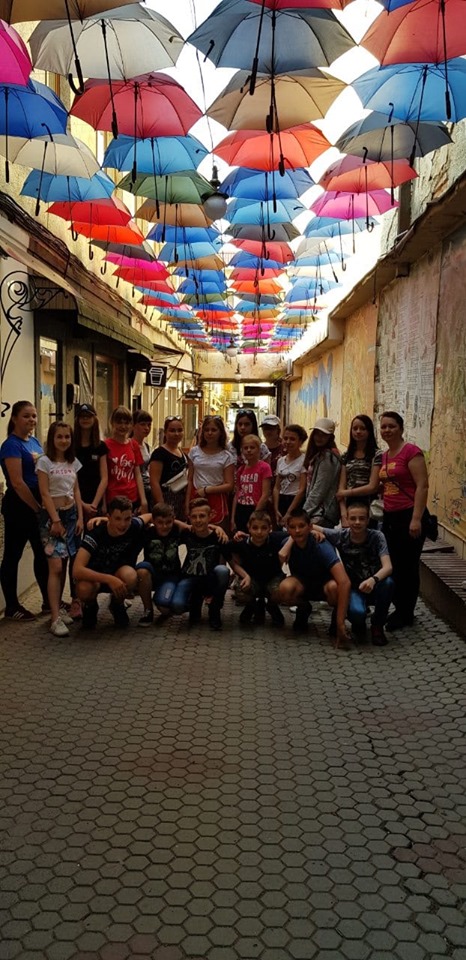 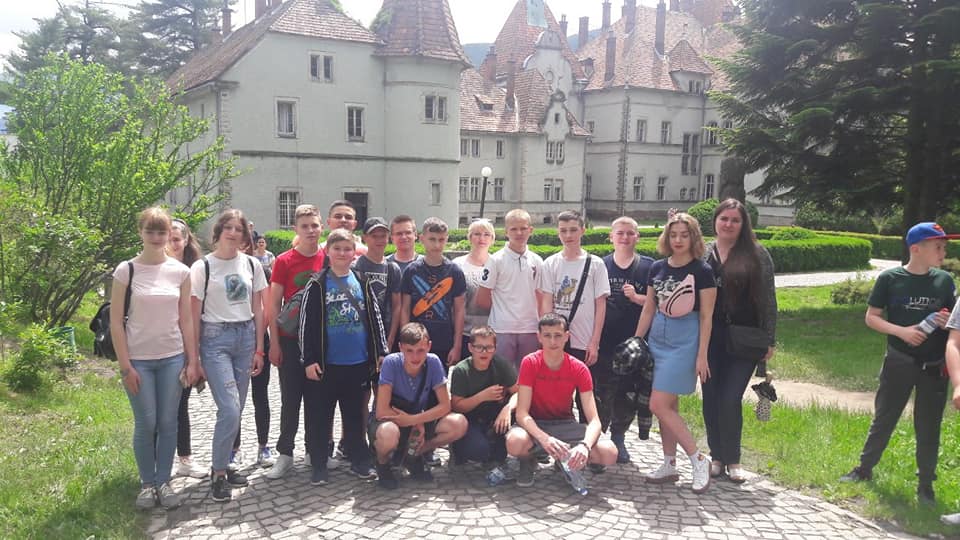 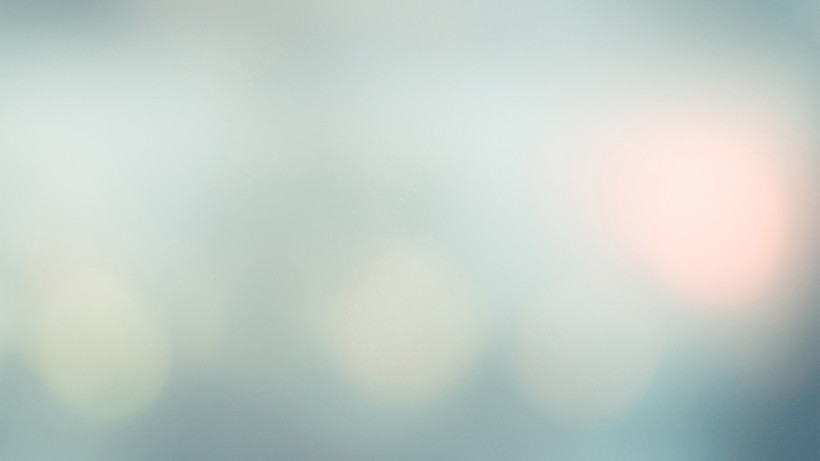 7-Б у м.Трускавець
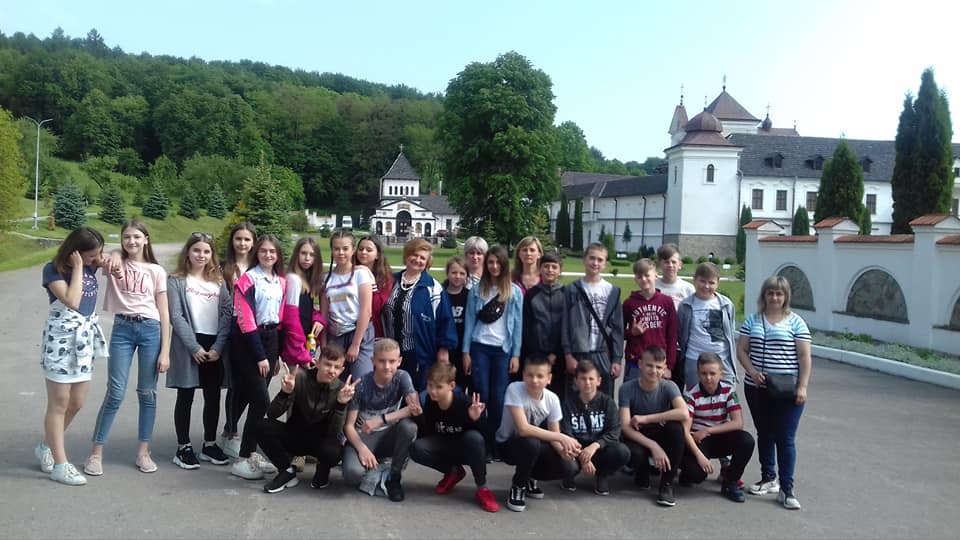 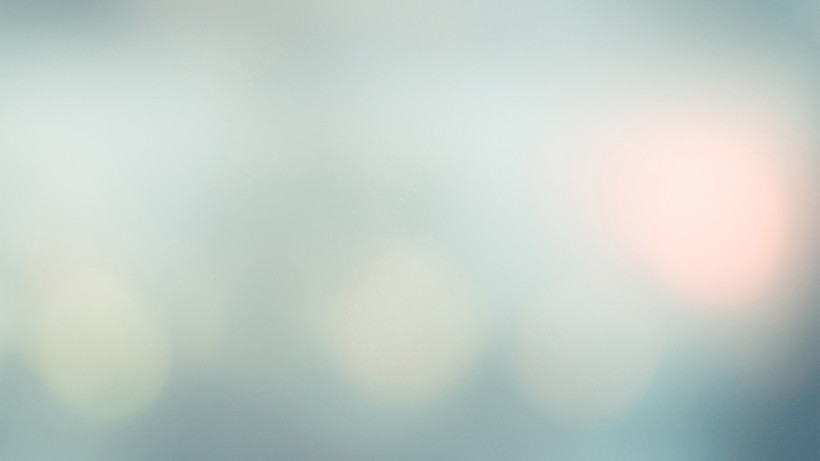 Літній табір
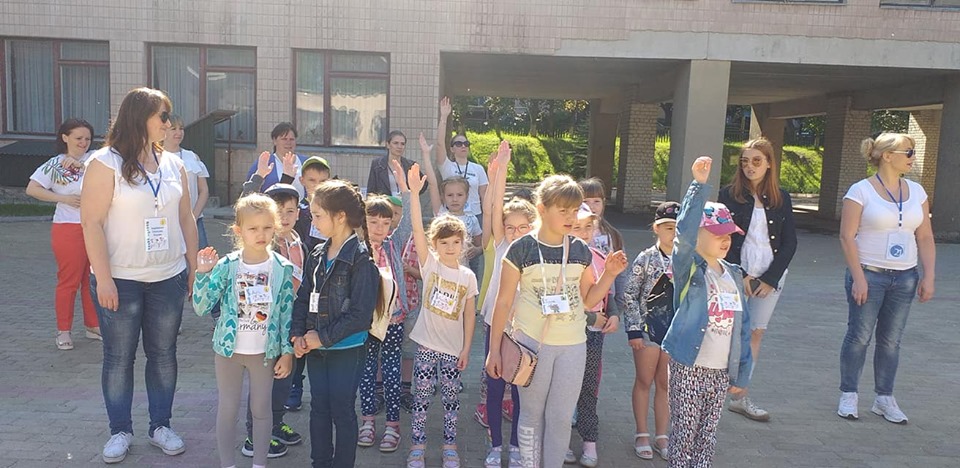 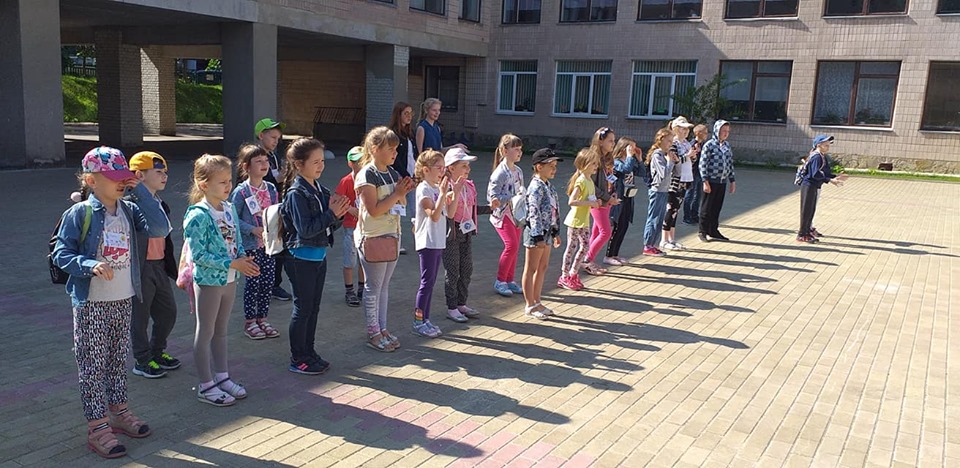 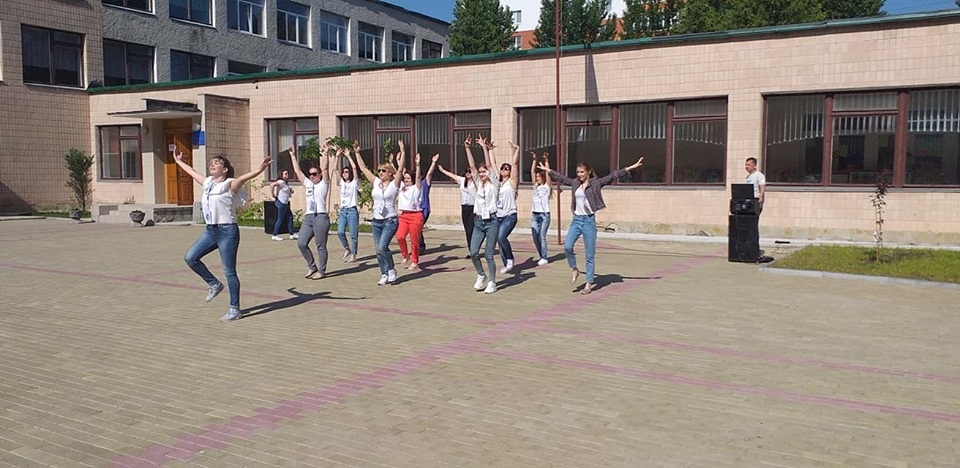 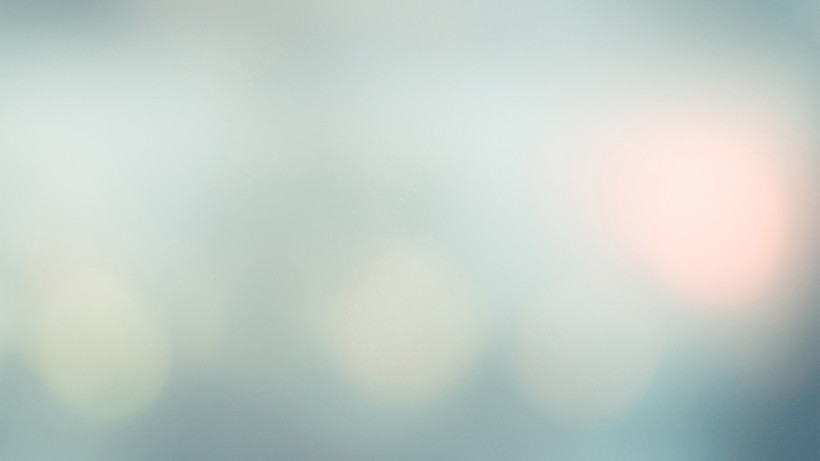 Робота завідувачки шкільної бібліотеки Гаврон М.Є.
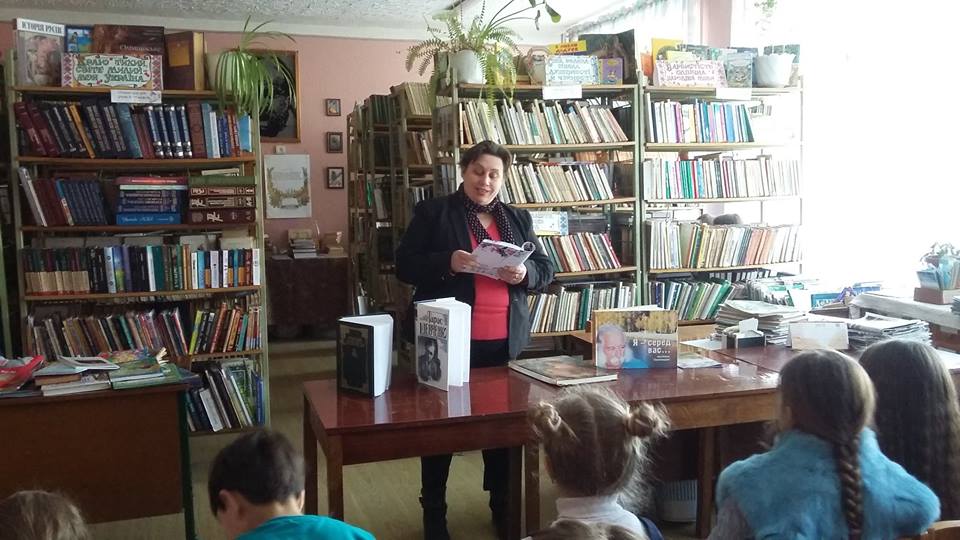 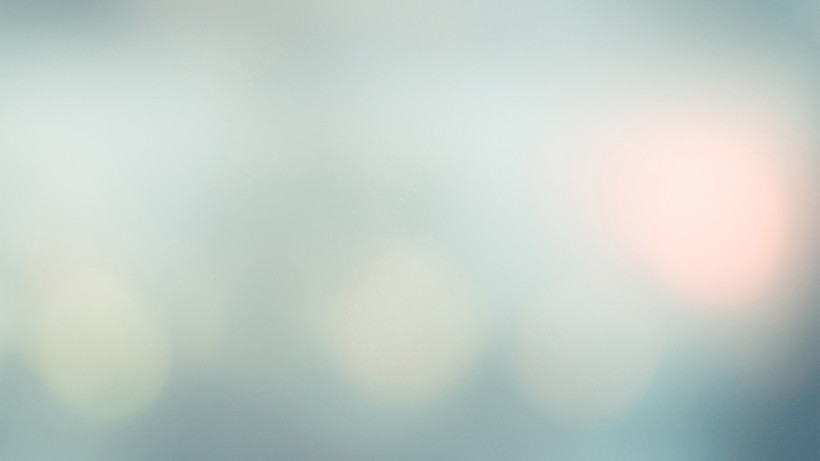 Традиційними є виступи учнів під час тематичних заходів у бібліотеках №5,4.
- до Дня Соборності “100 років боротьби” (Гаврон М.Є., Буяк О.М., 8-А клас)
Героїв країна - моя Україна...  - акція пам'яті Небесної Сотні "Героїв країна - моя Україна", за участю ст. наукового співробітника відділу Новітньої історії Тернопільського обласного краєзнавчого музею Боженко Н.Г та ветерана-добровольця, учасника бойових дій на Сході України, заступника голови ГО "Об’єднання Бойових Побратимів" Войцехівського І. (9-А клас,    Казаєва Н.А, бібліотекар - Гаврон М. Є.) ;
 зустріч із Пластунами (Гаврон М.Є., 6-А, 6-Б, класні керівники);
- Захід пам'яті тернопільського поета Сергія Сірого. Вокальний ансамбль вчителів «Сольвія»
учні10-А Гаврон М.Є. Дмитришин О.В.
 Єднання  поколінь.  Літературн0-музисна композиція “ Сердечні пристрасті і розчарування Кобзаря ” .  (8-А, 6-Б, 11-А, ансамбль народного танцю “Галичанка”, керівник Михайлишин З.М.);
 екологічна хвилинка “ За нас ніхто планету не врятує…” (10-А, Гаврон М.Є.);
Екологічна хвилинка “За нас ніхто планету не врятує…”   (10-А);
 засідання круглого столу в рамках громадського проекту «Можливості – обмежені, здібності безмежні»
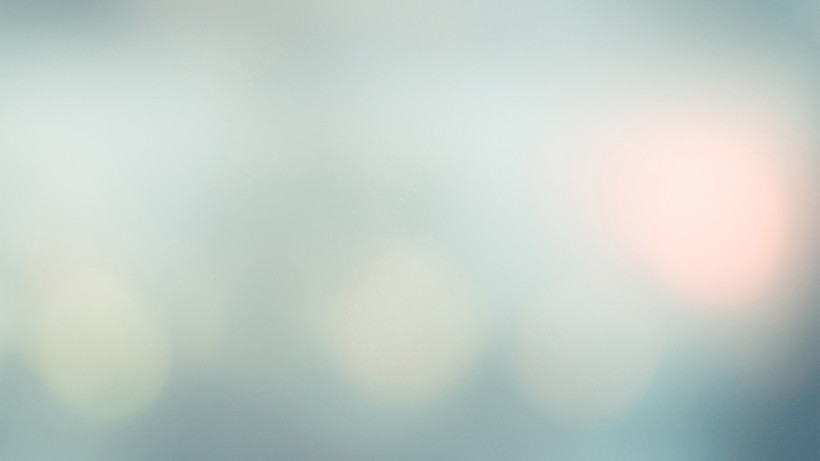 21 лютого Героїв країна - моя Україна... У бібліотеці-філії №4 для дітей  відбулася акція пам'яті Небесної Сотні "Героїв країна - моя Україна", (кл. керівник Казаєва Н.А, бібліотекар - Гаврон М. Є.)
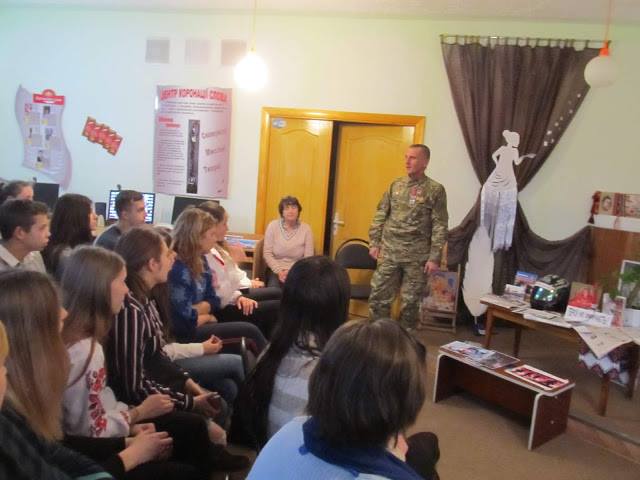 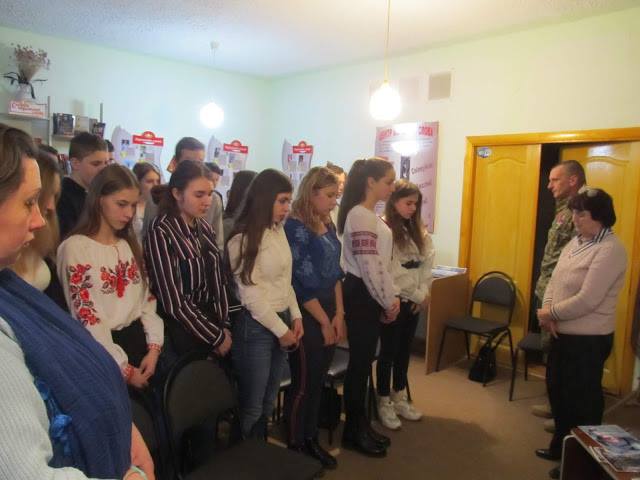 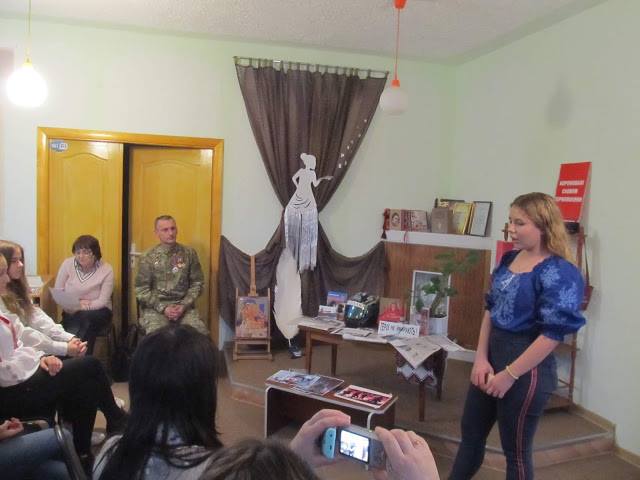 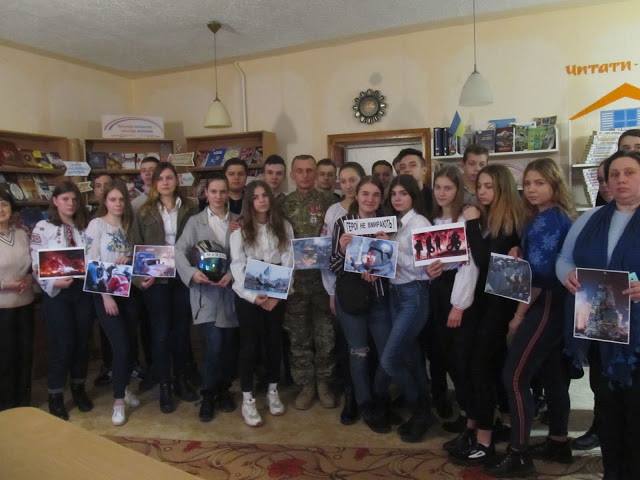 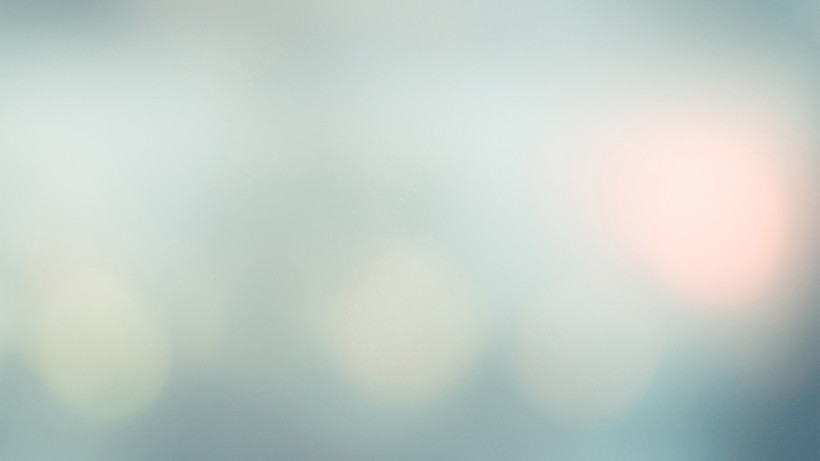 22 лютого Разом з учнями 10-А класу на творчій зустрічі з талантами рідног краю, присвяченій Дню рідної мови у бібліотеці № 8 (вчитель Кучерук С. П., бібліотекар Гаврон М.Є. )
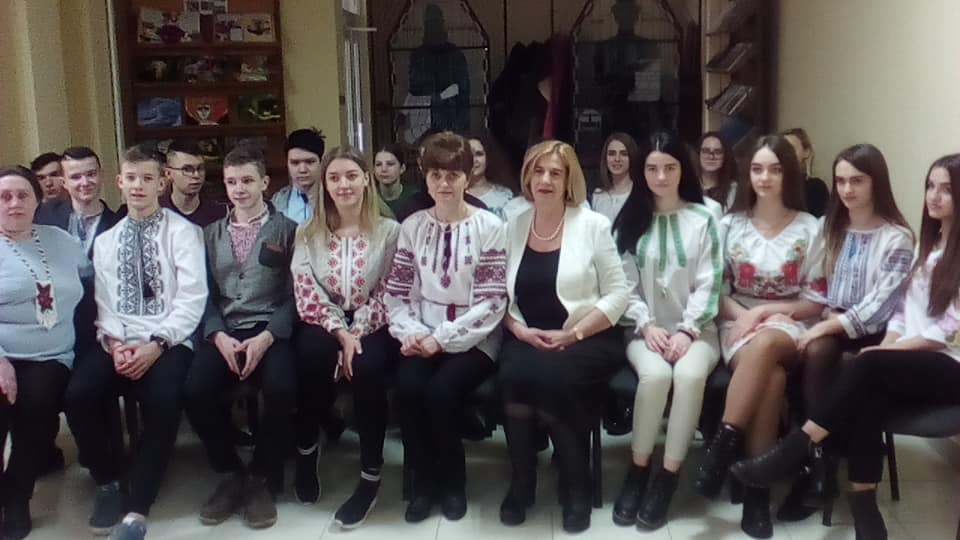 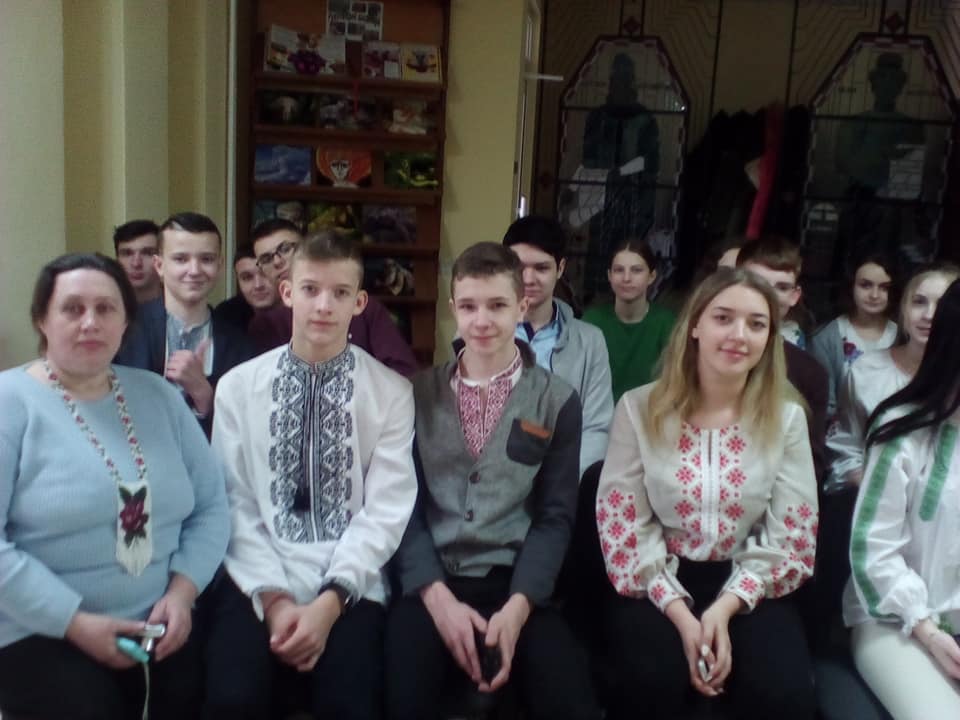 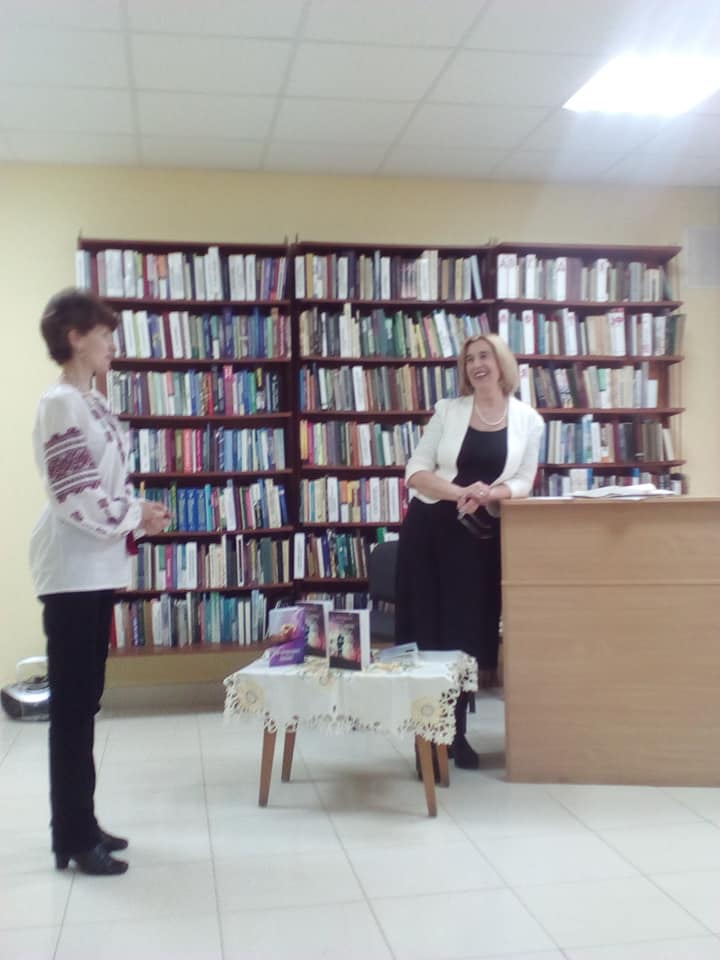 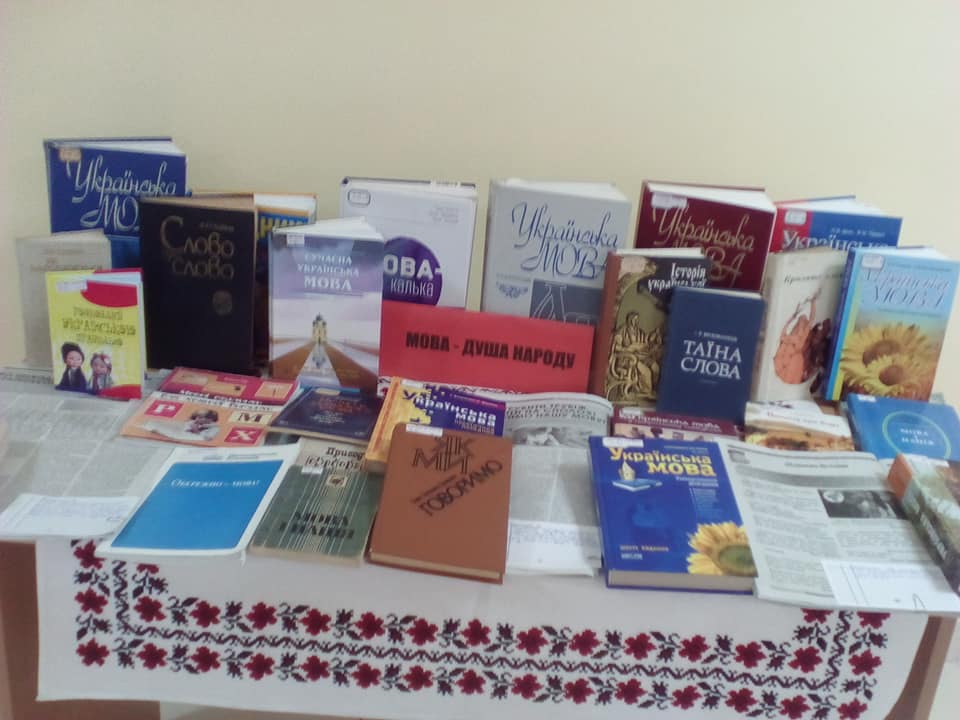 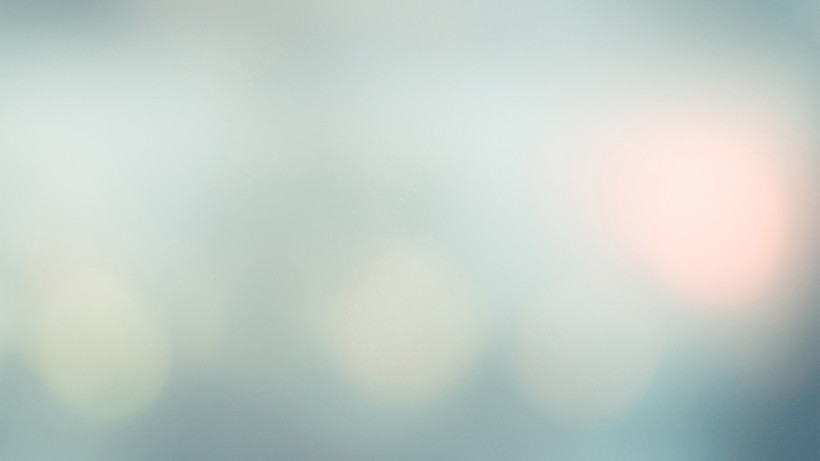 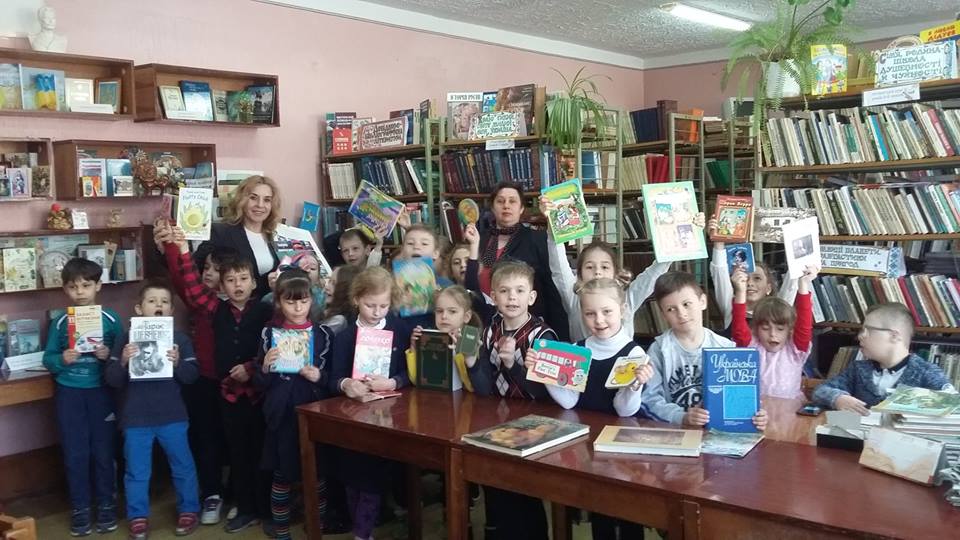 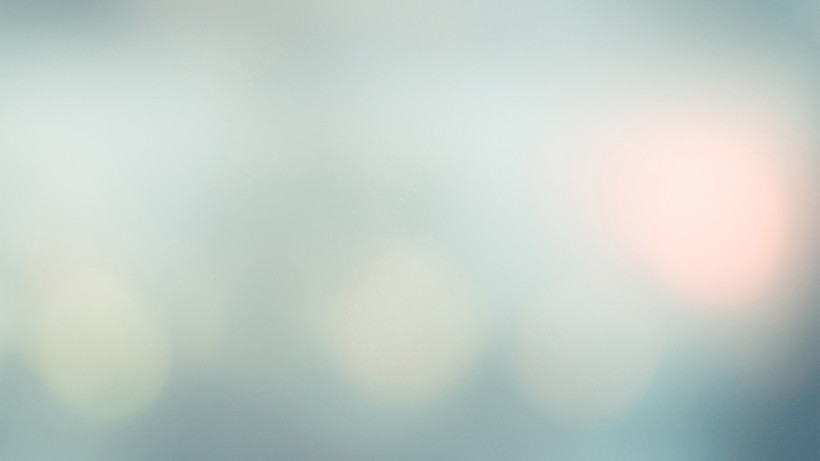 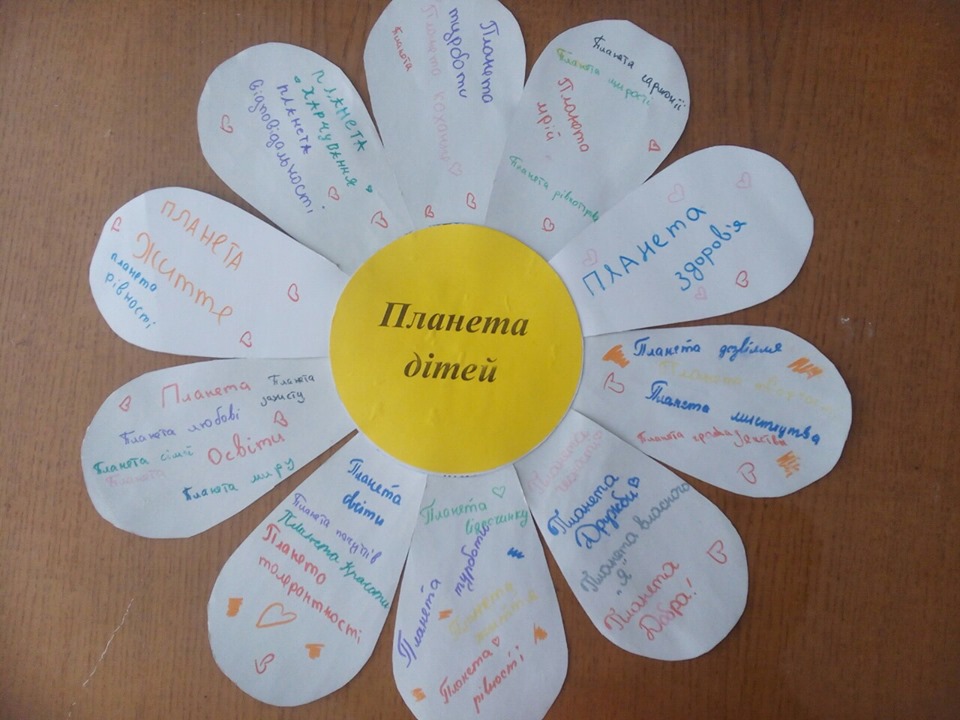 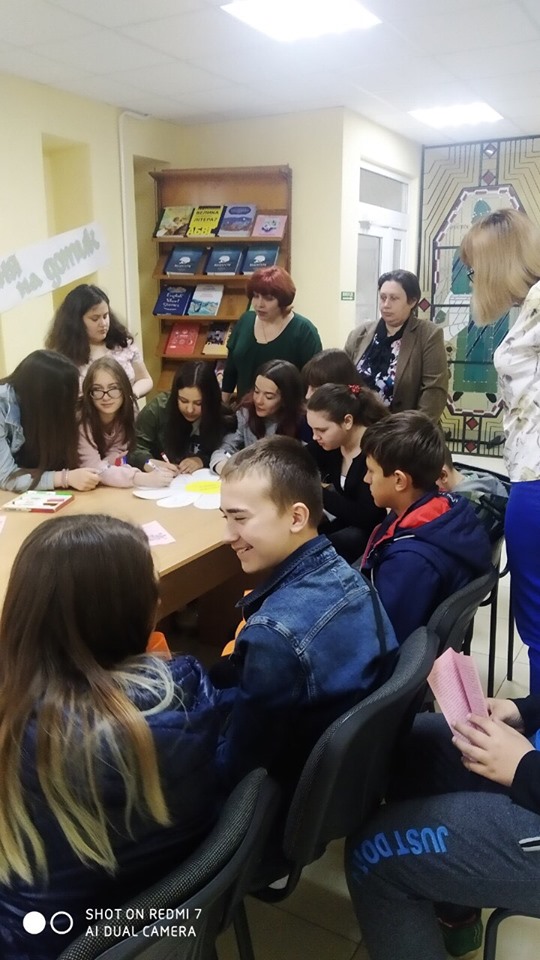 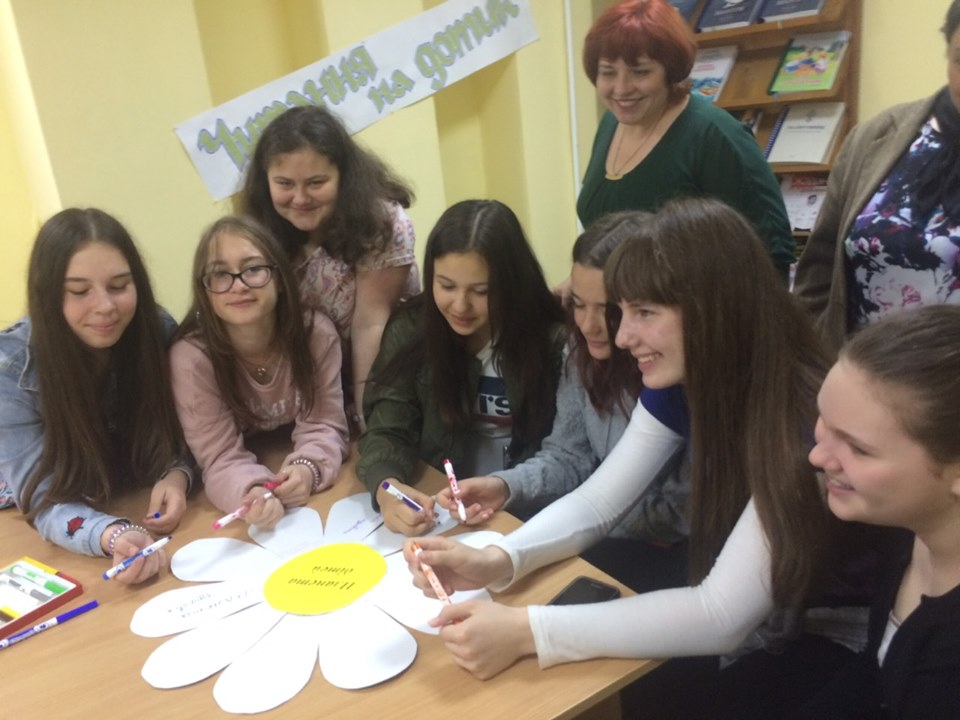 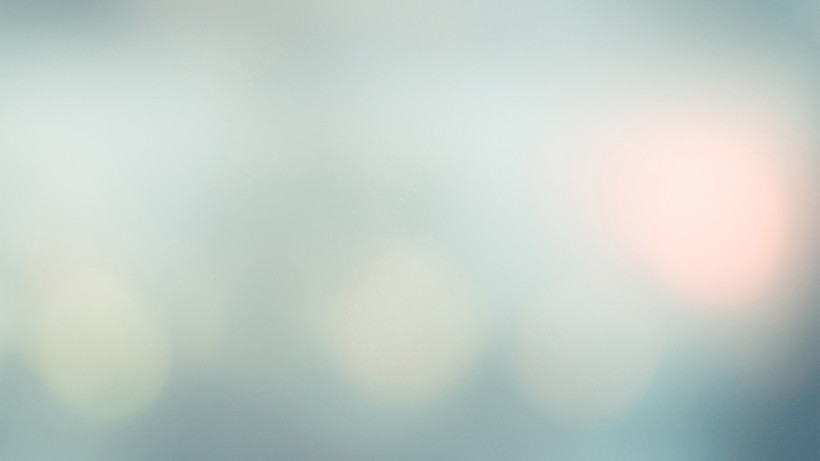 Робота педагога-організатора та учнівського парламенту КОД(Інформація про заходи звучала вище)
Засідання учнівського парламенту щомісяця (Секелик І.І.):- «Що для мене учнівське самоврядування?»- «Риси успішної людини»
«Розвиваємо лідерські та комунікативні здібності»
- «Лідер у кожному з нас»
Учнівське дозвілля – дискотеки (Секелик І.І.)
Участь у міському етапі обласного конкурсу «Виховник - 2019» (травень). Результатів ще нема. (Секелик І.І.)
Проект "Лідер у кожному з нас" надруковано у журналі Шкільний світ, № 1, 2019 р. (Секелик І.І.)
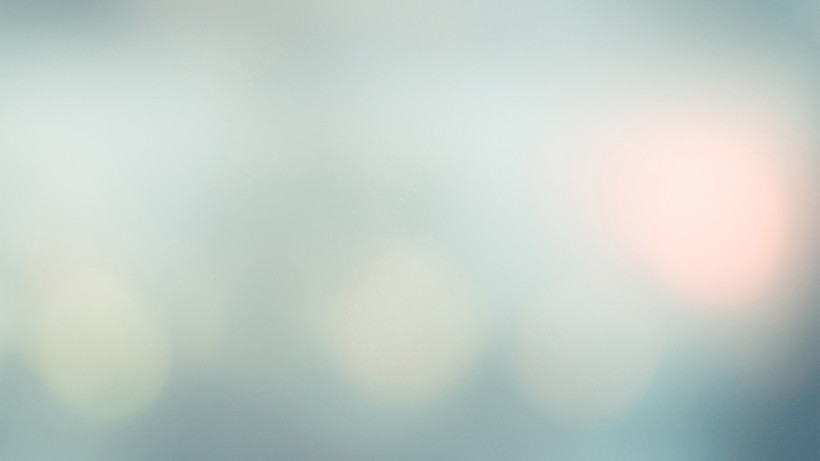 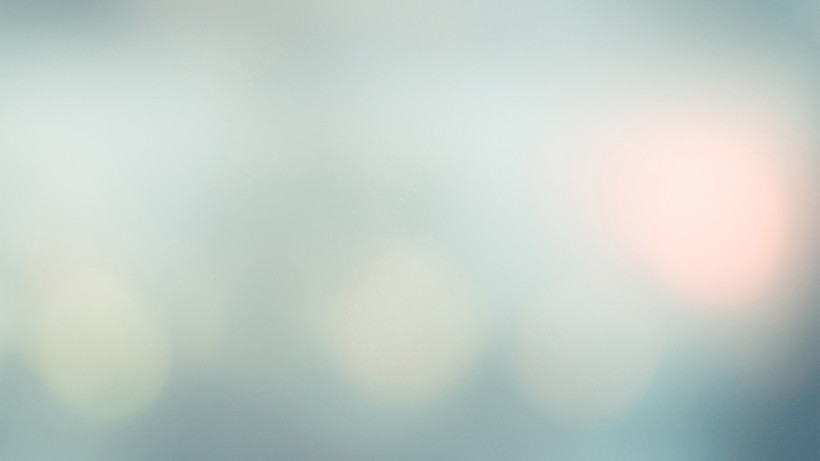 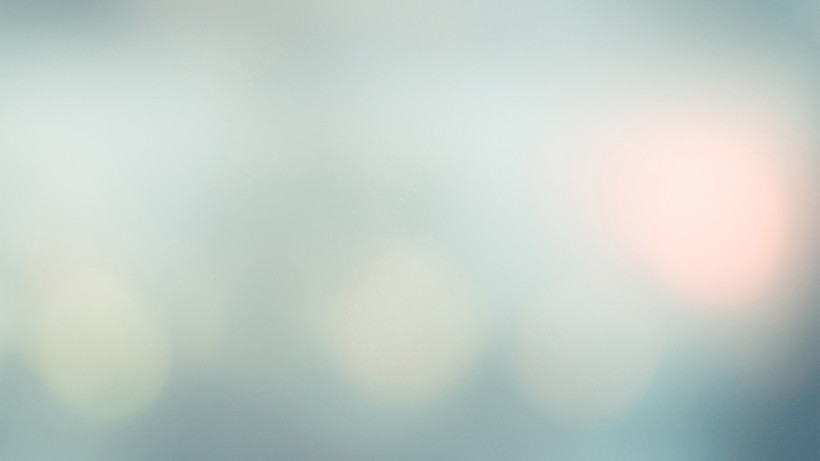 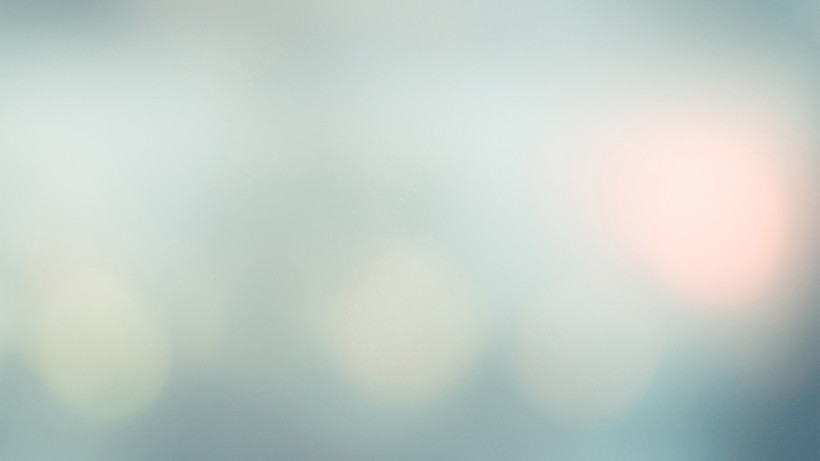 Робота соціального педагога Тимчук Л.Р.
Протягом року проводились заходи, спрямовані на соціальний супровід  дітей соціально – незахищених категорій:
створено банк даних  учнів соціально – незахищених категорій;
забезпечені безкоштовним харчуванням  діти позбавлені батьківського піклування (7),з малозабезпечених сімей (30), діти учасників АТО (22), загиблого в АТО (1),діти на інклюзивній формі навчання (8), діти, які постраждали від аварії на ЧАЕС (7), дитина з сім’ї, яка перебуває в СЖС; оформлені усі необхідні документи, щомісячно ведуться табелі з обліку харчування;
дітям позбавленим батьківського піклування оформлені Єдині квитки;
один раз в рік проводиться обстеження житлово – побутових умов проживання учнів, позбавлених батьківського піклування, складаються акти обстеження;
на кожну дитину під опікою заведена папка, де знаходяться: документ про статус дитини, відомості про опікуна, фотографії дітей, акти обстеження житлово – побутових умов проживання, психолого – педагогічна характеристика, акти бесід соціального педагога з дітьми,  забезпечення безкоштовним харчуванням, протокол отримання запрошень на благодійні акції.
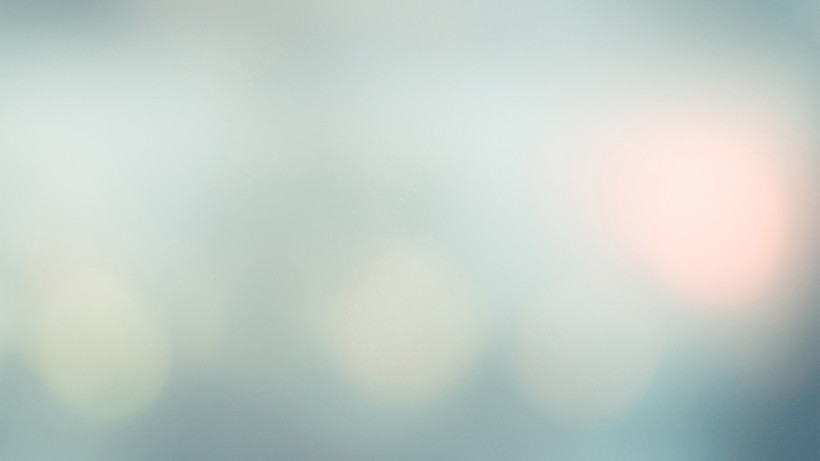 Проведено  консультації з батьками,  дітьми, які потребують особливої уваги з числа с\н категорій: організація  літнього оздоровлення, безкоштовного харчування учнів пільгових категорій,  залучення до акцій учнів пільгових категорій, бесіди з батьками, опікунами, правова просвіта опікунів, соц. патронаж  батьків -учасників АТО.Проведені індивідуальні консультації опікунів учнів 9-х класів з питань пільгового вступу дитини – сироти і дитини з прийомної сім’ї в ССНЗ.
Індивідуальні консультації учнів 9-х класів з особливими освітніми потребами і їх батьків з питань звільнення від ДПА.
Також проведена робота по забезпеченню умов для успішної інтеграції дітей інвалідів у навчально-виховний процес, толерантного відношення до дітей-інвалідів. Батьки ознайомлені з нормативно-правовою базою, яка регламентує права дітей з особливими освітніми потребами.
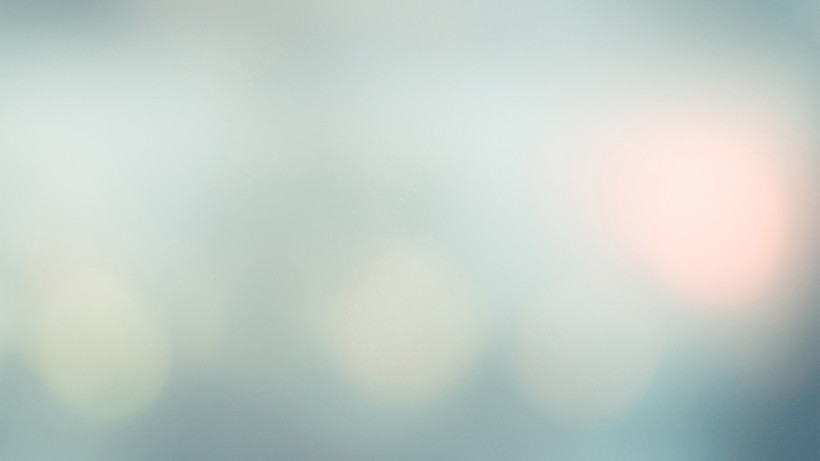 18 – 19 грудня 2018 р.  учні с\н категорій (38) - під опікою, з малозабезпечених, багатодітних сімей, які постраждали внаслідок аварії на ЧАЕС, напівсироти, діти учасників АТО  прийняли участь у музичній виставі «Десять сходинок до Бога»
     19.12.2018 р. 20 учнів с\н категорій отримали запрошення на музичну виставу «Незвичайні пригоди відважних козаків».
     13 – 14 січня 2019 р. 28 учнів с\н категорій отримали запрошення на ялинку міського голови «Новорічне перезавантаження».
   12.01.2019 р. діти з ООП (22) приймали  участь у фестивалі «Повір у себе».
   18.04.2019 р. діти з ООП (22)  отримали запрошення на театралізоване дійство до дня Великодня.
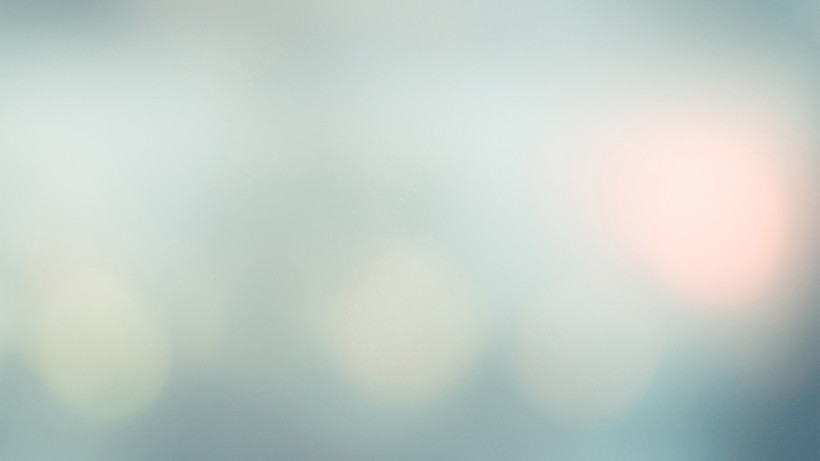 Учні соціально – незахищених категорій оздоровлюються у таборах за бюджетні кошти, діти з багатодітних сімей отримують путівки  від управлінням у справах сім’ ї, молодіжної політики, спорту та туризму.
 В 2019 р. четверо батьків надали документи для оздоровлення дітей у таборі «Лісовий» с. Скоморохи Бучацького району. Також дітям пропонують оздоровчі путівки  дитяча поліклініка, благодійні організації.
    Соціальним педагогом  проведено 220 корекційно – розвиткових занять з  дітьми інклюзивної форми навчання.
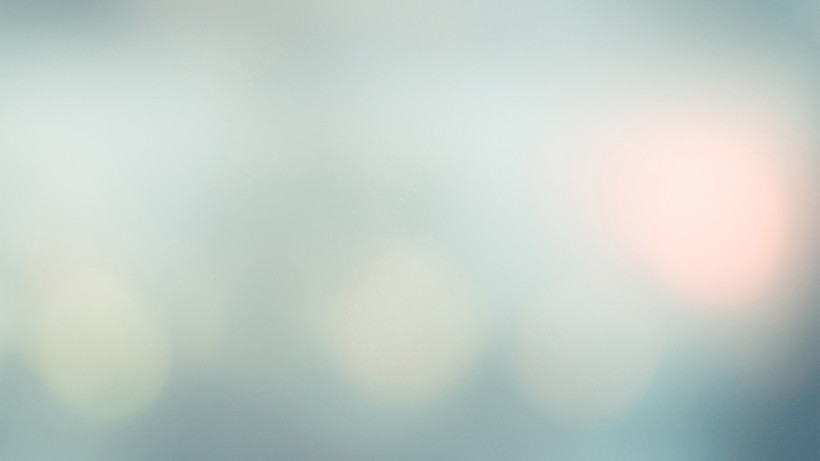 Робота практичного психолога Косминої Н.В.
Здійснювала  свою роботу  за такими напрямками:
психодіагностична робота (групова та індивідуальна форма);
консультаційна робота;
корекційно-відновлювальна та розвивальна робота (групова та індивідуальна форма);
психологічна просвіта,;
психопрофілактика;
організаційно-методична робота.
Організація роботи практичного психолога базувалася на поєднанні таких компонентів: психологічного супроводу розвитку учнів; заходів, спрямованих на реалізацію державних, регіональних програм, наказів та рішень; запиту і специфіки навчального закладу;  власного плану діяльності.
Психологічний супровід учасників навчально-виховного процесу здійснювався за наступними параметрами:
1. Організаційні моделі діяльності практичного психолога в навчальному закладі:
Робота з дітьми (адаптація до умов навчального закладу та особливостей навчально-виховного процесу; вивчення психологічних особливостей дитини/колективу;
 корекція та розвиток індивідуально-психологічних особливостей;
 профілактика та подолання асоціальних проявів в поведінці дітей, негативних явищ в учнівському середовищі; 
формування життєвої компетентності, здорового способу життя).
Робота з педагогічними працівниками (психологічна просвіта/консультування з актуальних питань навчально-виховного процесу, особистісної сфери;
 психологічний супровід функціонування дитячого колективу на різних етапах його існування).
Робота з батьками (психологічна просвіта/консультування з питань розвитку та особливостей особистості у різних вікових періодах).
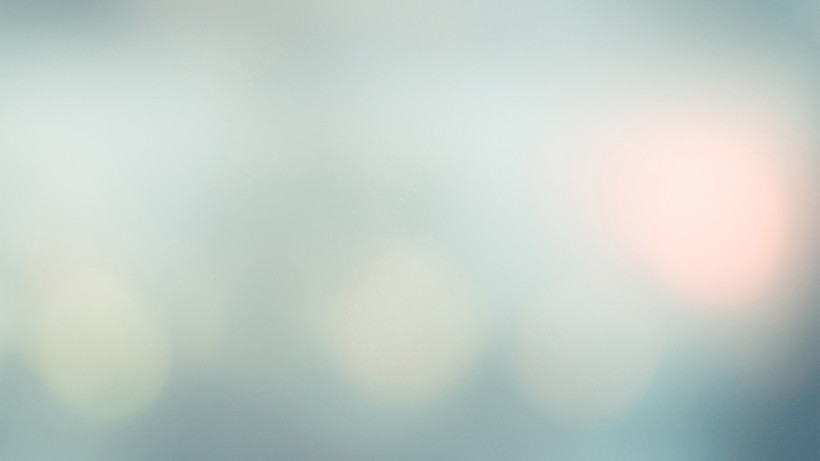 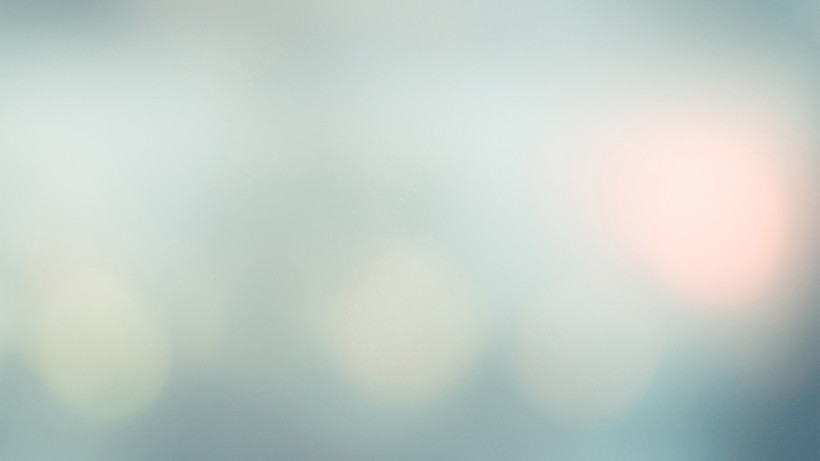 2. Формування психологічної компетентності всіх учасників навчально-виховного процесу.
3. Формування психологічної готовності учасників навчально-виховного процесу до взаємодії з дитиною з особливими освітніми потребами  та психологічний супровід навчально-виховного процесу в умовах інклюзивної освіти (за суб’єктами: - діти, - батьки, - педагогічні працівники).
4. Психологічний супровід профільного, допрофільного навчання та випускників під час зовнішнього незалежного оцінювання.
5. Психологізація навчання та  створення комфортного освітнього середовища в навчальному закладі.
6. Профілактика насильства в освітньому середовищі, захист гідності дитини.
7. Психологічний супровід дітей, батьки яких приймають участь в ООС (АТО)  та дітей переселенців.
8. Розробка психологічних рекомендацій щодо оптимізації навчально-виховного процесу
За 2018-2019 навчальний рік психодіагностичними дослідженнями  охоплено 25 класів. У них проведено комплекс діагностичних методик:
 З метою вивчення рівня проходження учнями адаптаційних періодів навчання - у 1-А, 1-Б, 1-В, 5-А, 5-Б, 5-В.
 З метою вивчення готовності школярів до нових умов навчання – 4-А, 
4-Б, 4-В.
 З метою вивчення інтересів ,нахилів та здібностей учнів до певної галузі знань (допрофільний та профільний супровід)  4-В ,9-А, 9-Б, 9-В, 10-А, 
10-Б, 11-А, 11-Б.
Соціометричні дослідження учнівських колективів - 5-А, 5-Б, 5-В, 6-Б, 
8-В.
Анкета «Особливості сучасних учнів» 9-11 класи.
Анкета «Оцінка успішності навчальної роботи з точки зору учнів» 6-11 кл.;
Анкета «Вчитель очима учнів» 6-11 кл.;
Дослідження агресивності та тривожності - 8-Б, 8-В.
Досліження комп’ютерної залежності ;
Опитувальник самооцінки схильностей до різних типів професійної діяльності 11-А, 11-Б.
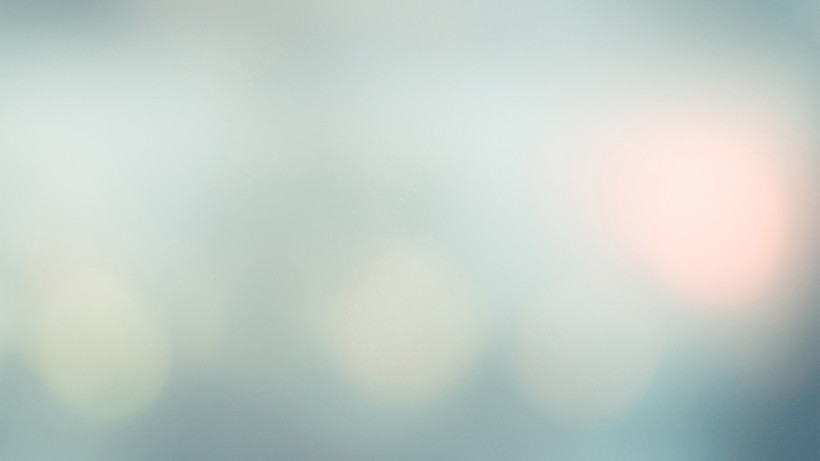 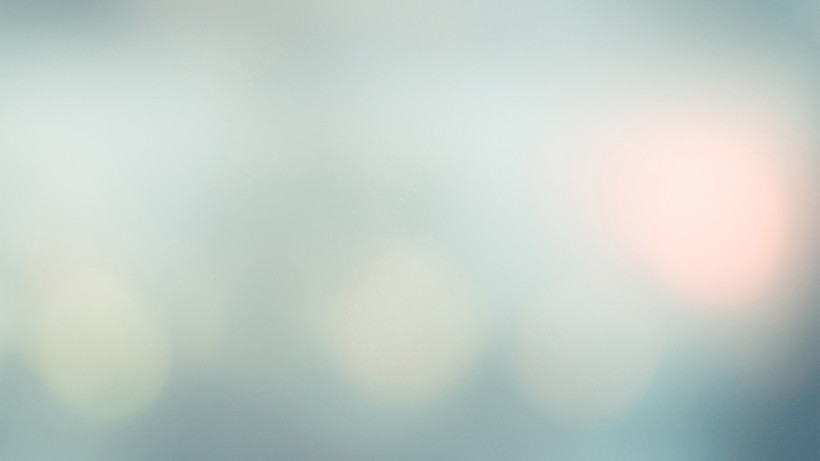 Надавалися:
 консультації педагогічним працівникам, учням школи та їхнім батькам стосувно форм поведінки учнів та емоційно – вольової сфери.
психологічна допомогою у розв’язанні певних життєвих труднощів. 
 Щодо розв’язання конфліктних ситуацій.
Проводилася просвітницька робота з учнями, батьками та педагогами. 
З метою визначення індивідуальних особливостей особистості із 14  учнями  проведено ряд індивідуальних   психологічних досліджень.
З учнями проводились тренінги, бесіди з елементами тренінгу та виступи на такі теми:
Класна година з психологом «Зупинимо булінг разом»  (5-9 кл.);
Бесіда «Здоровий спосіб життя» (5 – 6 кл.);
Бесіда з учнями про шкідливі звички (5 -9 кл.);
Бесіда про алкоголізм та наркоманію (7 – 9 кл.);
Бесіда з учнями про правила поведінки на уроках (1 – 4 кл.);
Тренінг «Безпека дітей в Інтернеті» (7 – 8 кл.);
Бесіда «Нікотинова залежність підлітків» (9 – 11 кл.);
Перегляд відеоролику Що таке булінг?» (7 – 11 кл.);
Тренінг «Вся правда про обман»;
Профорієнтаційний урок, проведений спеціалістами центру зайнятості;
Презентація  «Професії майбутнього»;
Тренінг «Здоровим бути – це круто!!»;
Бесіди з профілактики комп’ютерної залежності;
Бесіди про шкідливий  вплив соціальних мереж.
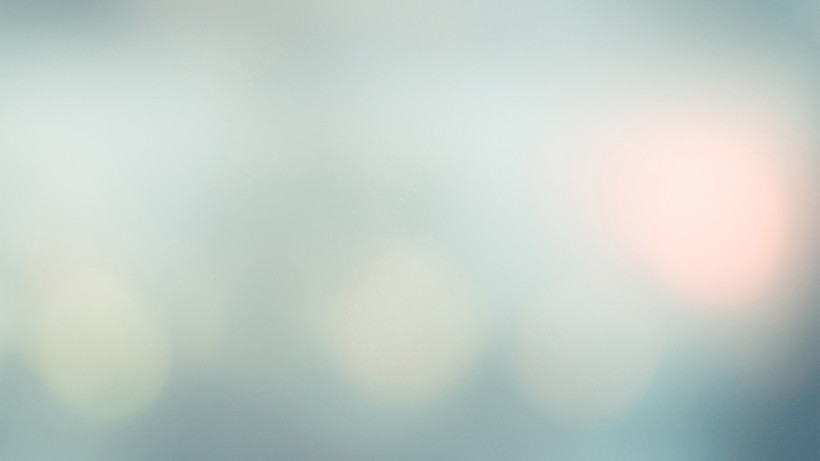 Робота з педколективом, адміністрацією здійснювалося за такими напрямками:
1. Консультування, індивідуальні бесіди
2. Консиліум «Індивідуально-психологічні особливості школярів 5 класу» був проведений з метою визначення кроків для покращення психологічного клімату у групі  з урахуванням особливостей класного керівника та кризисних етапів життя як вікових так і особистісних.
3. Тренінги для педагогів  «Вчимося працювати в команді» та «Як швидко зняти стрес? » з метою підвищення педагогічної майстерності.
4. Психологічний семінар   «Соціально-психологічні аспекти інклюзивної освіти» з метою покращення індивідуального підходу до  учня з урахуванням результатів досліджень.
5. Інформаційні матеріали за результатами виступів, повідомлення.
6. З метою виявлення педагогічної готовності до впровадження інноваційних технологій проведено анкетування вчителів на тему «Готовність вчителя до інноваційної діяльності»
7. Виступи на МО класних керівників.
8. Надавалася психологічна допомога вчителям у проведенні уроків, класним керівникам у роботі з батьками, учнями.
10. Рекомендувалася тематична психологічна література вчителям-переметникам й класним керівникам .
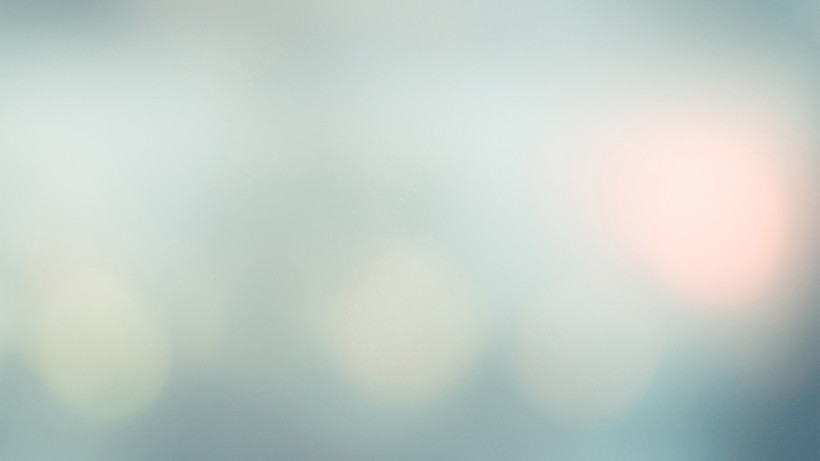 У роботі з батьками  використовувалась така форма роботи як коло порозуміння.
Для батьків були проведені:
1. Психологічні години : «Особливості суперечливих стосунків між батьками та дітьми»
2.   Виступи на батьківських зборах з питань психологічних закономірностей навчання і розвитку  «Адаптація до нових навчальних умов. Ресурси та потенціал учнів (за результатами психологічного дослідження)».
3.  Тренінг  «Батьки та діти: шляхи взаємодії»
4.  Розробка порад для батьків на стенд «Психологічний вісник».
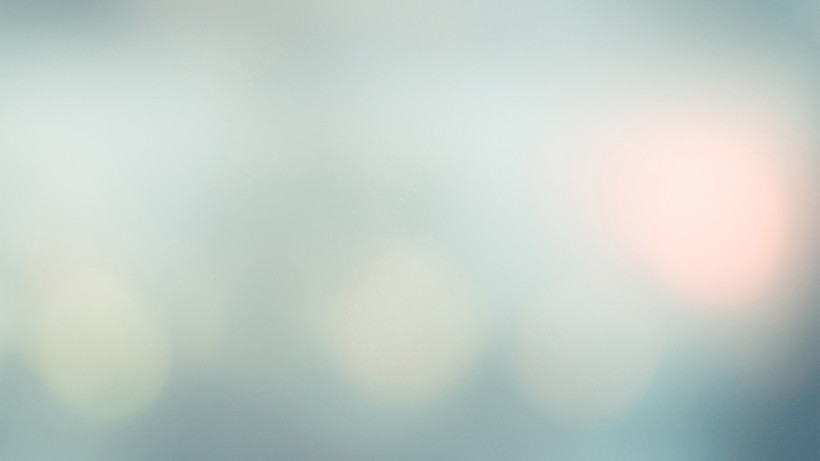 Були проведені корекційно - розвивальні заняття: 
 з учнями 5-х класів «Я – п’ятикласник»  з питань подолання труднощів у навчанні та адаптації,
 бесіди на правову тематику з учнями «групи ризику»;
корекція негативних поведінкових проявів;
 здійснювалась  корекційно - розвивальна робота з дітьми з особливими освітніми потребами;
 корекційно - розвивальні заняття з учнями 4-х класів «Крокуємо до 5 класу»;
 профілактика комп’ютерної залежності;
 для учнів 6 – В класу було проведено заняття «Як справлятися з негативними емоціями», в результаті якого учні вчилися знаходили ресурси, щоб справлятися із власними емоціями та переживаннями;
 з учнями 4— В класу в результаті занять «Розвиток згуртованості» діти навчилися довіряти один одному, розуміти один одного та співпрацювати в учнівському колективі.
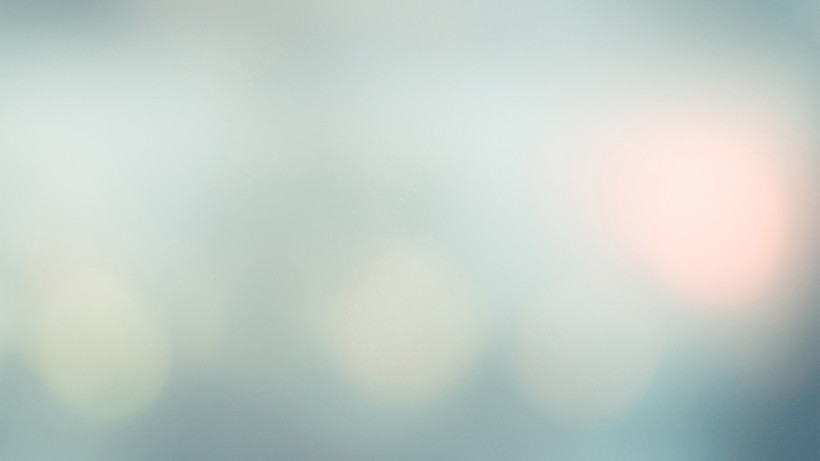